Variable FontsTUG 2021
Dave CrosslandLead Program ManagerGoogle FontsAugust 6, 2021
[Speaker Notes: .]
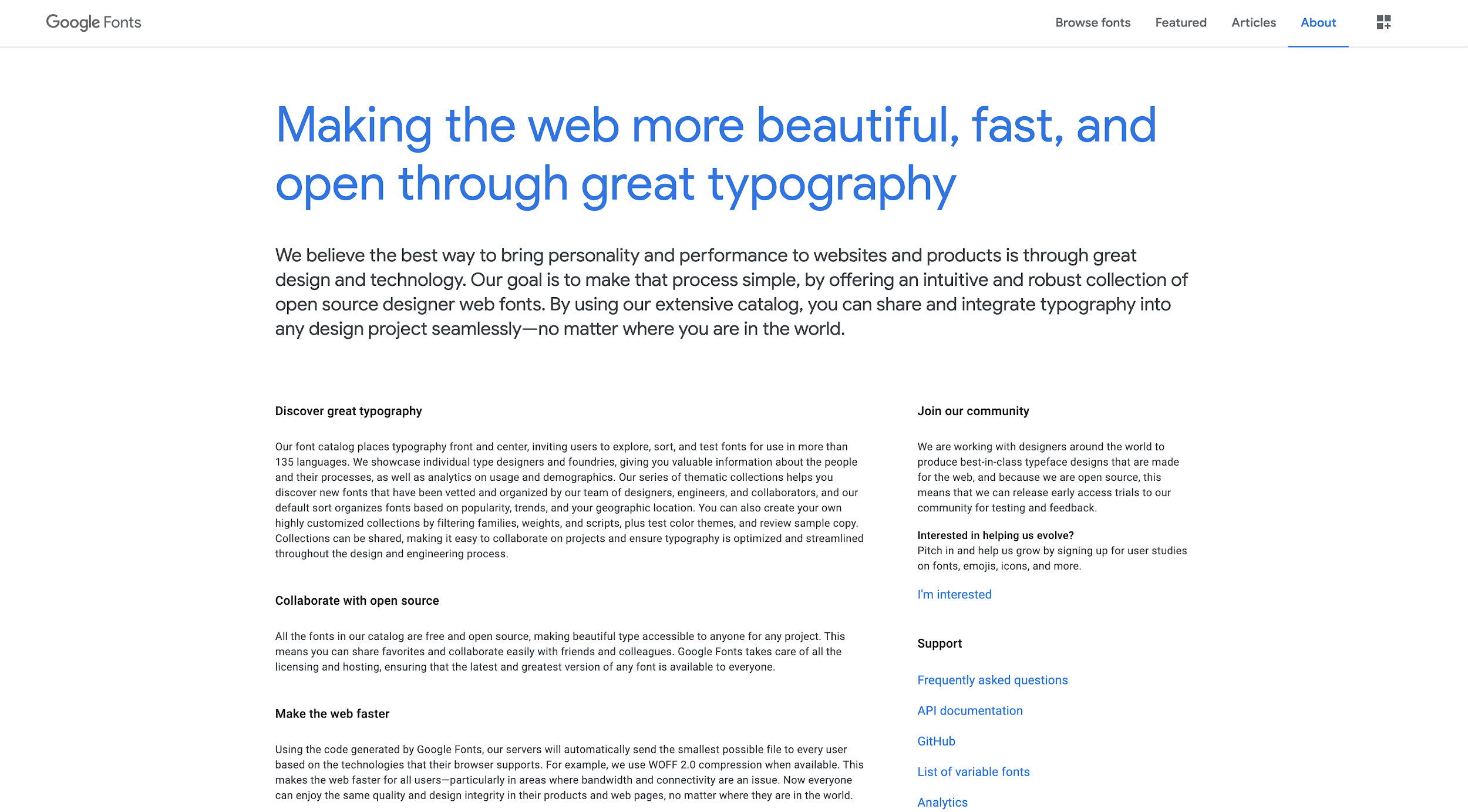 [Speaker Notes: I’m Dave Crossland, and I’m the lead program manager for Google Fonts, focused on font development. 

This is our about page where you can see what we are about - fonts.google.com/about]
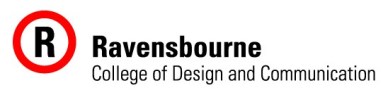 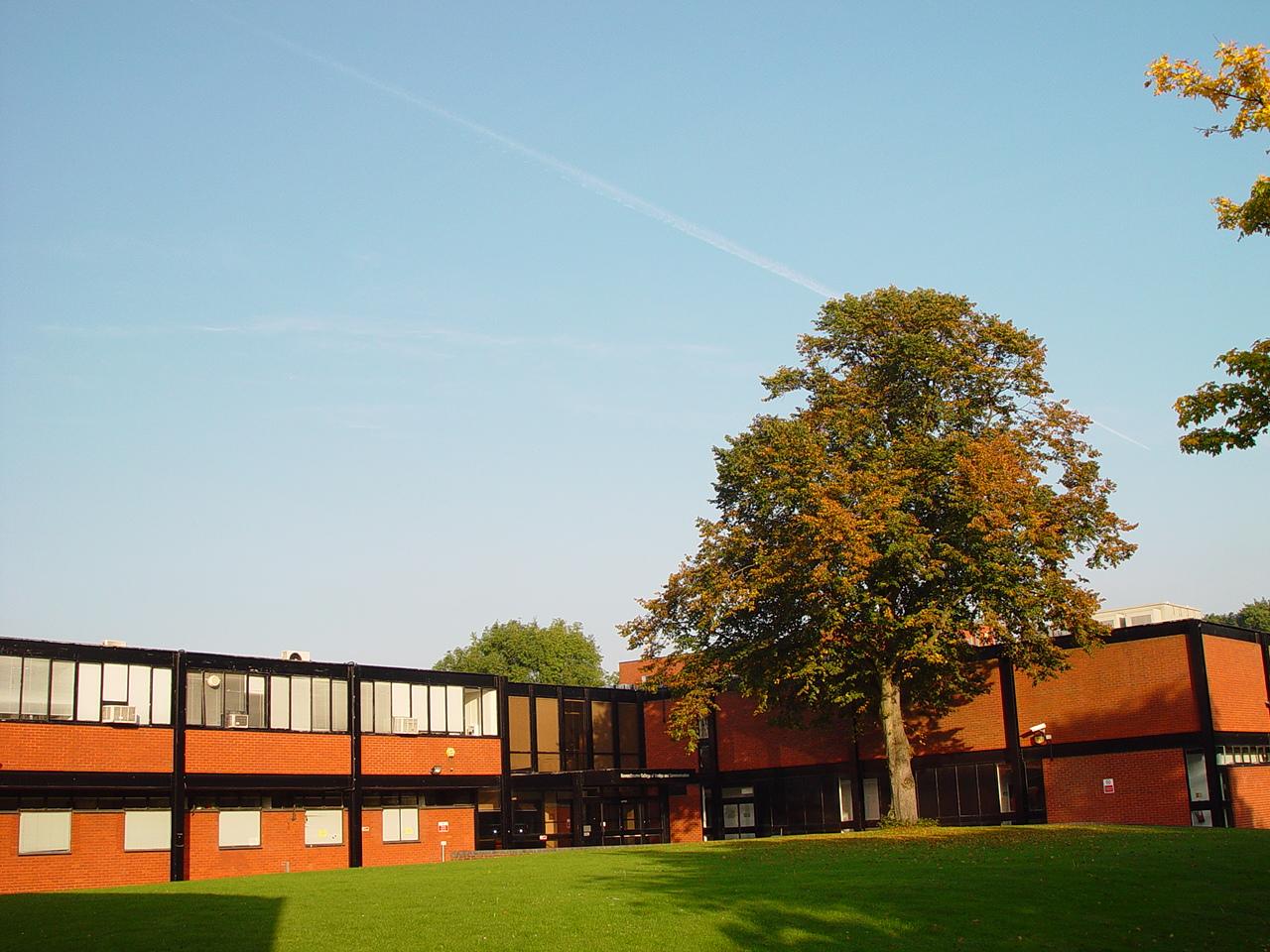 [Speaker Notes: I did undergraduate interaction design studies at rave.ac.uk when it was at its previous campus in Kent, 2002 to 2006.]
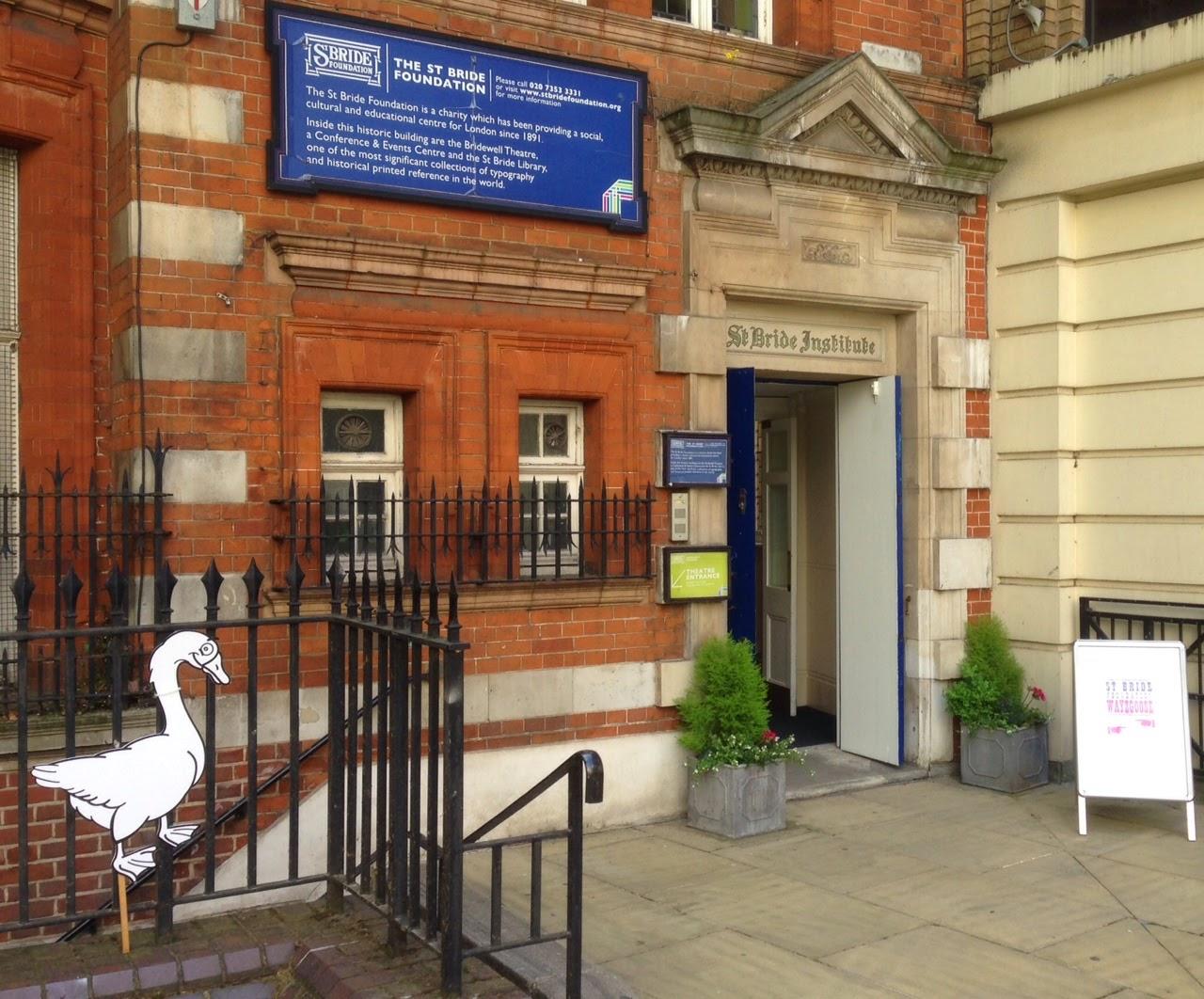 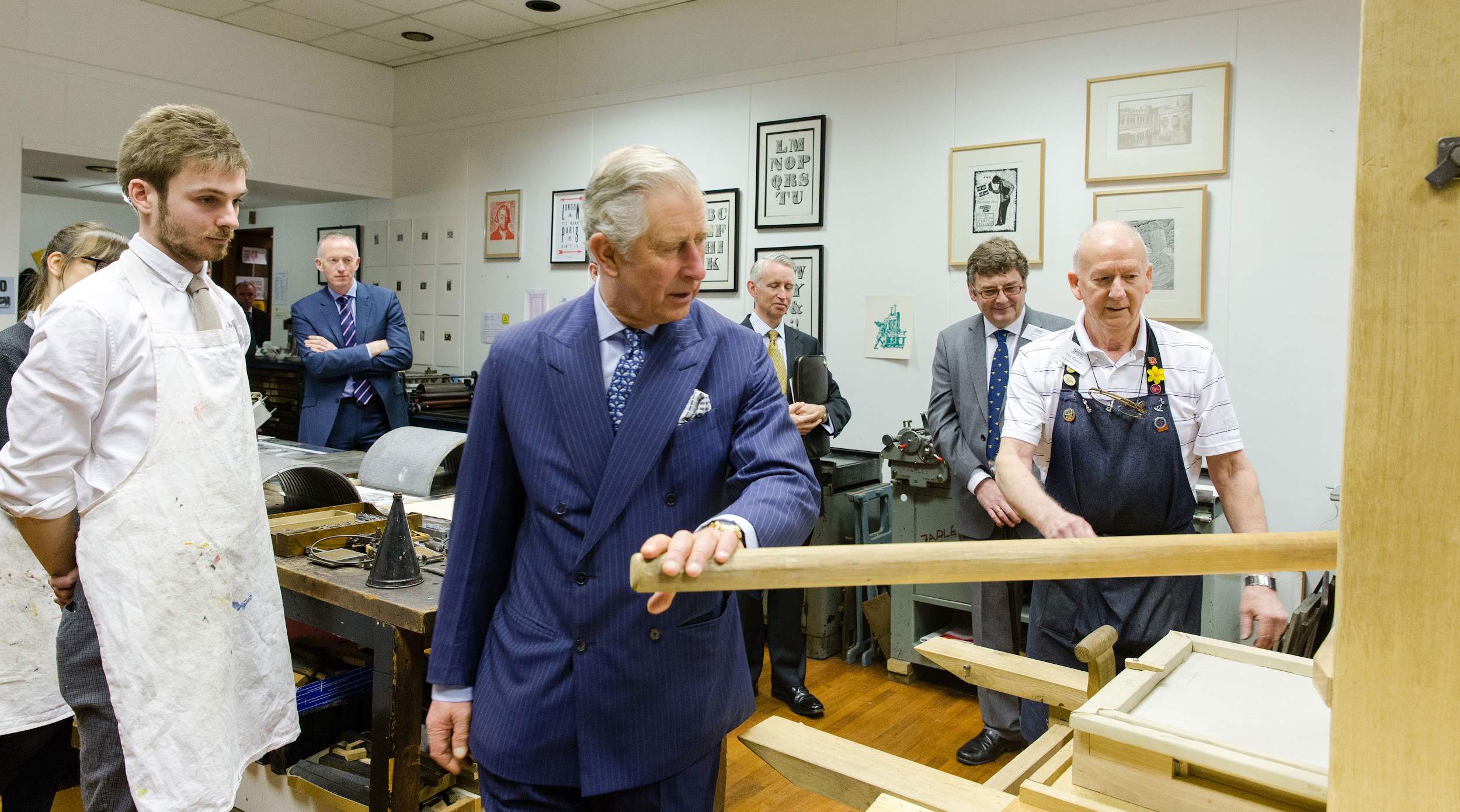 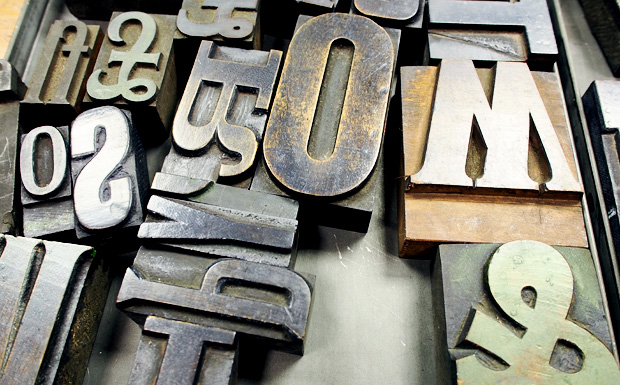 [Speaker Notes: In this period I attended many events about typography at the St Bride Library stbride.org.uk]
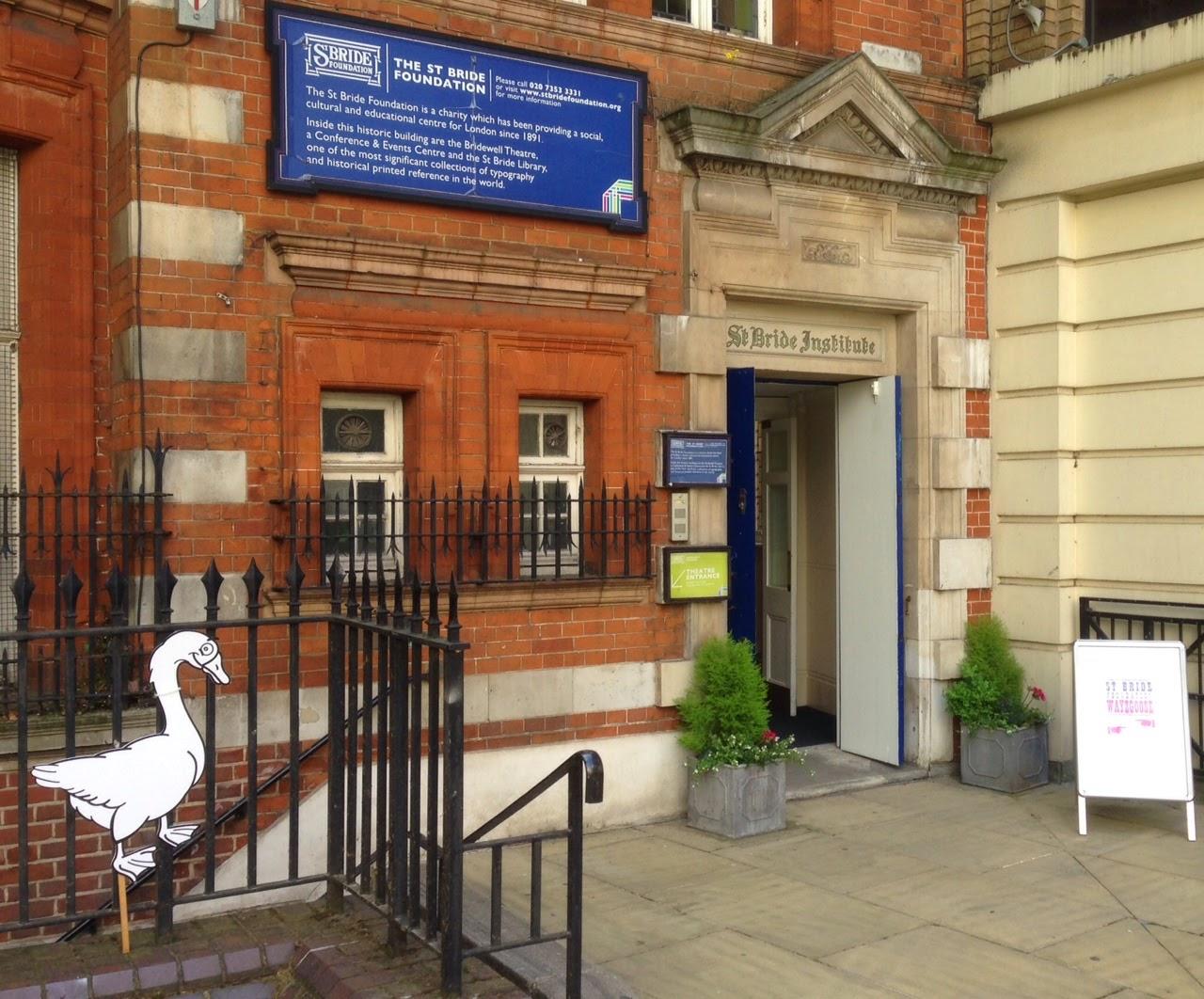 [Speaker Notes: In this period I attended many events about typography at the St Bride Library (stbride.org.uk), “one of the most significant collections of typography and historical printed reference in the world.”]
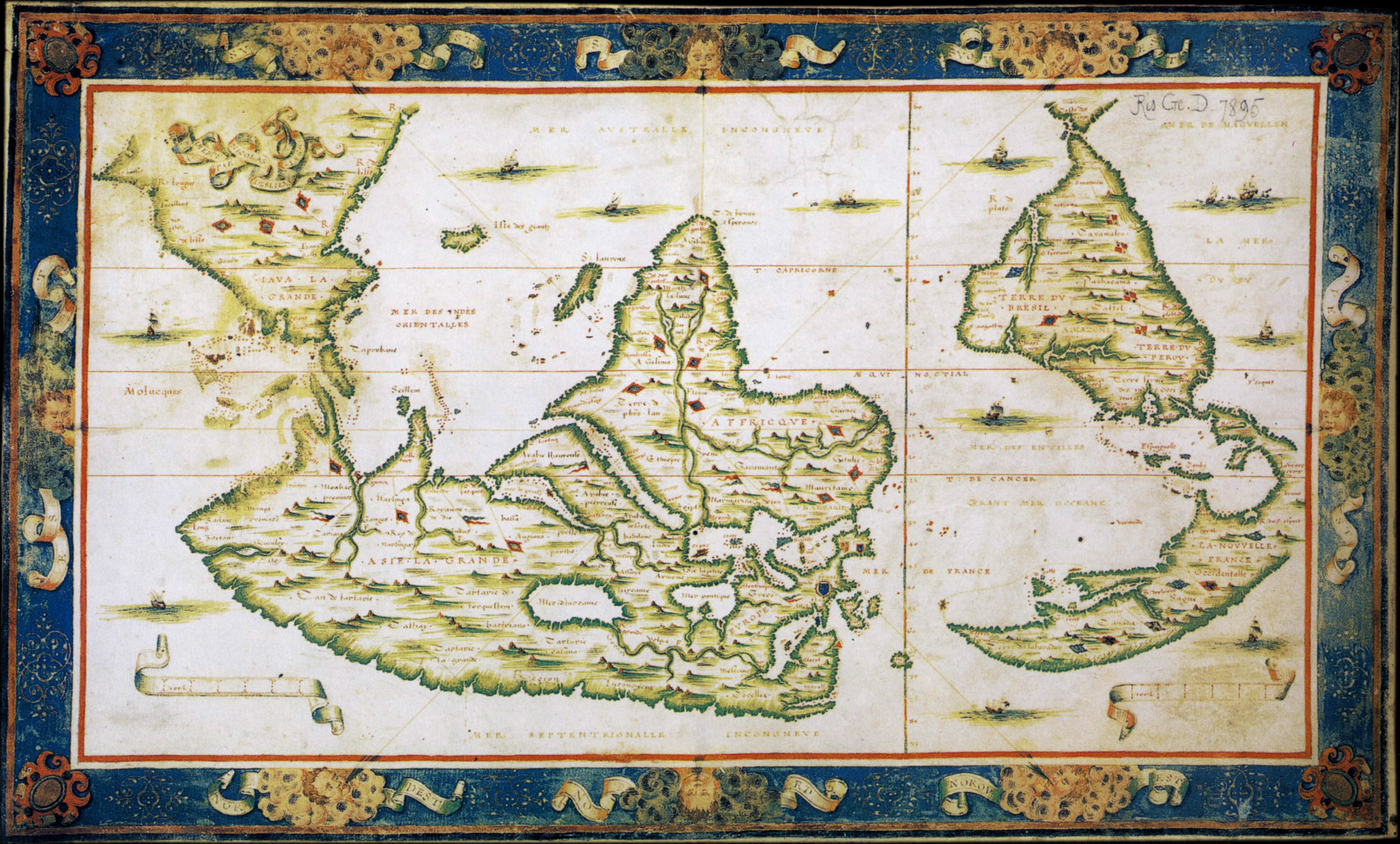 fr.wikipedia.org/wiki/Fichier:Nicolas_Desliens_Map_(1566).jpg
[Speaker Notes: This historical archive gave me a real feeling for the global importance of typography. I love all the different maps and mapped projections of the globe, because they show how our perceptions can be skewed.]
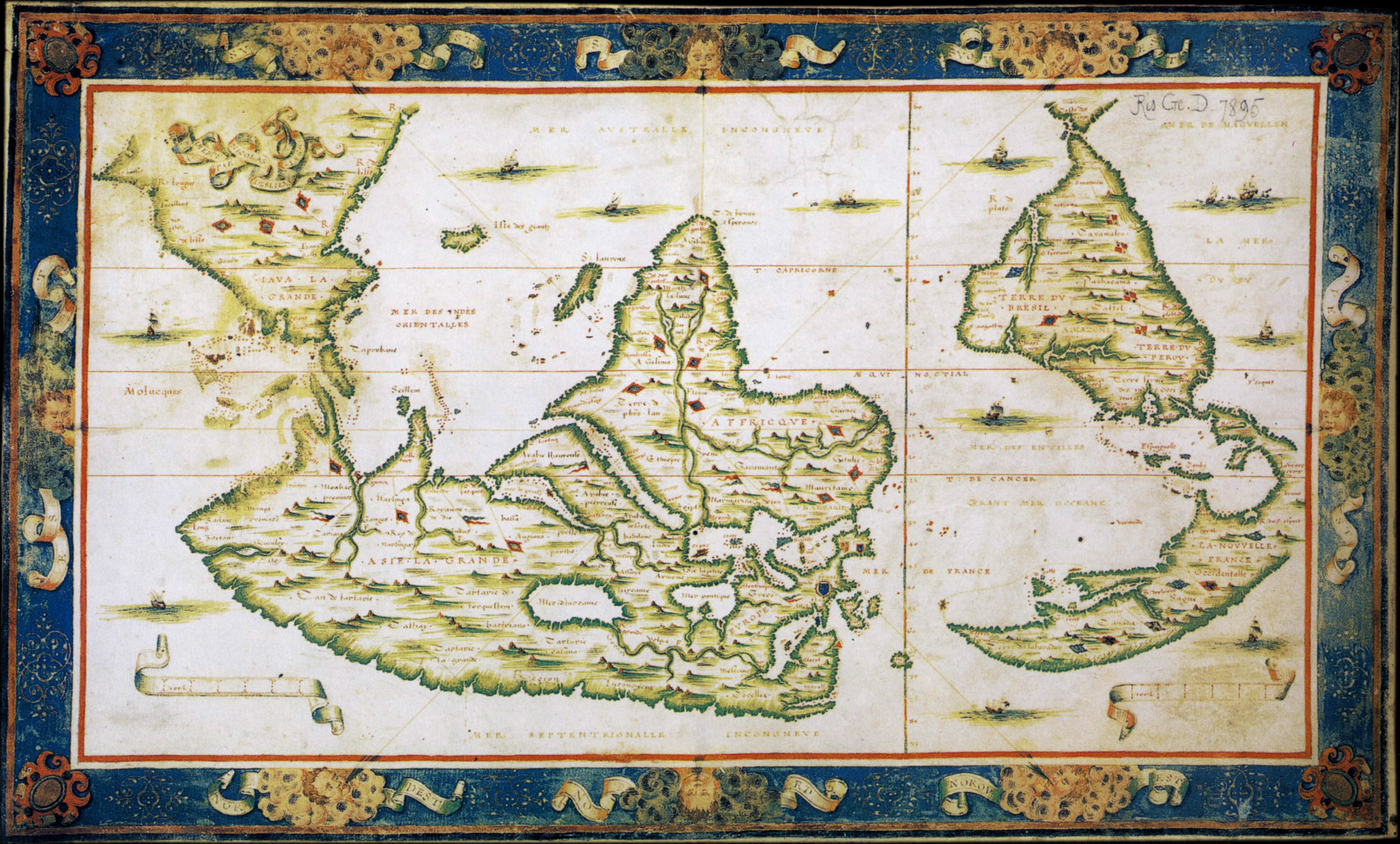 fr.wikipedia.org/wiki/Fichier:Nicolas_Desliens_Map_(1566).jpg
[Speaker Notes: This map from nearly 500 years ago makes Europe extremely large.]
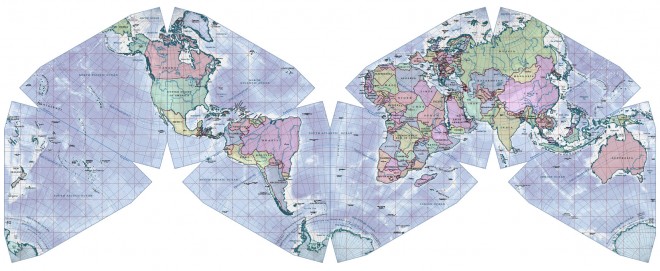 [Speaker Notes: Here’s a more accurate projection, where europe (and greenland) are the right size. Typography has also been rather euro-centric for 500 years, but I learned at St Bride that this is changing in the 21st century, and I’m proud of my work to be part of that change.]
Visual culture
LanguageTechnologyBusiness
History
[Speaker Notes: I really fell in love with typeface design, because it combines all these disparate areas of knowledge and skills.]
Visual culture
LanguageTechnologyBusiness
History
Ubiquity
[Speaker Notes: And ultimately, because it is absolutely everywhere.]
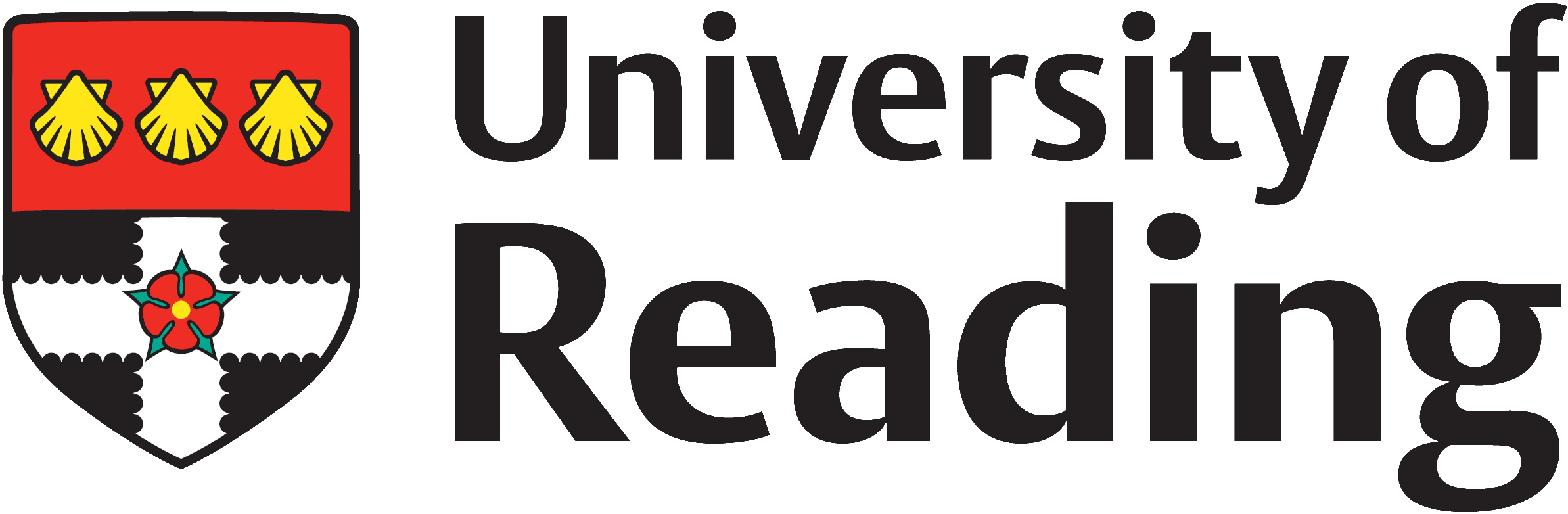 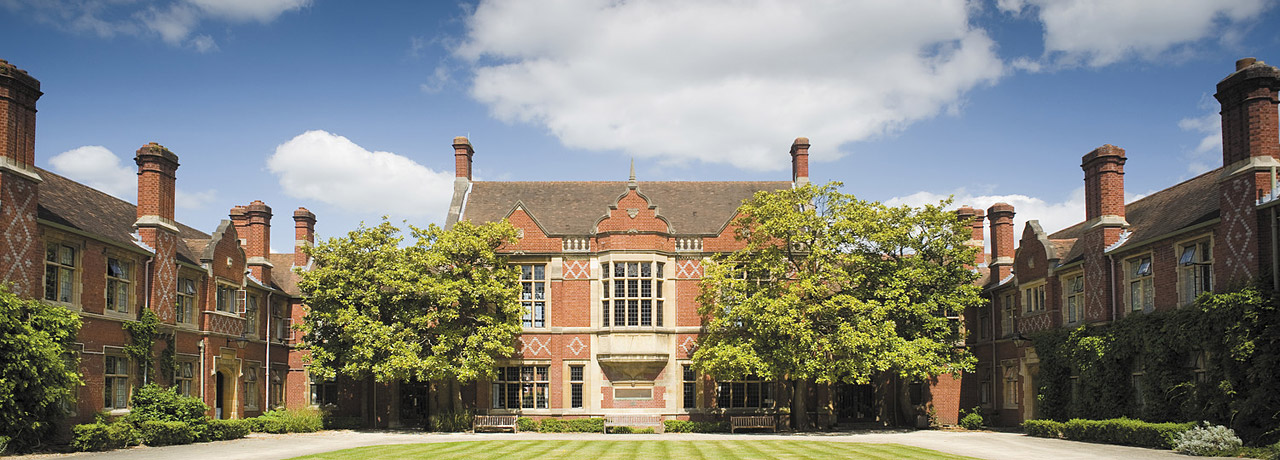 [Speaker Notes: So I went to study typfeace design at the University of Reading (in the town called Reading, not a fake degree I bought on the internet :)

www.typefacedesign.org]
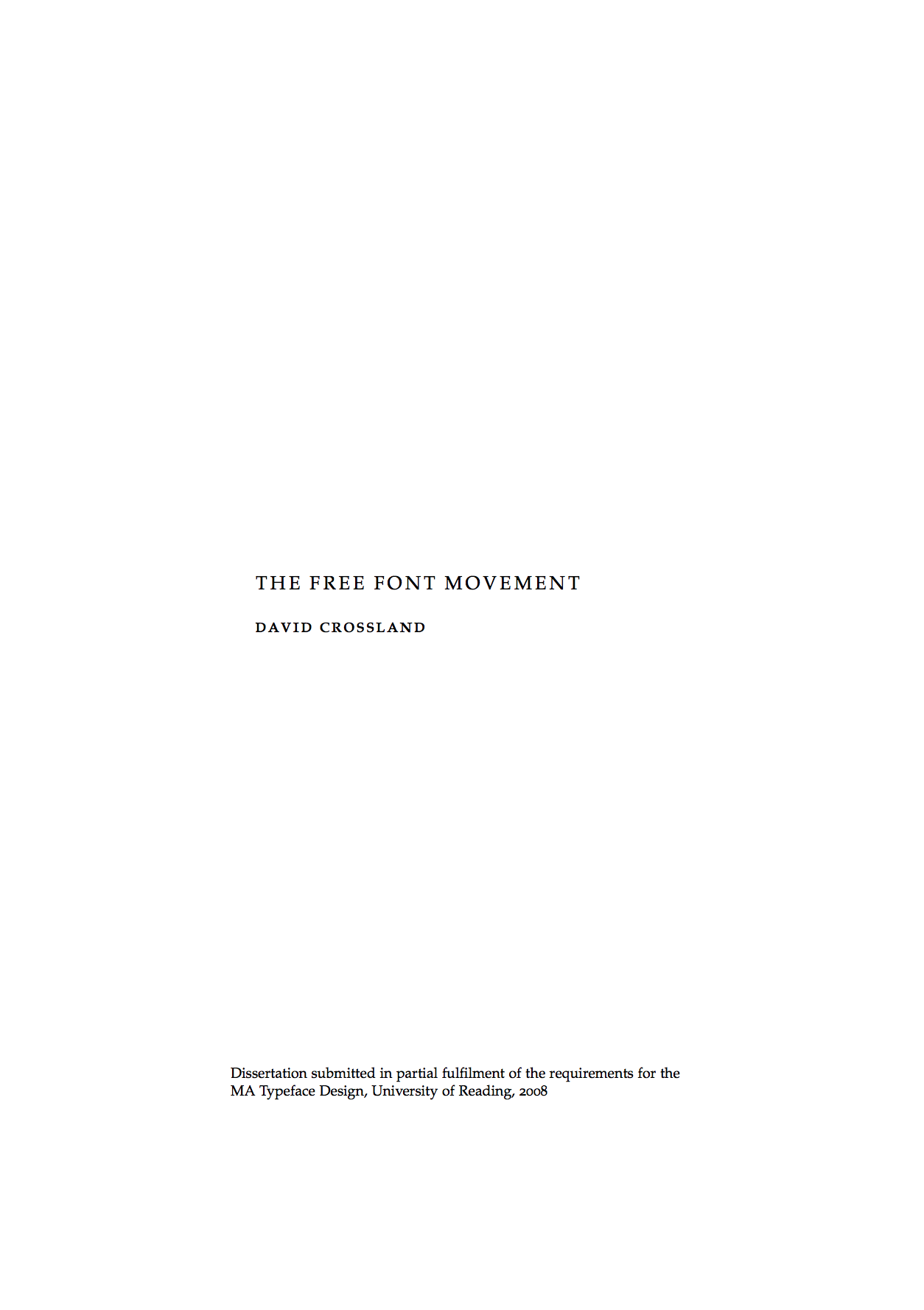 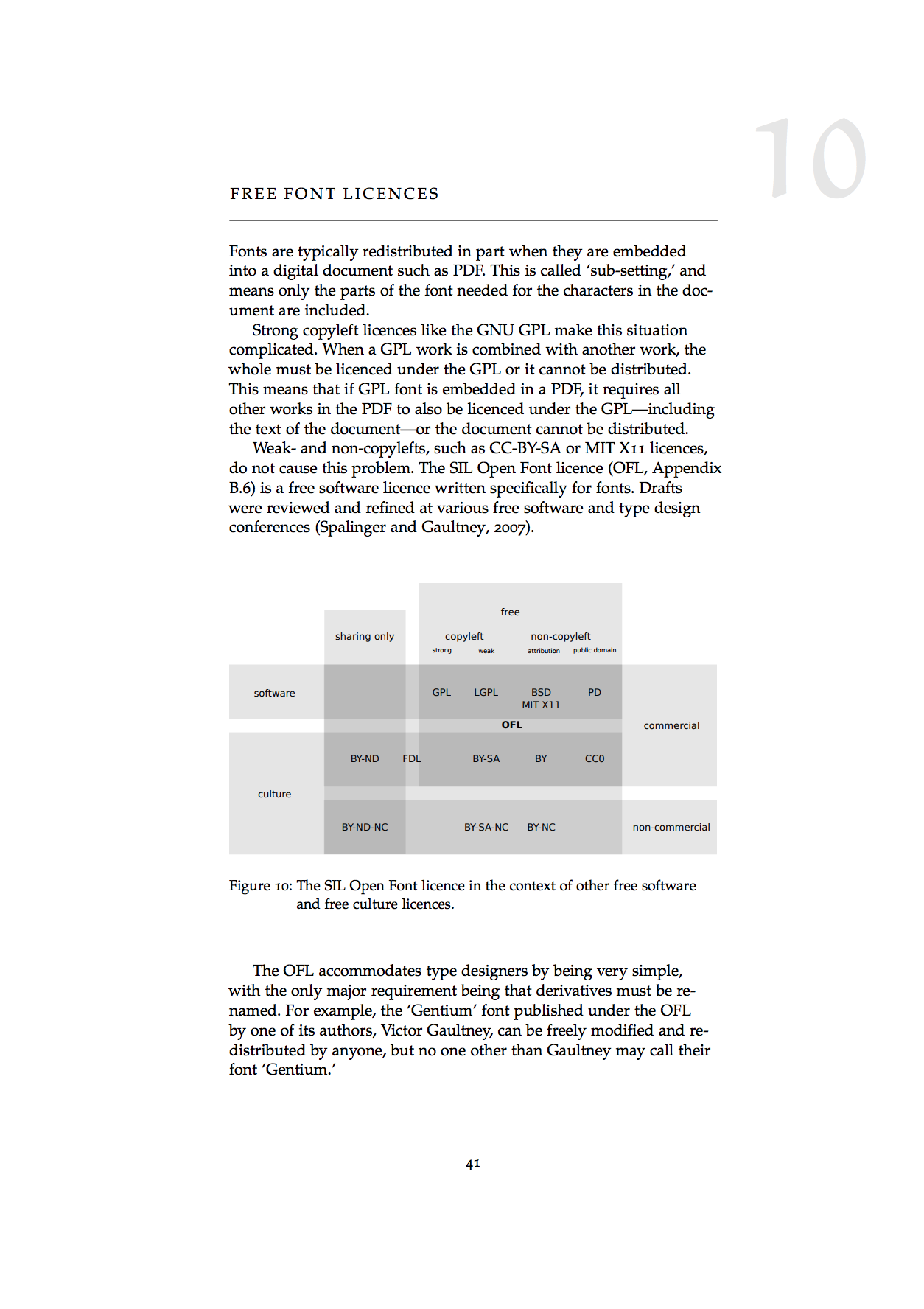 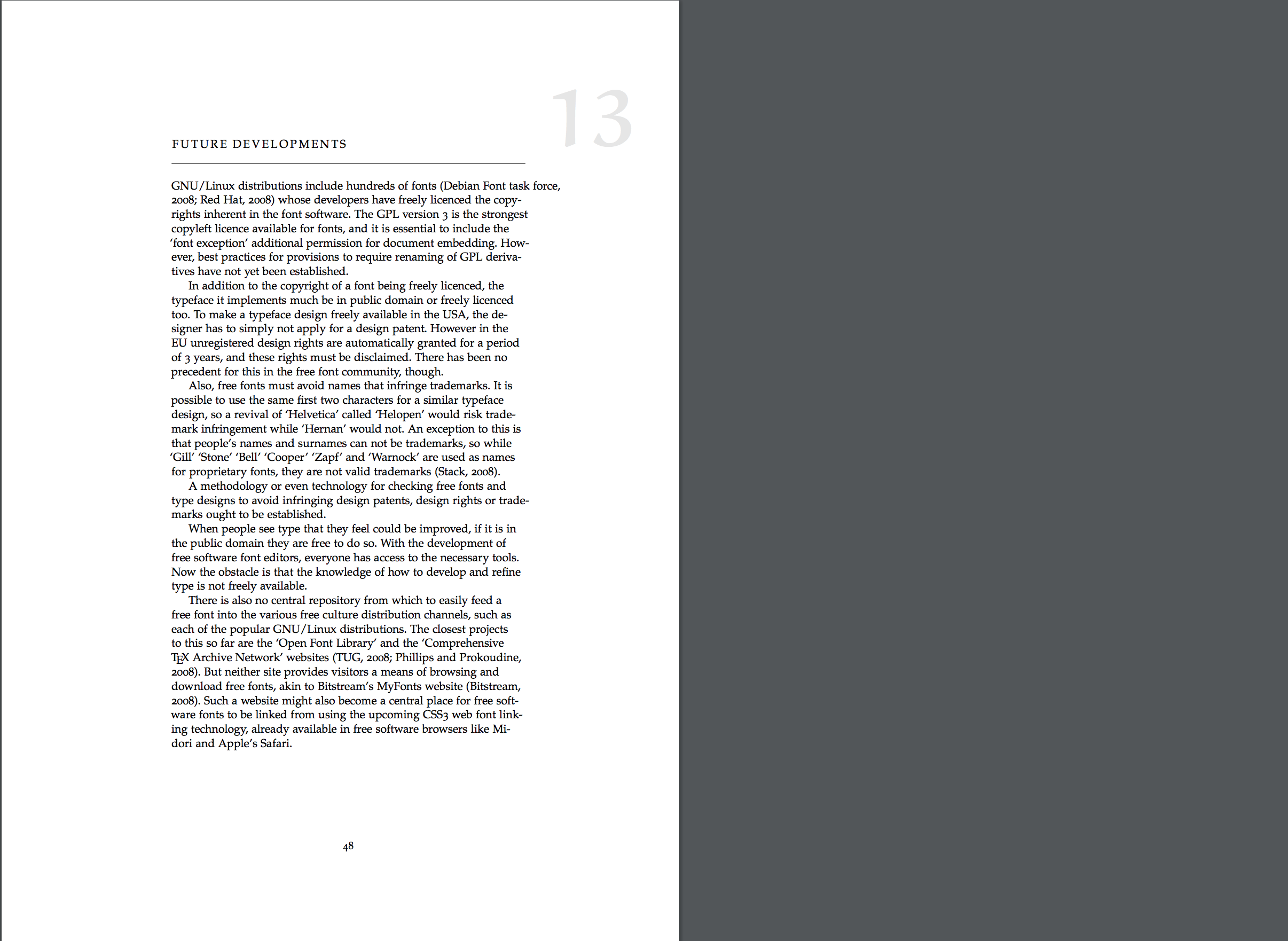 [Speaker Notes: In 2008 I did my dissertation on libre fonts (http://davelab6.github.io/matd-dissertation)]
CantarellThe Quick Brown					0123456789.,?!;;@#$%&*()[]{}/\<>”+Fox Jumps Over						ABCDEFGHIJKLMNOPQRSTUVWXYZThe Lazy Dog						abcdefghijklmnopqrstuvwxyz
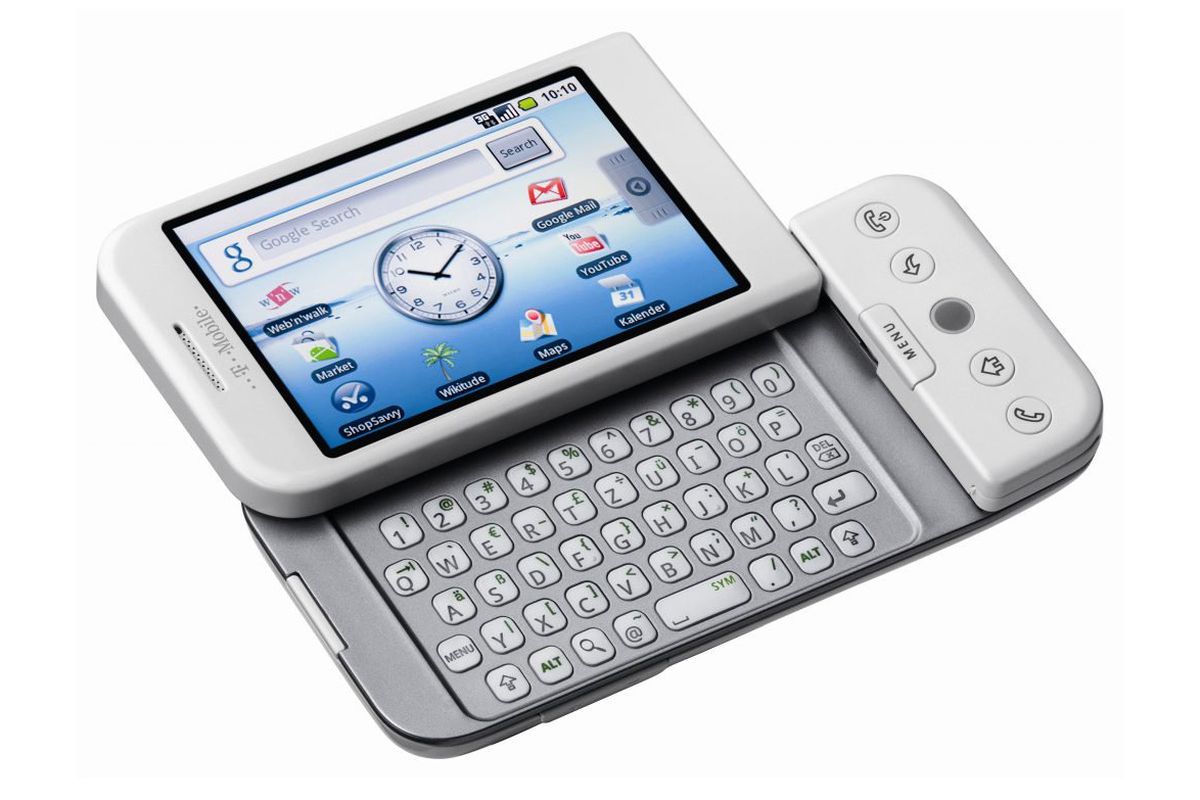 Gg
[Speaker Notes: And in 2009, I made my first complete typeface for a better reading experience on the first android phone (https://fonts.google.com/specimen/Cantarell). This was at a special time, right at the start of web fonts.]
Variable Fonts
[Speaker Notes: And right now is also a special time, right at the start of variable fonts. This is the main topic I am presenting to you all today.]
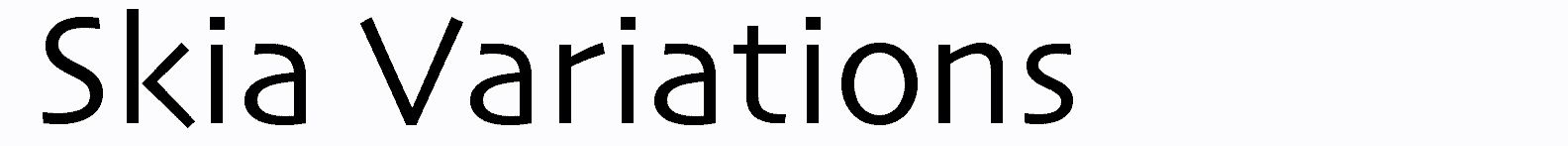 Skia, Matthew Carter, 1994
[Speaker Notes: Here’s “Skia,” a typeface by Matthew Carter 
that Apple commissioned in the early 90s, 
and is still in Mac OS X and iOS today. 

It has weight and width axes, 
light to bold, 
and narrow to wide. 

From http://www.monotype.com/blog/articles/part-1-from-truetype-gx-to-variable-fonts/]
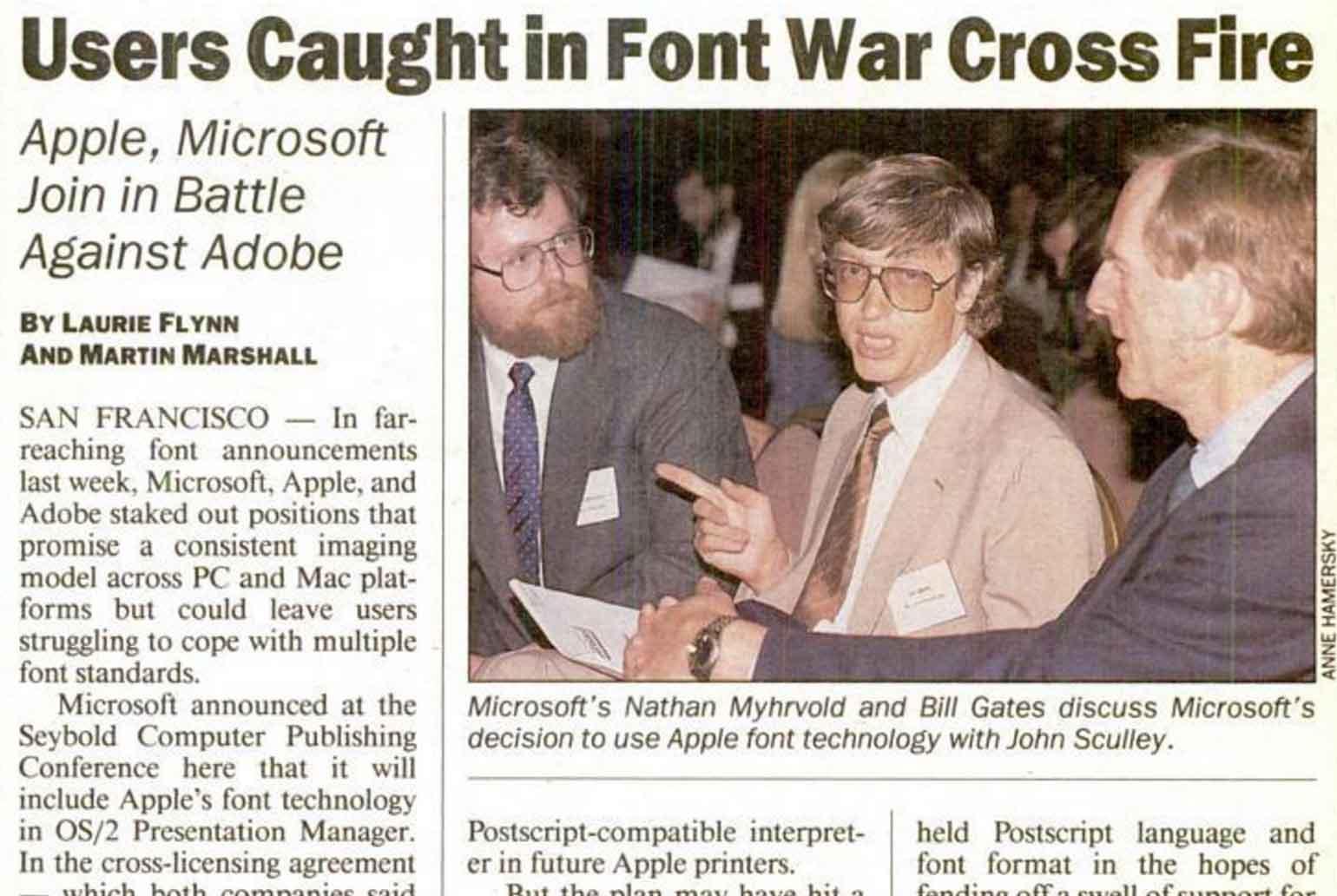 monotype.com/blog/articles/part-1-from-truetype-gx-to-variable-fonts
[Speaker Notes: This technology is a little bit “back to the future”

It originates in the late 80s and early 90s at the end of the Cold War
when “micro’s” were giving way to “PCs” and Apple and Microsoft 
were duking it out with Amiga and Atari for the home market, 
with Sun and IBM for the business market, 
and with Adobe for the Desktop Publishing 
and “Multimedia” CD-ROM markets. 

From http://www.monotype.com/blog/articles/part-1-from-truetype-gx-to-variable-fonts/]
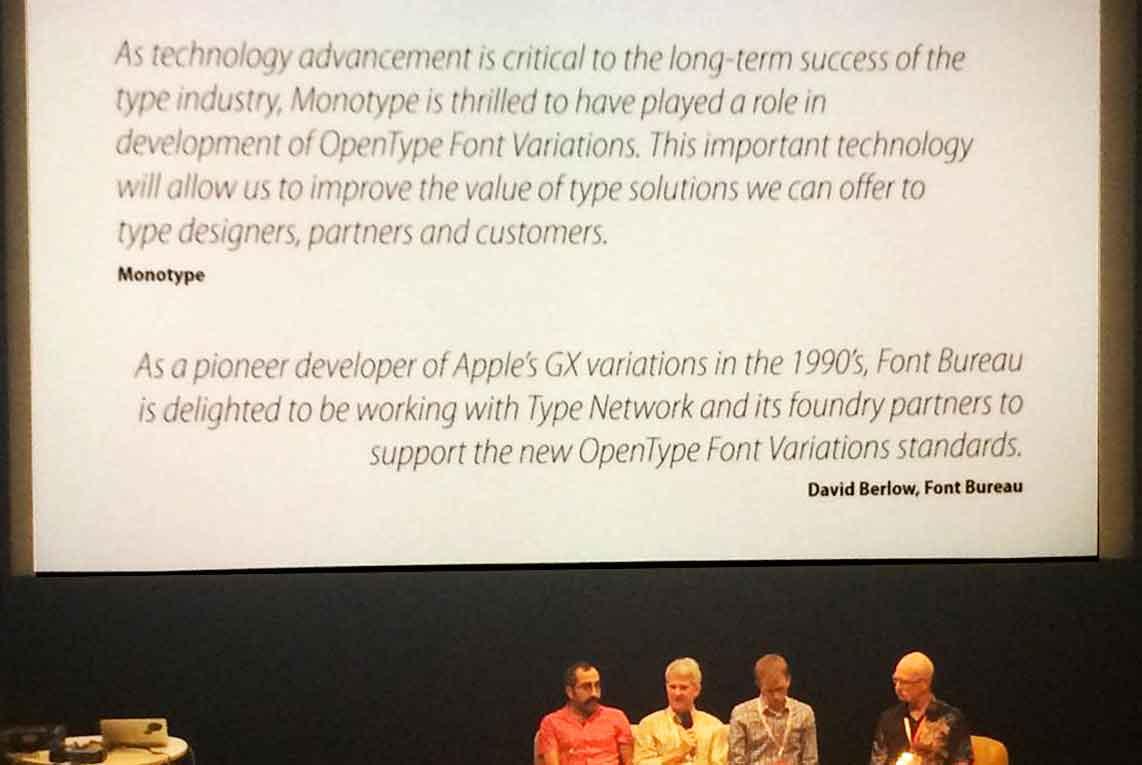 ATypI, Warsaw, September 2016
monotype.com/blog/articles/part-1-from-truetype-gx-to-variable-fonts
[Speaker Notes: Here’s our Behdad (Google i18n Font & Text team) 
Peter Constable (Microsoft Windows Platform APIs team) 
Ned Holbrook (Apple Font team) 
and David Lemon (Adobe Type team) 
announcing the format at the annual 
International Typographic Association (“ay-tie-pee”) conference, 
late last year. 

http://www.monotype.com/blog/articles/part-1-from-truetype-gx-to-variable-fonts/

https://www.youtube.com/watch?v=6kizDePhcFU]
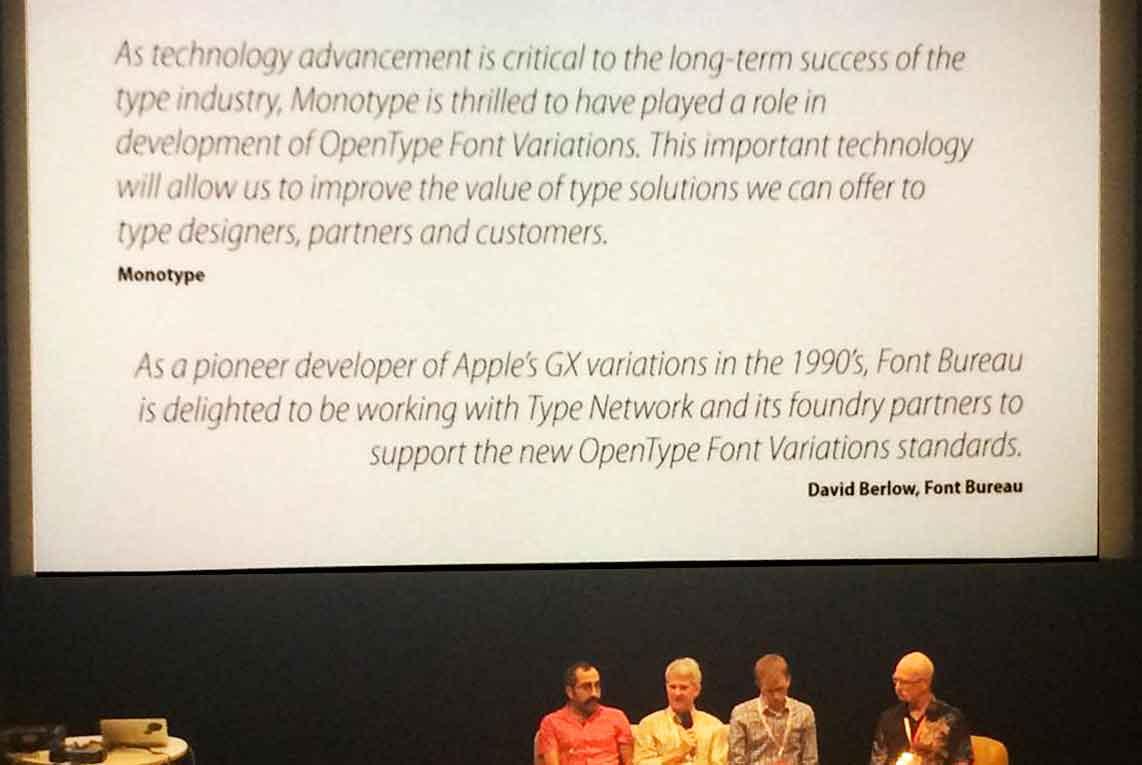 Google, Microsoft, Apple, Adobe
monotype.com/blog/articles/part-1-from-truetype-gx-to-variable-fonts
[Speaker Notes: These huge tech platforms’ 
engineering management chains 
came to agree to make this happen,
cross platform, all at the same time,
because there is a very compelling engineering case for it. 

http://www.monotype.com/blog/articles/part-1-from-truetype-gx-to-variable-fonts/

https://www.youtube.com/watch?v=6kizDePhcFU]
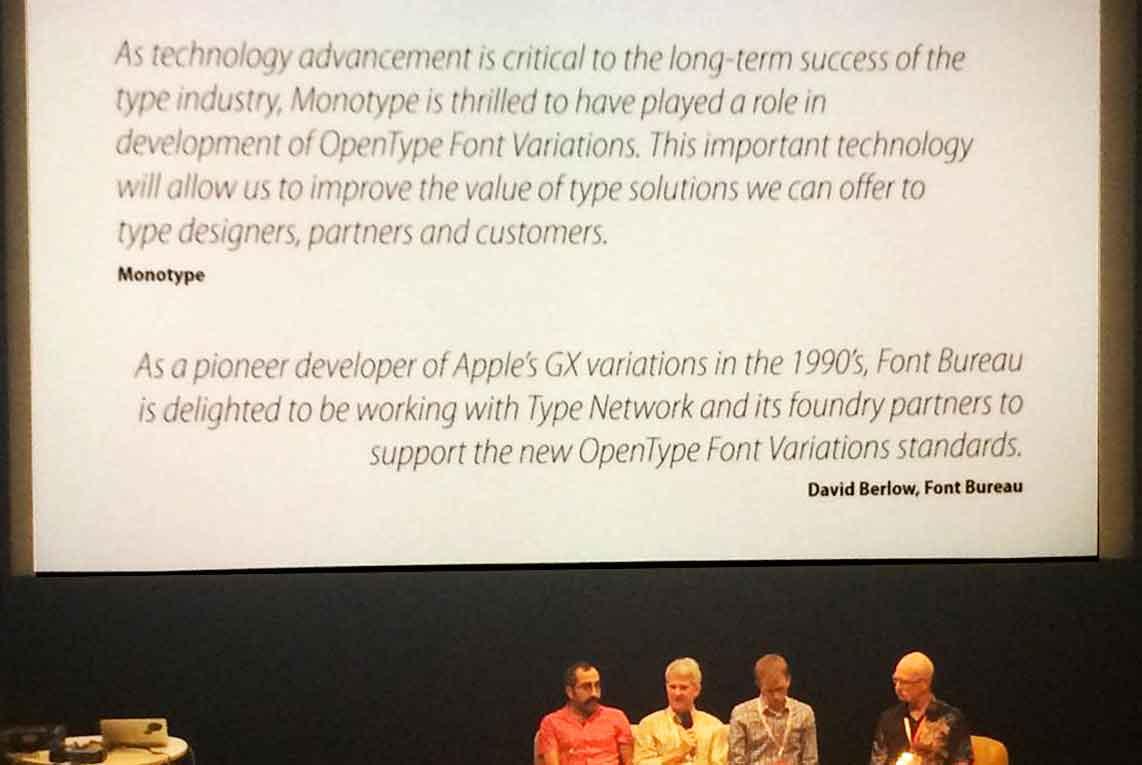 Ubiquity
monotype.com/blog/articles/part-1-from-truetype-gx-to-variable-fonts
[Speaker Notes: And this overcomes the main obstacle that previous attempts to ship this kind of font faced before: As an open standard that is implemented by the largest platforms, they can work everywhere.

In the past, they were single-vendor technologies, that failed to create the necessary network effects for adoption at scale.]
Compress
Express
Finesse
[Speaker Notes: And this is not technology looking for a problem to solve. 

I see 3 kinds of benefits for users here.]
Compress
Express
Finesse
[Speaker Notes: First, lets look at the benefit to compress fonts.]
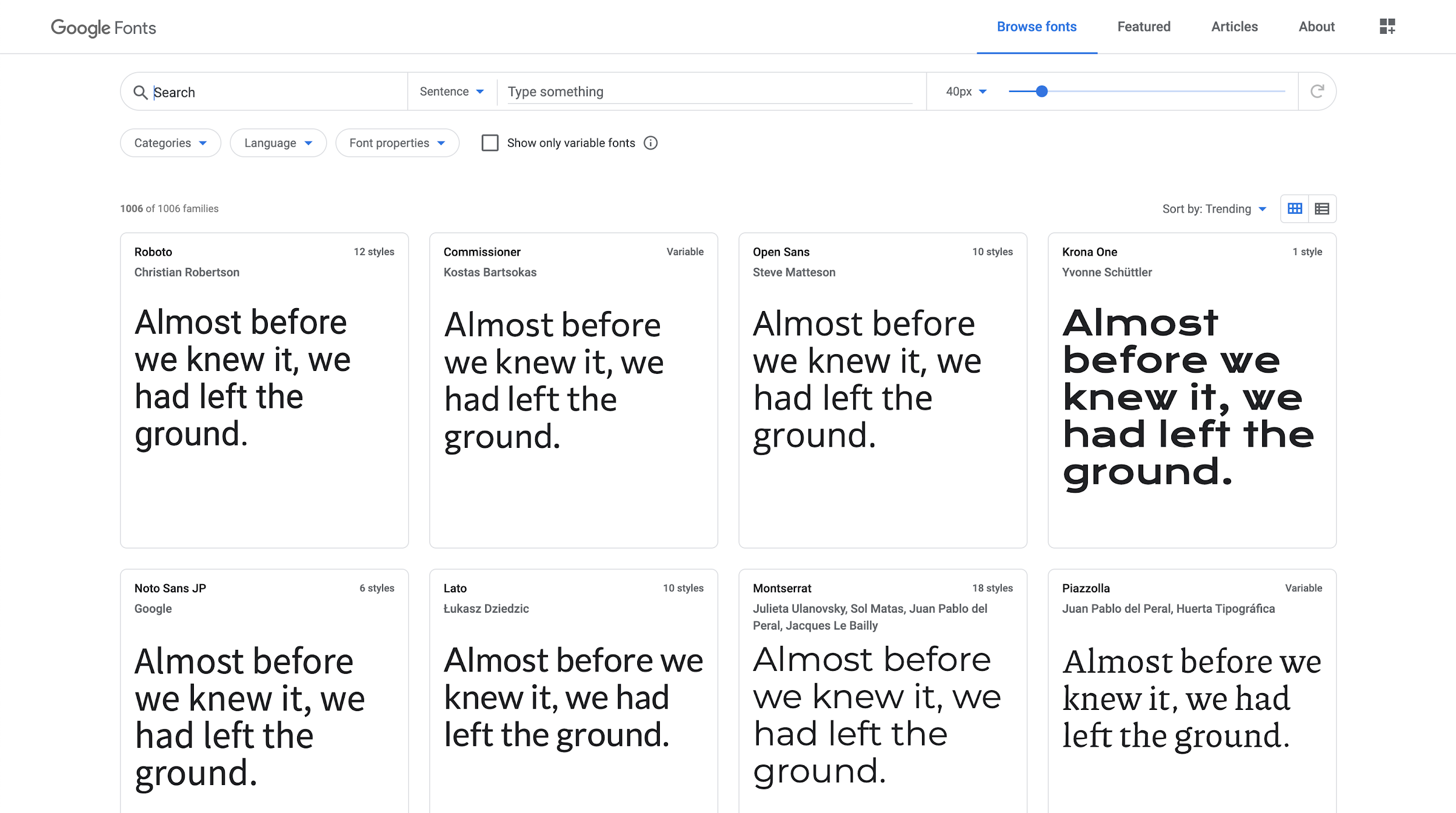 [Speaker Notes: Here’s GF today]
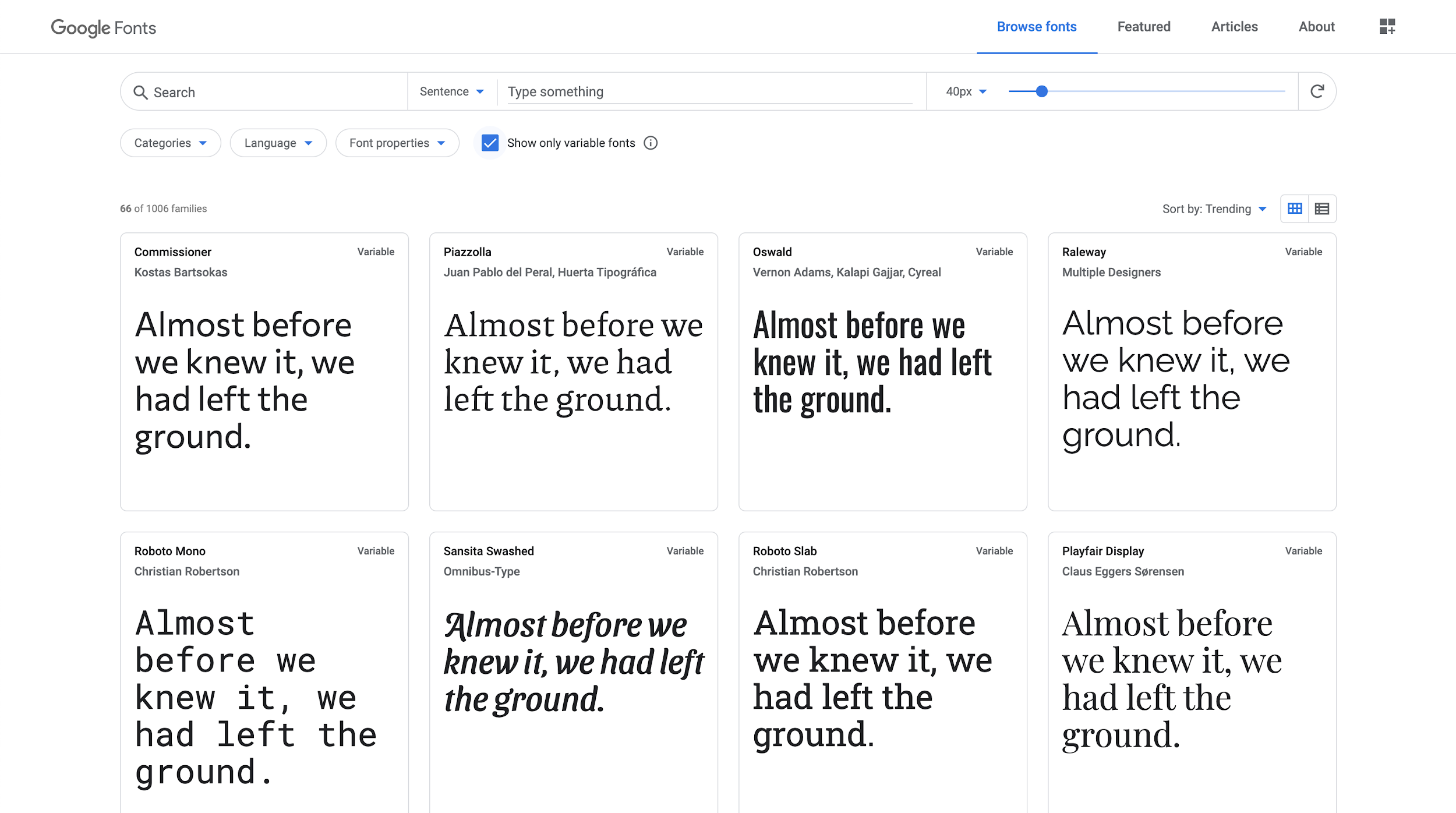 [Speaker Notes: And here’s the filter to see only VFs. 

Most have just 1 axis, Weight.]
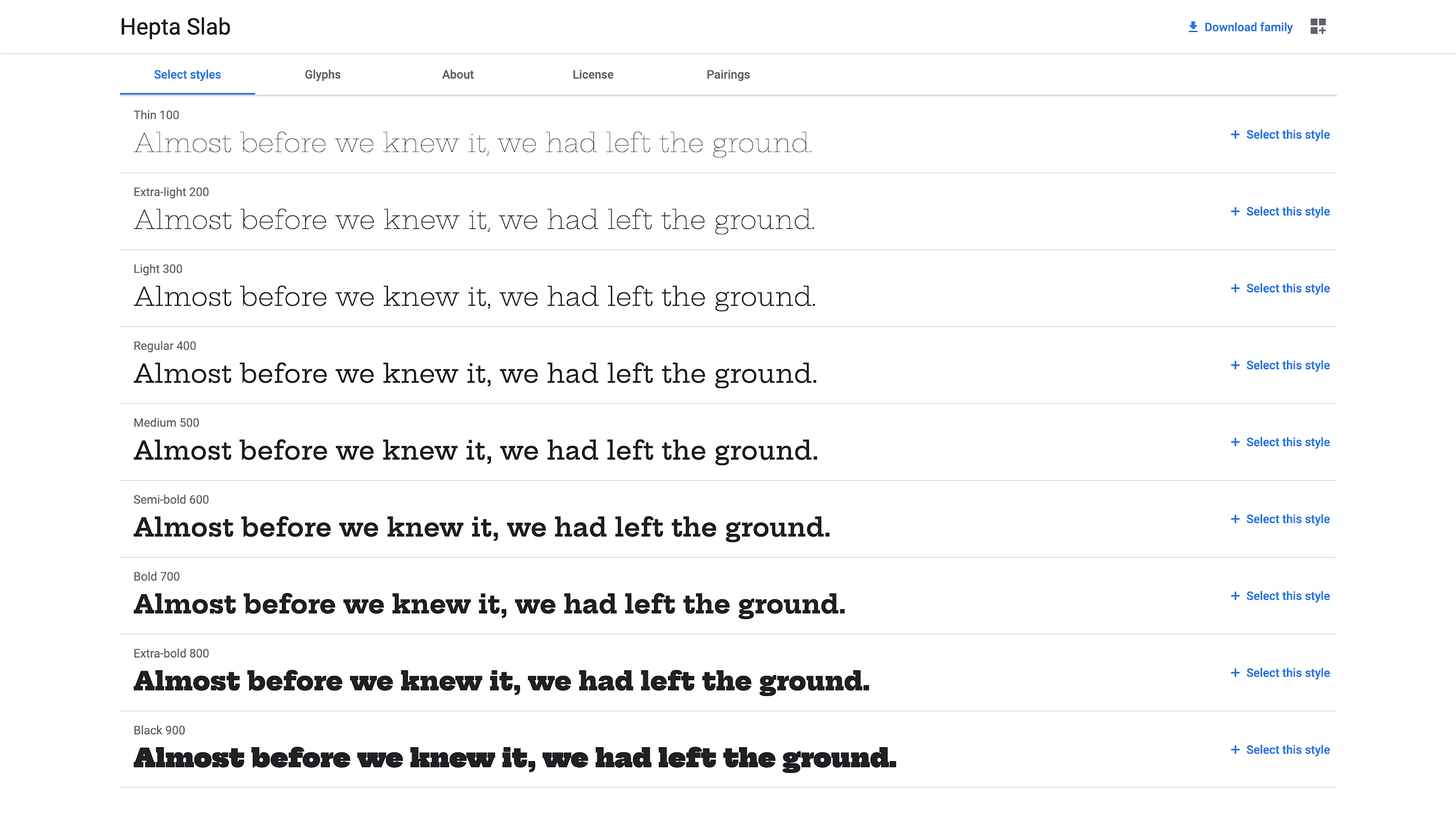 [Speaker Notes: Here’s the Hepta Slab family. Each weight is about the same file size as the other.]
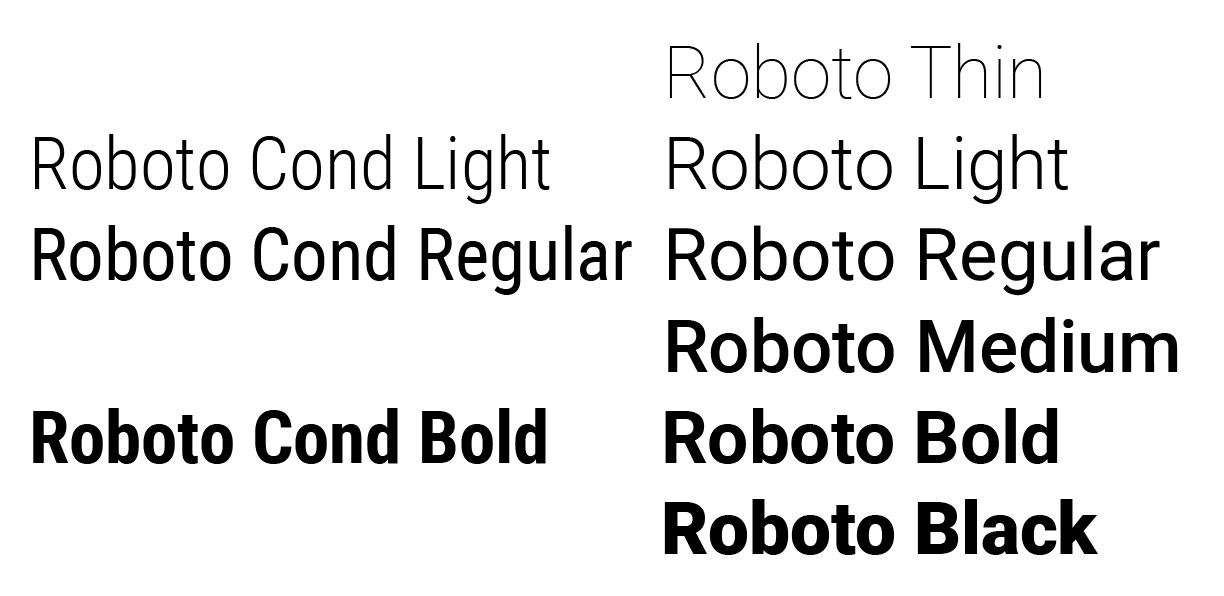 [Speaker Notes: “Static” Roboto has 6 weights with a normal width, and 3 weights with a condensed width (plus italics for all)]
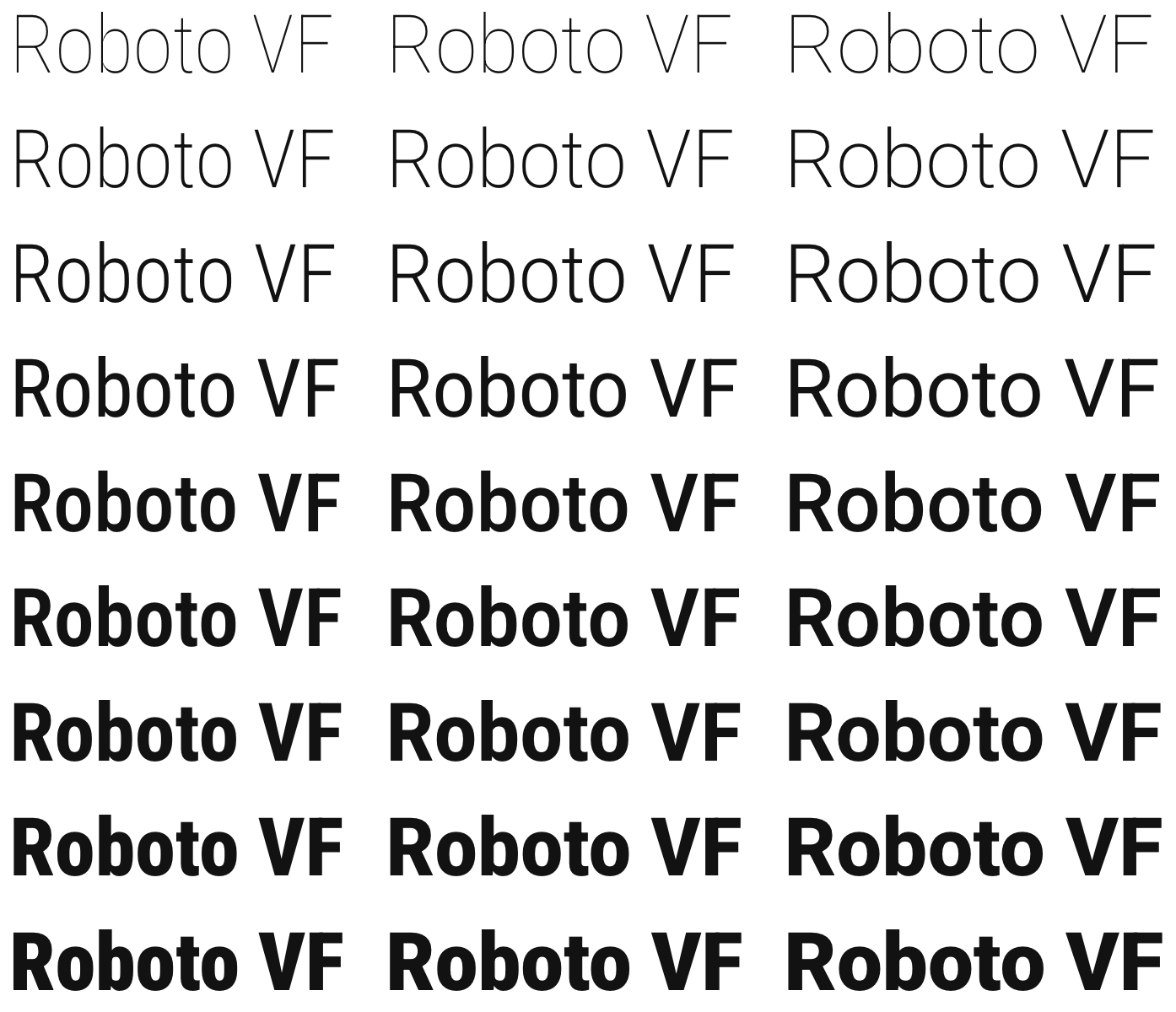 [Speaker Notes: Roboto VF re-maps the existing design to a grid of width x weight, and allows users to access eg Condensed Thin, which wasn’t possible before. 

But for existing styles, the result should be 1:1 the same as before, down to the pixel.]
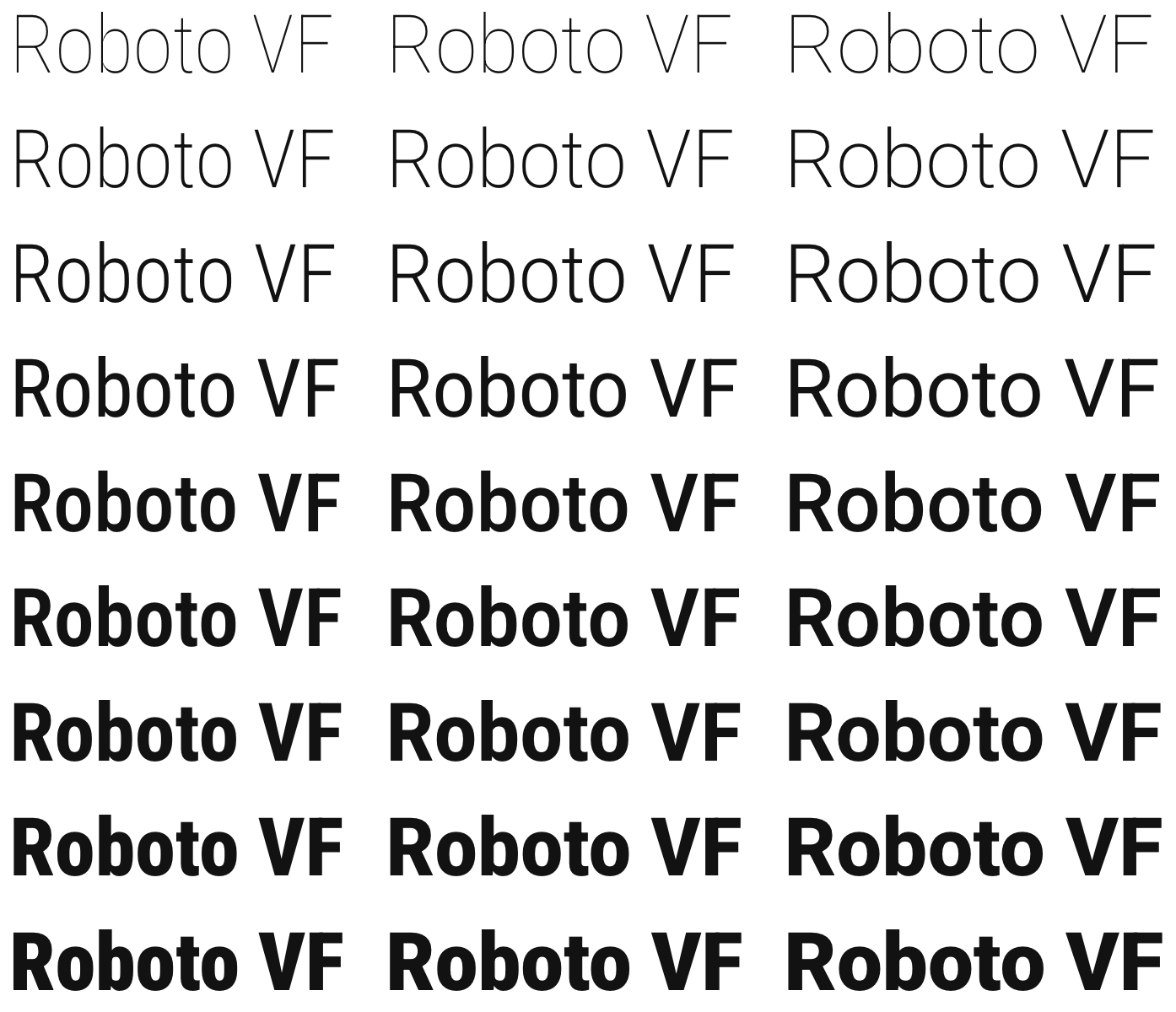 [Speaker Notes: Roboto VF re-maps the existing design to a grid of width x weight, and allows users to access eg Condensed Thin, which wasn’t possible before. 

But for existing styles, the result should be 1:1 the same as before, down to the pixel.]
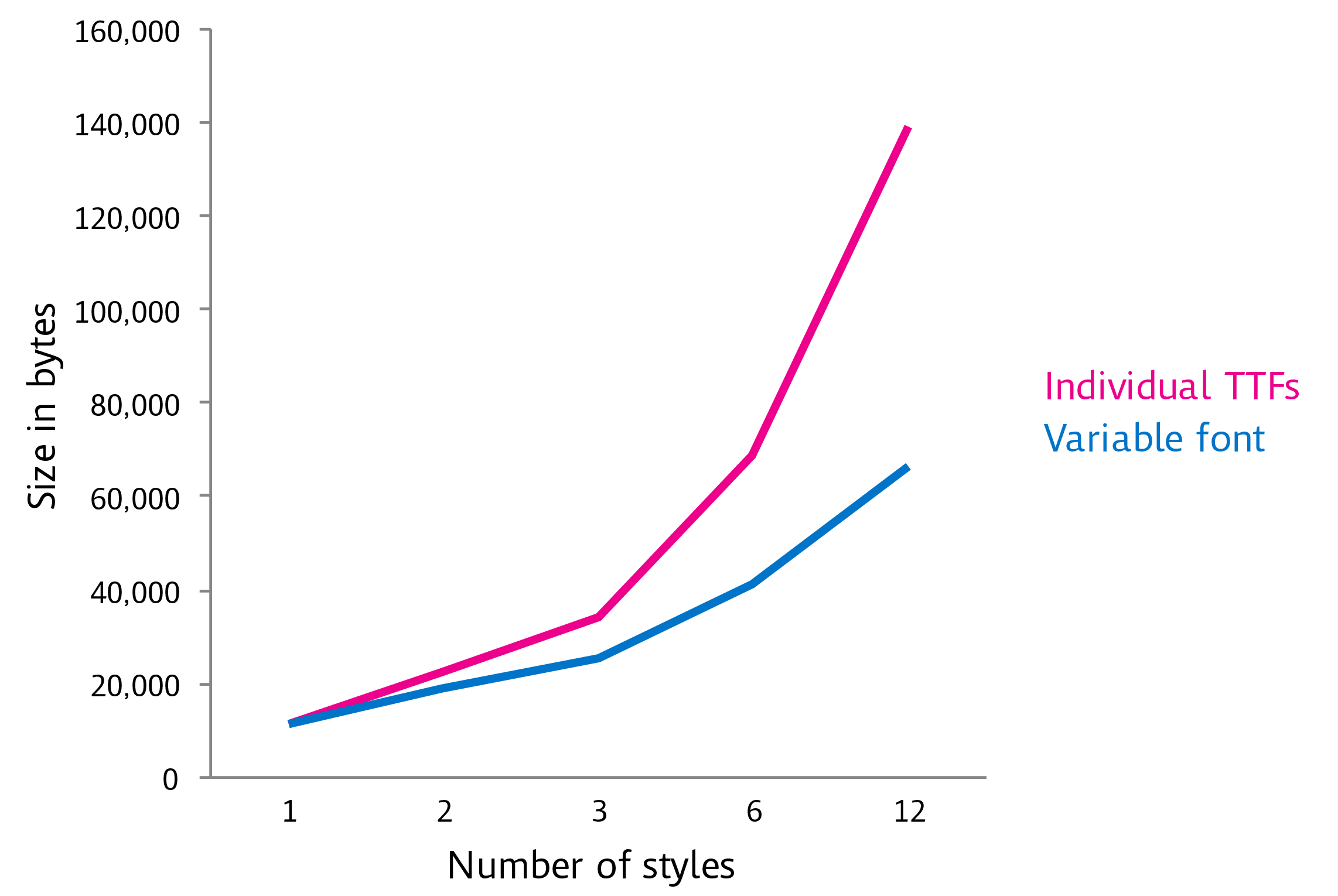 monotype.com/blog/articles/part-1-from-truetype-gx-to-variable-fonts
[Speaker Notes: These gains can be achieved for large sets of weight and width styles,
such as within families like Roboto.

The more static styles you are replacing the bigger the benefit.

Or, you can now use more styles than you used to, enabling better typography, although not new typography per-se.

http://www.monotype.com/blog/articles/part-2-from-truetype-gx-to-variable-fonts/]
Compress
Express
Finesse
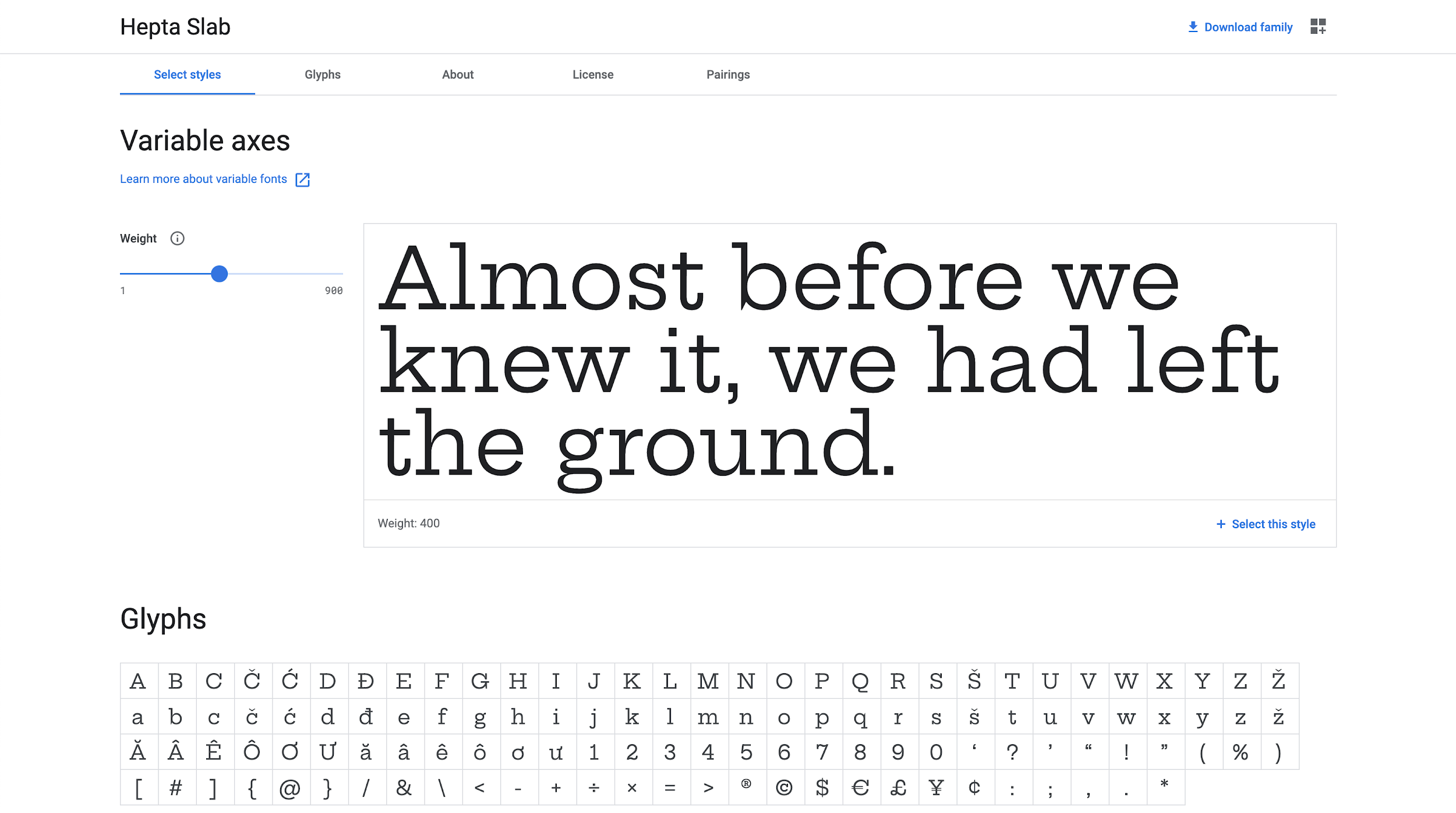 [Speaker Notes: Here’s Hepta again, in its regular weight.]
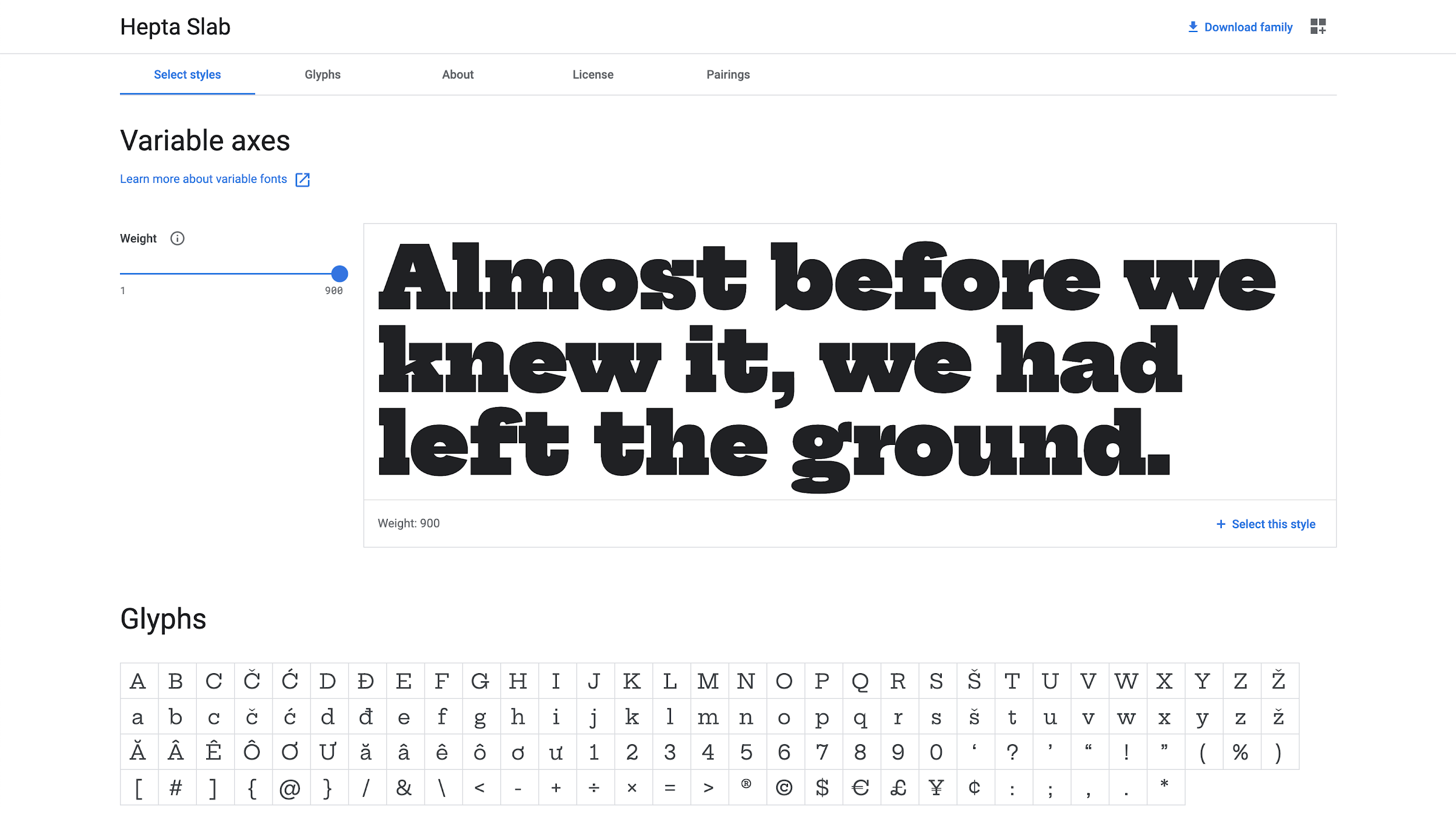 [Speaker Notes: The weight axis can also be expressive. Very bold!]
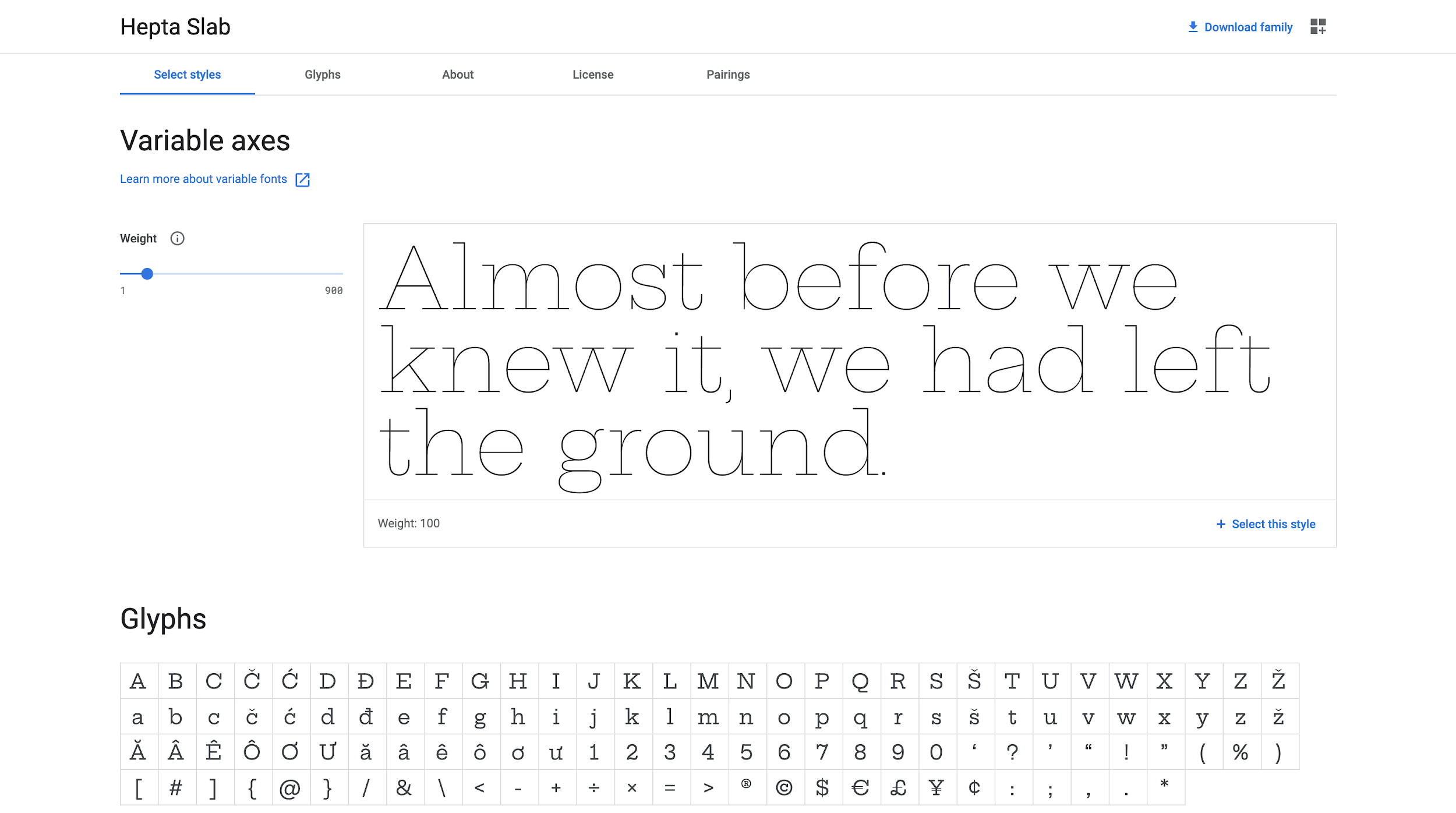 [Speaker Notes: This is the “Thin” (100) weight, as you might see before variable fonts.]
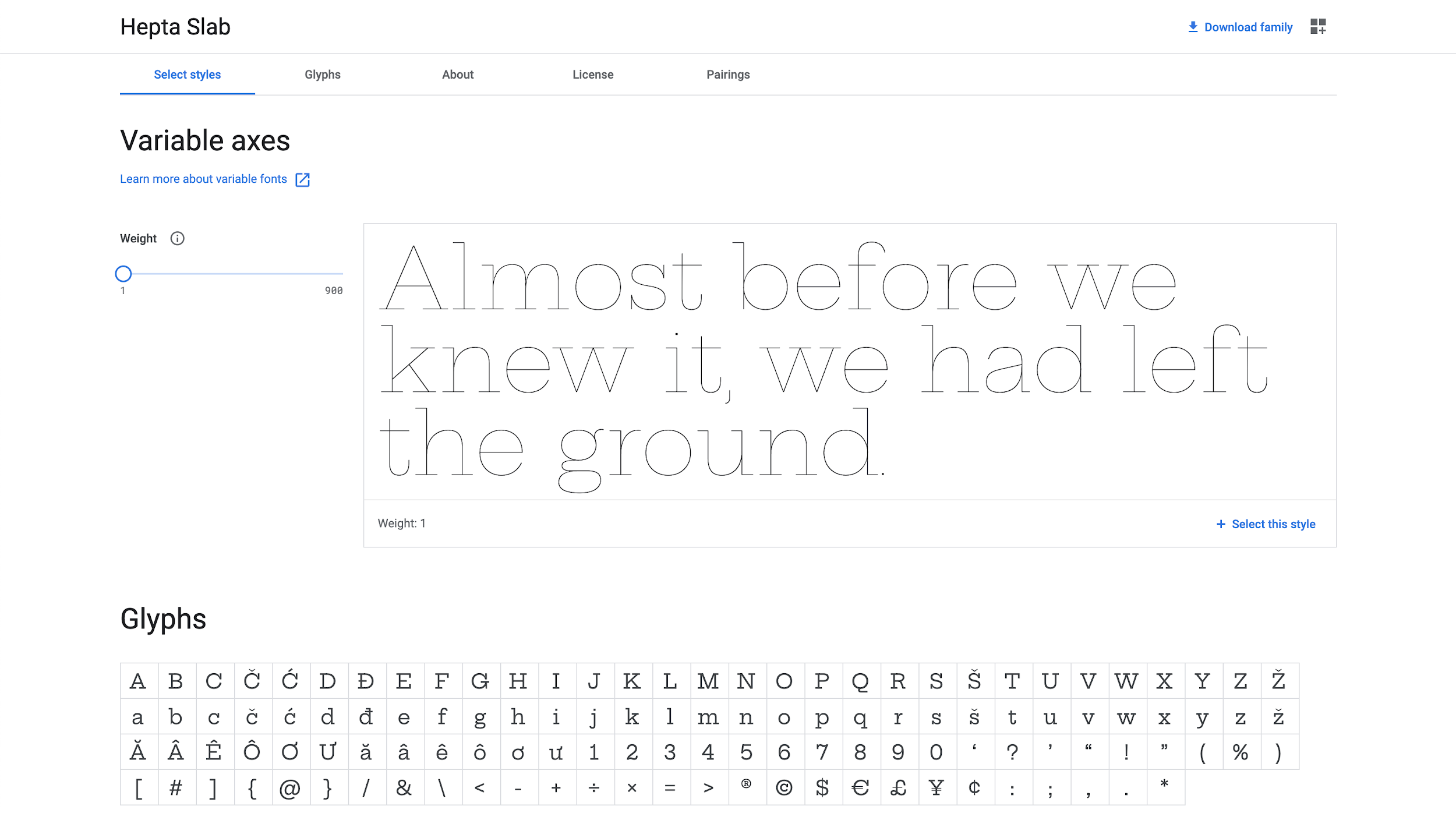 [Speaker Notes: As a VF, this family goes all the way down to “1”. 

This only works at large sizes, and I’ll return to this point later.]
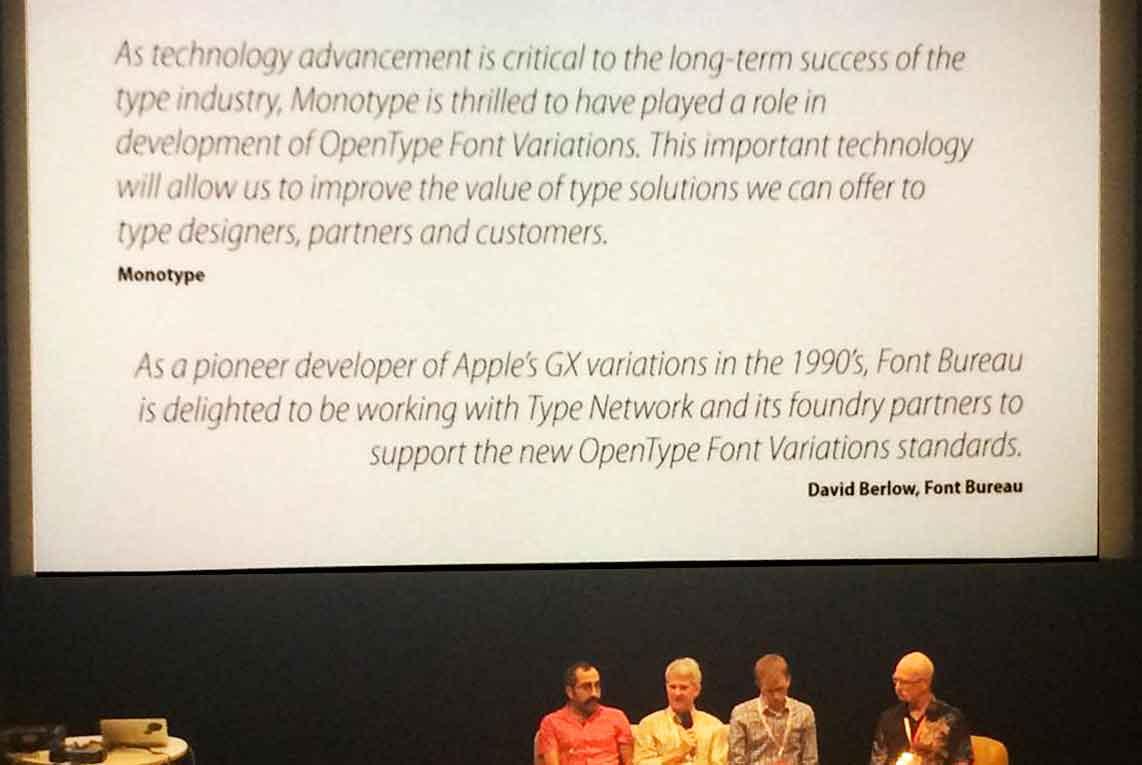 ‹#›
[Speaker Notes: What is there beyond weight?

Back in 2016 when this tech was announced, we began working with a very senior type designer.]
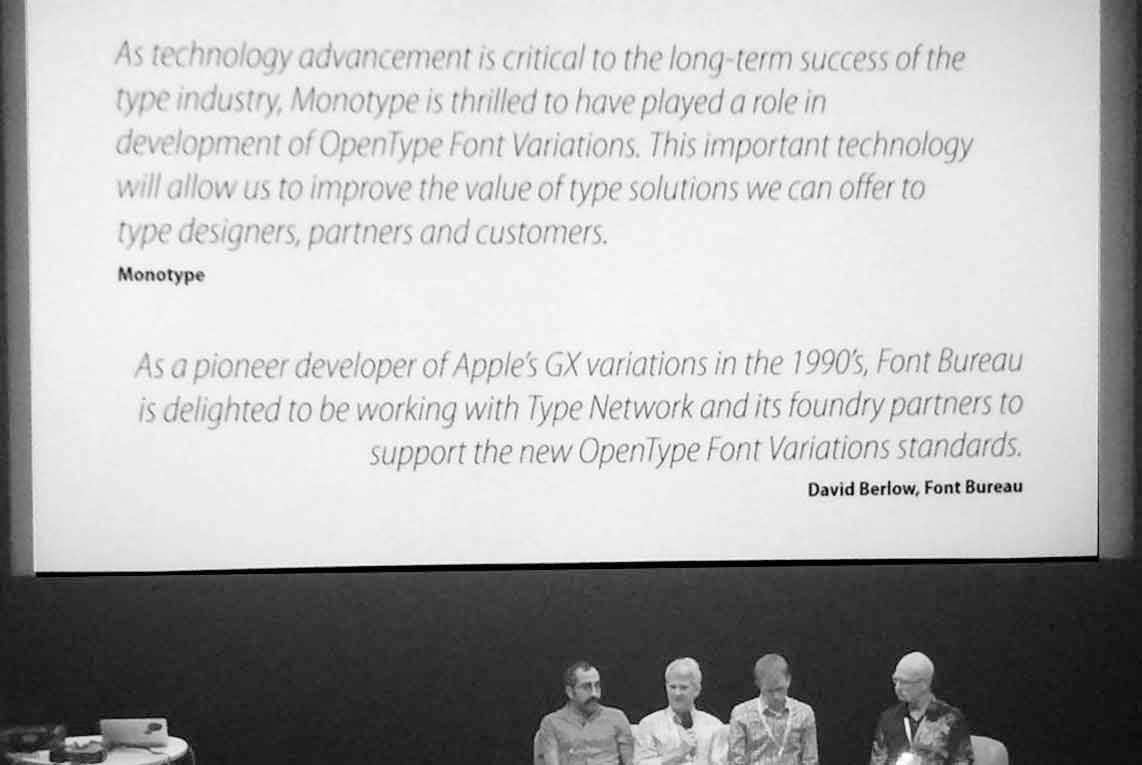 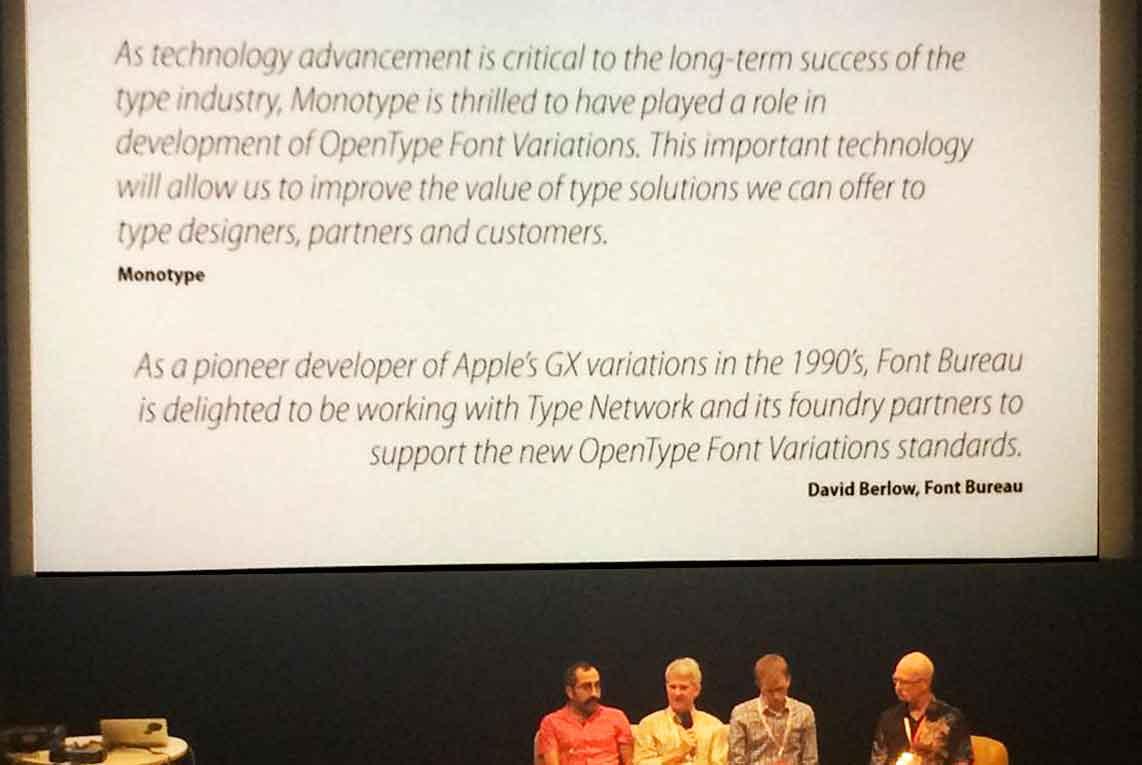 ‹#›
[Speaker Notes: David Berlow, who started designing type as his full time focus in the mid 1970s, and hasn’t stopped since.]
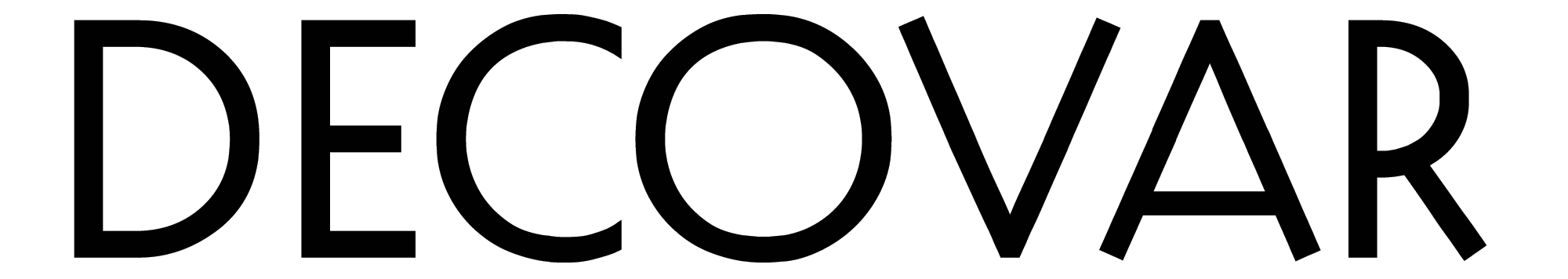 [Speaker Notes: David made 2 fonts for us in 2016, and the first is Decovar, a decorative geometric sans serif art-deco variable font.]
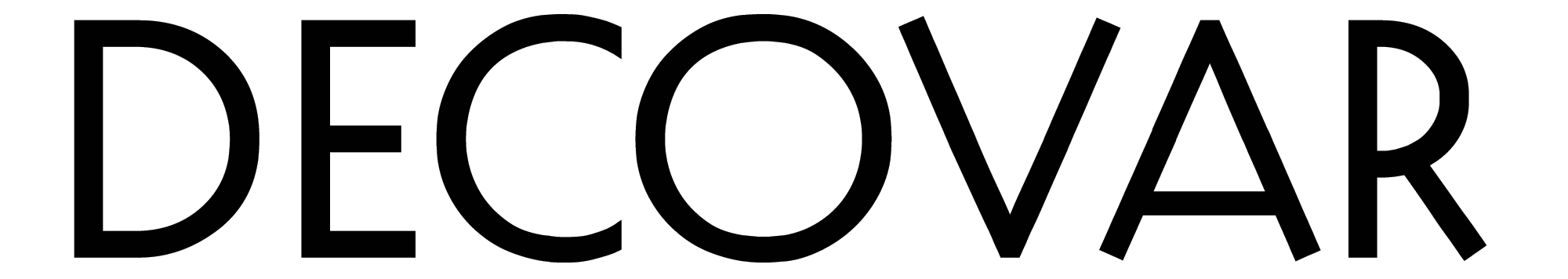 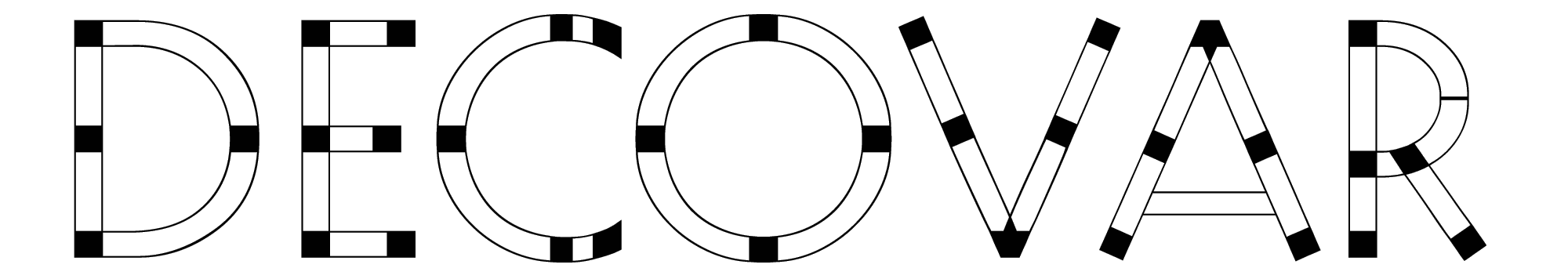 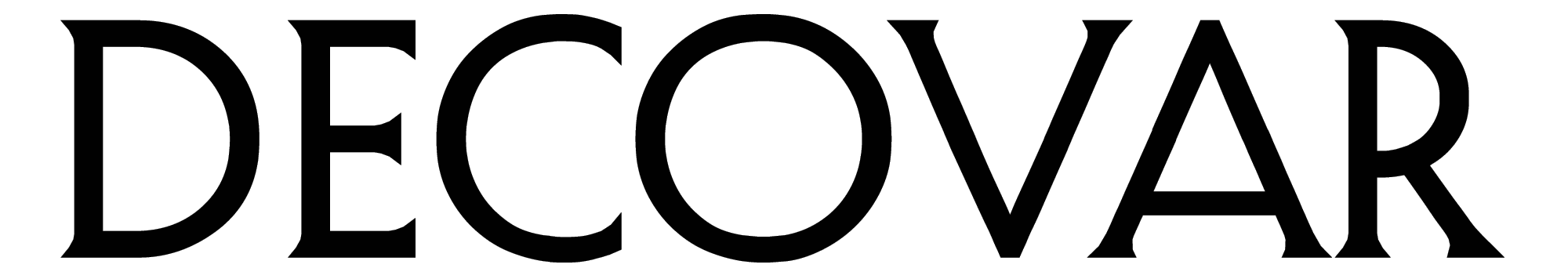 [Speaker Notes: It has dozens of styles within it]
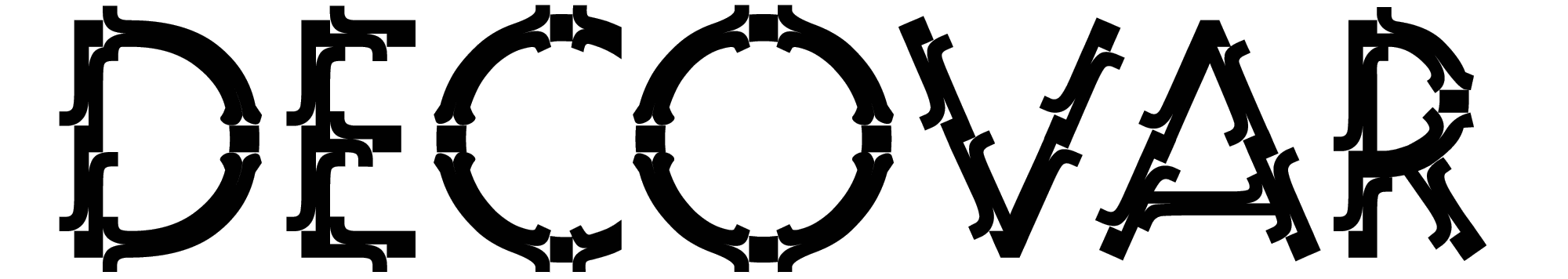 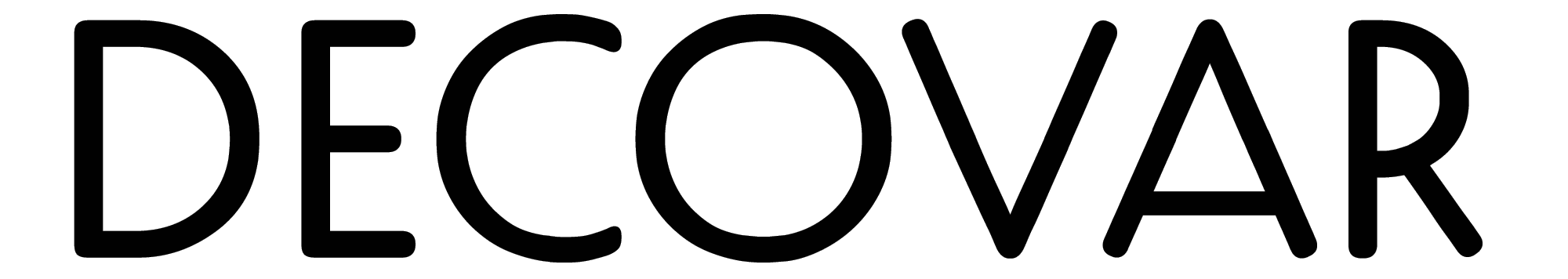 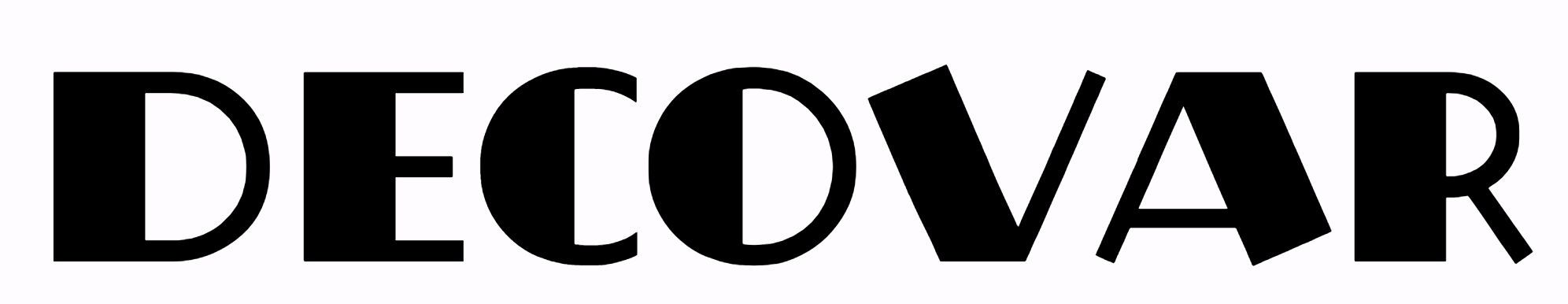 [Speaker Notes: And even a special Bold style.]
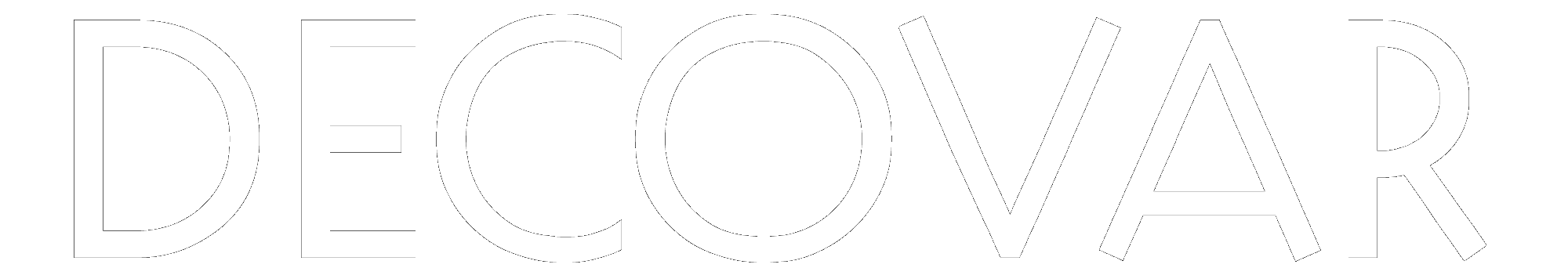 fontbureau.typenetwork.com
‹#›
[Speaker Notes: These all combine!

There are 10,000s of possibilities in just 1 font file. 

https://www.typenetwork.com/brochure/decovar-a-decorative-variable-font-by-david-berlow/]
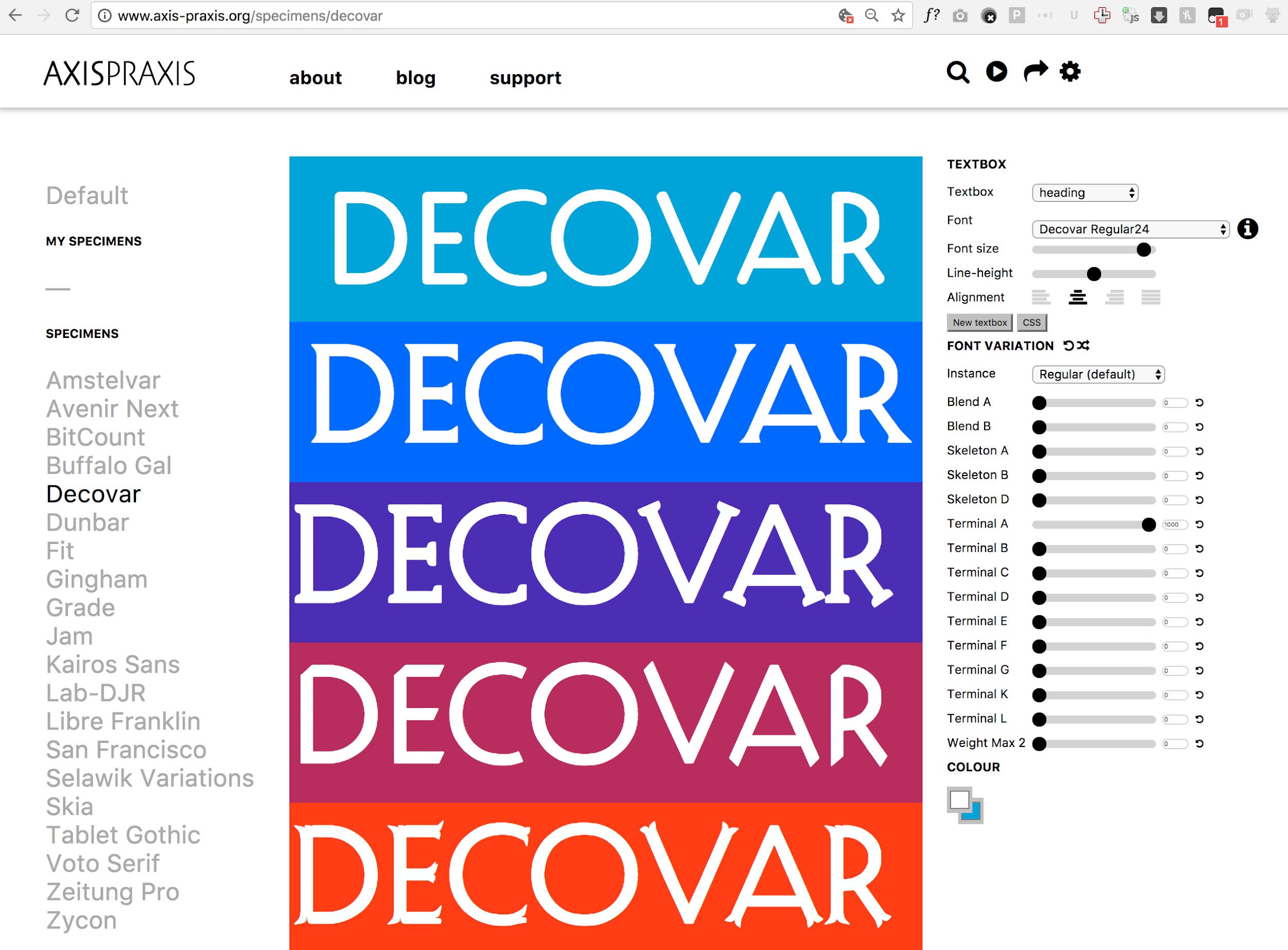 [Speaker Notes: A great site for checking it out is Axis Praxis. 

As you can see, there are many different 
Skeleton and Terminal axes, 
and they can be blended together. 

Check out the “fancy” and “mayhem” named instances!

http://www.axis-praxis.org/specimens/decovar]
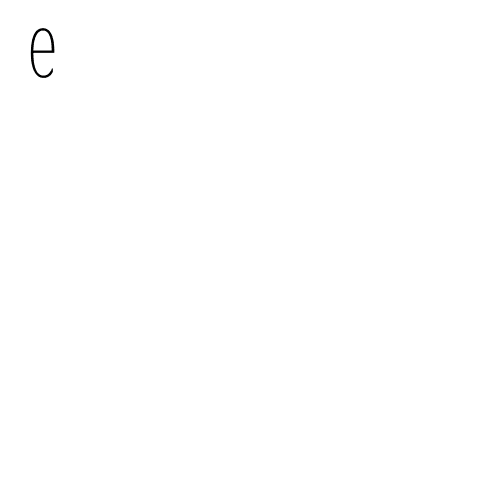 Adobe “Multiple Master” Model
monotype.com/resources/articles/part-1-from-truetype-gx-to-variable-fonts
‹#›
[Speaker Notes: Many type designers use font editors that provide VF style features for designing with based on the older adobe tech model.]
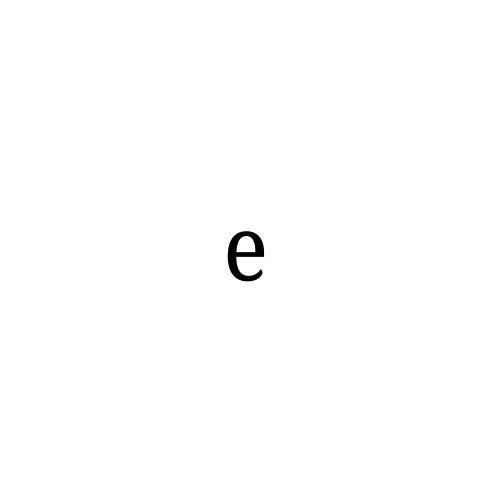 Apple “GX” Model
monotype.com/resources/articles/part-1-from-truetype-gx-to-variable-fonts
‹#›
[Speaker Notes: But VF is based on the older Apple tech, which has a different model, which Decovar demonstrates.]
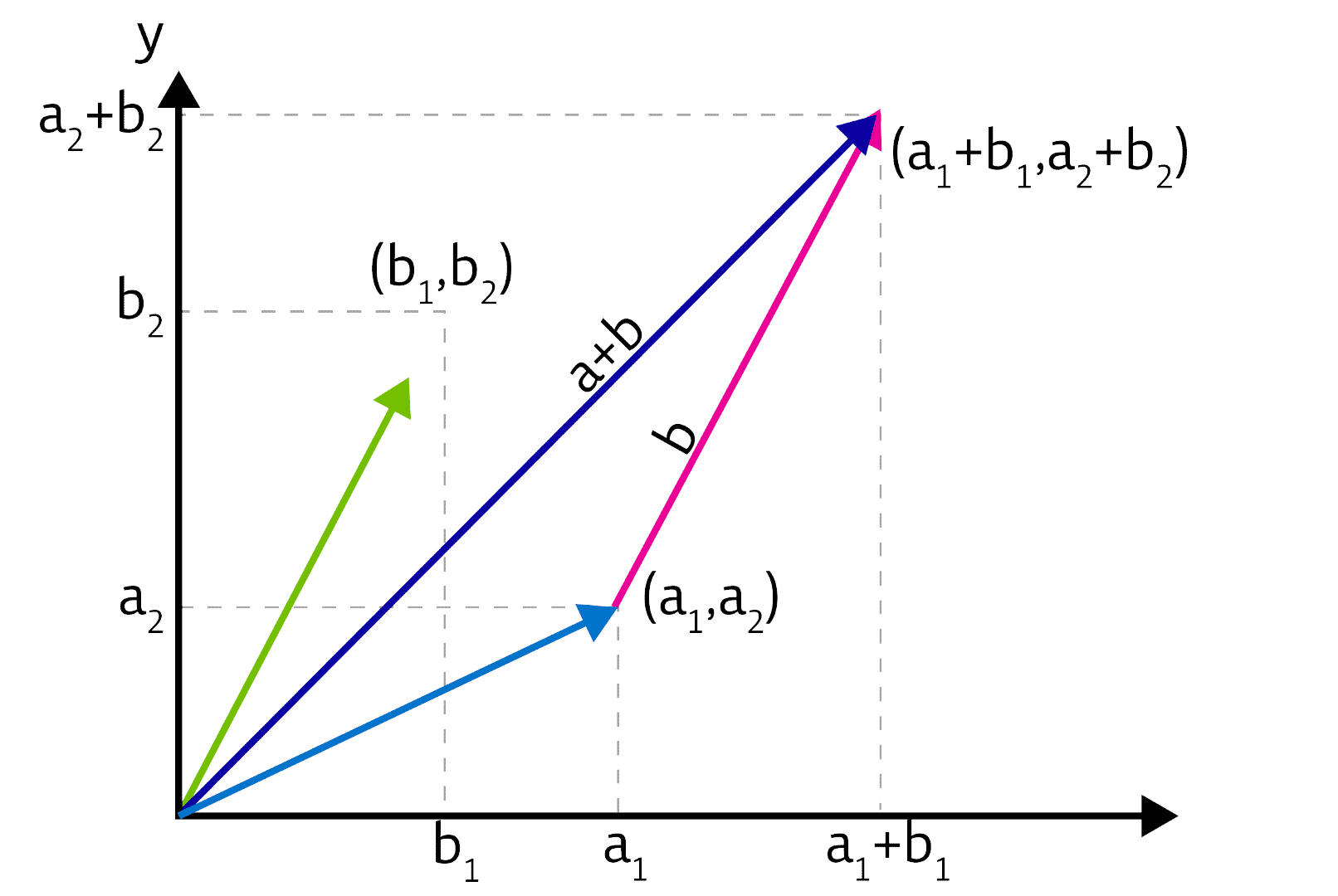 monotype.com/blog/articles/part-1-from-truetype-gx-to-variable-fonts
[Speaker Notes: It is the kind of concept you can find in a high school AP Math class.

Not many type designers took those classes, though. 
I certainly didn’t! 

So what this means for type design is a little far-out for many of them.

But David Berlow has had 25 years to think it through. 

http://www.monotype.com/blog/articles/part-1-from-truetype-gx-to-variable-fonts/]
Compress
Express
Finesse
[Speaker Notes: 3rd benefit is to fine typography, and maybe users do not slide slides, they set conditions to determine the slider values.]
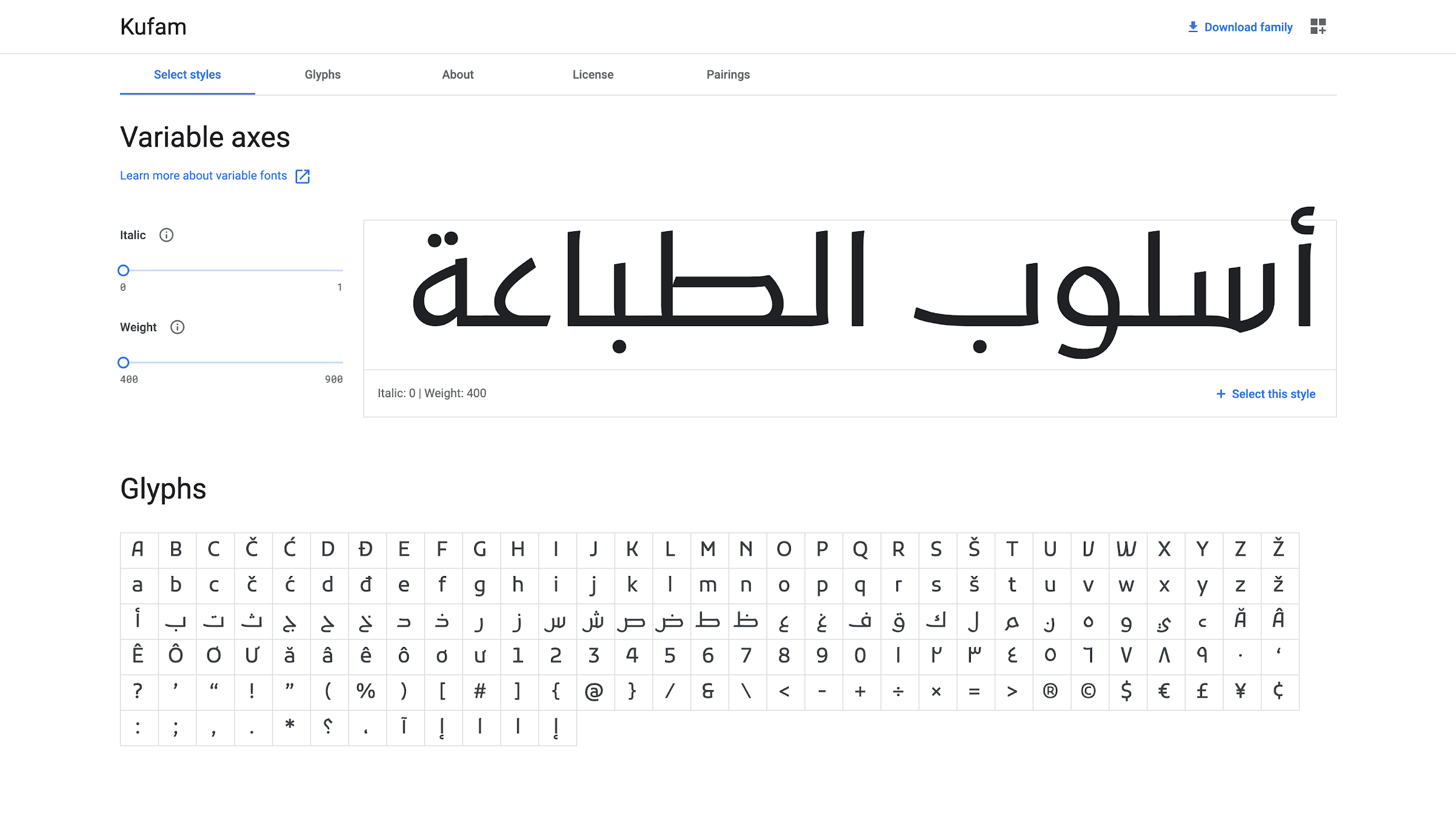 [Speaker Notes: Here’s a sample headline.]
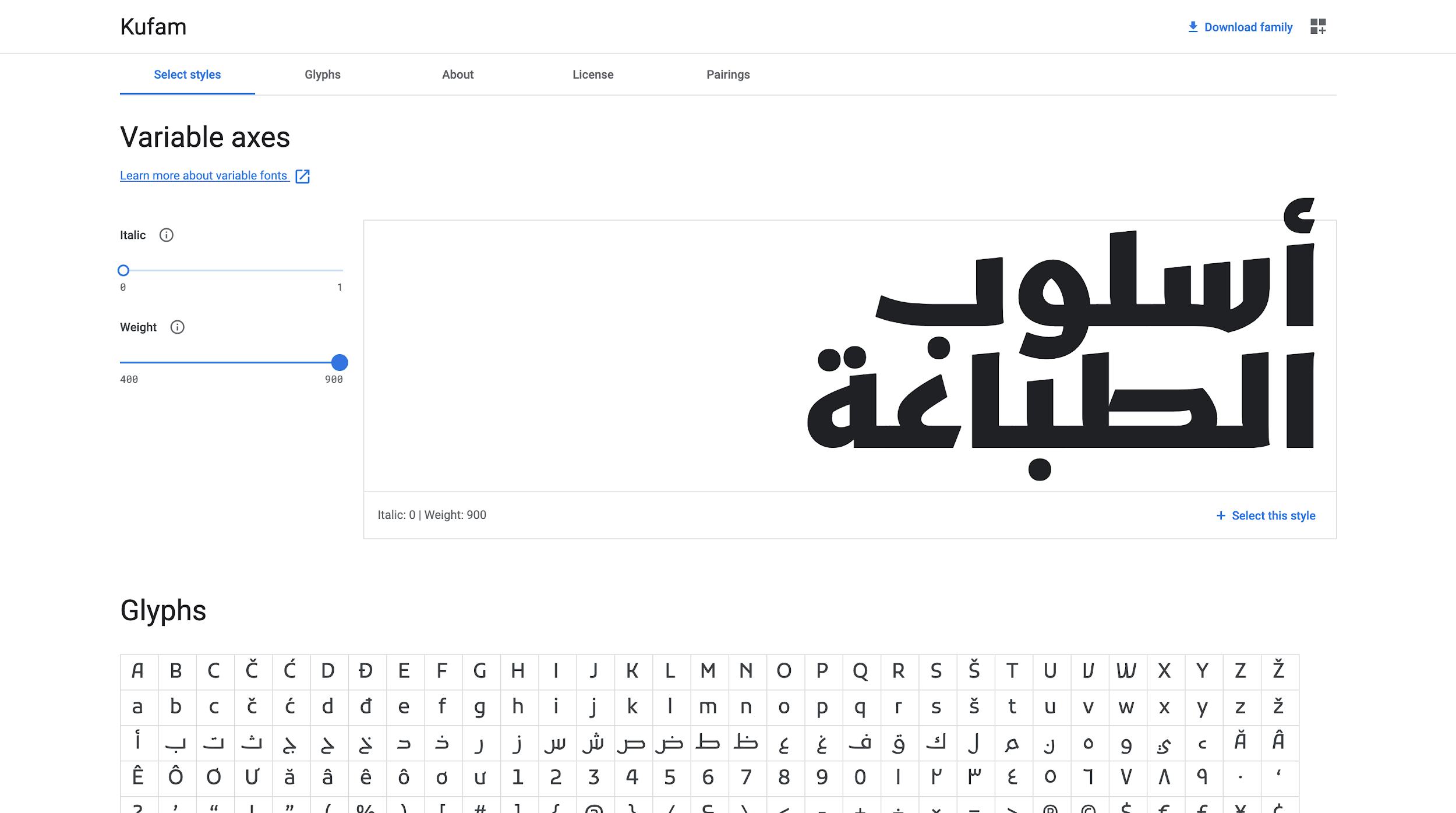 [Speaker Notes: As it gets bolder, it gets wider.]
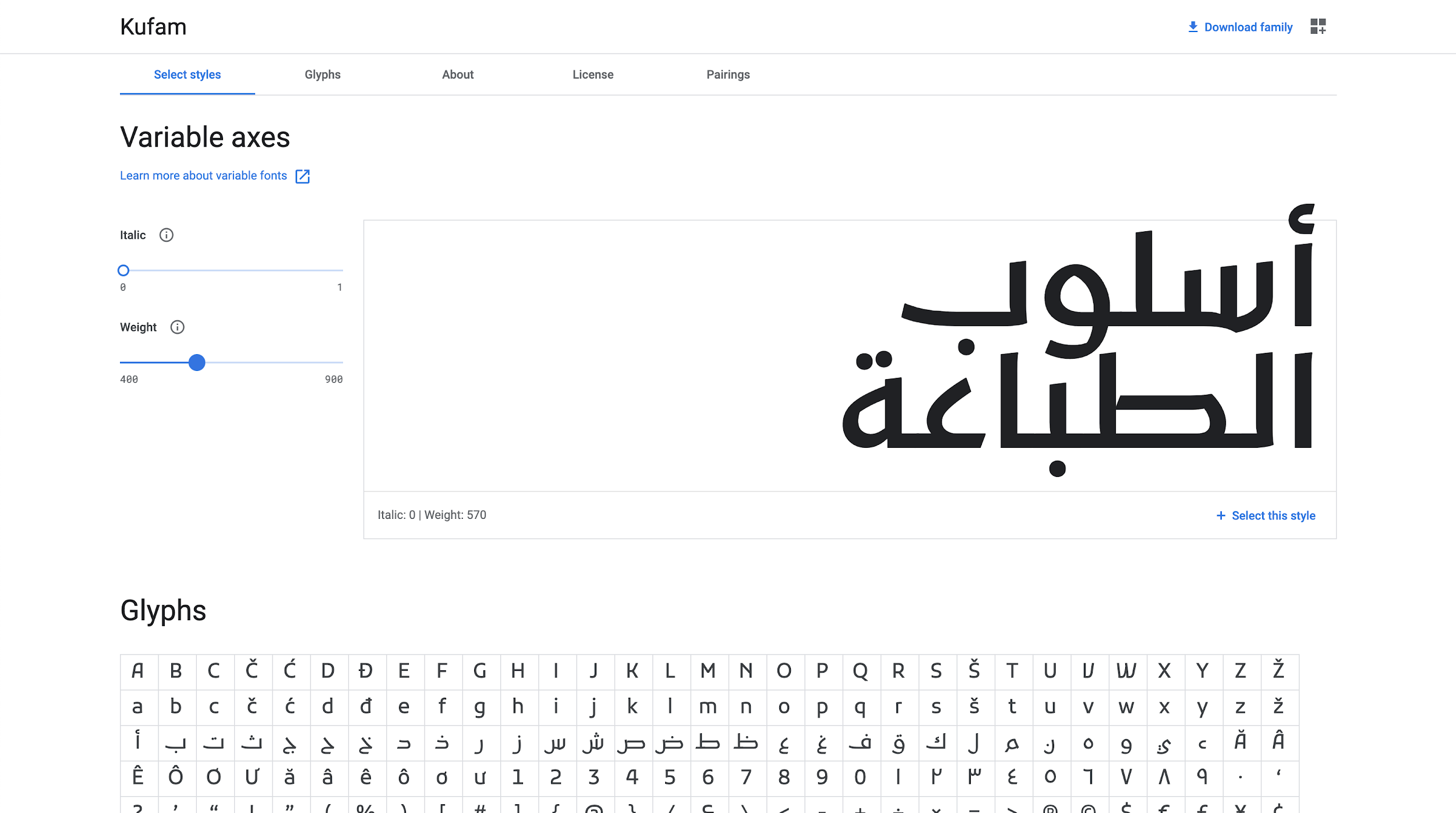 [Speaker Notes: A headline might be a middle weight, but this is still too wide to fit on 2 lines.]
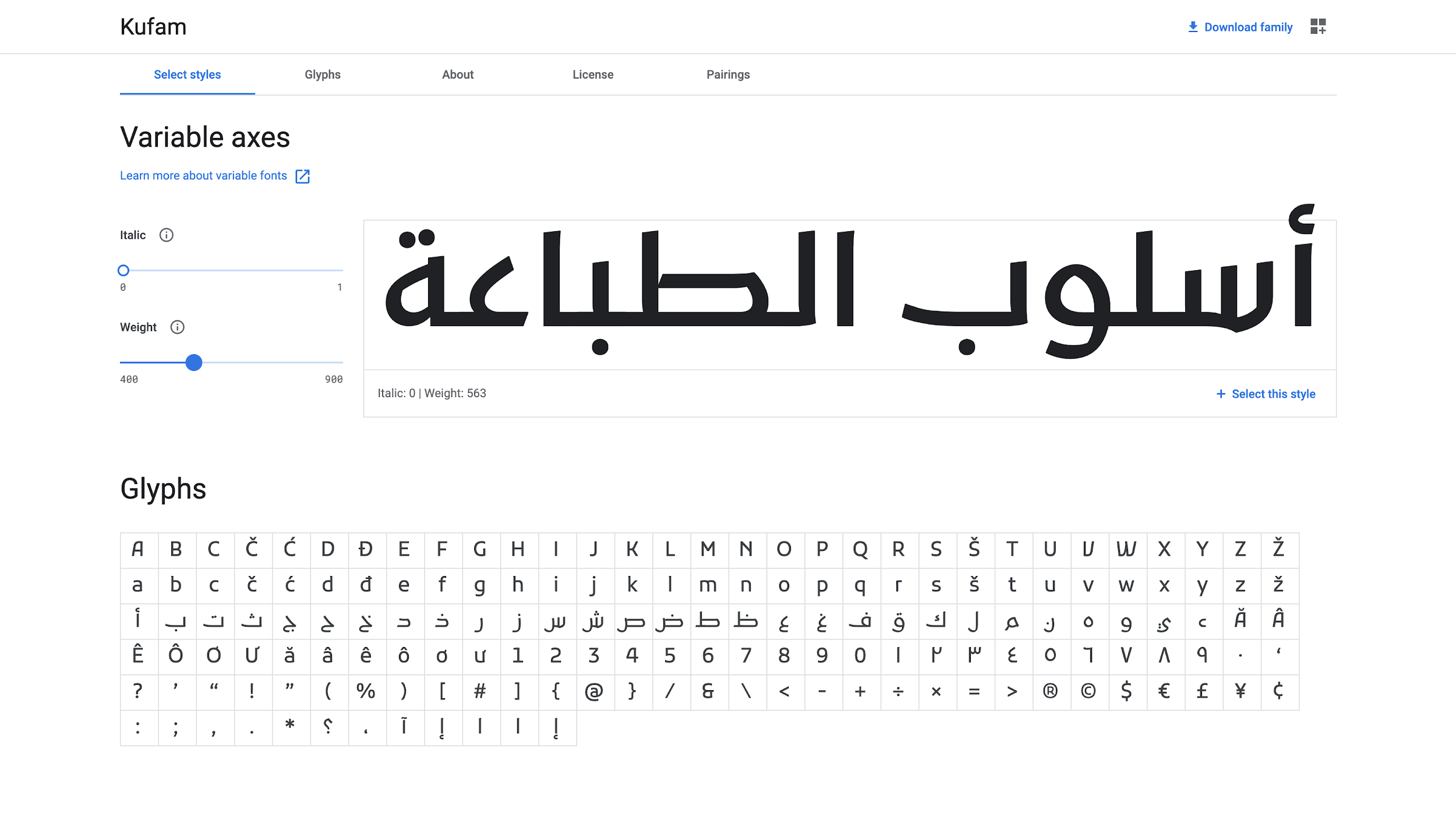 [Speaker Notes: But just 1 step lighter, and it fits!

This ‘fit to box’ or ‘fit to line’ heuristic can be automated.]
Optical Size
[Speaker Notes: One of the most important finesse automations is optical size. 

I want to dive deeper into this.]
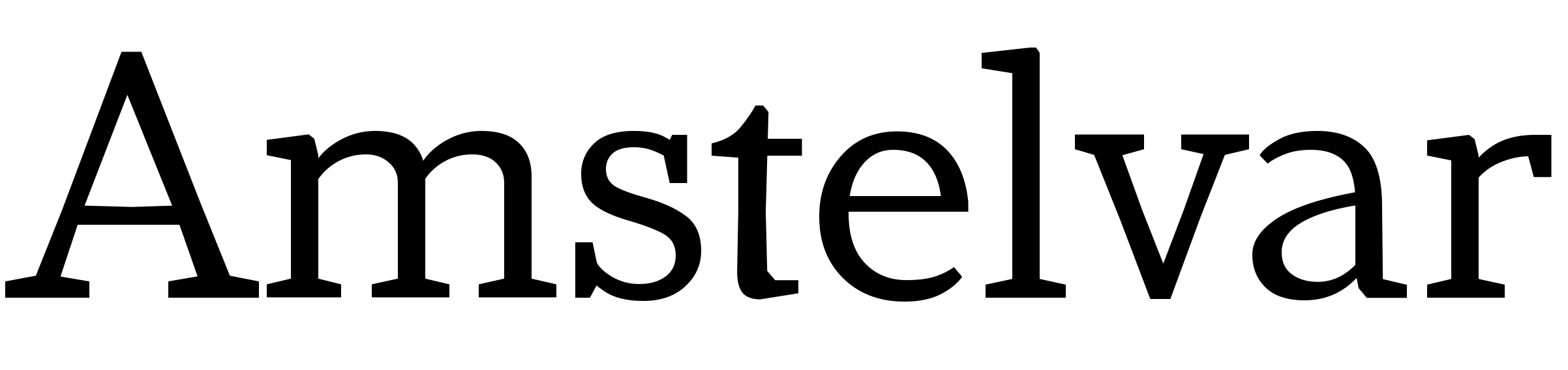 [Speaker Notes: The 2nd project I commissioned from Font Bureau
is this serif text font, Amstelvar. 

It is kind of a boring design. A Dutch newspaper type,
intended for use at 12pt. 

But for me, this is MUCH more exciting than Decovar!
I’m a graduate from the University of Reading’s 
Department of Typography, 
and there is a real dedication to “text typefaces” there. 

The reason I find it exciting is that David is using 
“blending” as a powerful new approach to text typography. 

And this is what makes Variable Fonts technology meaningful. 

https://www.typenetwork.com/brochure/opentype-variable-fonts-moving-right-along/]
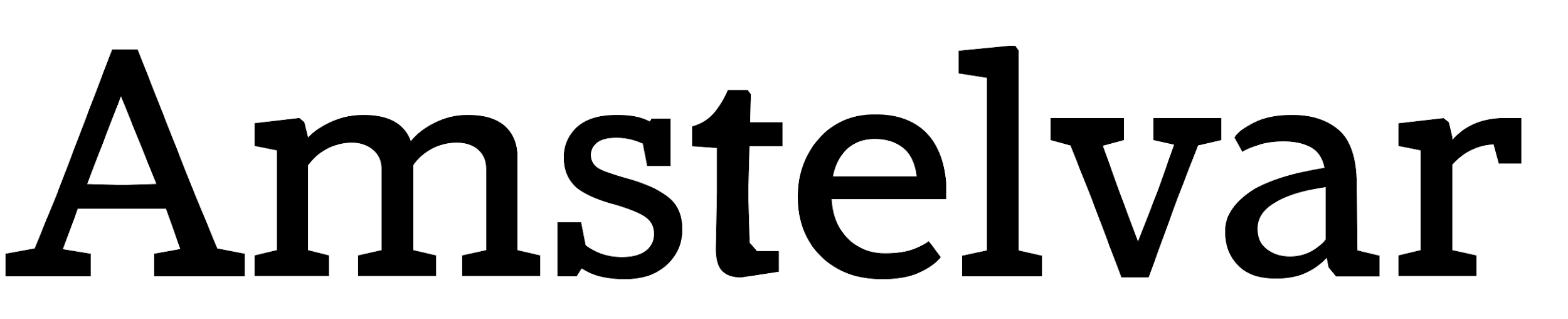 [Speaker Notes: Here is the design for usage at 6pt.

The thins (e’s bar, and serifs) get thicker. 

The spacing and rhythm is looser. 

At small sizes, it stays easy to read. 

https://www.typenetwork.com/brochure/opentype-variable-fonts-moving-right-along/]
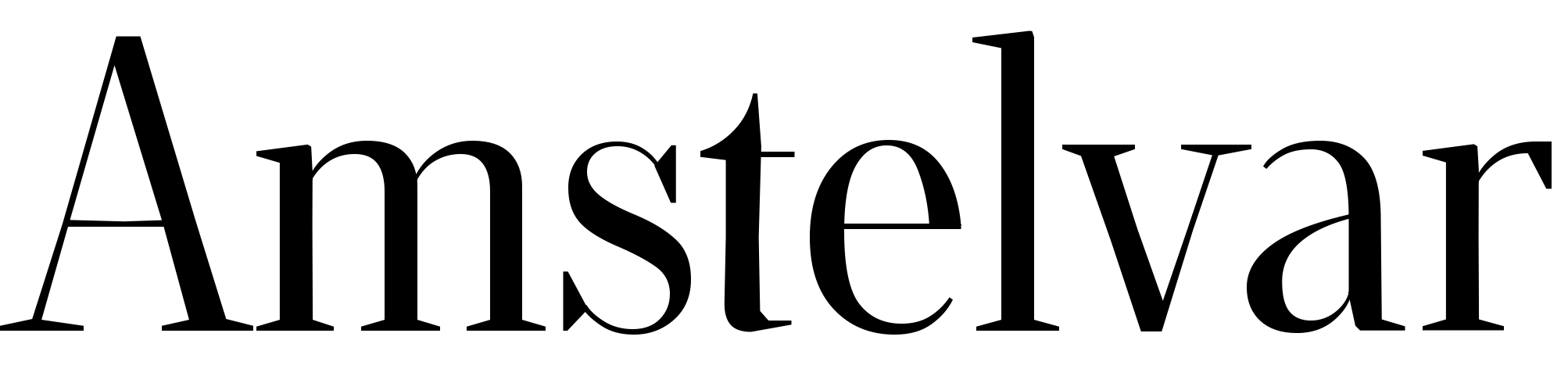 [Speaker Notes: And here is the design for 96pt.

The thins (e’s bar, and serifs) get very thin. 

The spacing and rhythm is tighter. 

At large sizes, it is more beautiful. 

https://www.typenetwork.com/brochure/opentype-variable-fonts-moving-right-along/]
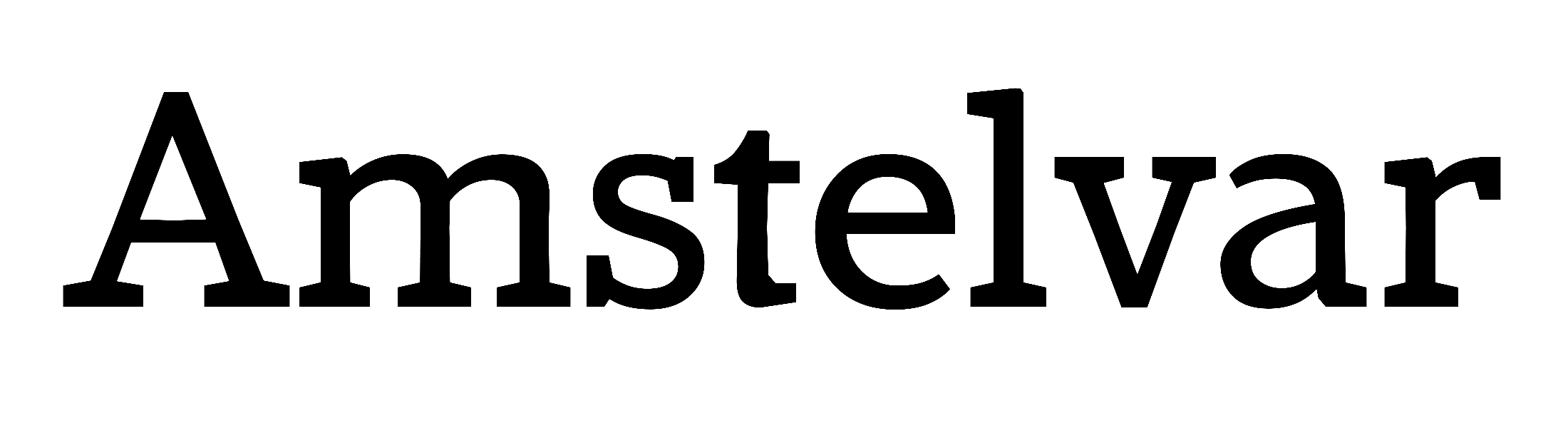 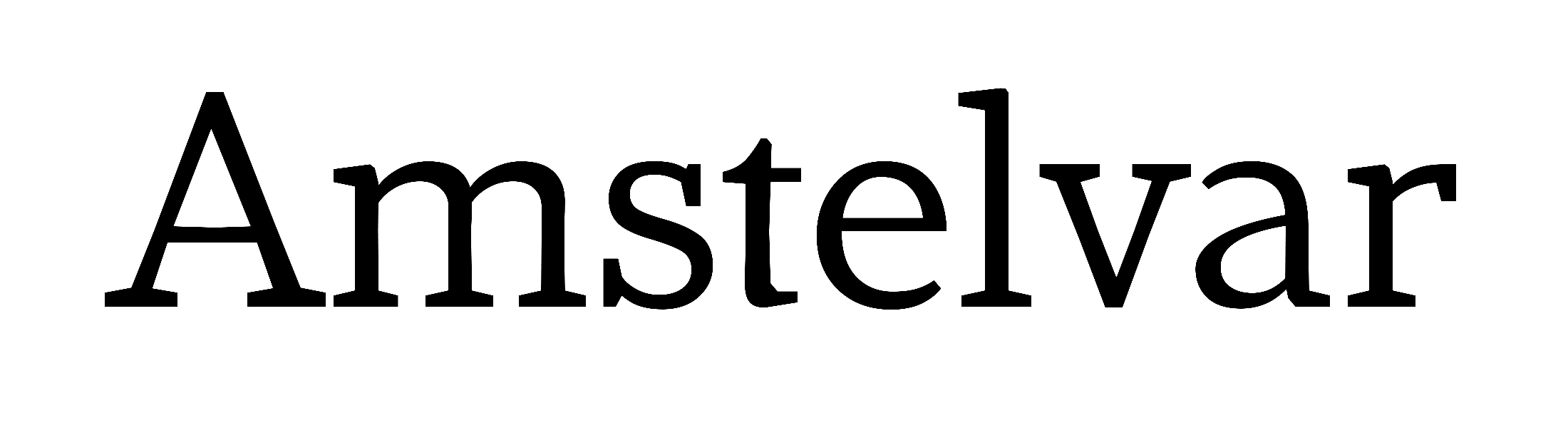 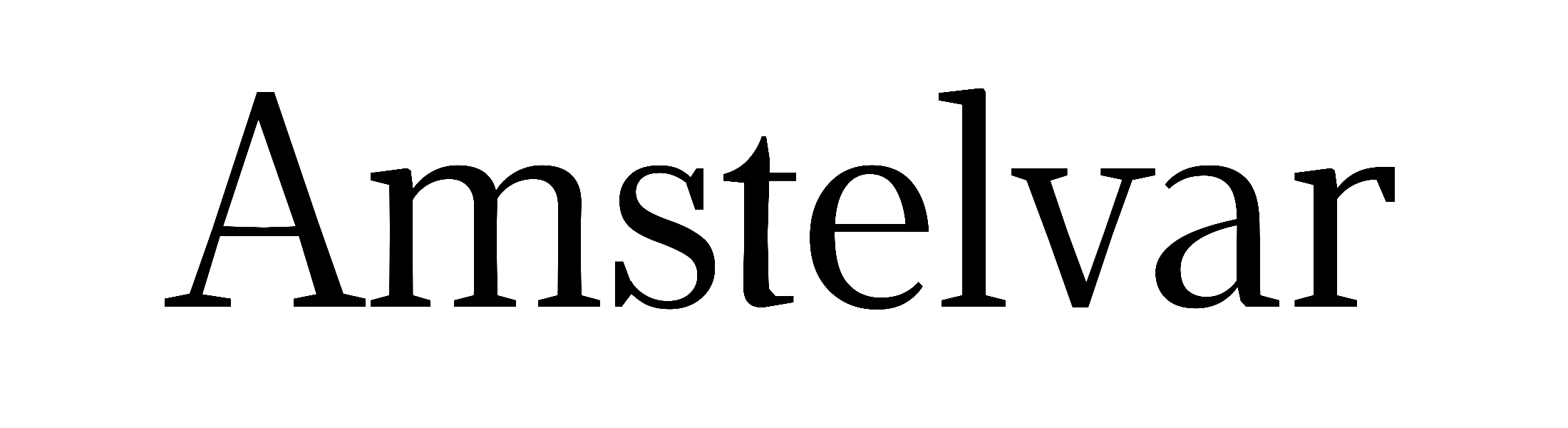 [Speaker Notes: Here you can compare them]
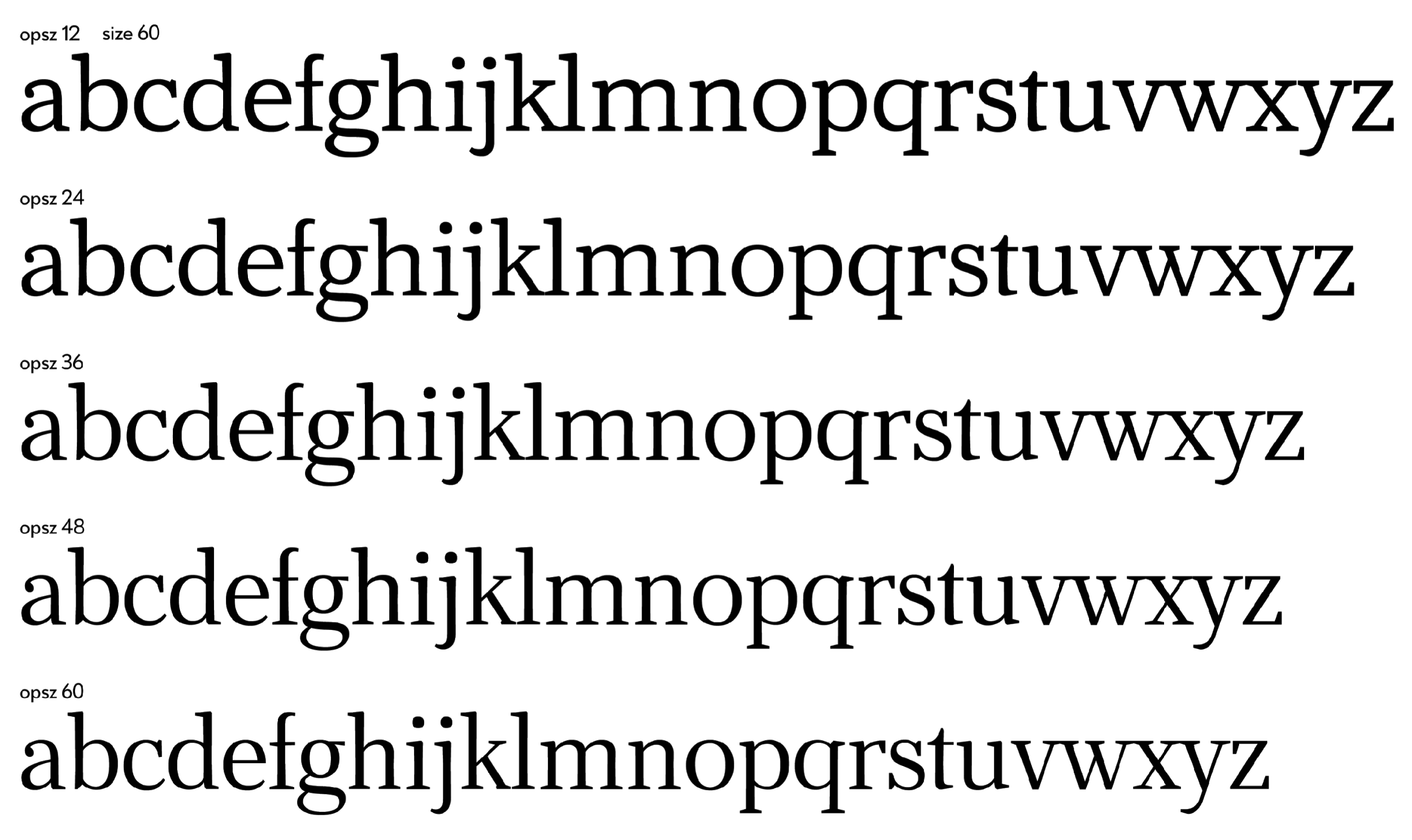 github.com/TypeNetwork/Amstelvar
[Speaker Notes: And here you see some interpolations]
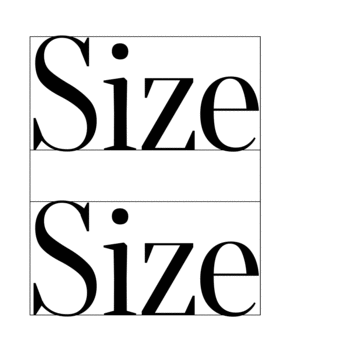 Illustration by Petr van Blokland, made with Drawbot
[Speaker Notes: This is a GIF to show the 2 ways of looking at the variation in context, by Petr van Blokland for Font Bureau]
“Where can I obtainoptical size designs?”
[Speaker Notes: .]
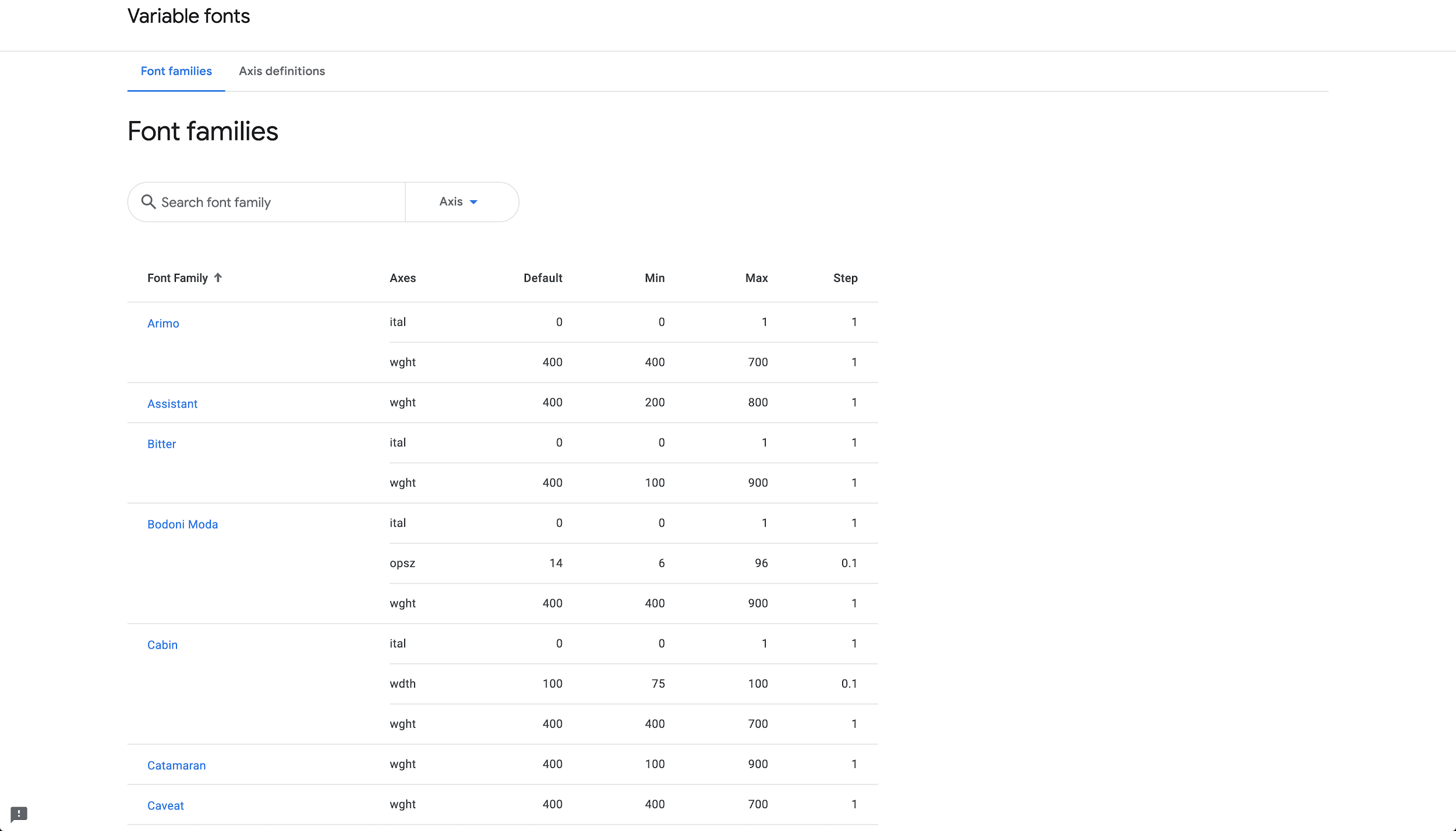 fonts.google.com/variablefonts
[Speaker Notes: fonts.google.com/variablefonts (linked to on the about page) lists all the GF VFs]
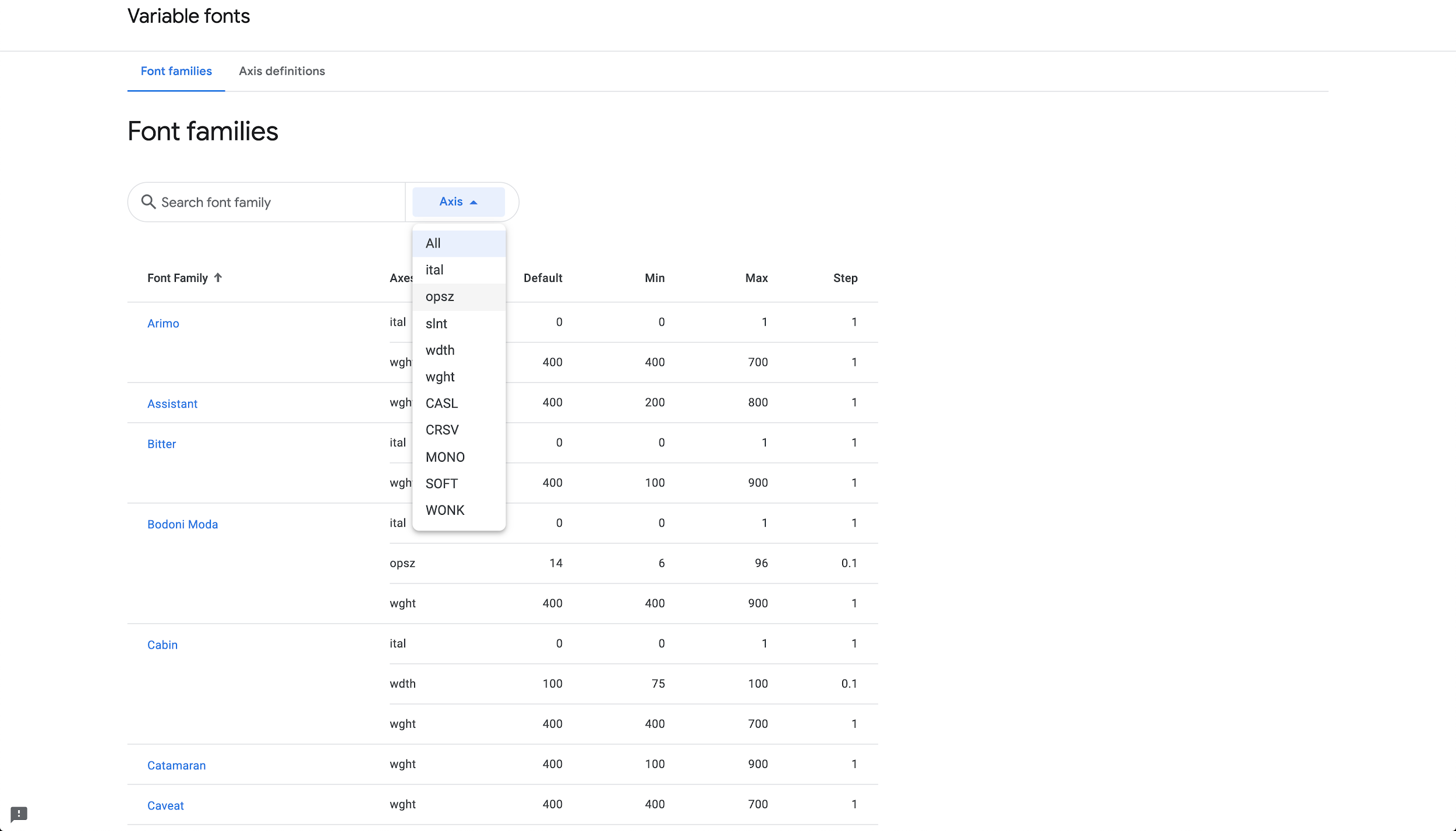 fonts.google.com/variablefonts
[Speaker Notes: You can filter for specific axes, like opsz]
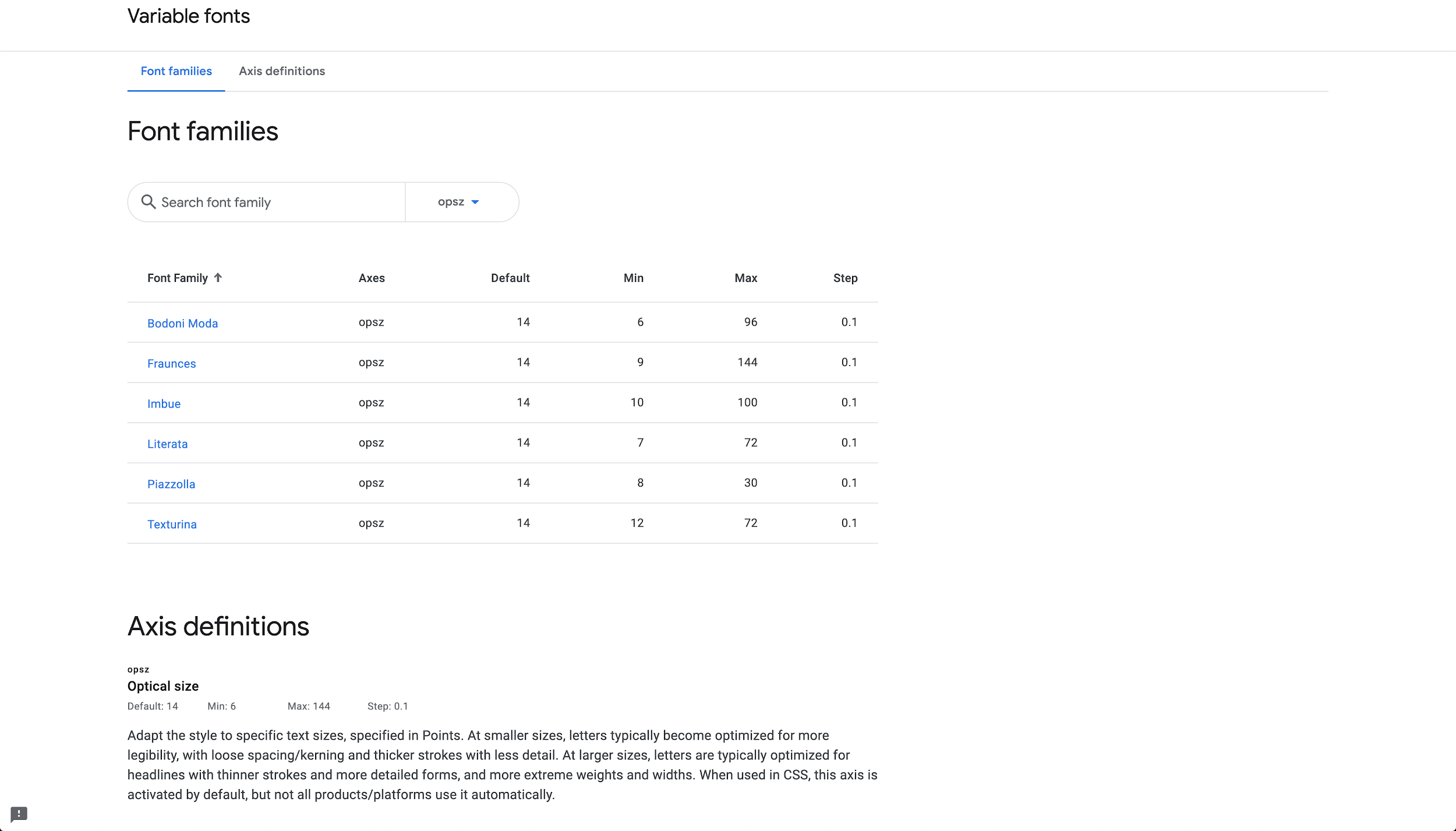 fonts.google.com/variablefonts
[Speaker Notes: These are the current opsz options]
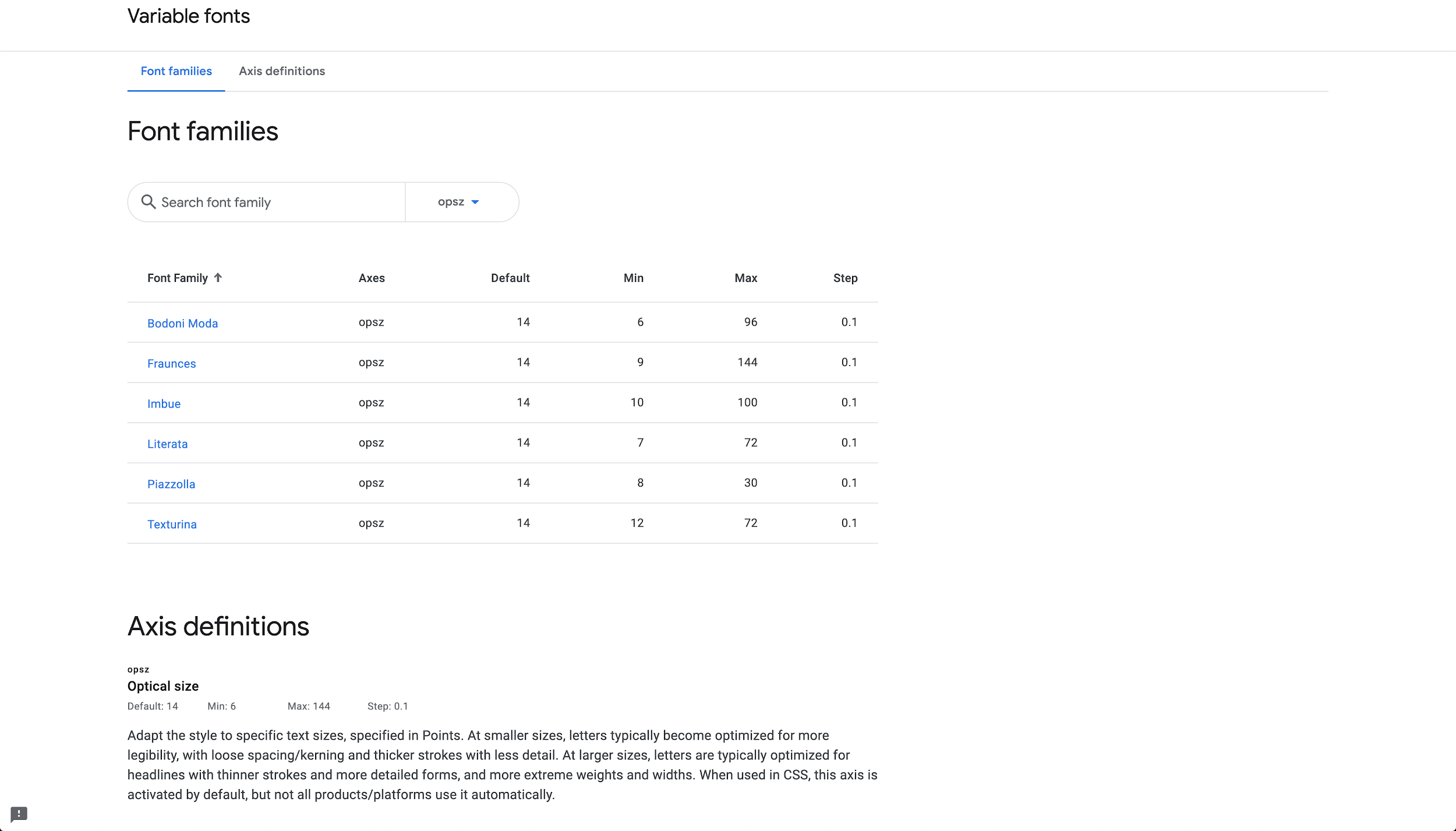 fonts.google.com/variablefonts
[Speaker Notes: Let’s look more closely at 1, Literata]
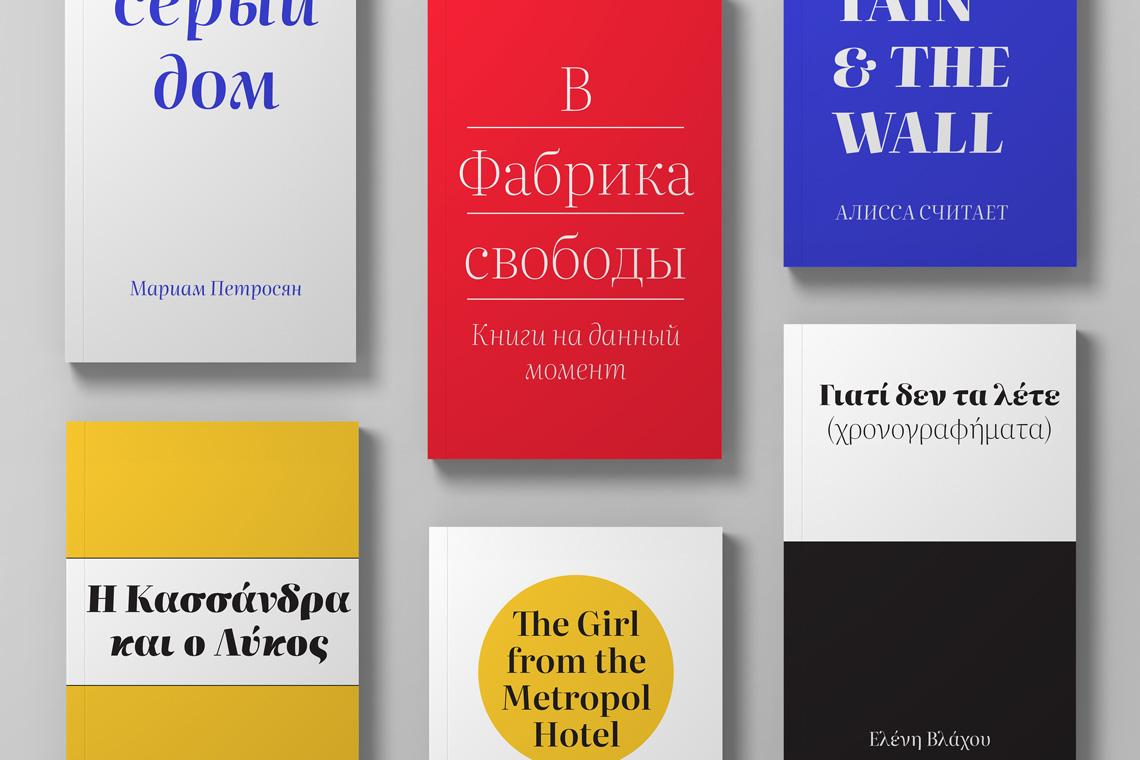 type-together.com/literata-3
[Speaker Notes: This is a family by Type Together, a top international foundry, commissioned by me for the Play Books eReader App team, with art direction from TT’s principle designer Vik Burian, and a lot of feedback from Christian Robertson and Raph Levien.It supports Latin, Greek and Cyrillic, with a range of weights and optical sizes.

(Images from https://www.type-together.com/literata-3)]
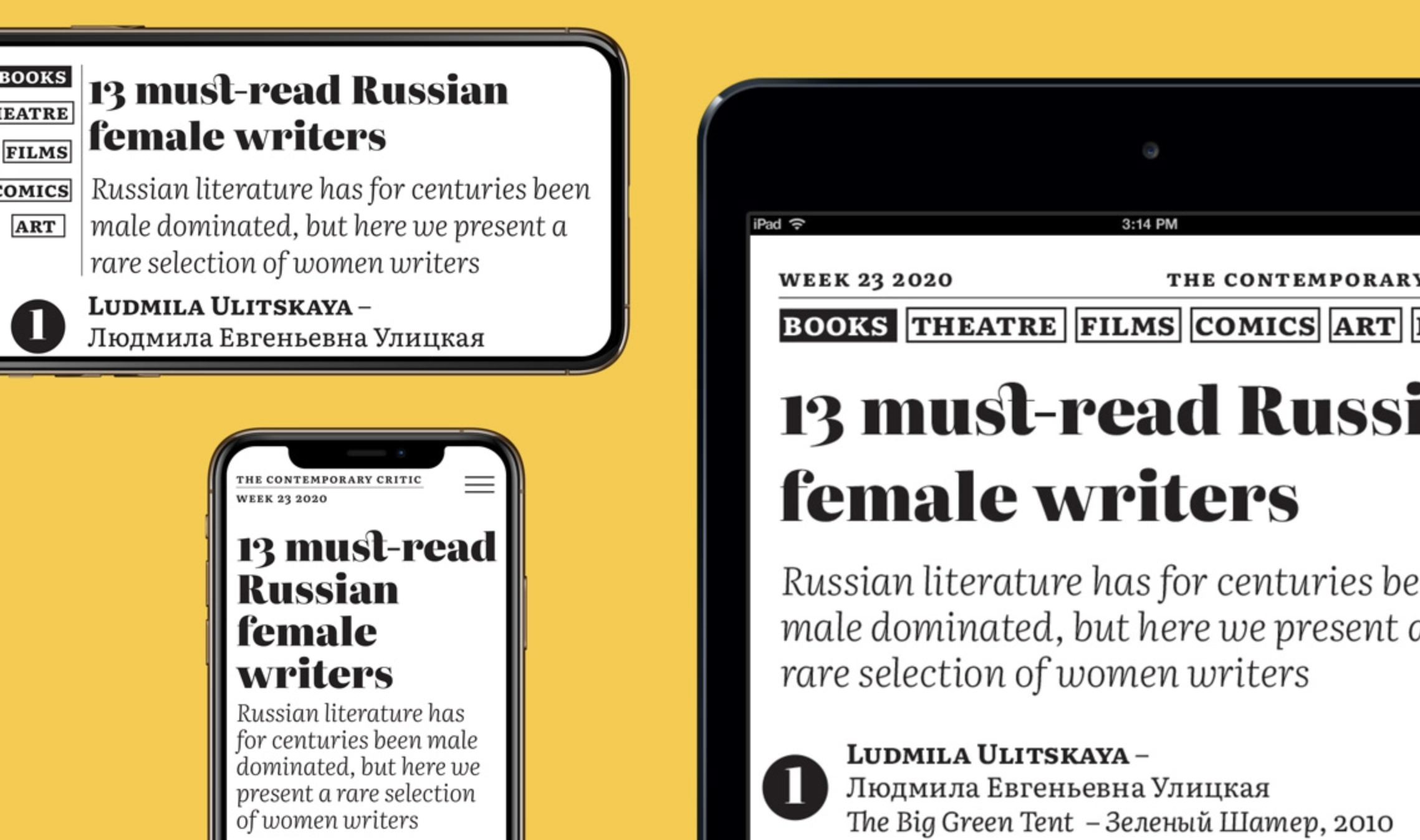 type-together.com/literata-3
[Speaker Notes: It was specifically designed for reading books on screens - mobiles and tablets.

(Images from https://www.type-together.com/literata-3)]
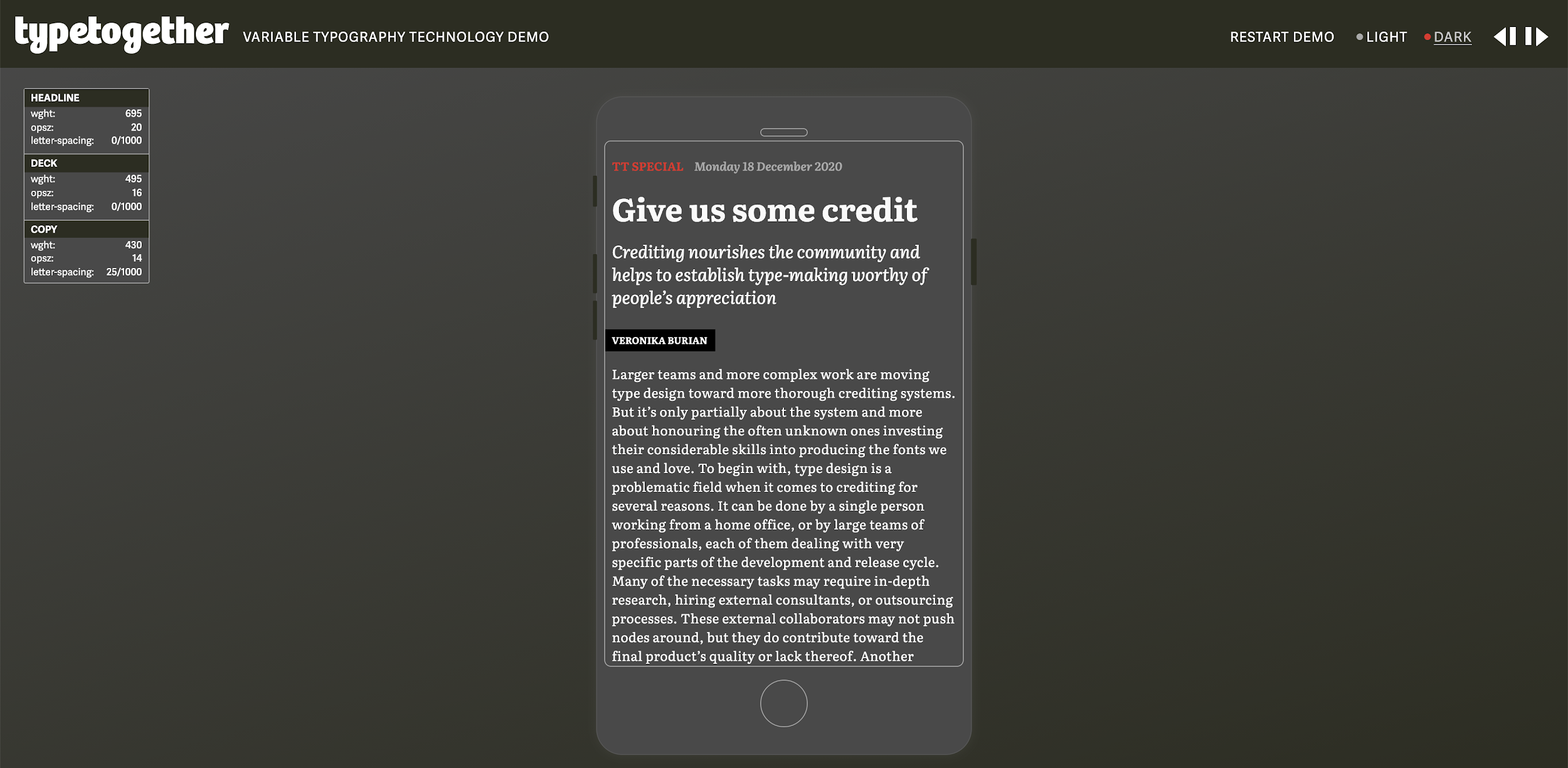 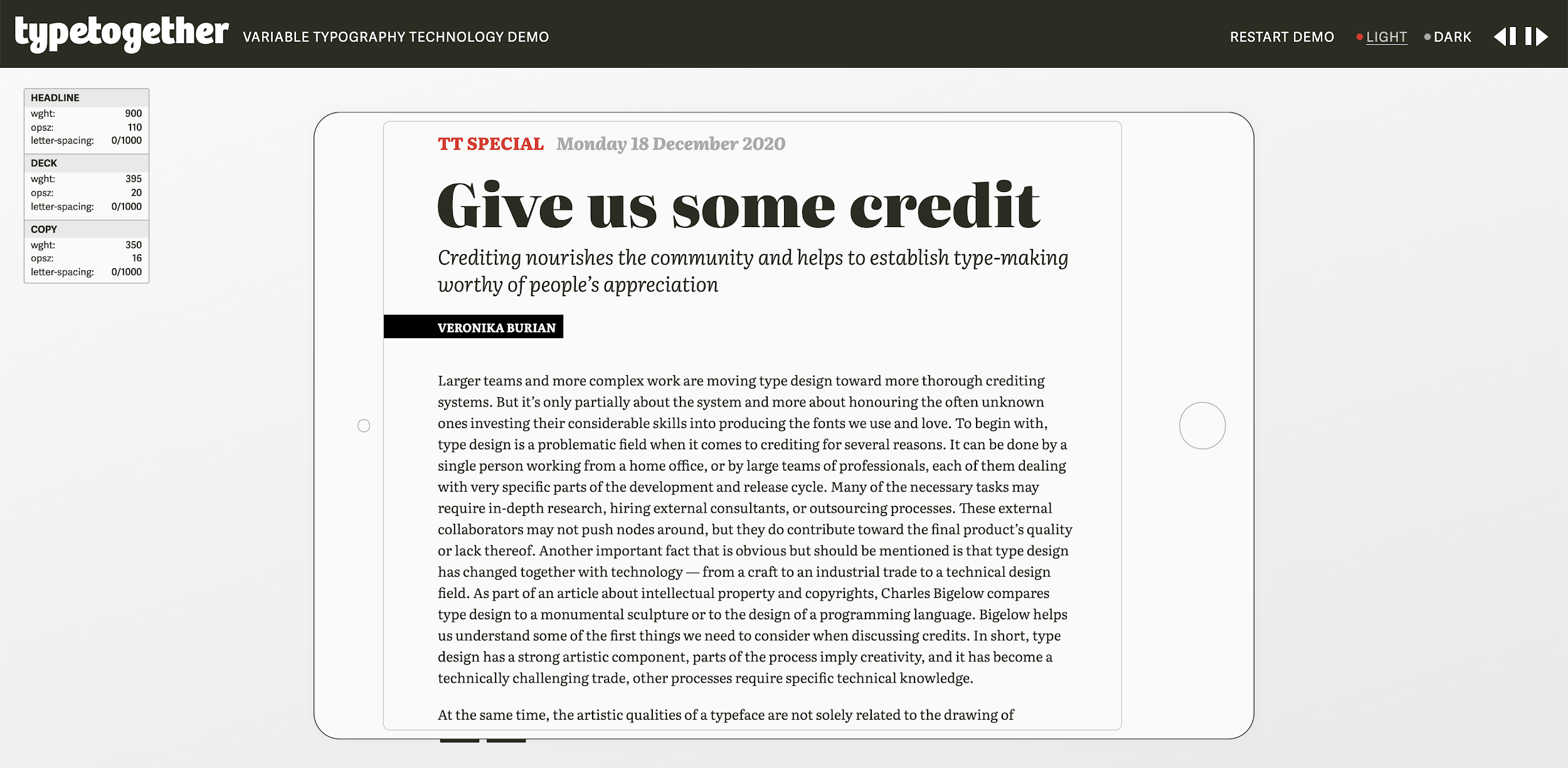 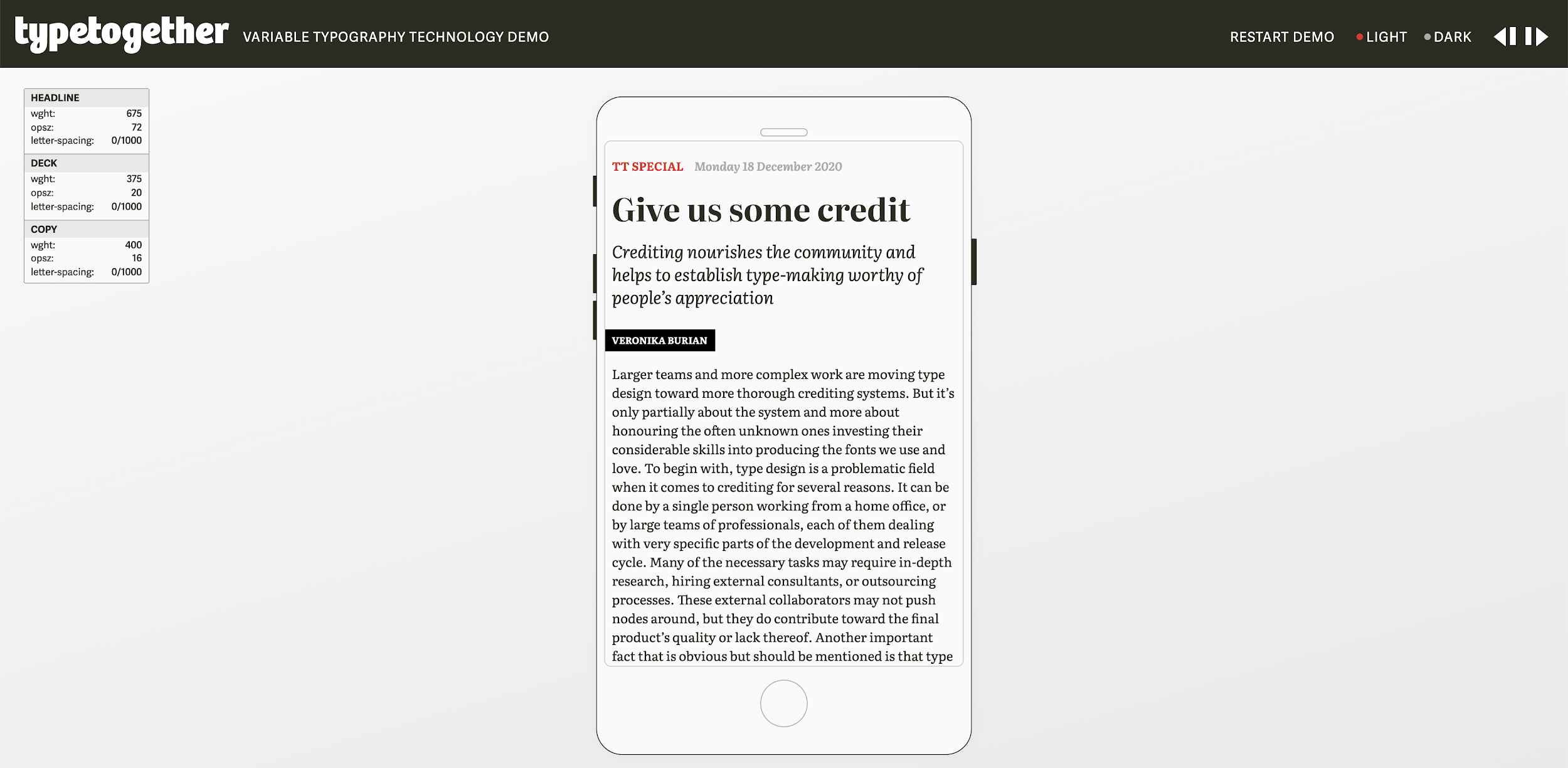 type-together.com/demos/literata
[Speaker Notes: There’s a wonderful interactive demo of it at type-together.com/demos/literata]
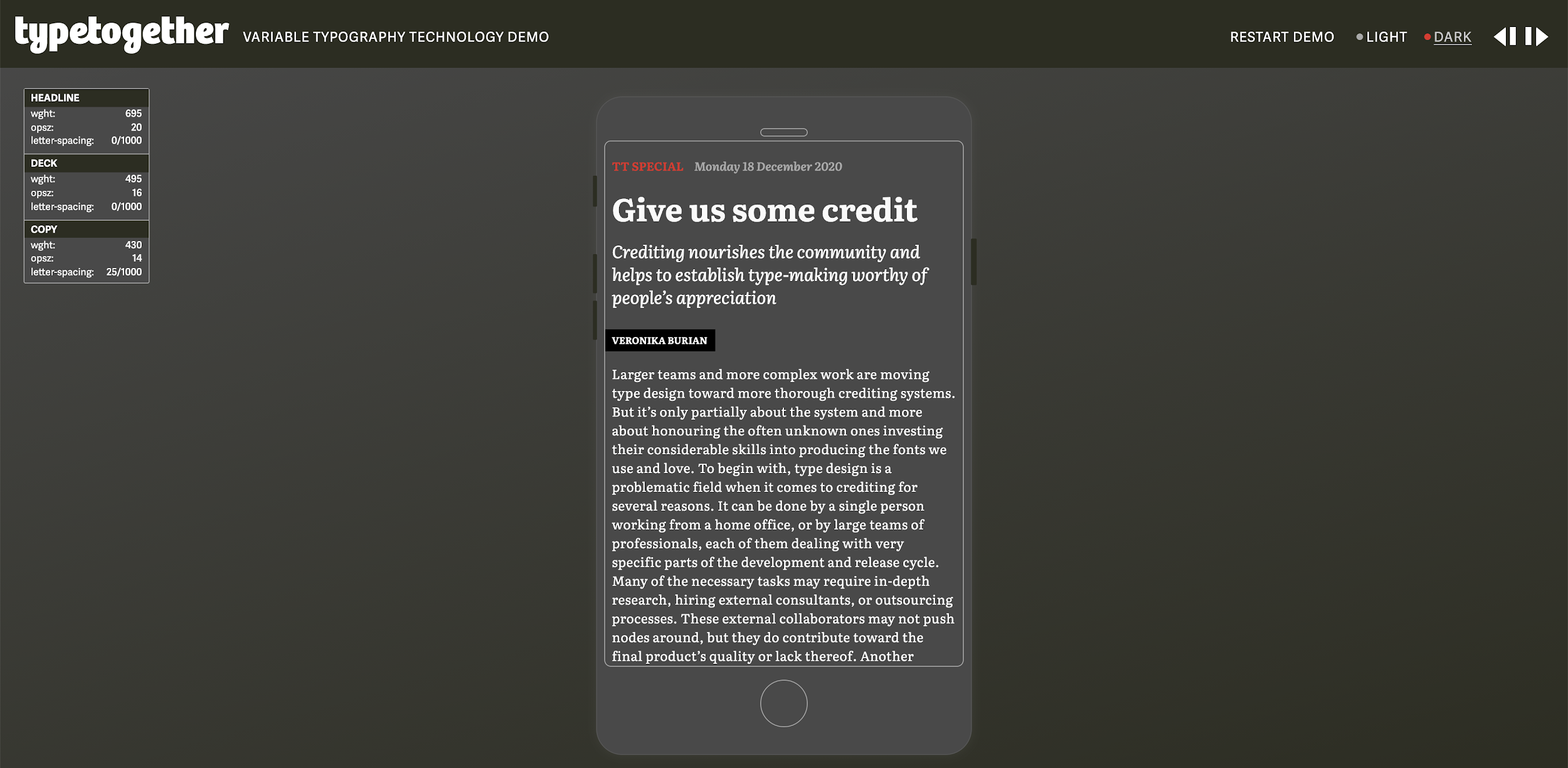 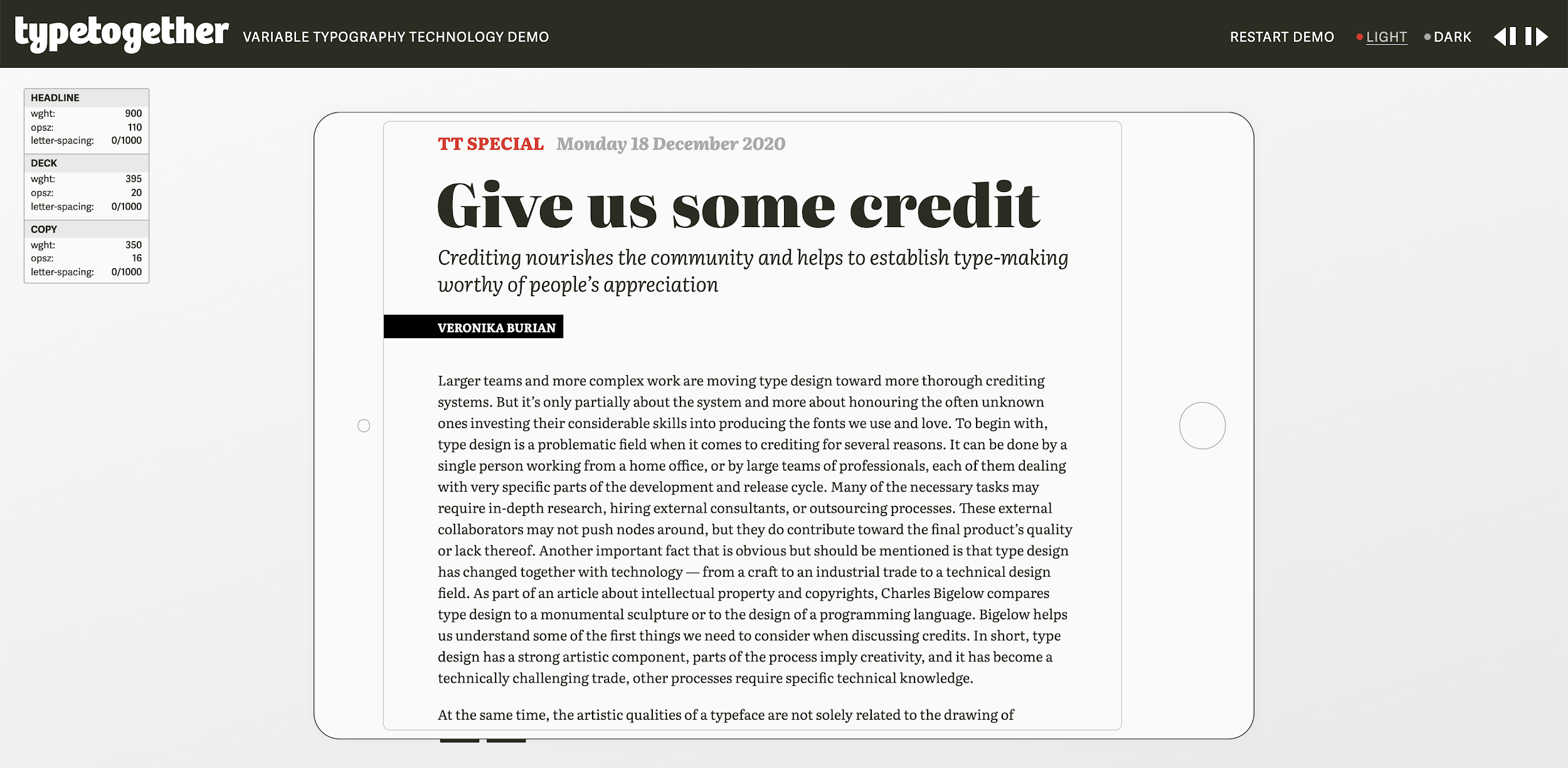 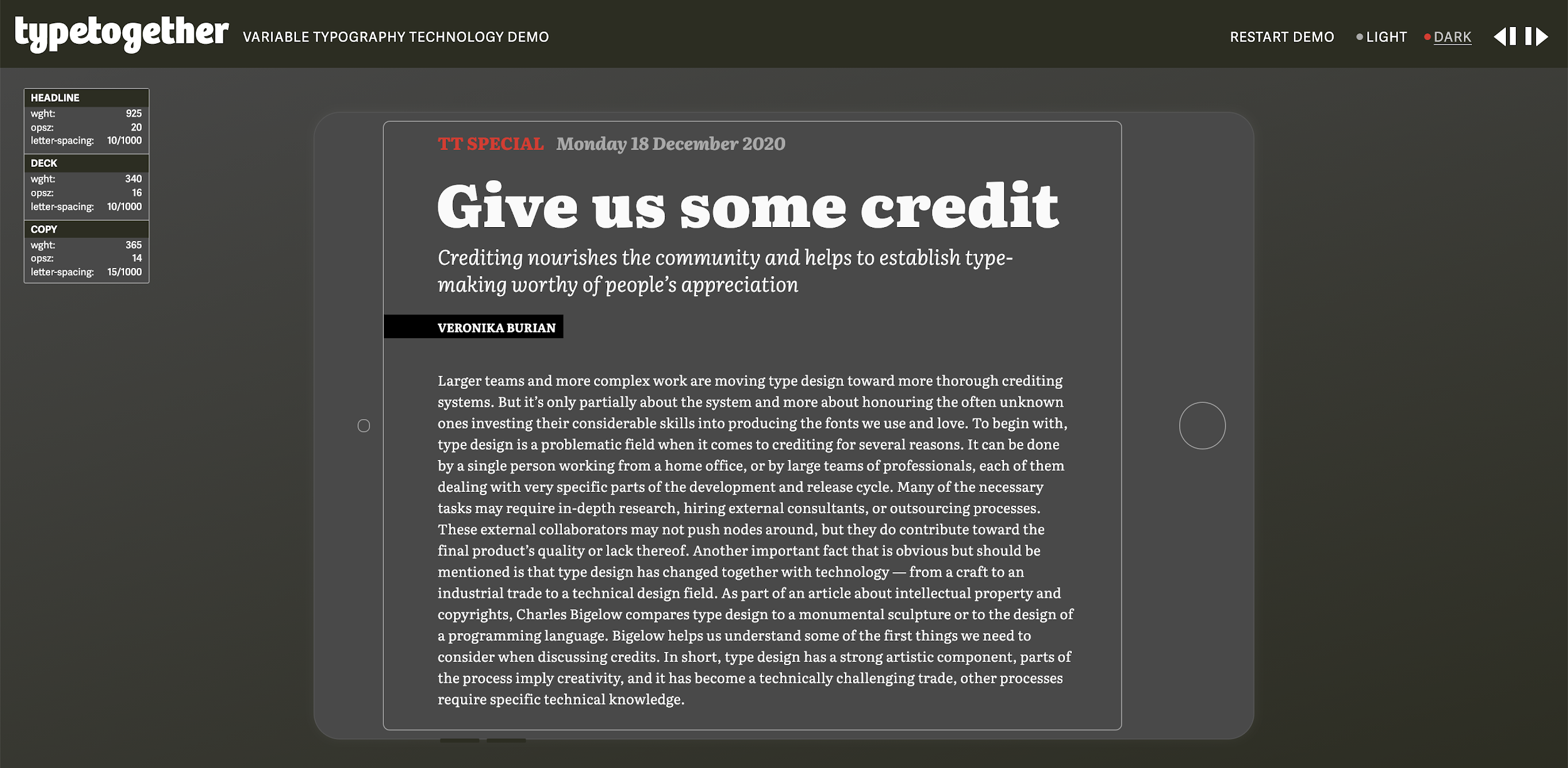 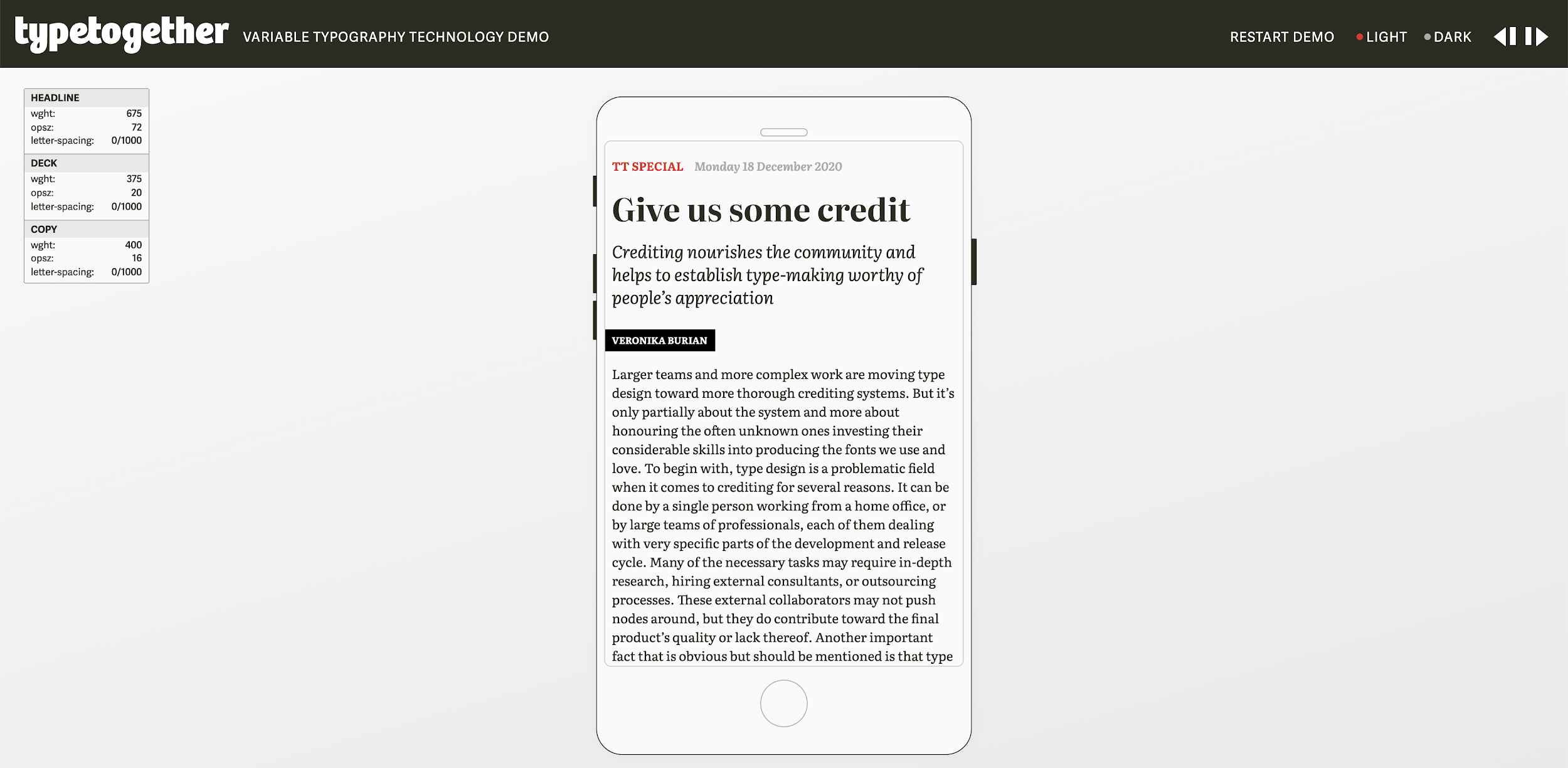 type-together.com/demos/literata
[Speaker Notes: And it has a dark theme preview. If I toggle back and forth between this and the last slide, you can see the weight axis is adjusted in different ways at different sizes, also the ‘tracking’ or ‘letter-spacing’ CSS property.

And you can also see the way that cause line breaking to change.]
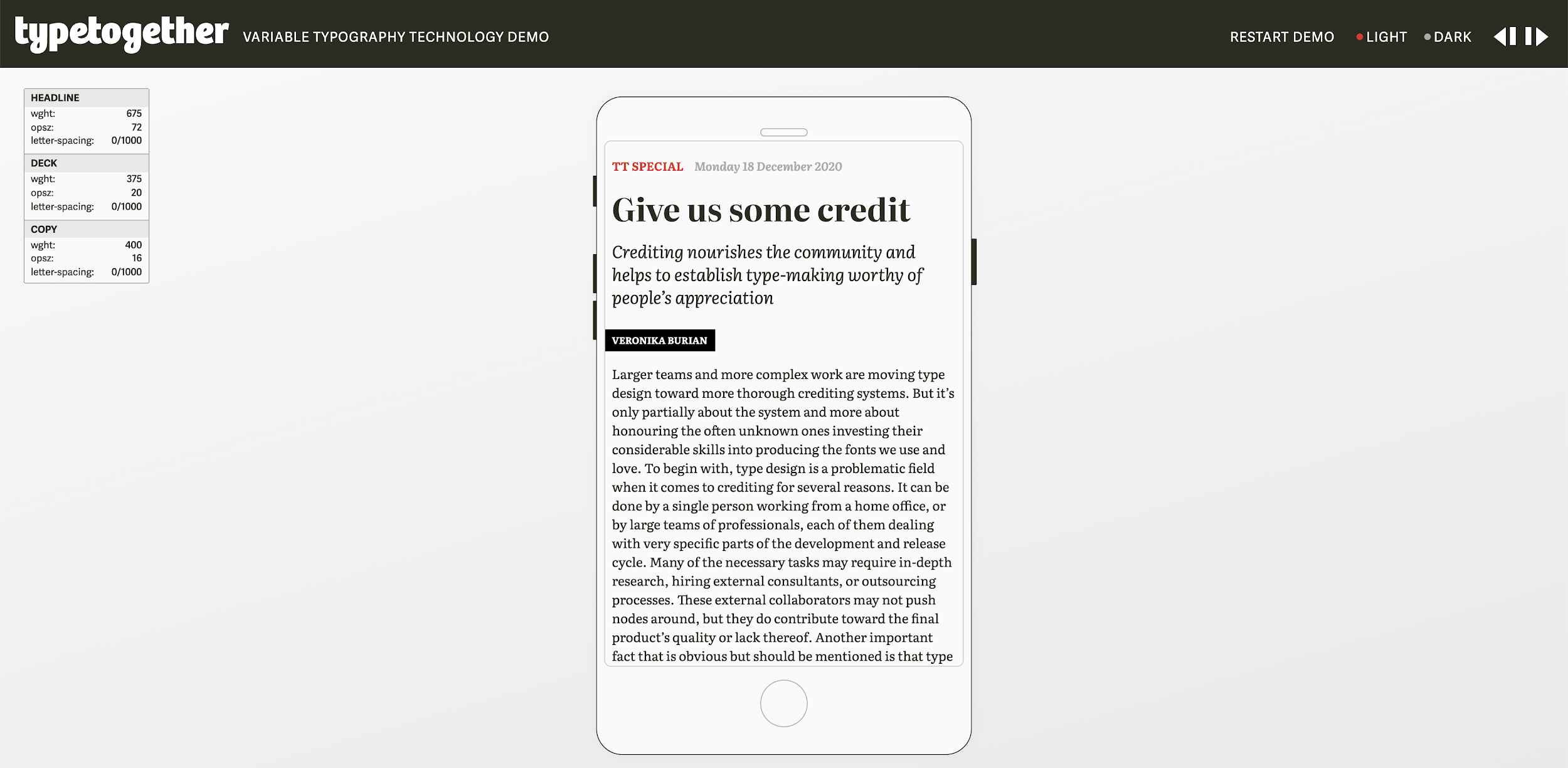 type-together.com/demos/literata
[Speaker Notes: Here’s the mobile view, with similar adjustments.]
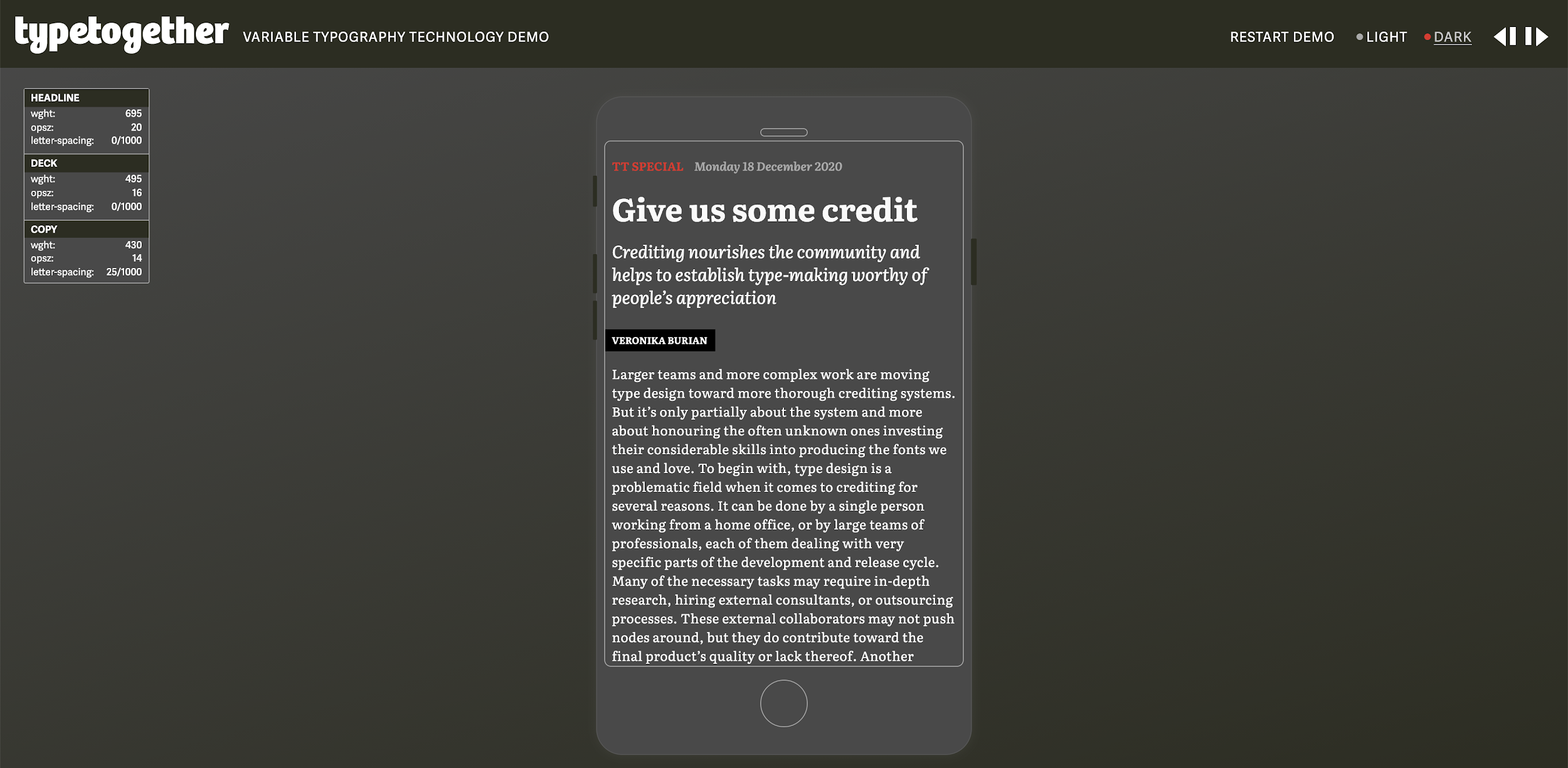 type-together.com/demos/literata
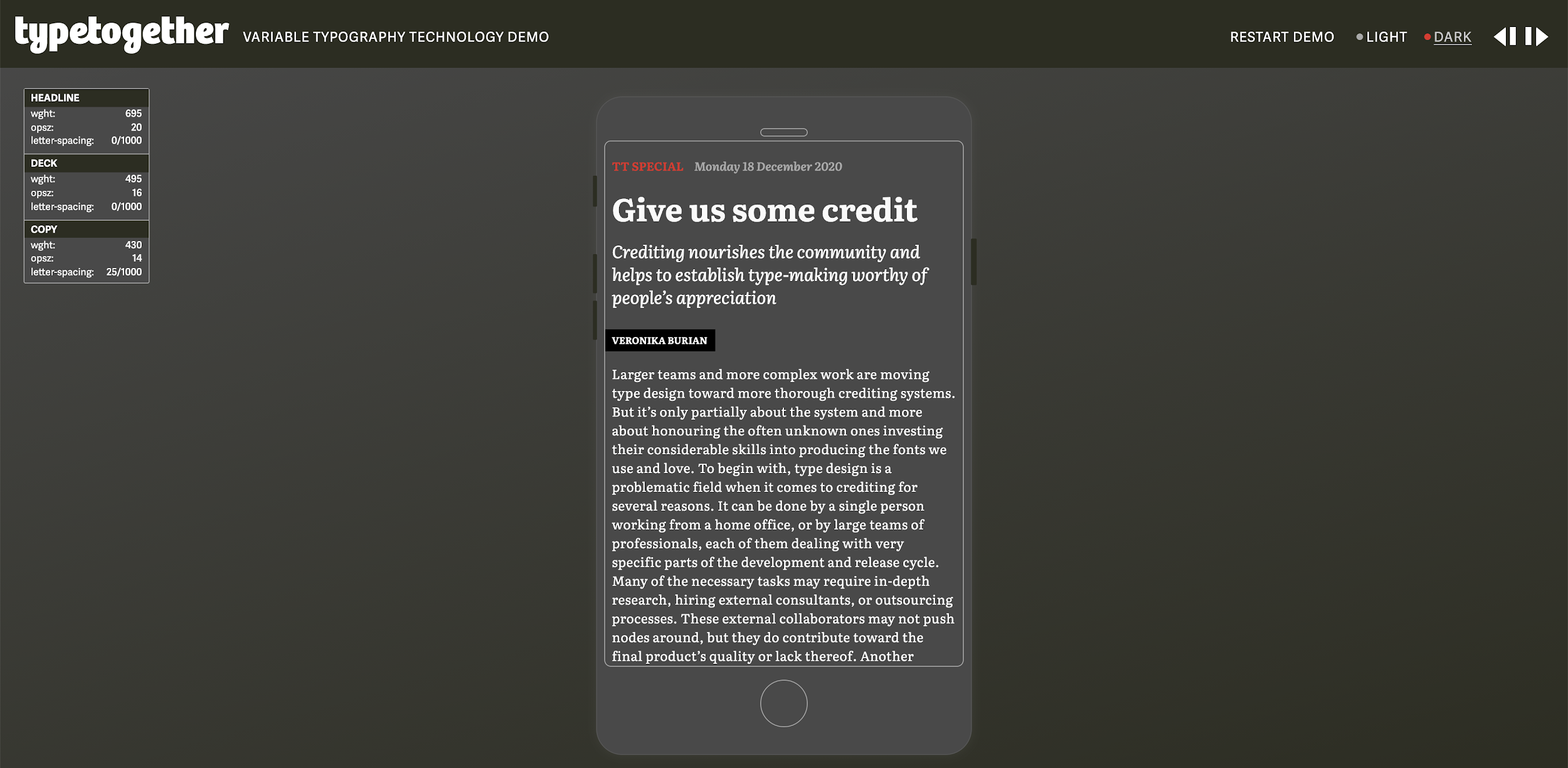 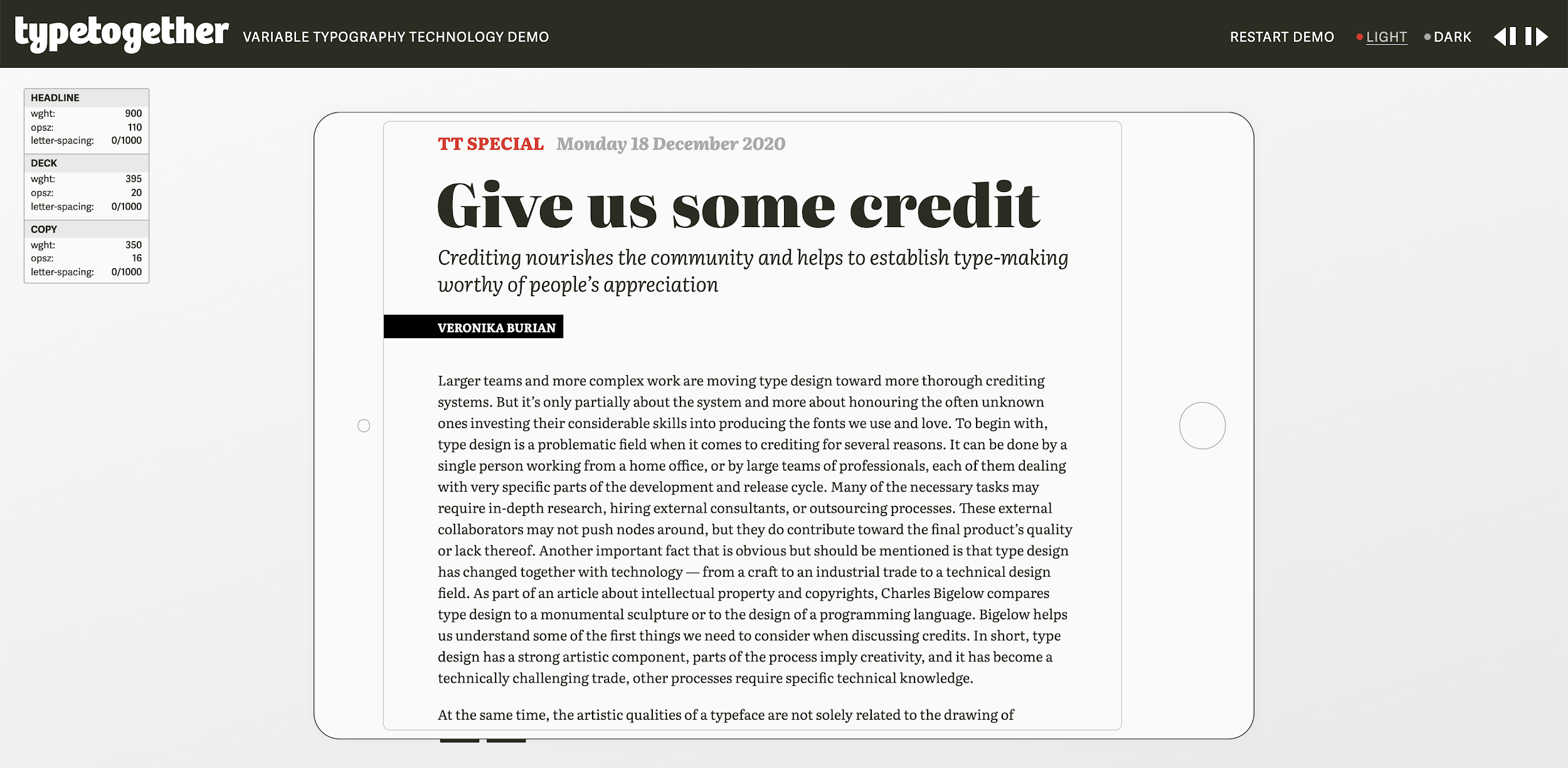 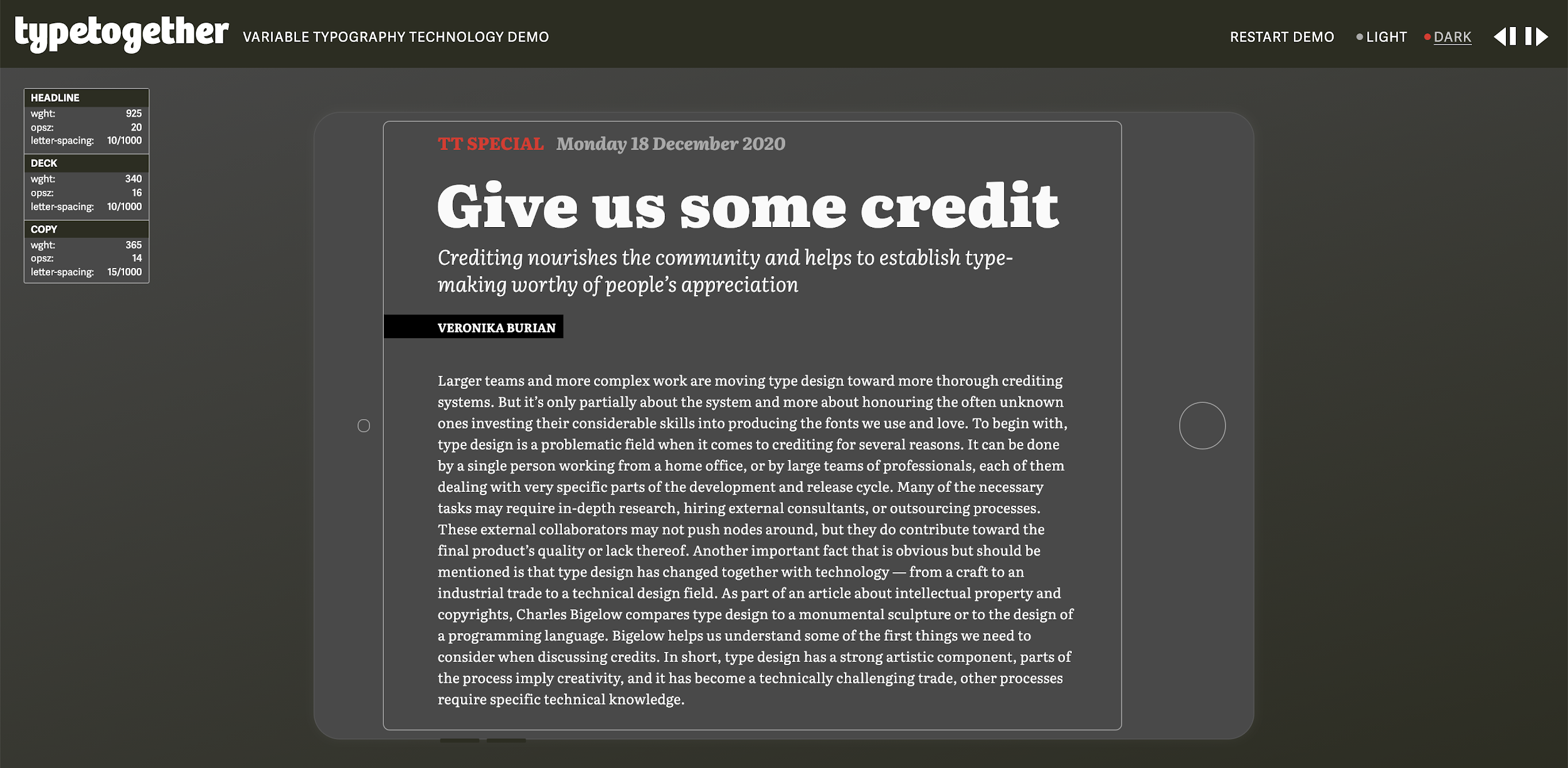 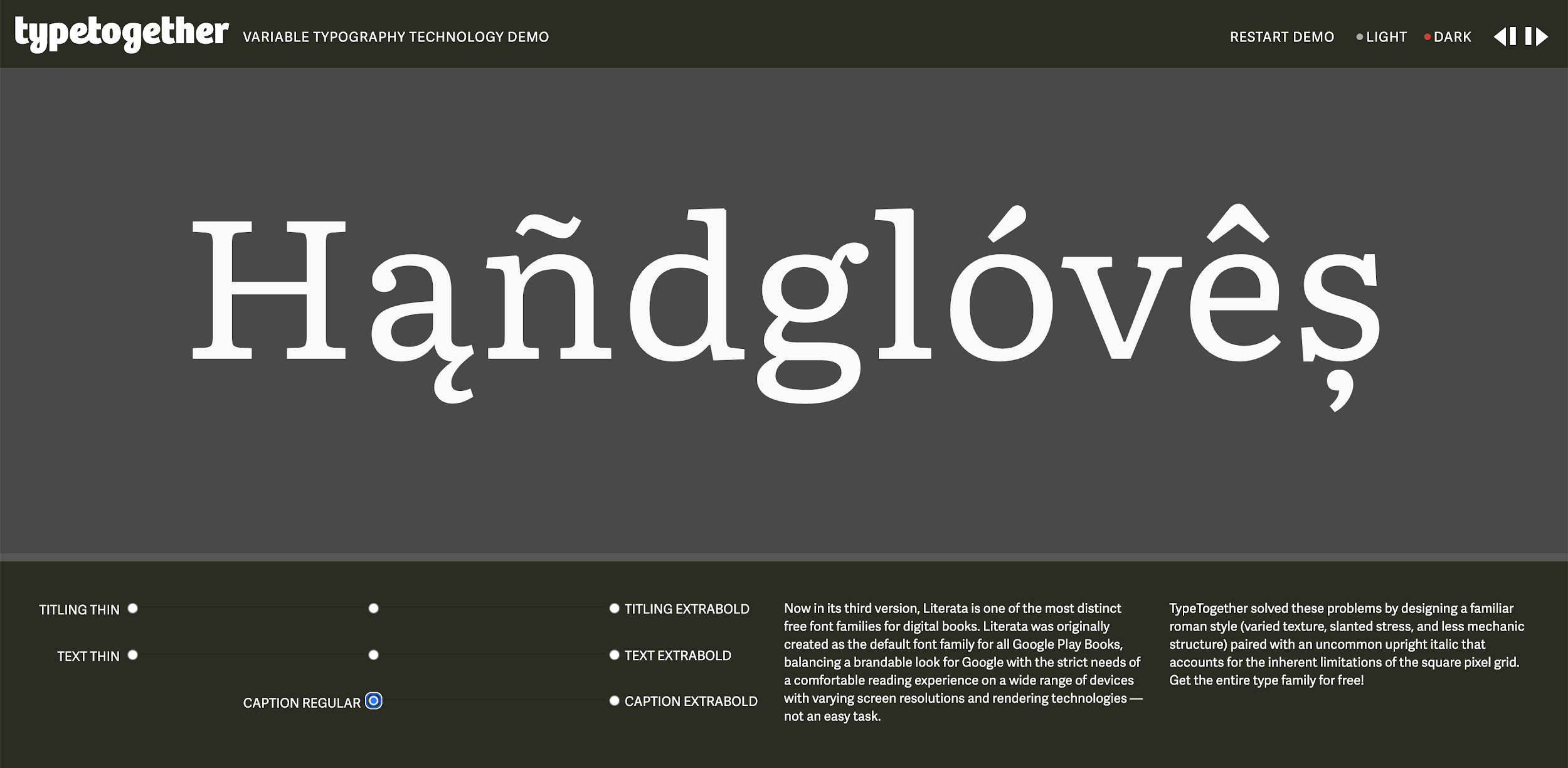 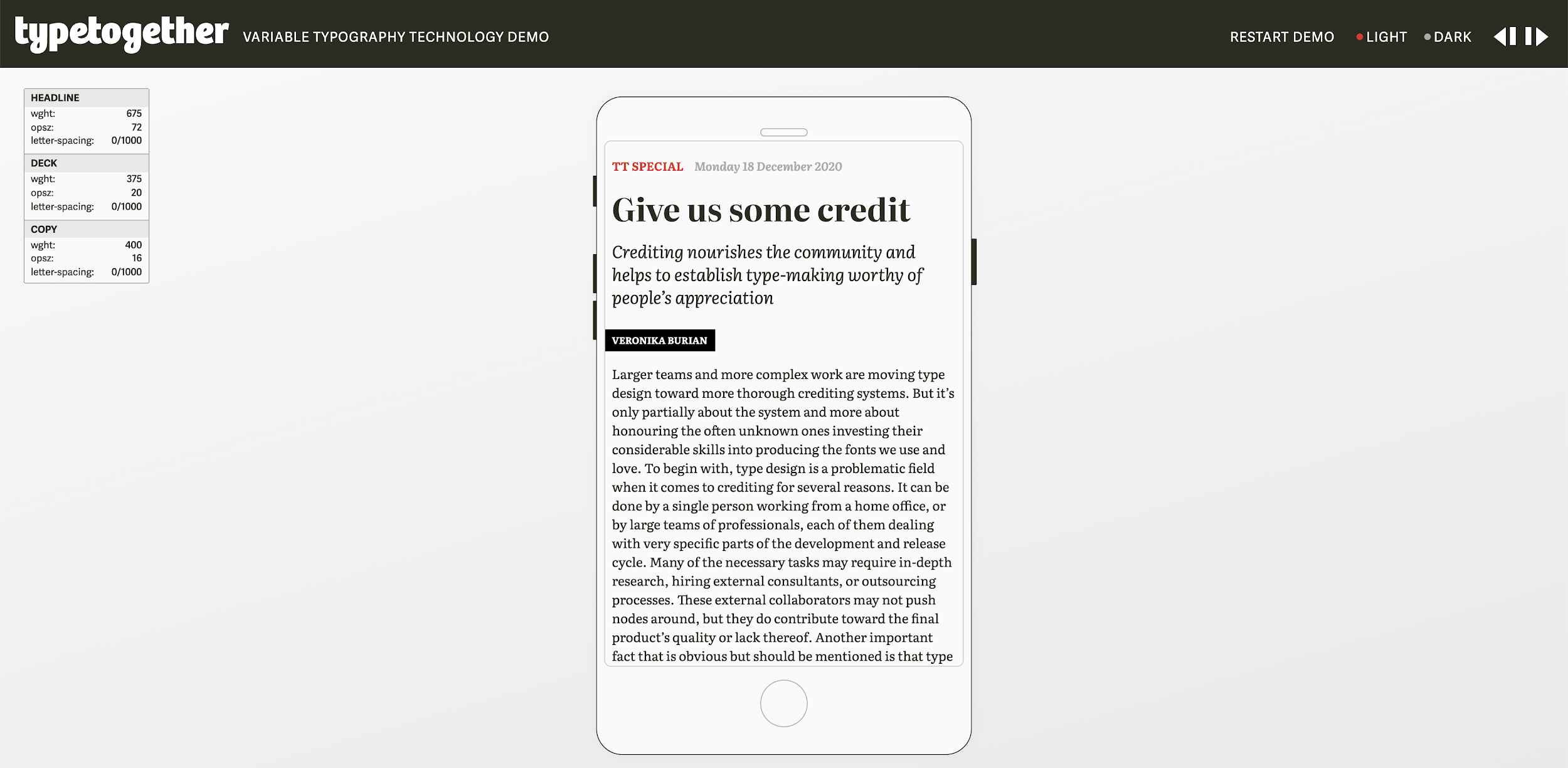 type-together.com/demos/literata
[Speaker Notes: At the end of the demo app there’s this page to zip around the named styles.

Here you see in a way the ‘upside down pyramid’ again, in the reduced range on the 3rd row of radio buttons]
“Where can I play with optical size designs?”
[Speaker Notes: .]
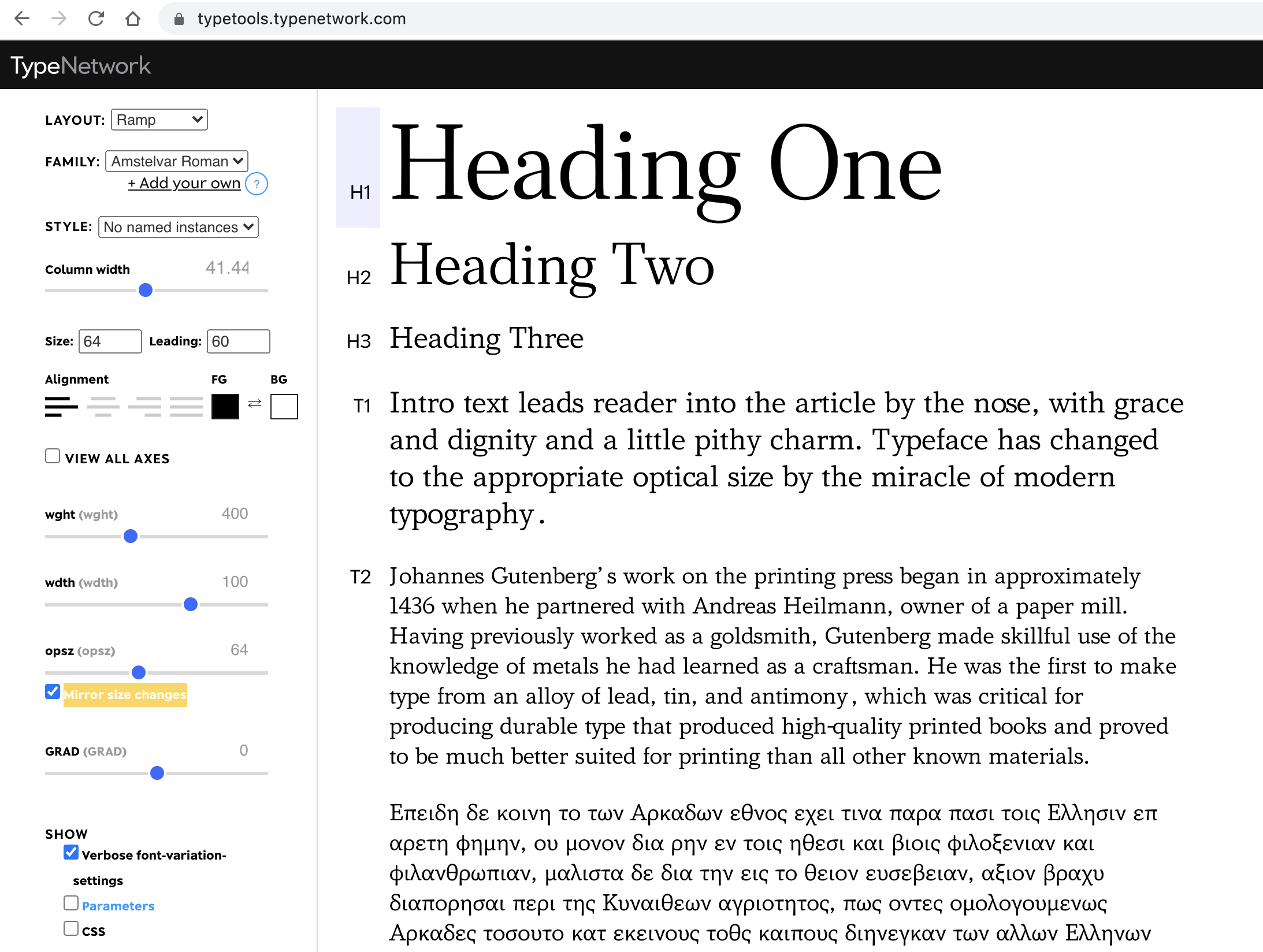 typetools.typenetwork.com
[Speaker Notes: At typetools.typenetwork.com!  

This app was developed by David Berlow and the Font Bureau team to develop their fonts, and provides quite fine typographic control in a browser.

Just drag and drop any variable font onto the page.]
“How can I use optical size designs?”
[Speaker Notes: .]
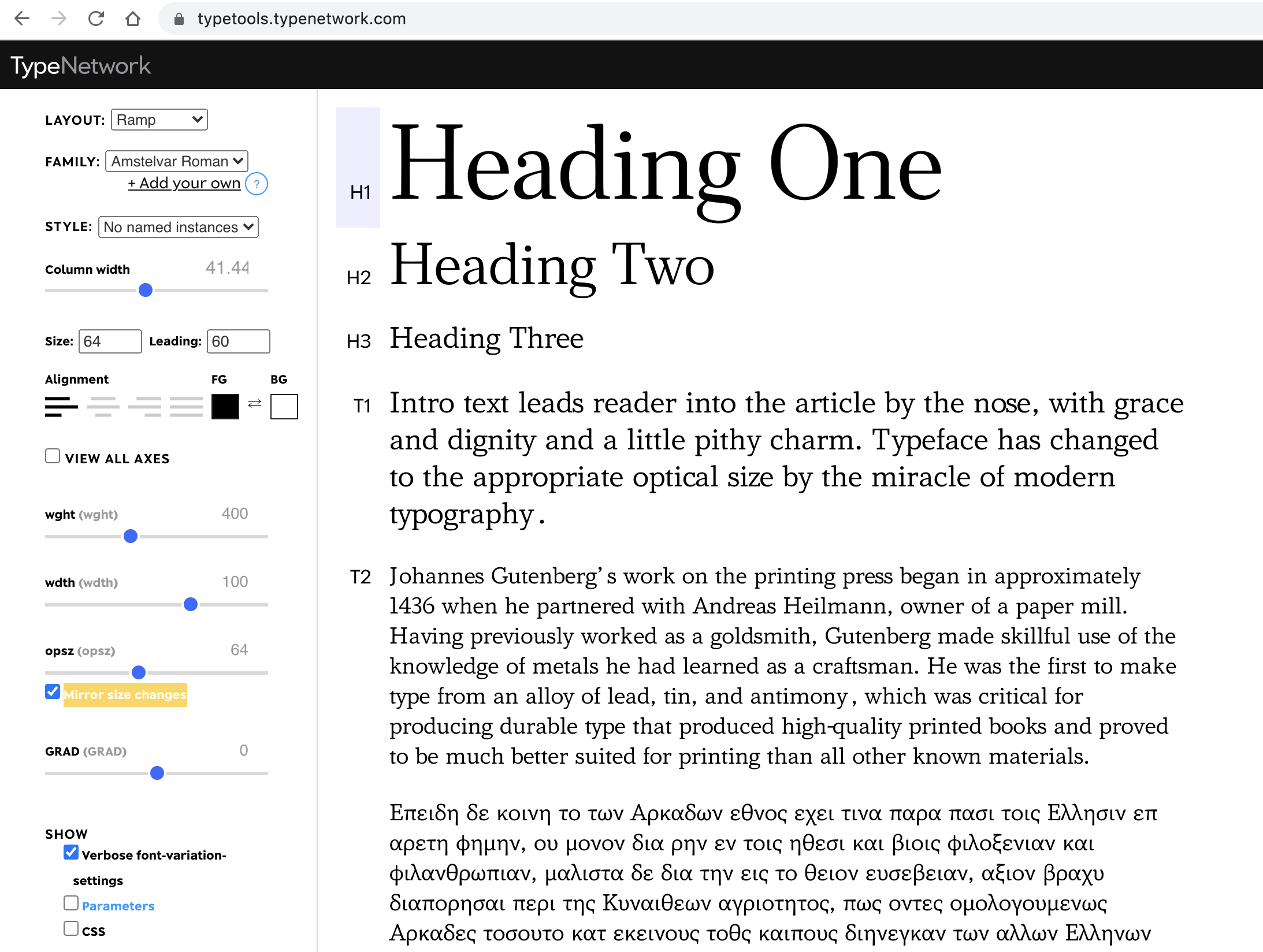 typetools.typenetwork.com
[Speaker Notes: If you scroll down, you’ll see a really key thing about optical size, 

which in this UI is shown as the “mirror size changes” toggle

This is very important for optical size.]
Auto approximation
font-optical-sizing: auto
[Speaker Notes: It is the key to ‘finesse’ - automation.

Optical size is automated on the web, out of the box, by default, for any font that has an opsz axis.]
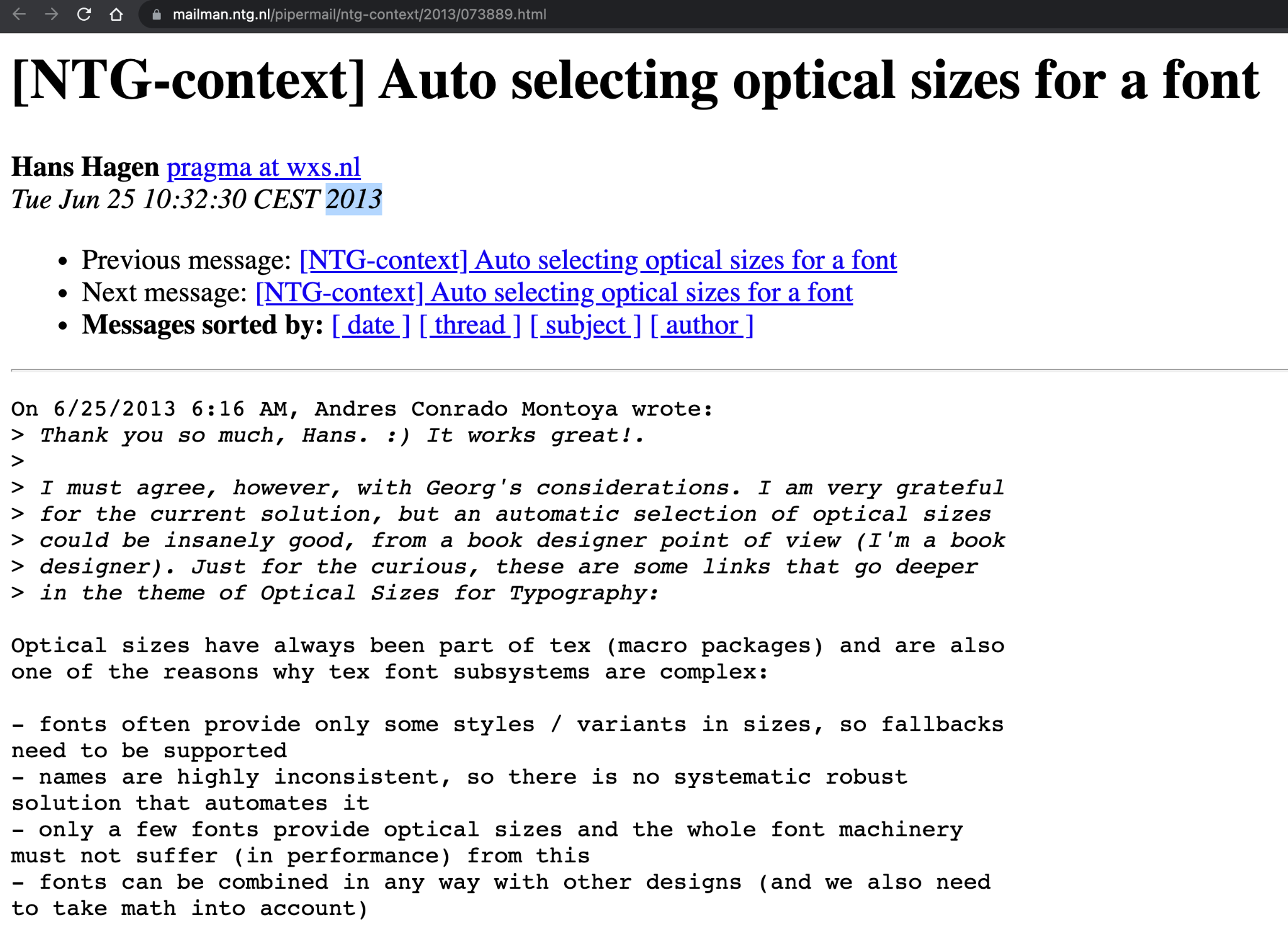 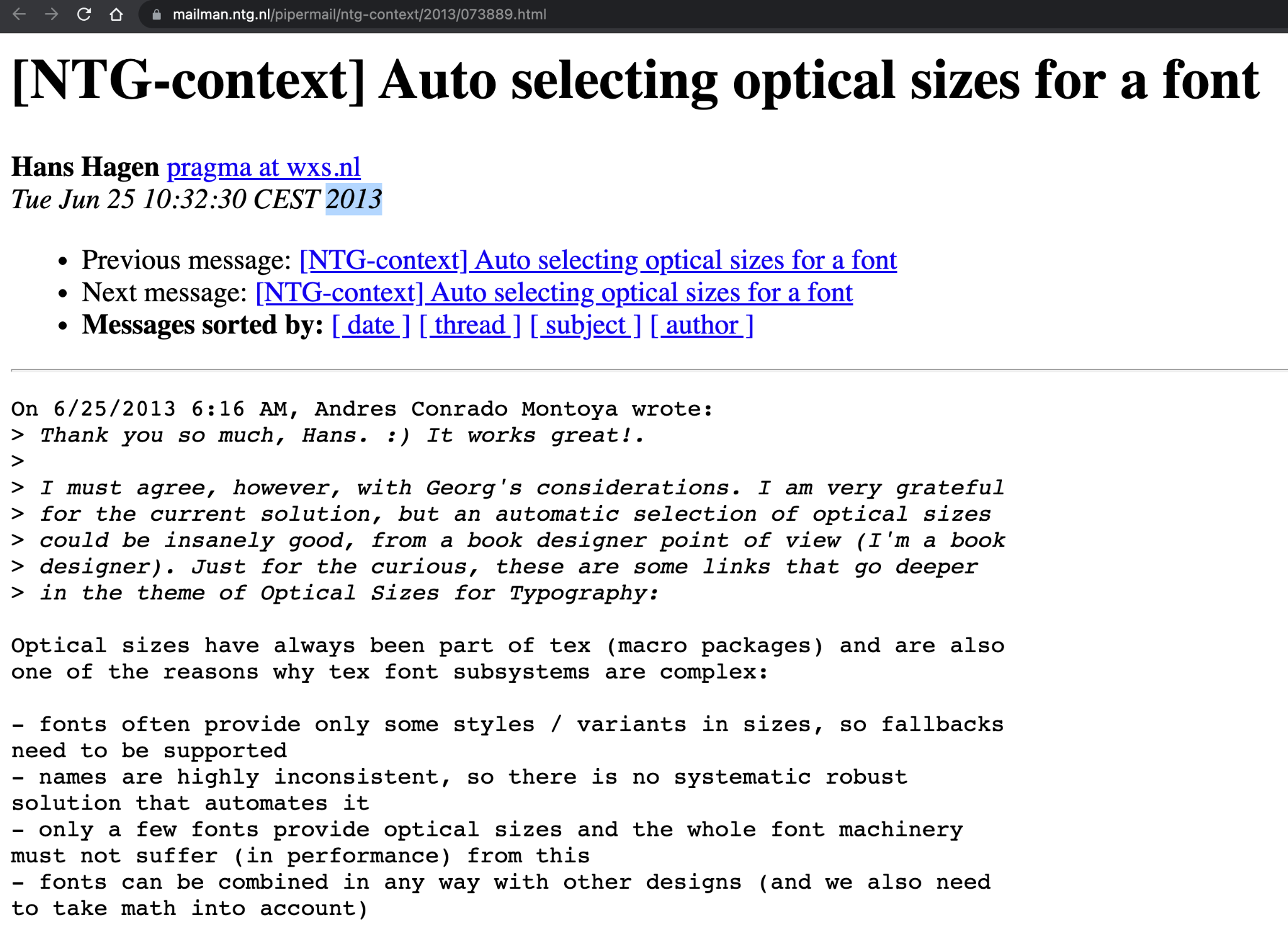 [Speaker Notes: And this is not a very novel concept in the TeX developer community! 

Here’s a great email from Hans Hagen in 2013! 

Whatever TeX engine/package you use, if it uses variable fonts, 
you should find out if it supports auto-setting the opsz axis.]
Why are these changes made?
2 confounding ideas
[Speaker Notes: Now, I want to take a step back and talk a little less practically, about some theoretical ideas about optical size.I want to provide some ideas about reasoning about why these changes are made for size specific optimizations.

I think this is interesting, because its possible to select a different optical size than the automatically selected one, 
so as a user, its good to understand why the defaults are the way they are. 

There are 2 ideas I want to present, which are in some ways rather astonishing, or at least, somewhat confounding.]
1. Human PerceptionPhysiology + Neurology
The Doors of Perception
[Speaker Notes: The first topic is perception itself. 

Readability is determined by the limits of human physical perception, 
a combination of biology and brain mechanics.

Your mind is hallucinating your perception of reality. It is lying to you.]
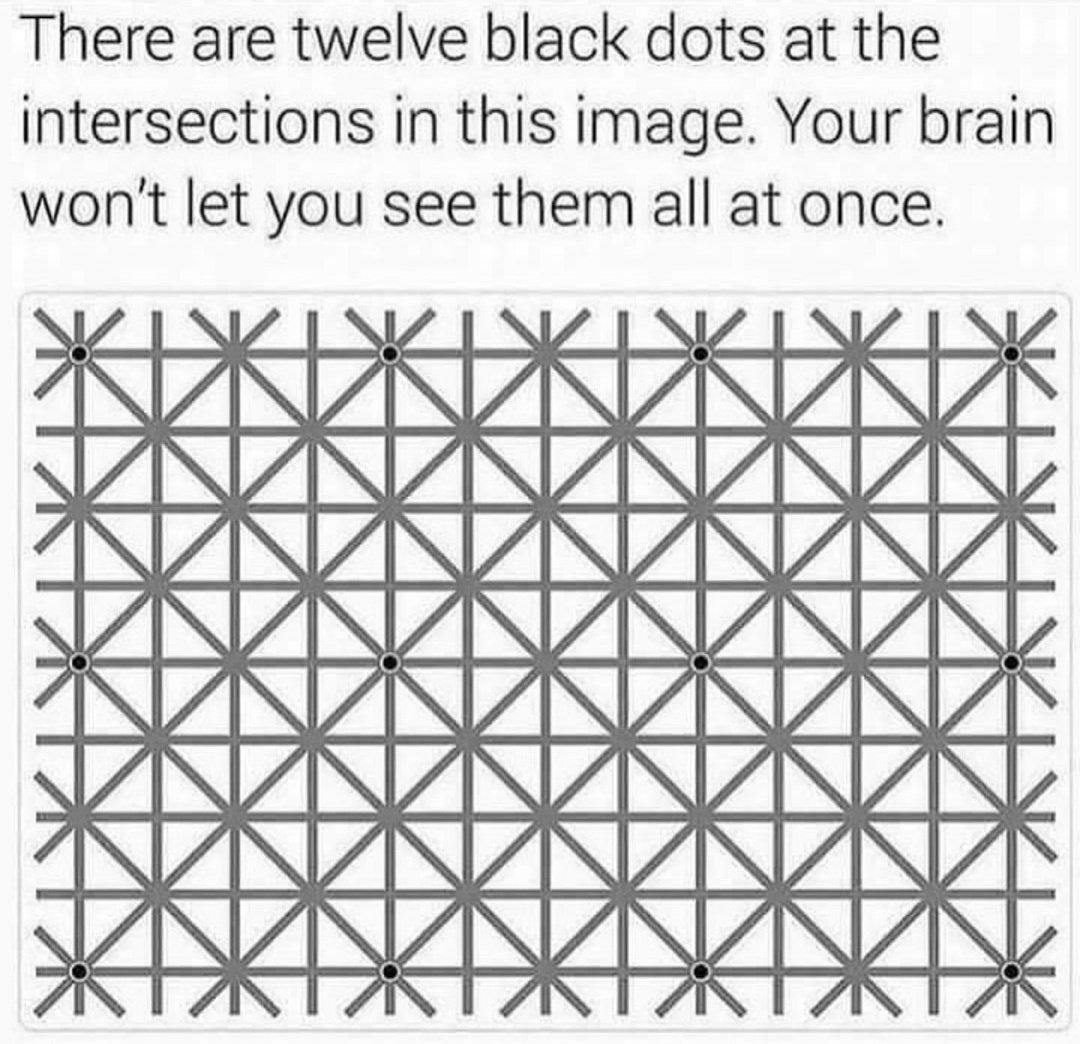 twitter.com/TeslaPhx/status/1373436726727745537
[Speaker Notes: It can make things appear when they are not there.

https://twitter.com/TeslaPhx/status/1373436726727745537]
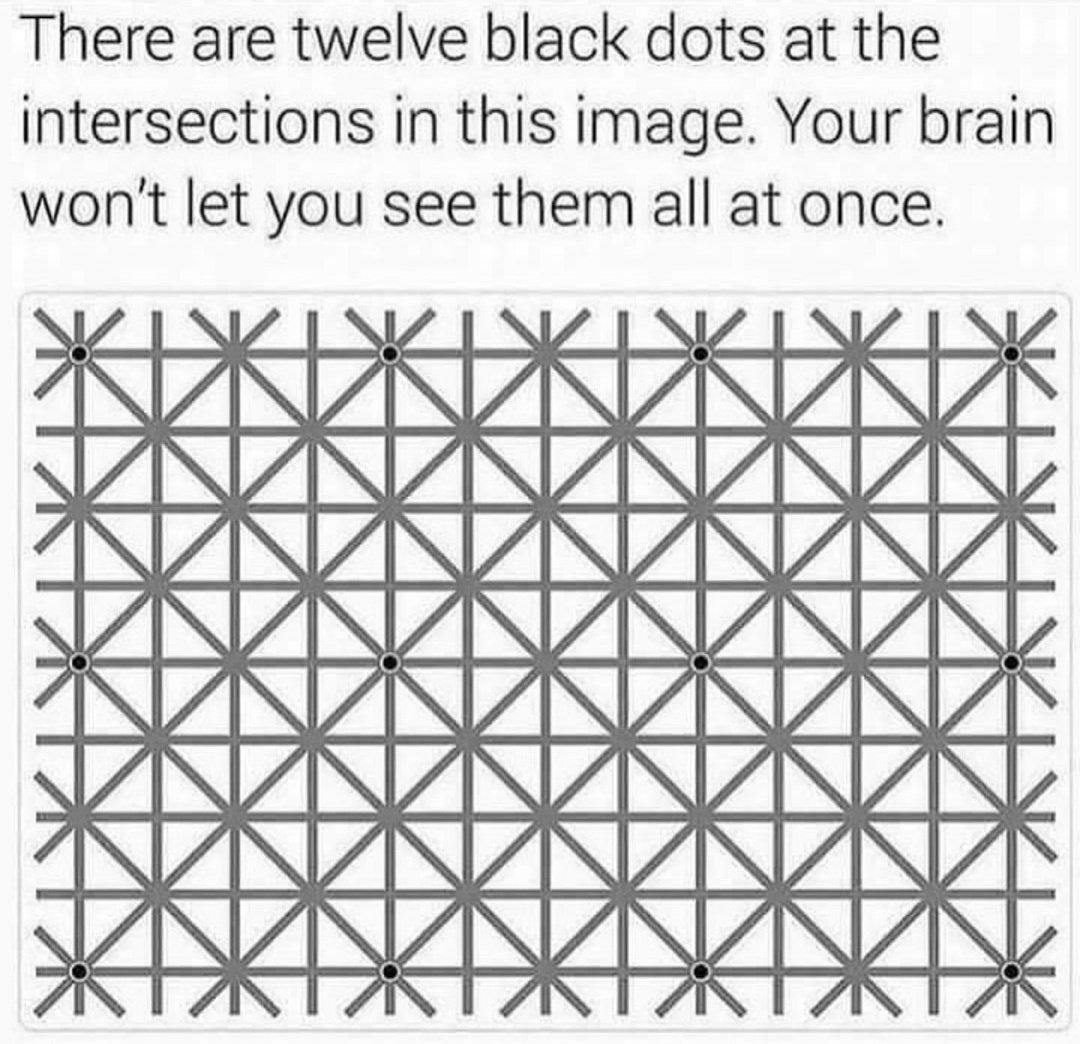 twitter.com/TeslaPhx/status/1373436726727745537
[Speaker Notes: It can make things appear when they are not there.

https://twitter.com/TeslaPhx/status/1373436726727745537]
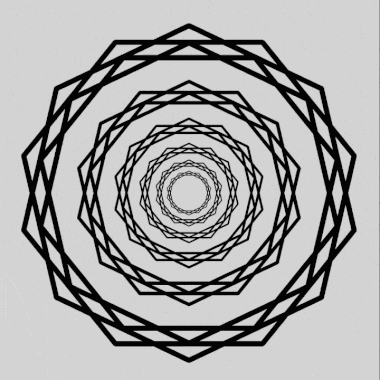 iflscience.com/brain/brand-new-type-of-optical-illusion-tricks-the-brain-into-seeing-shimmering-rays
[Speaker Notes: Another example.

https://www.iflscience.com/brain/brand-new-type-of-optical-illusion-tricks-the-brain-into-seeing-shimmering-rays]
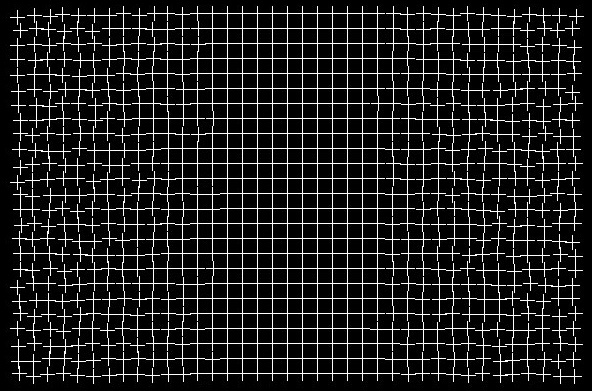 kottke.org/21/04/healing-grid-optical-illusion
[Speaker Notes: It can also make things disappear. 

www.kottke.org/21/04/healing-grid-optical-illusion]
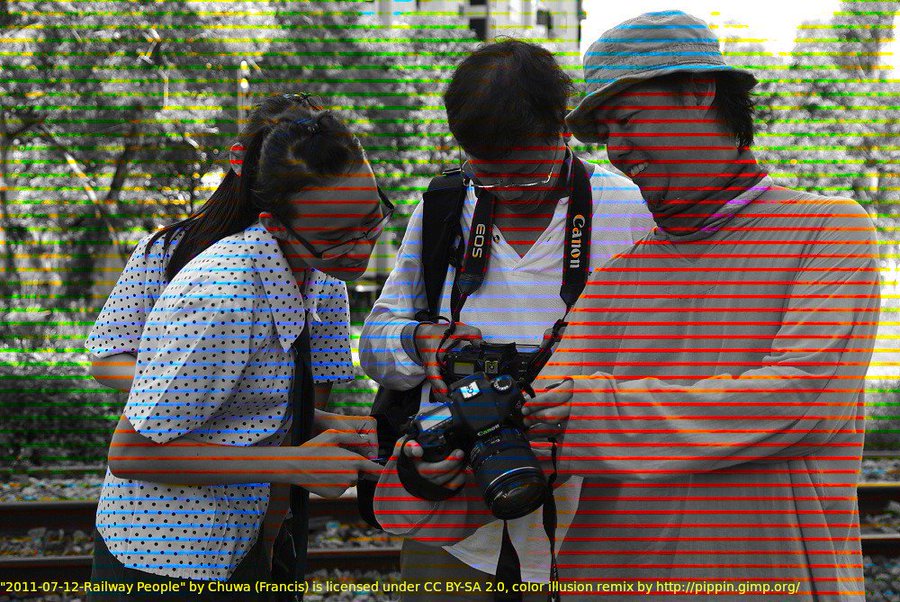 twitter.com/SteveStuWill/status/1380203791191007233/photo/1
[Speaker Notes: Color can be made to appear.

https://twitter.com/SteveStuWill/status/1380203791191007233/photo/1]
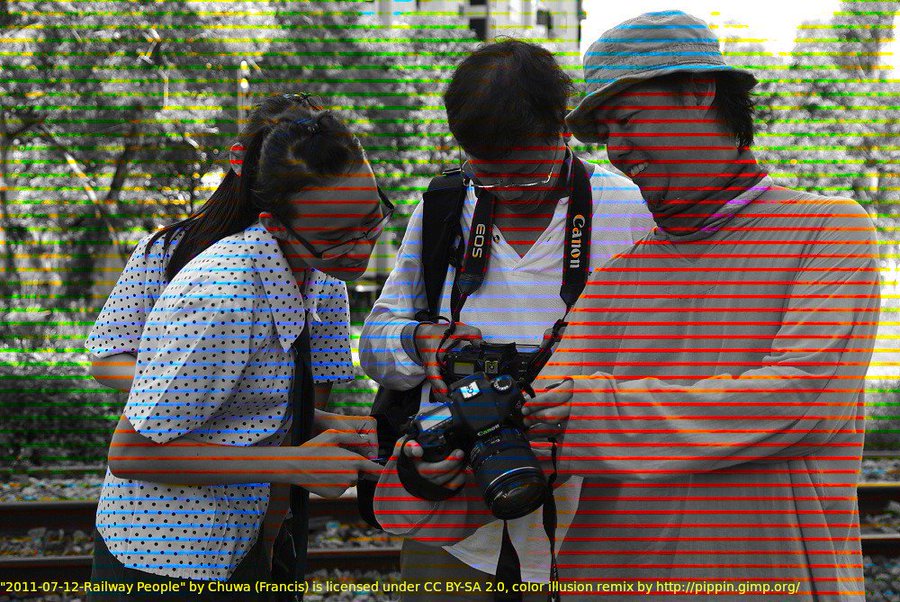 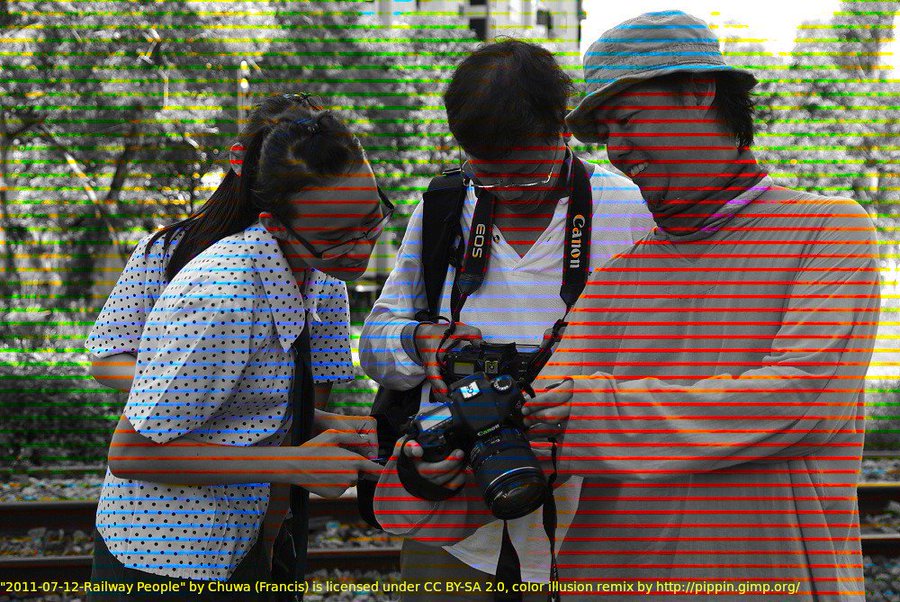 twitter.com/SteveStuWill/status/1380203791191007233/photo/1
[Speaker Notes: Color can be made to appear.

https://twitter.com/SteveStuWill/status/1380203791191007233/photo/1]
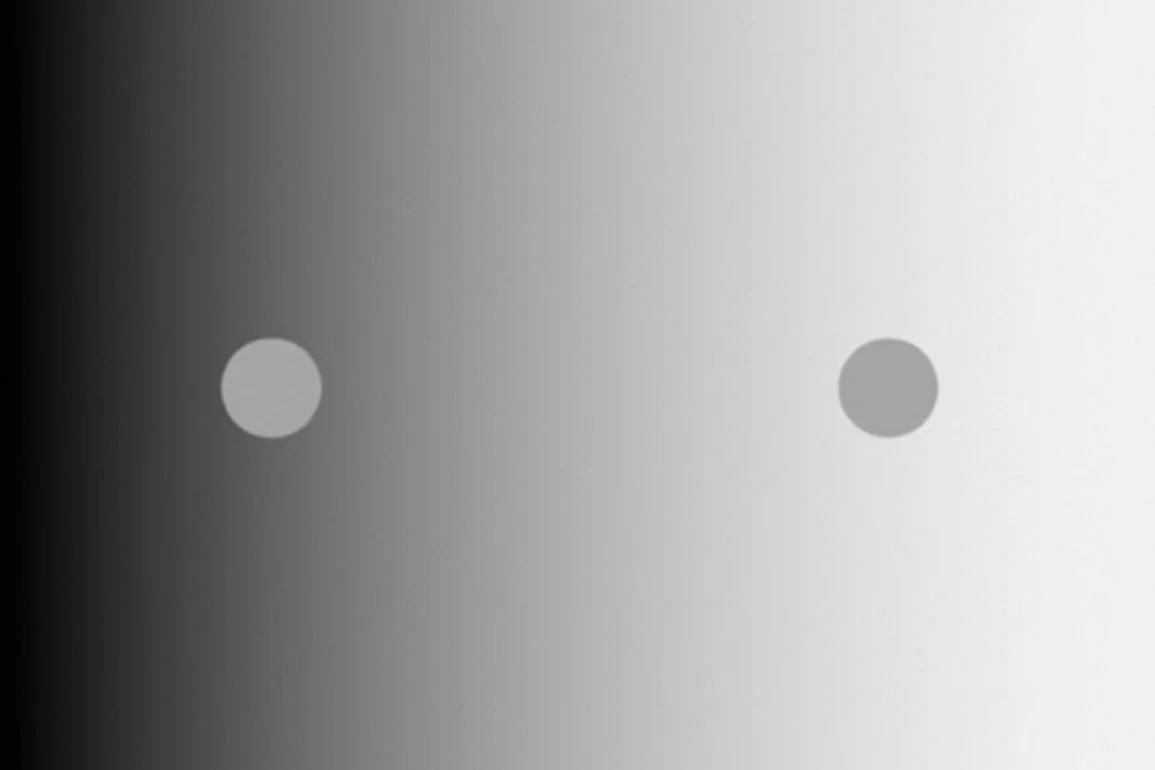 neurosciencenews.com/brightness-optical-illusion-1
[Speaker Notes: And in greyscale, brightness is relative.

https://neurosciencenews.com/brightness-optical-illusion-1]
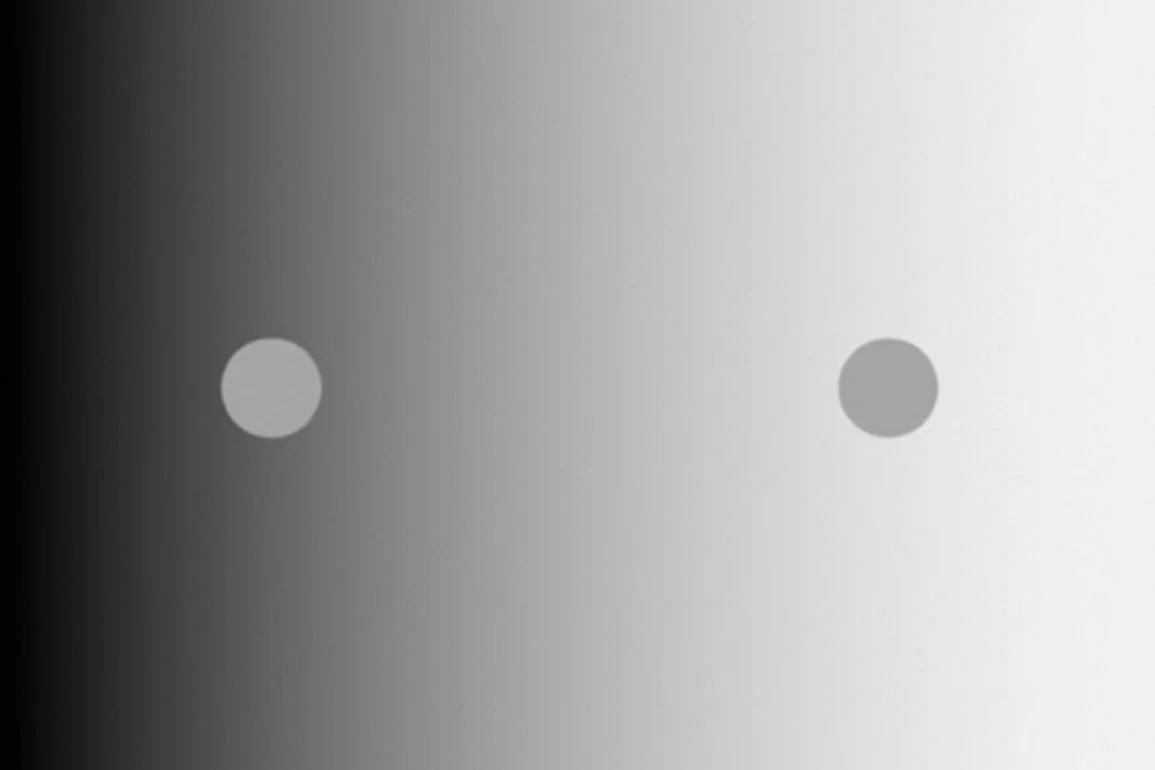 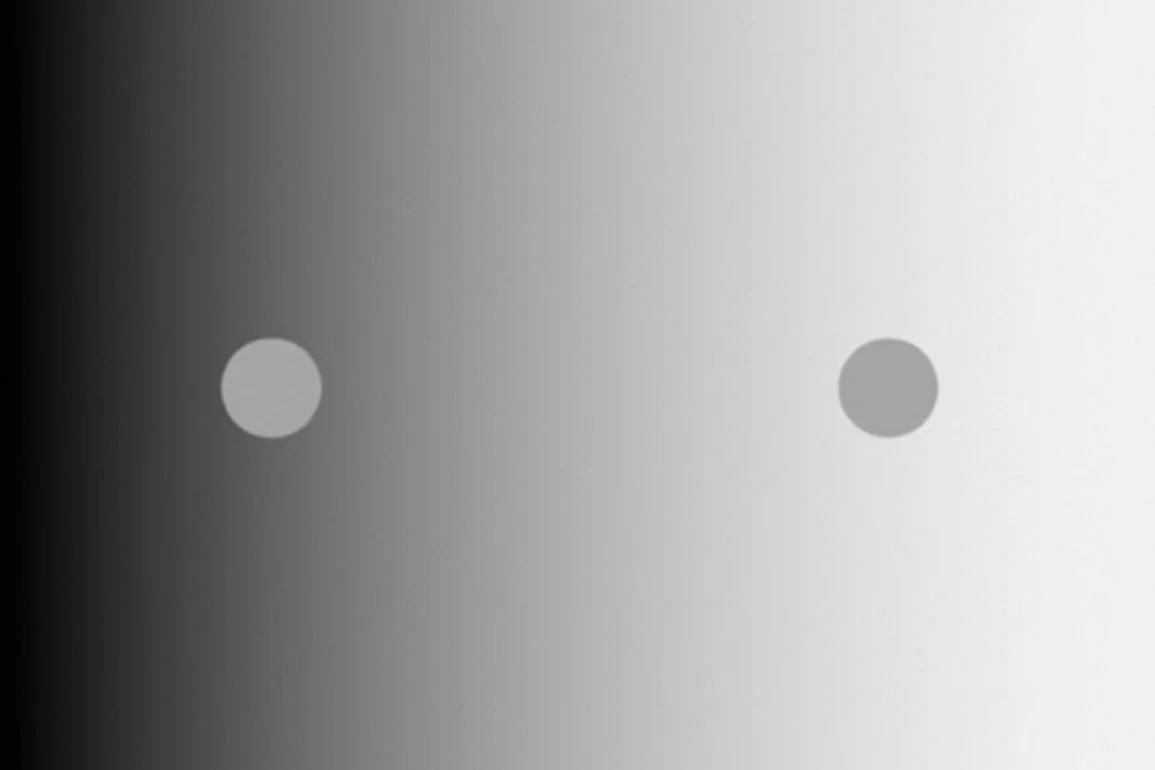 neurosciencenews.com/brightness-optical-illusion-1
[Speaker Notes: And in greyscale, brightness is relative.

https://neurosciencenews.com/brightness-optical-illusion-1]
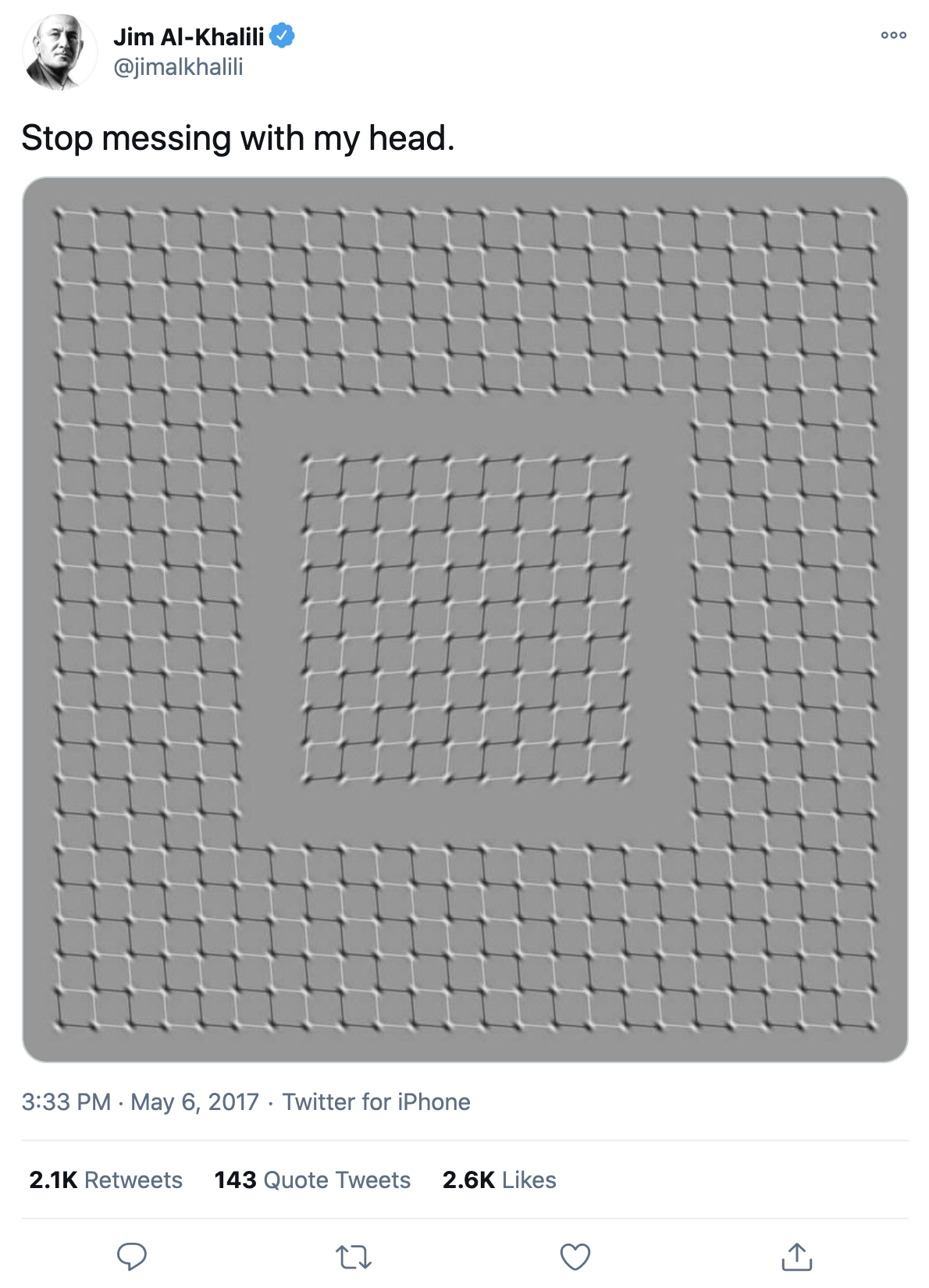 twitter.com/jimalkhalili/status/860940648492478472
[Speaker Notes: You can see movement when its not there. Look at the 4 corners, and you see a shimmering. 
But this is a static image - not a GIF. 

This shows how our perception has something built-in 
for processing patterns of black and white, 
in our peripheral vision. 

https://twitter.com/jimalkhalili/status/860940648492478472]
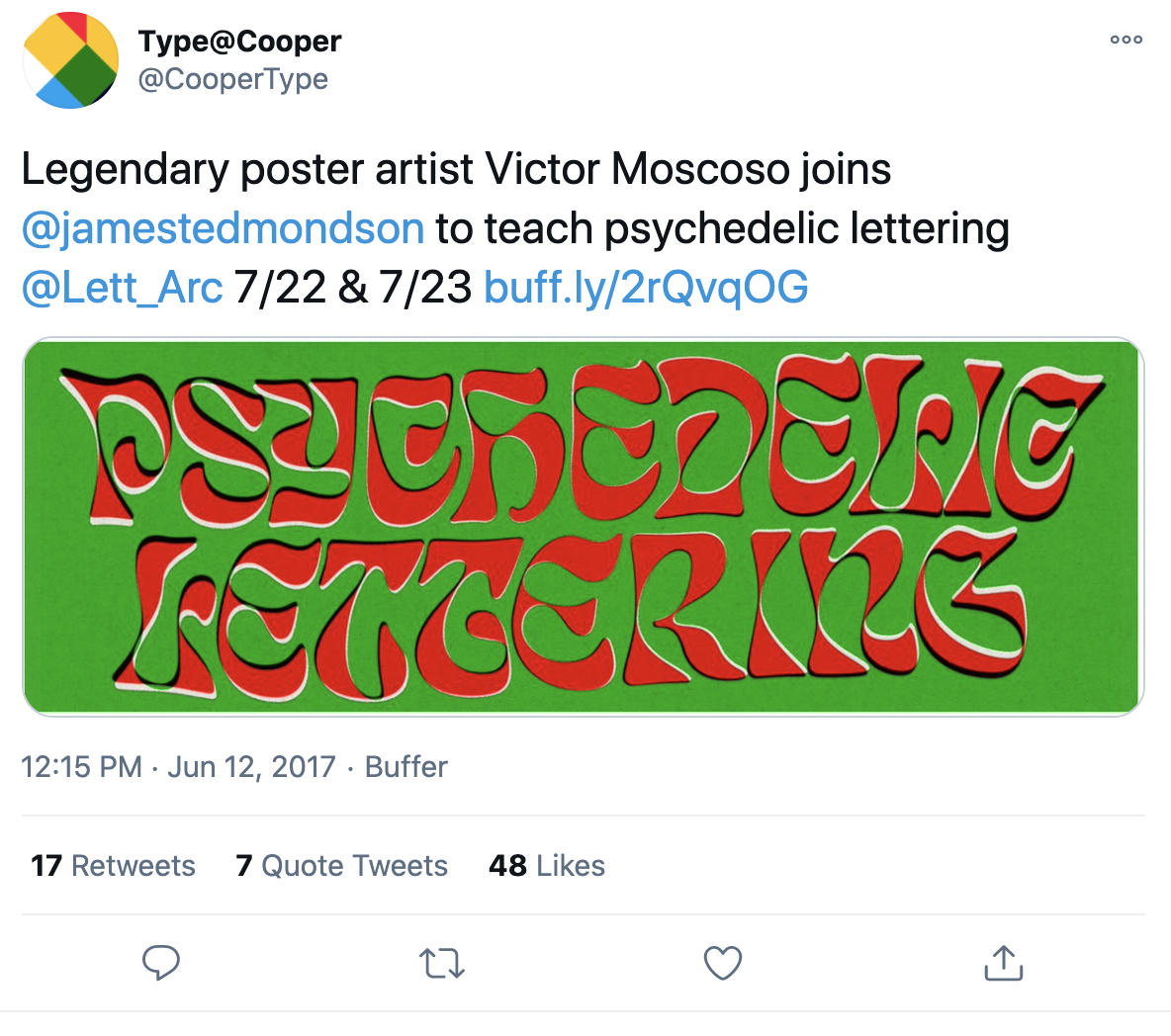 twitter.com/CooperType/status/874299038920781824
[Speaker Notes: And this optical effect has been utilized in type design explicitly, such as in this lettering piece by Victor Moscoso.

https://twitter.com/CooperType/status/874299038920781824]
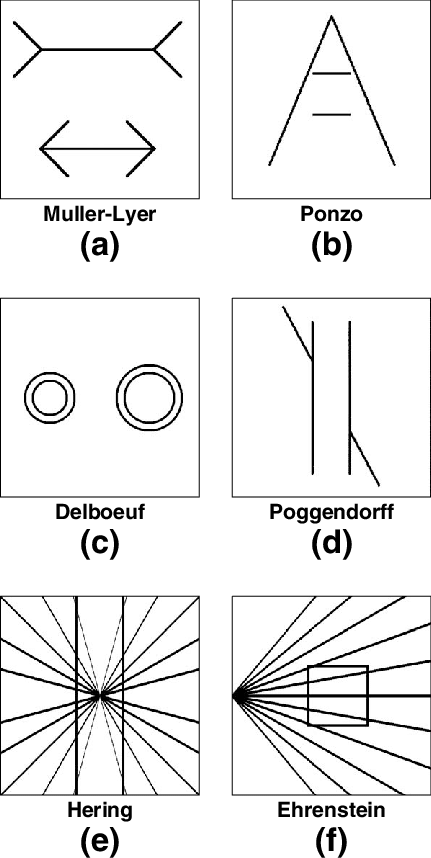 Same lines look different lengths.researchgate.net/publication/42834022_Application_of_Riesz_transforms_to_the_isotropic_AM-PM_decomposition_of_geometrical-optical_illusion_images
[Speaker Notes: These illusions are created to exaggerate these effects.

– researchgate.net/publication/42834022_Application_of_Riesz_transforms_to_the_isotropic_AM-PM_decomposition_of_geometrical-optical_illusion_images]
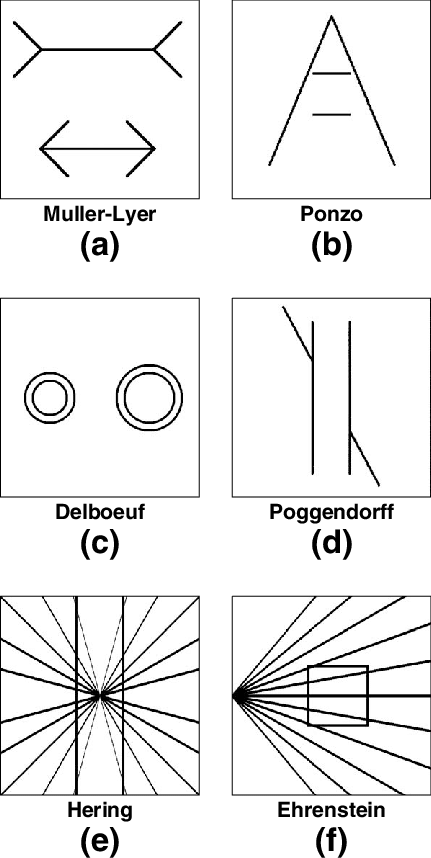 Same size shapes look different sizes. Straight lines look crooked.researchgate.net/publication/42834022_Application_of_Riesz_transforms_to_the_isotropic_AM-PM_decomposition_of_geometrical-optical_illusion_images
[Speaker Notes: Same size shapes look different sizes. Straight lines look crooked.

researchgate.net/publication/42834022_Application_of_Riesz_transforms_to_the_isotropic_AM-PM_decomposition_of_geometrical-optical_illusion_images]
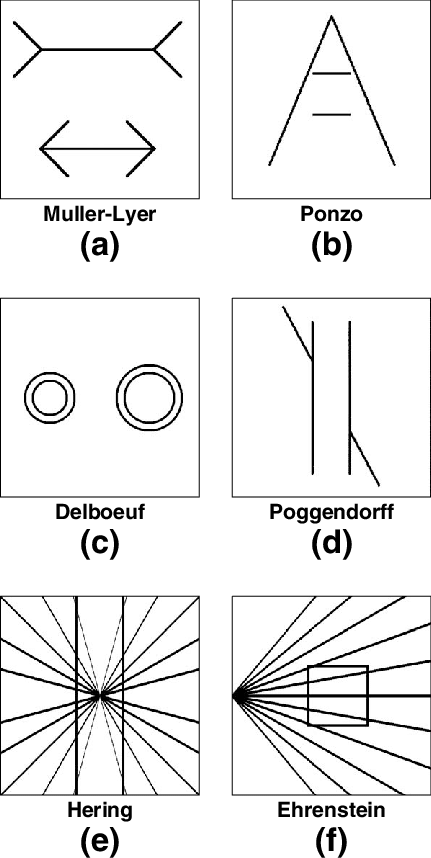 Straight lines don't even look straight.researchgate.net/publication/42834022_Application_of_Riesz_transforms_to_the_isotropic_AM-PM_decomposition_of_geometrical-optical_illusion_images
[Speaker Notes: Okay, the preceding examples are a little gimmicky. 

The point is to remind you, well, who should you believe, me or your lying eyes? :) 

But there are some optical effects that are highly relevant to the perception of regular B&W type forms. 

Straight lines don't even look straight.

You can cover up parts of the screen (or hold up a straight edged piece of paper) to un-trick your mind into seeing the straight lines :)

researchgate.net/publication/42834022_Application_of_Riesz_transforms_to_the_isotropic_AM-PM_decomposition_of_geometrical-optical_illusion_images]
2. What is ‘size’?
Points and arc minutes
[Speaker Notes: Now, the other topic, adjacent to the first, is size. 

While in everyday life we use meters and centimeters, or feet and inches, in typography the classic unit for size is points. 

However, a novel way of measuring size in physics is the unit of “arc minutes.”]
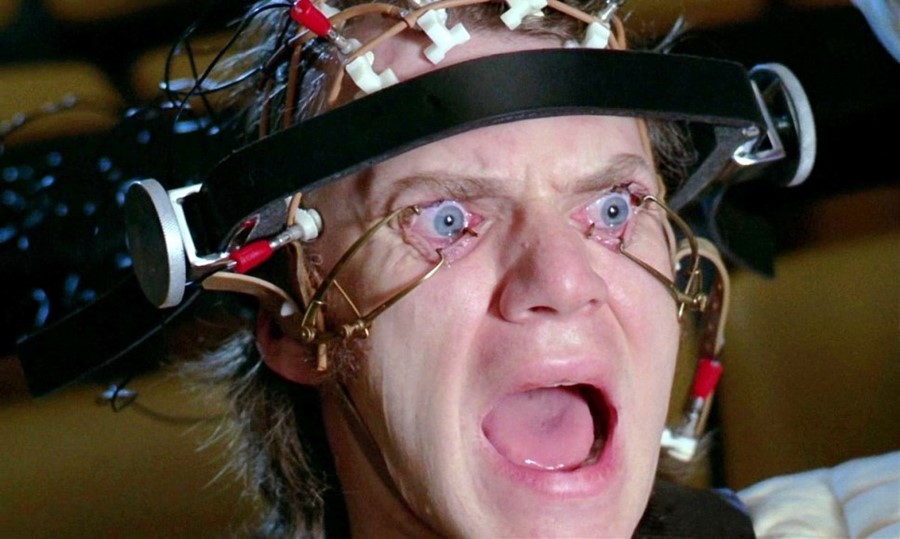 [Speaker Notes: Viewing distance is very rarely fixed.


– A Clockwork Orange]
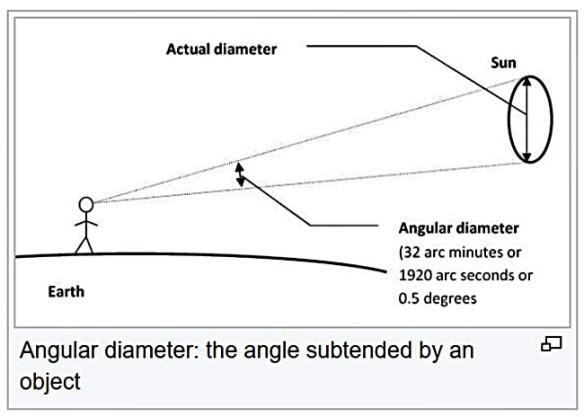 tonylouis.wordpress.com/2017/12/29/angular-diameter-sect-and-the-aries-ingress
[Speaker Notes: And this means things as you do move closer or farther away from a thing, because the light landing on your eye’s retina changes, the apparent size changes.We can normalize this size difference, referring to size in a constant way, with the concept of the “angular diameter”, which uses units of “arc minutes”.

– tonylouis.wordpress.com/2017/12/29/angular-diameter-sect-and-the-aries-ingress]
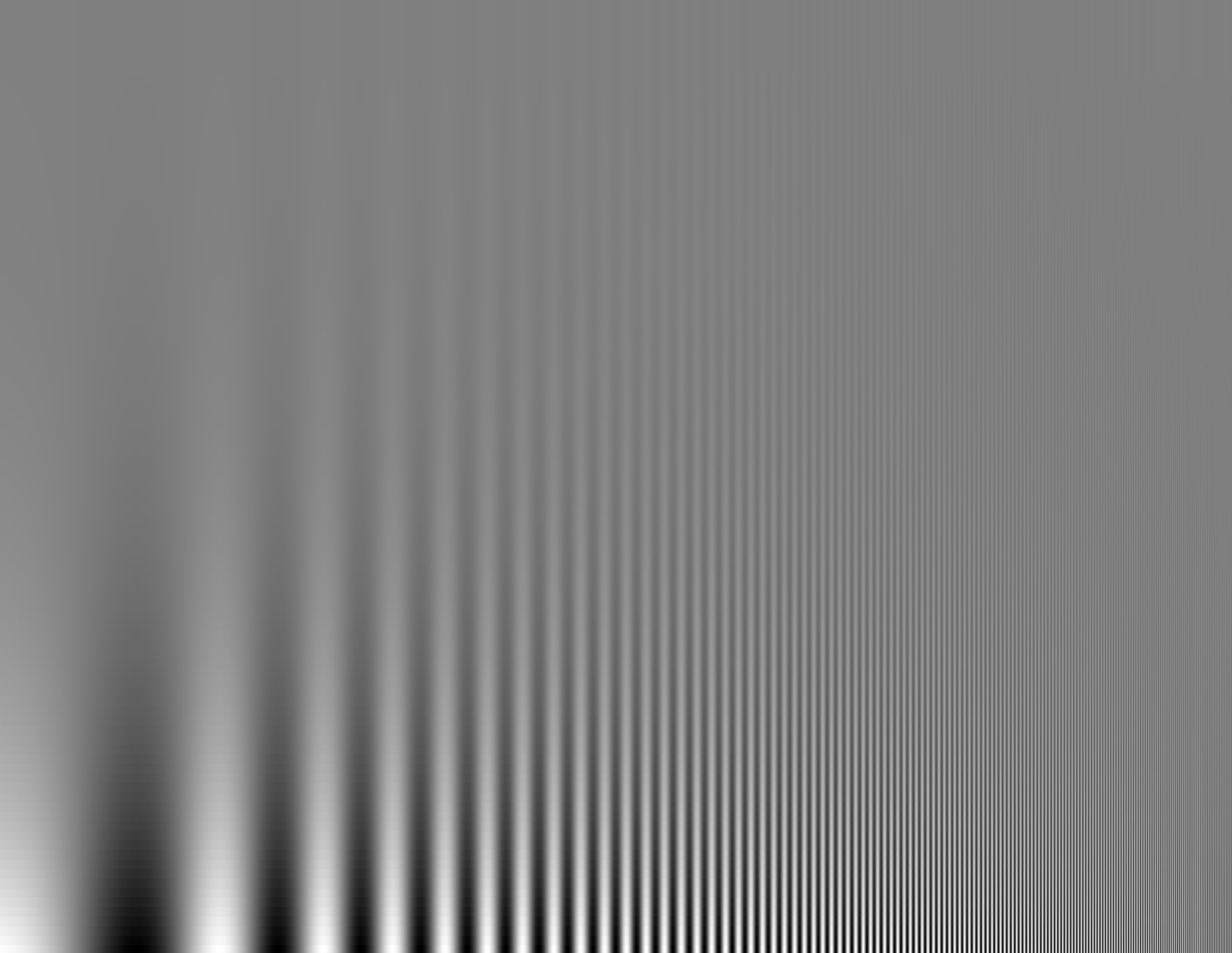 tiro.com/John/SameDifference2-DECK.pdf
[Speaker Notes: Again, the big concept is that shapes around a shape will dramatically change the perception of that shape.

So, repeated bands of black and white have different effects when the bands are different sizes. You can see this along the bottom of this image, where the contrast is highest. 

You should see a kind of “hump” in the left-middle of the image. This shows a kind of ‘sweet spot’ in your neurology for that range of contrast and spatial frequency; to the left, the lines are too far apart and blur together, and to the right they are too close to each other and also blue together. 

What is wild is that, if you scale the image, or get up and walk away from the computer, you’ll see the “shape” of the hump change, shifting leftwards! :) 

This image is from a presentation by famous type designer John Hudson, and his speaker notes on this explain what is happening well:

”The phenomenon I want to discuss is spatial frequency, and how we perceive it, and I’ll try to do this with as little scientific terminology as possible. 

What we’re looking at in this image is a progression, from right to left, in spatial frequency from high to low. High spatial frequency means more changes between dark and light bands, in the same distance, compared to fewer changes between dark and light bands at low spatial frequency. 

There is also a progression from bottom to top, between high contrast at the bottom to low contrast at the top. 

There are a couple of interesting things to note about this image. One is that as the contrast of the high spatial frequency bands decreases it becomes harder to see them, so the upper right corner of the image appears to be just a uniform grey area. 

In the middle of the image, though, we can perceive the bands further up, which indicates that we are more sensitive to particular ranges of spatial frequency. 

The other interesting thing is that this image looks different depending where you are sitting in the room. 

The further back you are, the more difficult it will be for you to distinguish the high frequency bands as the contrast decreases, so the larger that uniform grey area in the upper right will appear. 

If we were able to get far enough back, almost the whole rectangle would appear grey.“

– tiro.com/John/SameDifference2-DECK.pdf]
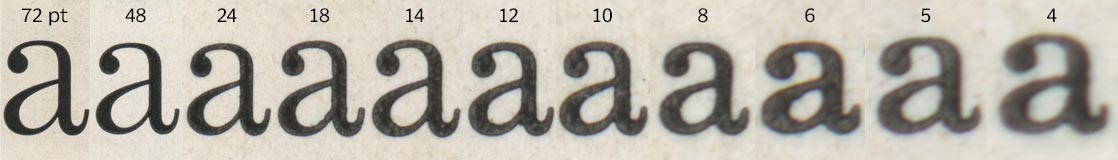 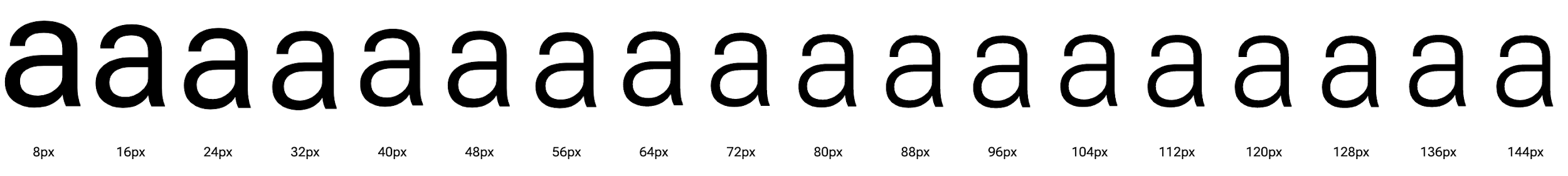 The state of the art, 1900 & 2020w3.org/TR/css-fonts-4/#font-optical-sizing-def
[Speaker Notes: So, finally we look at some “optical size” styles, for 2 typeface designs, made 120 years apart.

Here we see at the top the “Century Expanded” typeface family, published in 1900 by the American Type Founders company, with the image prepared by Nick Sherman (who runs v-fonts.com and apprenticed under David Berlow) and published in the CSS4 spec for the “font-optical-sizing” property (w3.org/TR/css-fonts-4/#font-optical-sizing-def)

And below it, the same kind of image showing Roboto Flex made today (from github.com/typenetwork/Roboto-Flex/docs/Roboto%20Flex%20Animations/roboto-animations.html)

(Note the images are progressing in opposite directions) 

In both cases, the smaller size design is much wider than the large size design, its proportionally taller too, and the “pen strokes” of the letter are thicker.

These are all changes to the spatial frequency of the typeface, which, per the previous slide, keeps text in the “sweet spot” for clear visual perception.]
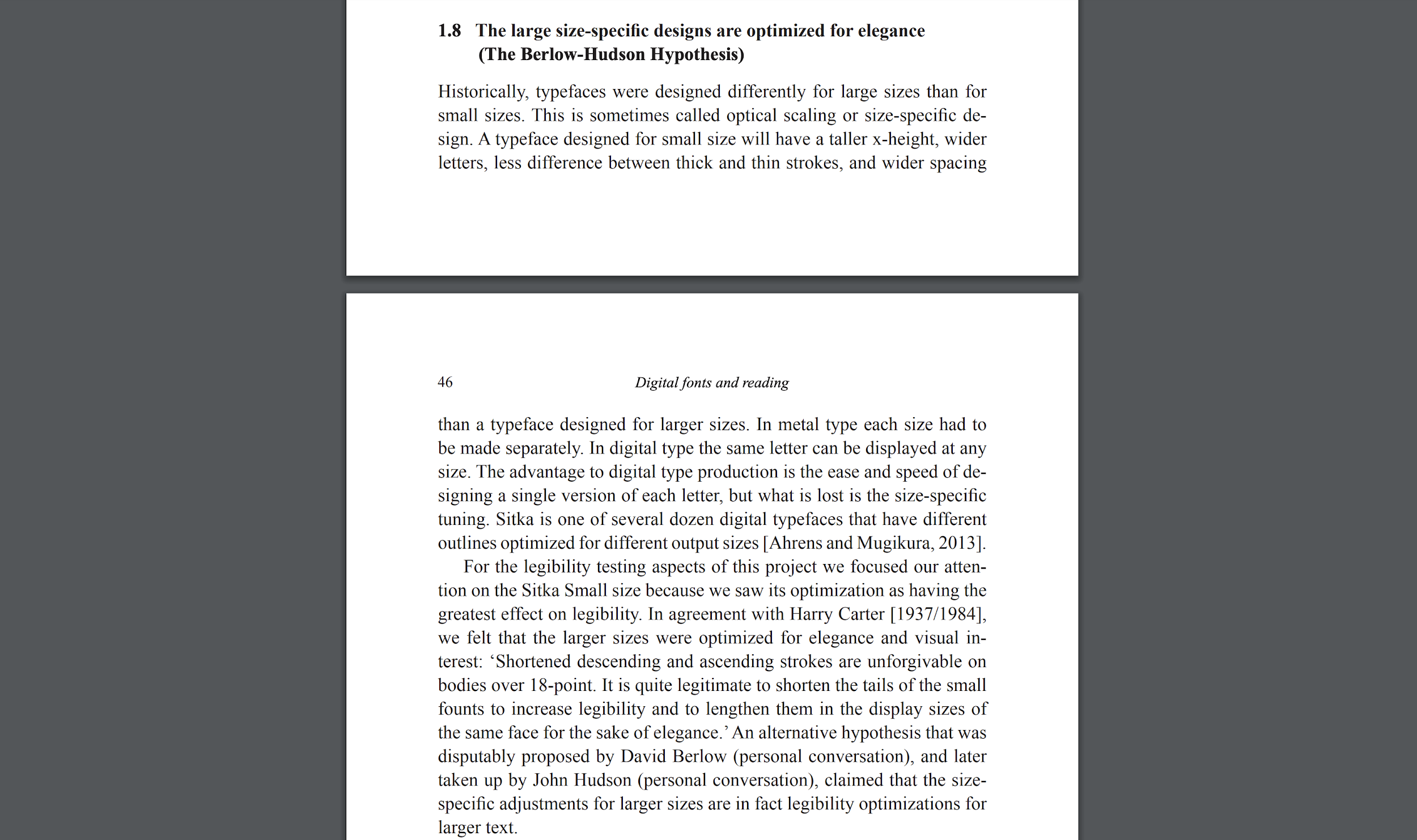 researchgate.net/publication/309754147_Sitka_A_collaboration_between_type_design_and_science
[Speaker Notes: Ultimately, David Berlow’s idea is that these changes to BOTH small and large size designs, are for improved legibility and readability.

https://www.researchgate.net/publication/309754147_Sitka_A_collaboration_between_type_design_and_science]
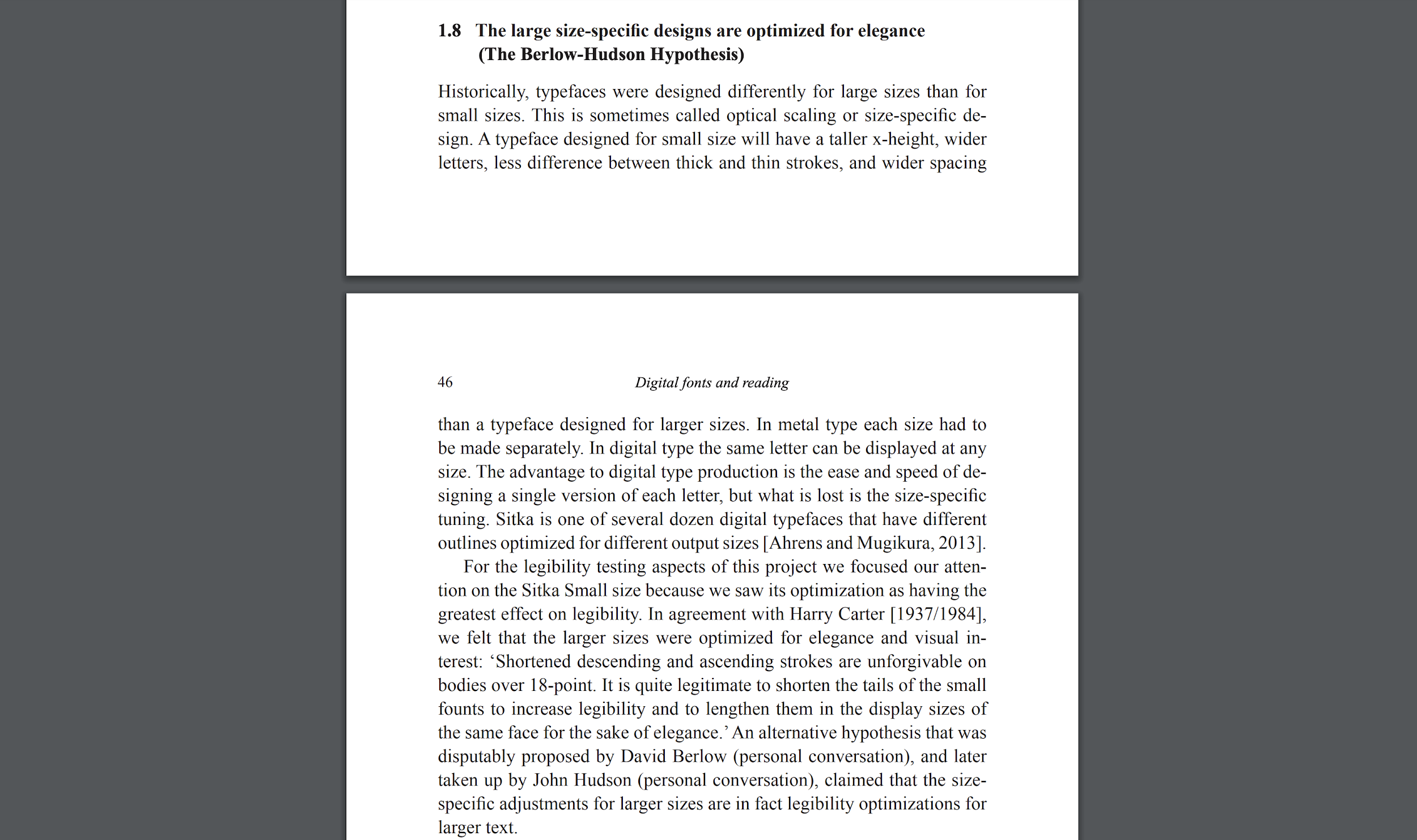 researchgate.net/publication/309754147_Sitka_A_collaboration_between_type_design_and_science
[Speaker Notes: I want to talk about both the improvement to “large” type, and “small” type.]
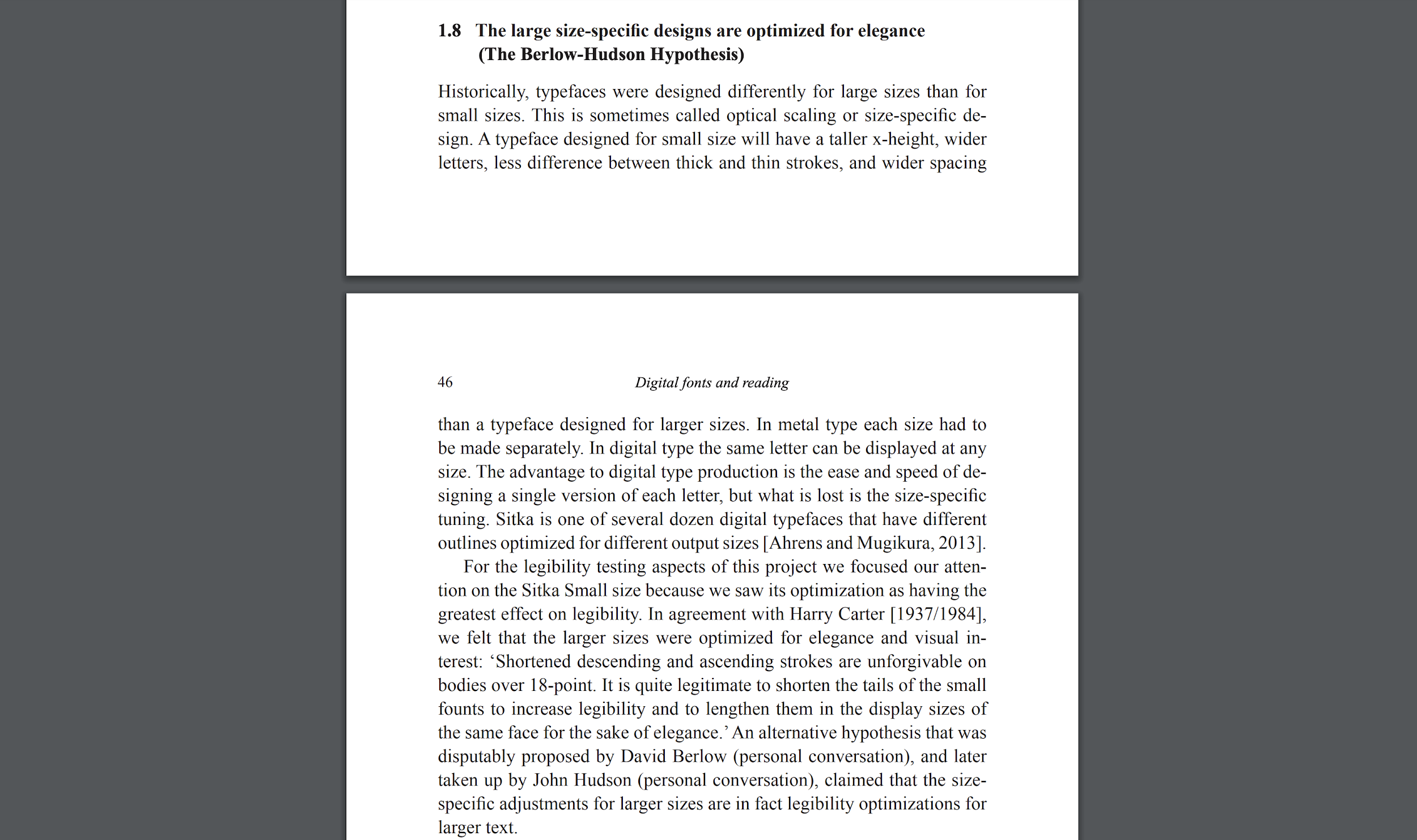 researchgate.net/publication/309754147_Sitka_A_collaboration_between_type_design_and_science
[Speaker Notes: Let’s address large type first, quickly.]
Brand Design:Logo anti-homogenization
Optical size for ‘downsizing’
[Speaker Notes: Now, let’s look at a practical application of this, to branding.]
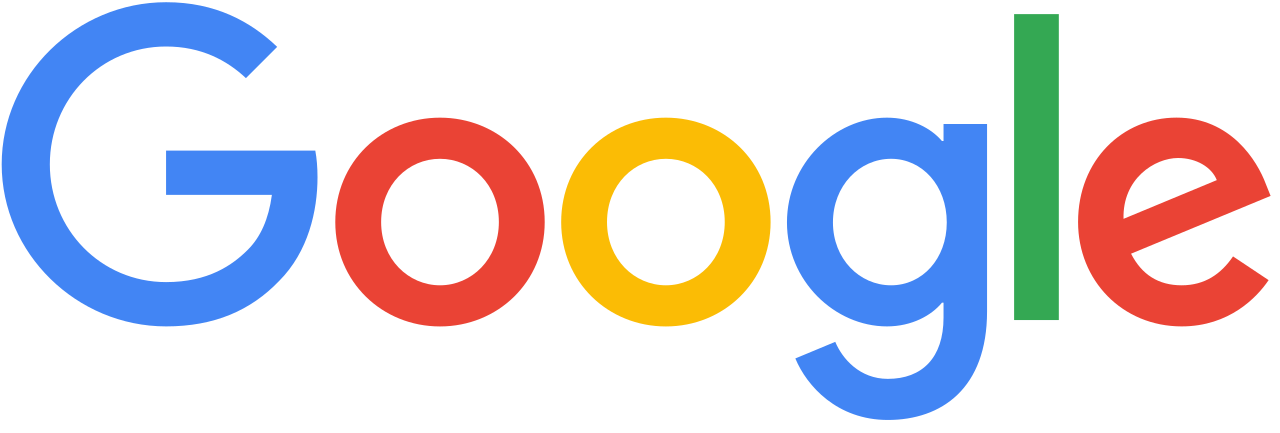 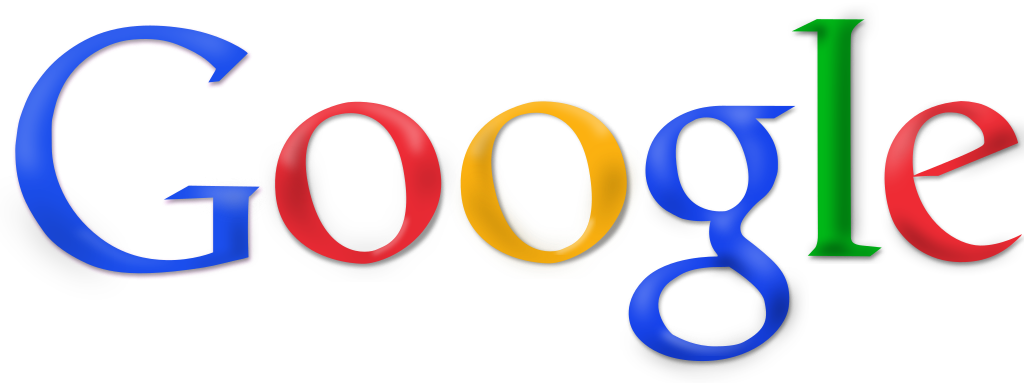 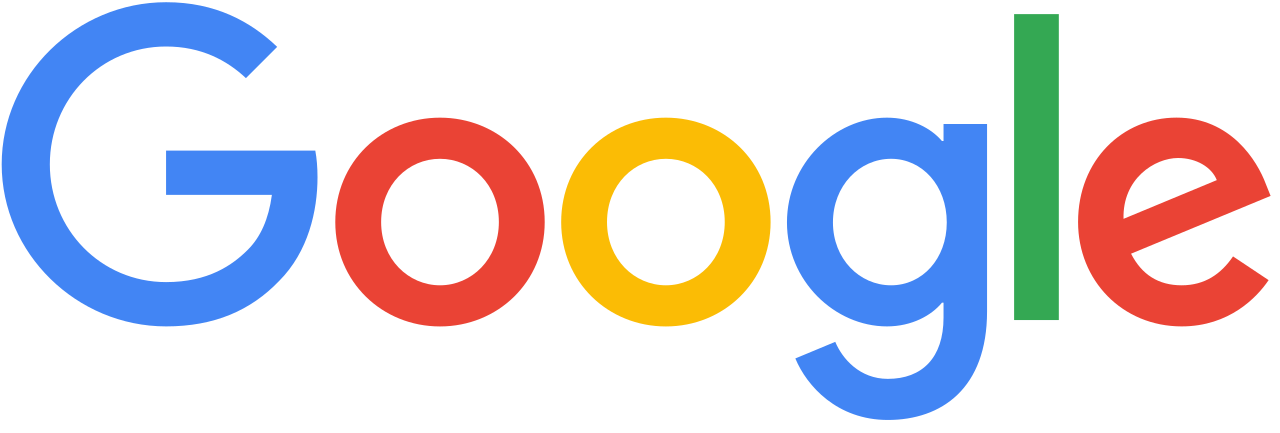 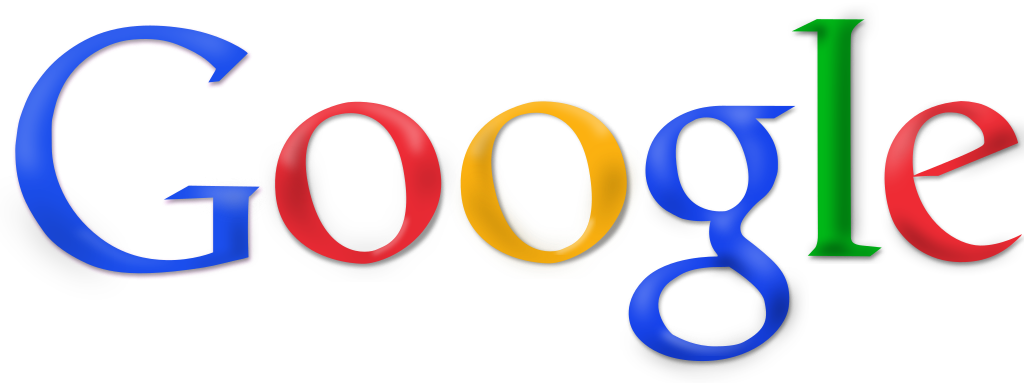 [Speaker Notes: Here’s Google’s logo update in 2015]
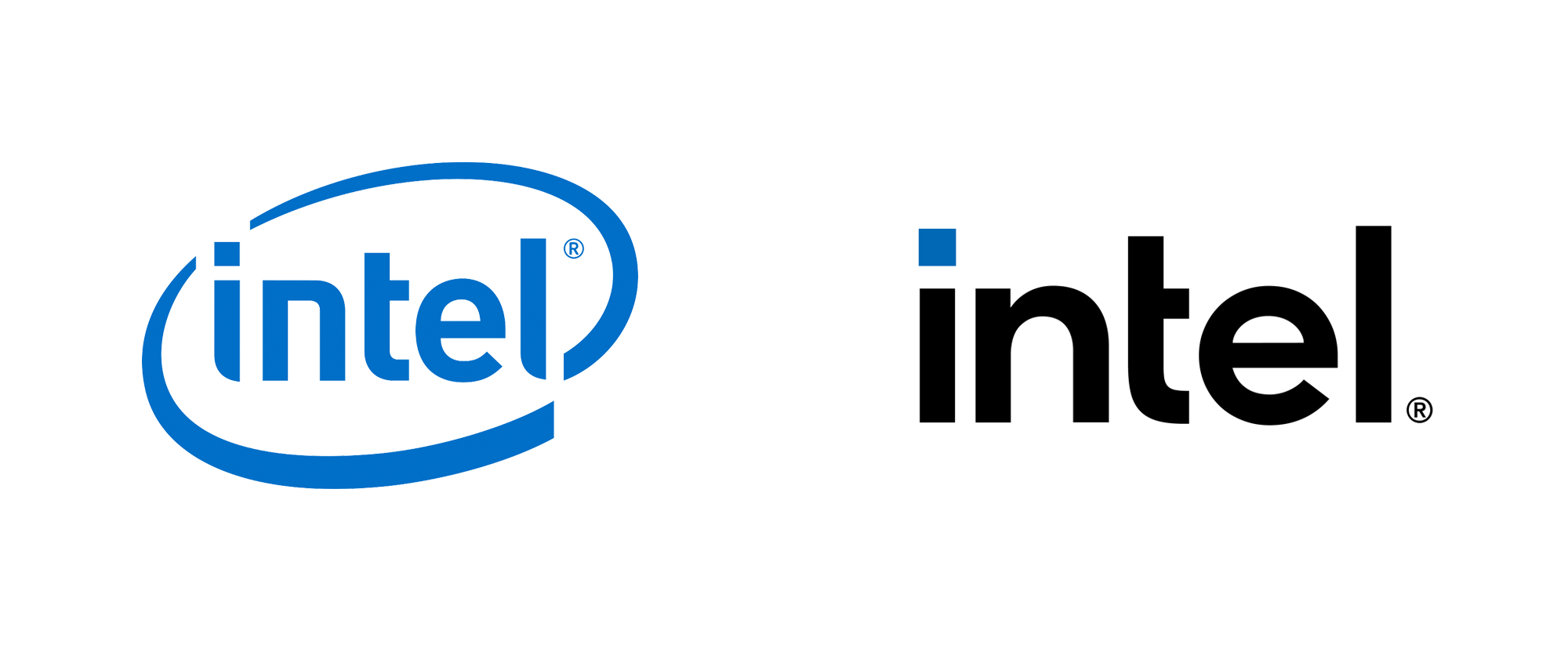 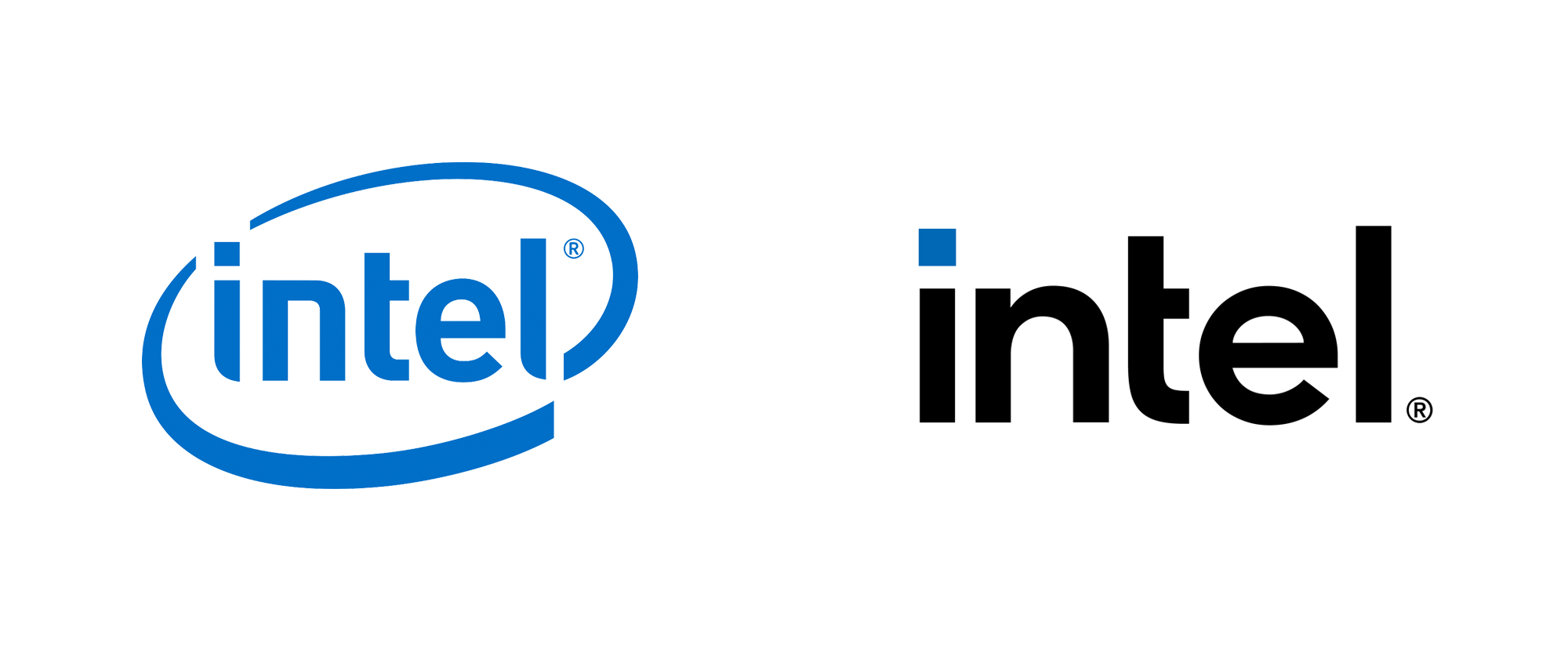 underconsideration.com/brandnew/archives/new_logo_and_identity_for_intel
[Speaker Notes: And Intel’s logo update in 2020.

https://twitter.com/ucllc/status/1301536181931380743?s=19 https://www.underconsideration.com/brandnew/archives/new_logo_and_identity_for_intel.php]
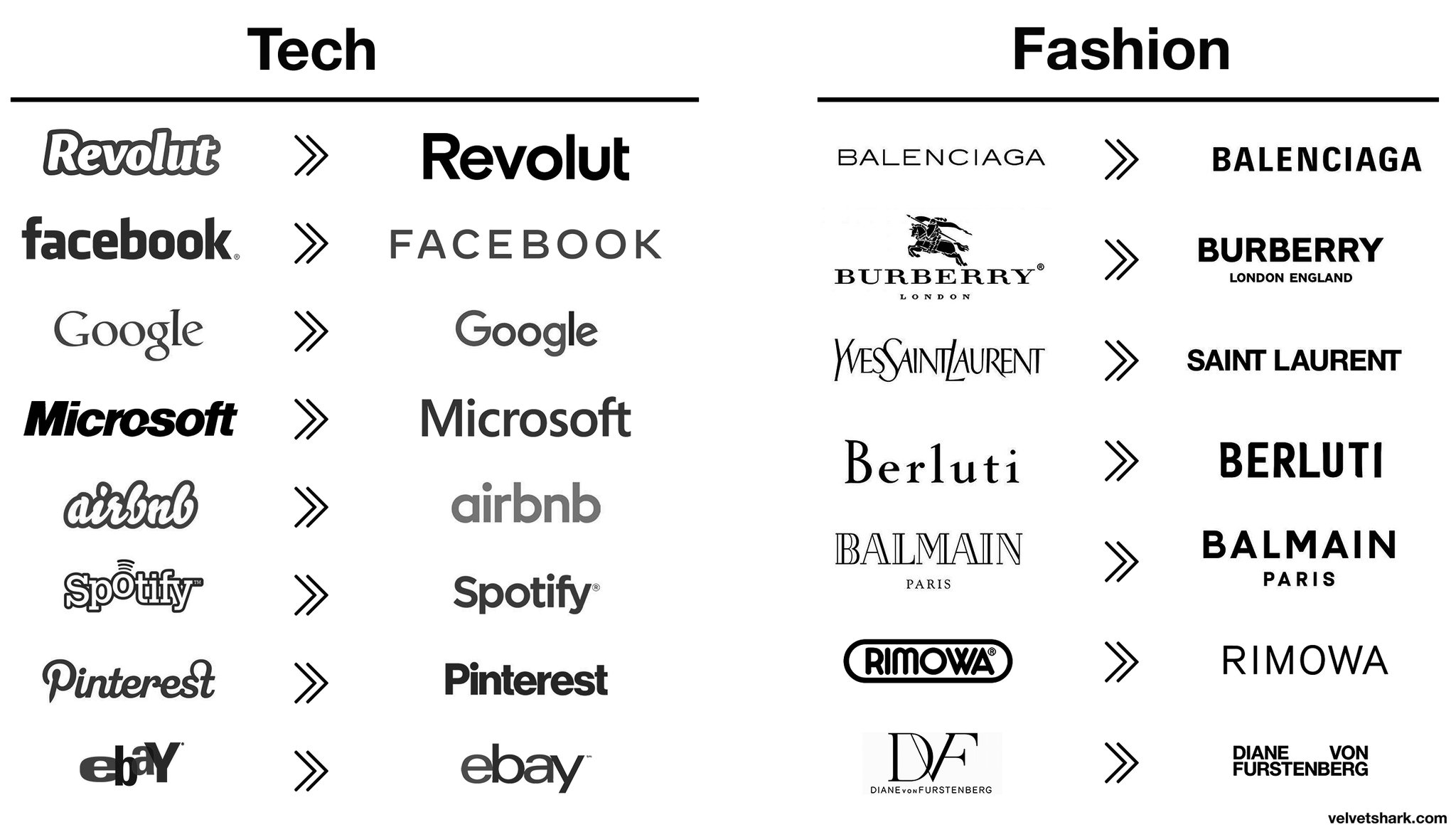 twitter.com/rajandelman/status/1352982025351913473
[Speaker Notes: Lots of brands have done this, in tech, and in fashion. 

Why?https://twitter.com/rajandelman/status/1352982025351913473]
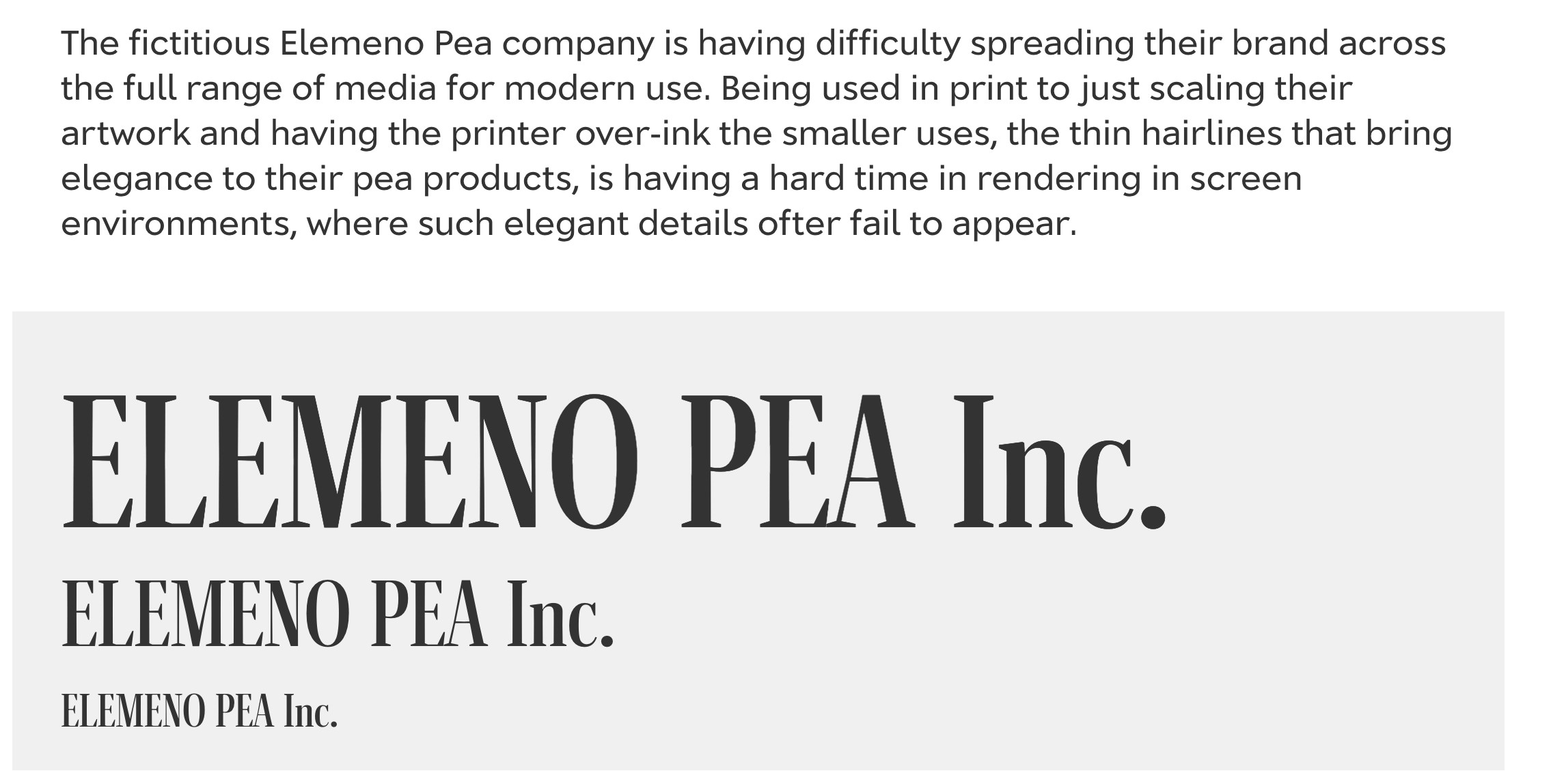 variablefonts.typenetwork.com
[Speaker Notes: David Berlow has offered a hypothetical example on his “VF textbook” website, variablefonts.typenetwork.com]
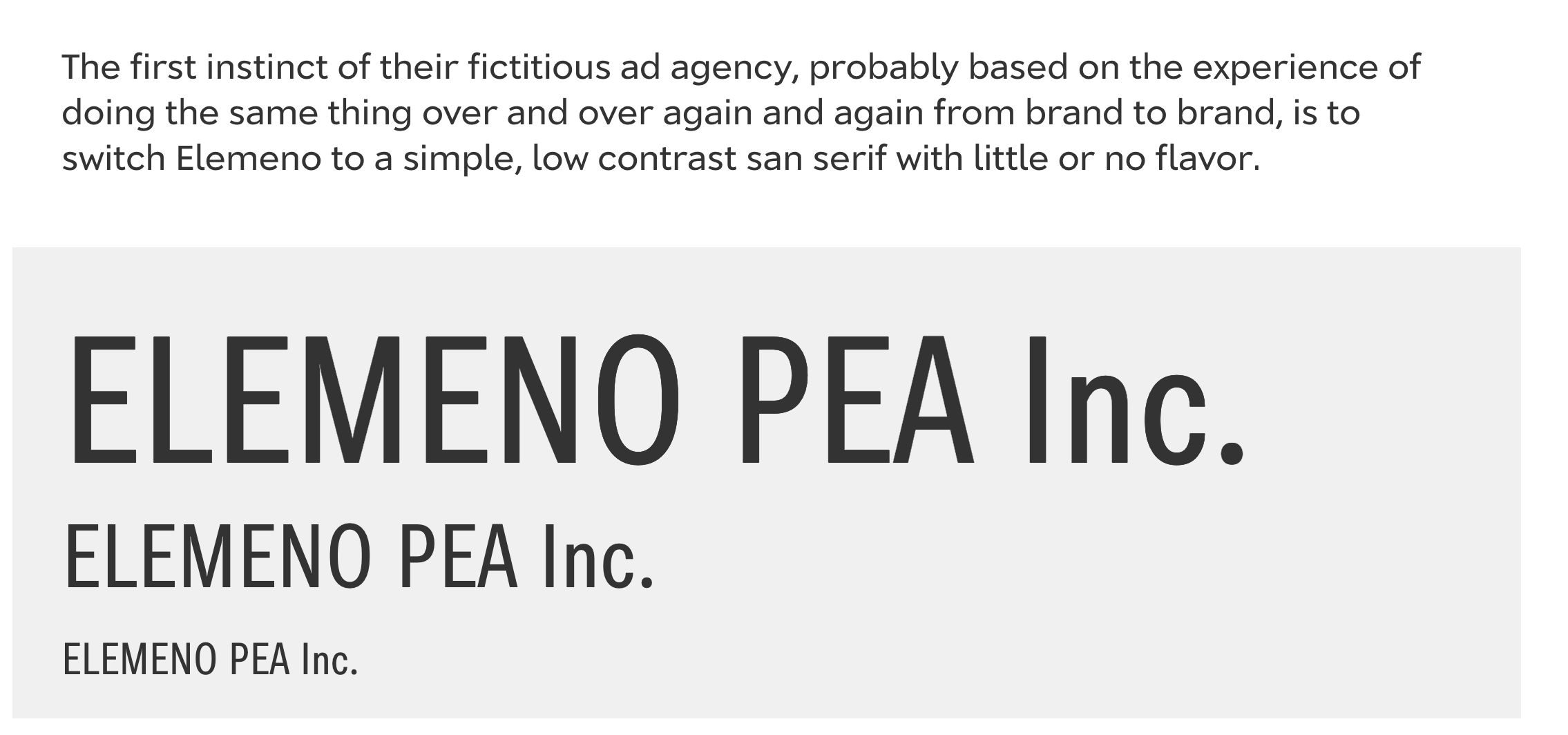 variablefonts.typenetwork.com
[Speaker Notes: These ‘bland’ designs perform very well at all (small) sizes.]
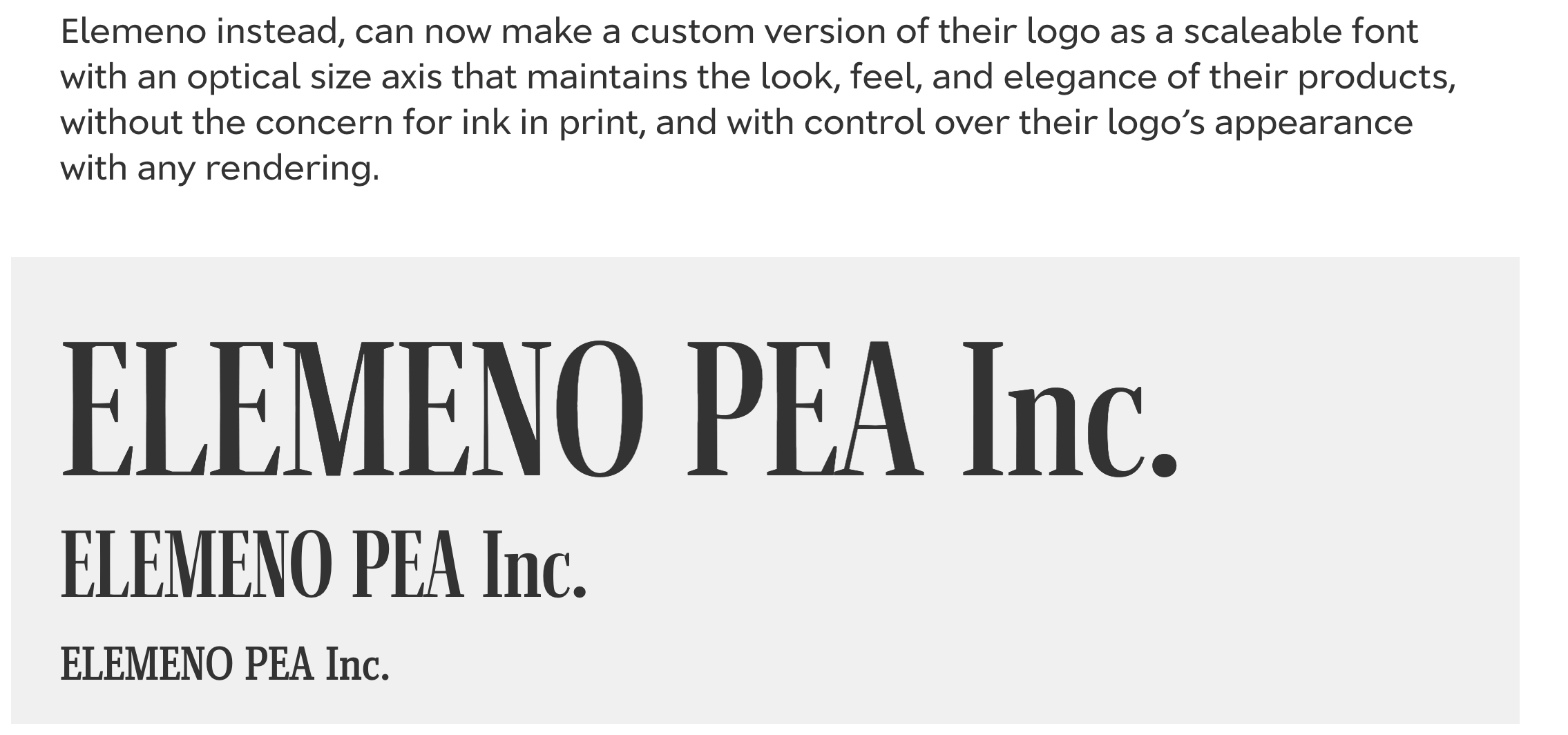 variablefonts.typenetwork.com
[Speaker Notes: Optical size can make them ‘resilient’.]
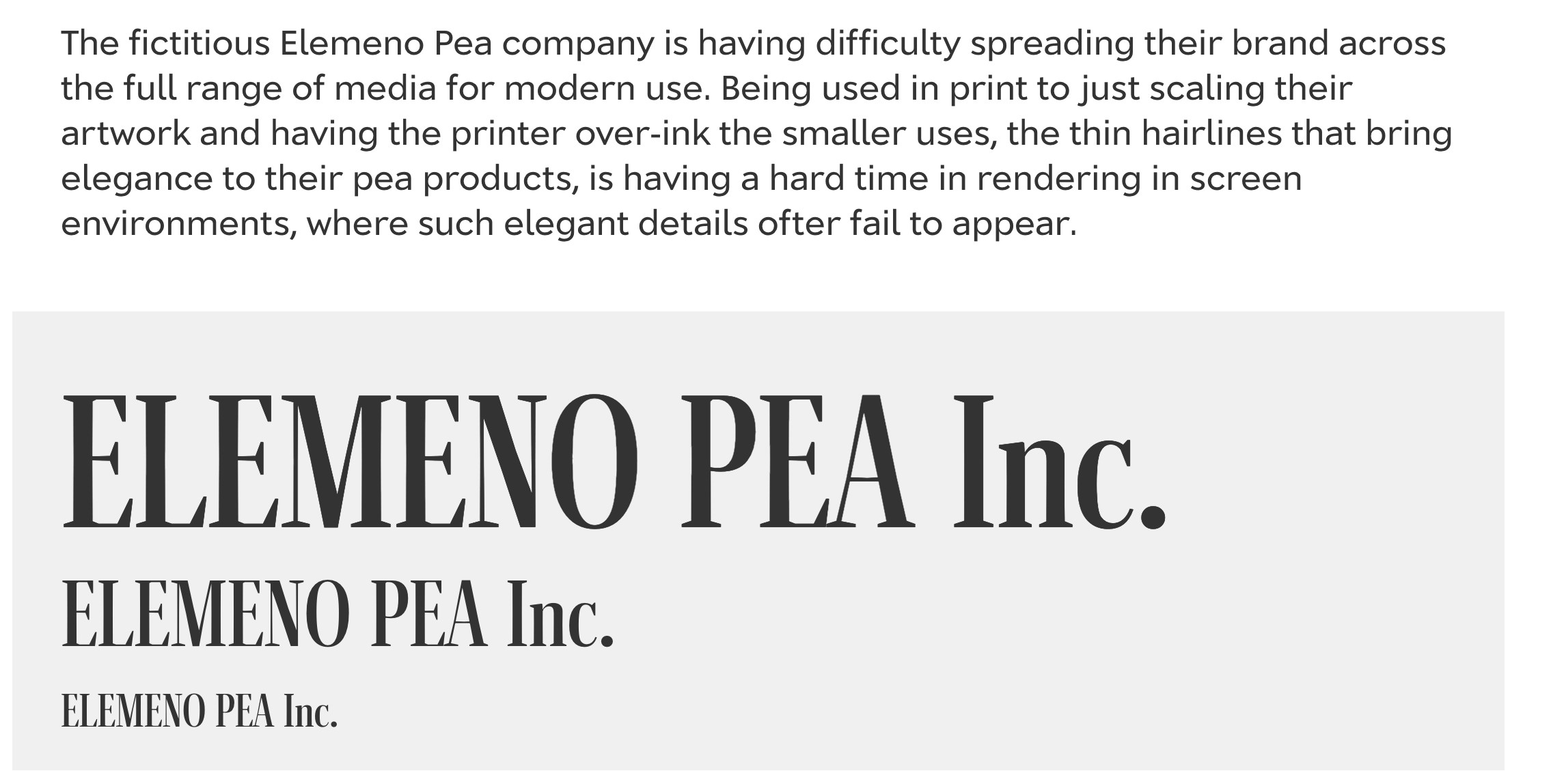 variablefonts.typenetwork.com
[Speaker Notes: Here’s a comparison, before.
Pay attention to the smallest 3rd line.]
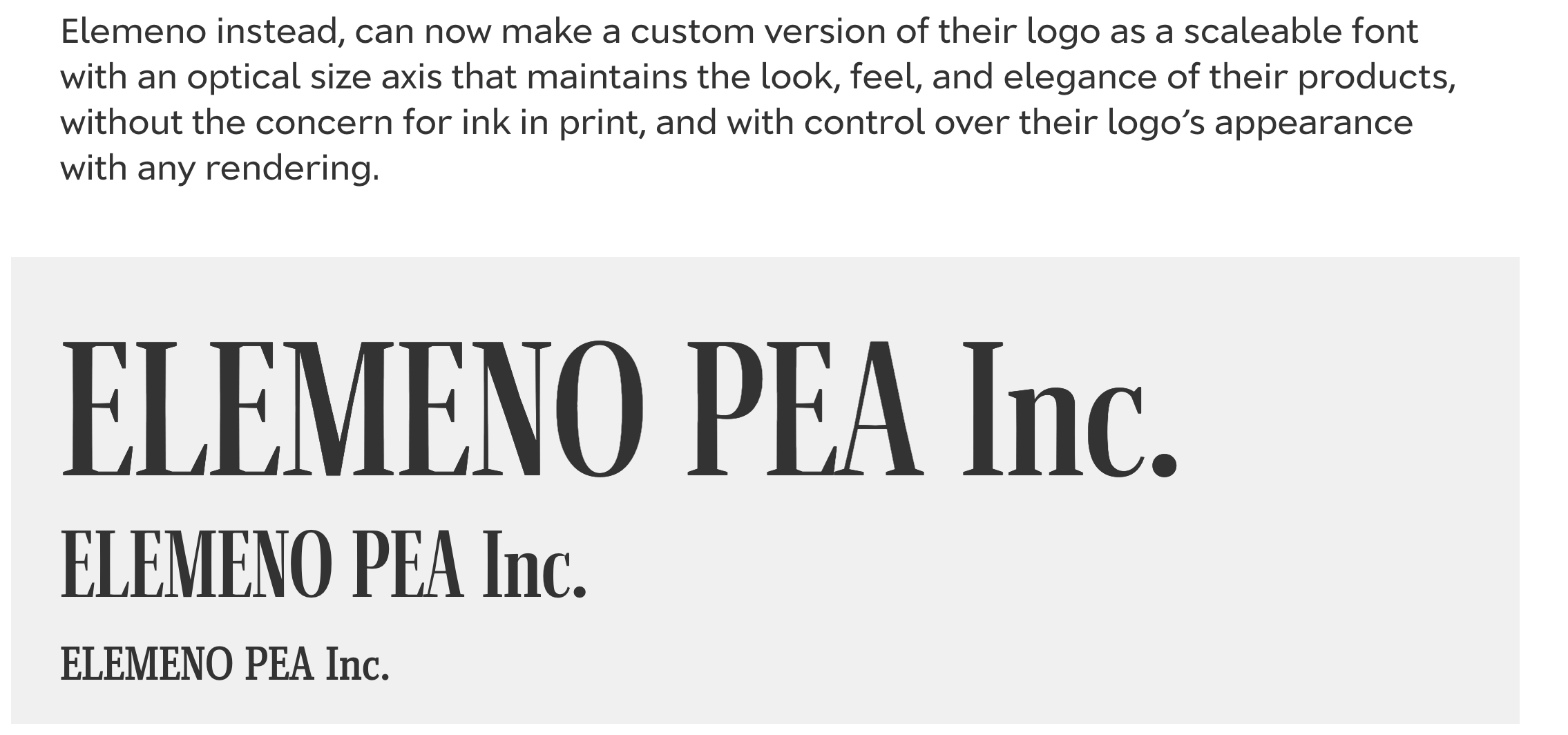 variablefonts.typenetwork.com
[Speaker Notes: And after.]
Reading fluency
Optical size for better comprehension,retention, and speed
[Speaker Notes: So that’s what optical size can do for branding typography in logos. Large type.

Turning to small type, the changes at small sizes also matter for body copy, and this is probably of more interest to TeXXies :)

That is all about reading *fluency*, which has 3 components, comprehension, retention, and speed.

A provocative idea I learned from Dr Bonnie Shaver Troupe is that SPEED is something typography can influence to improve comprehension and retention.]
Stem rhythm
[Speaker Notes: Readability is determined by the limits of human physical perception, 
a combination of biology and brain mechanics.]
Stem rhythm
minimum
[Speaker Notes: The word “minimum” shows this ‘fencepost effect.’]
Stem rhythmSaccades
minimum
[Speaker Notes: As we read across a line, our eye jumps in a pattern of ‘saccades’.]
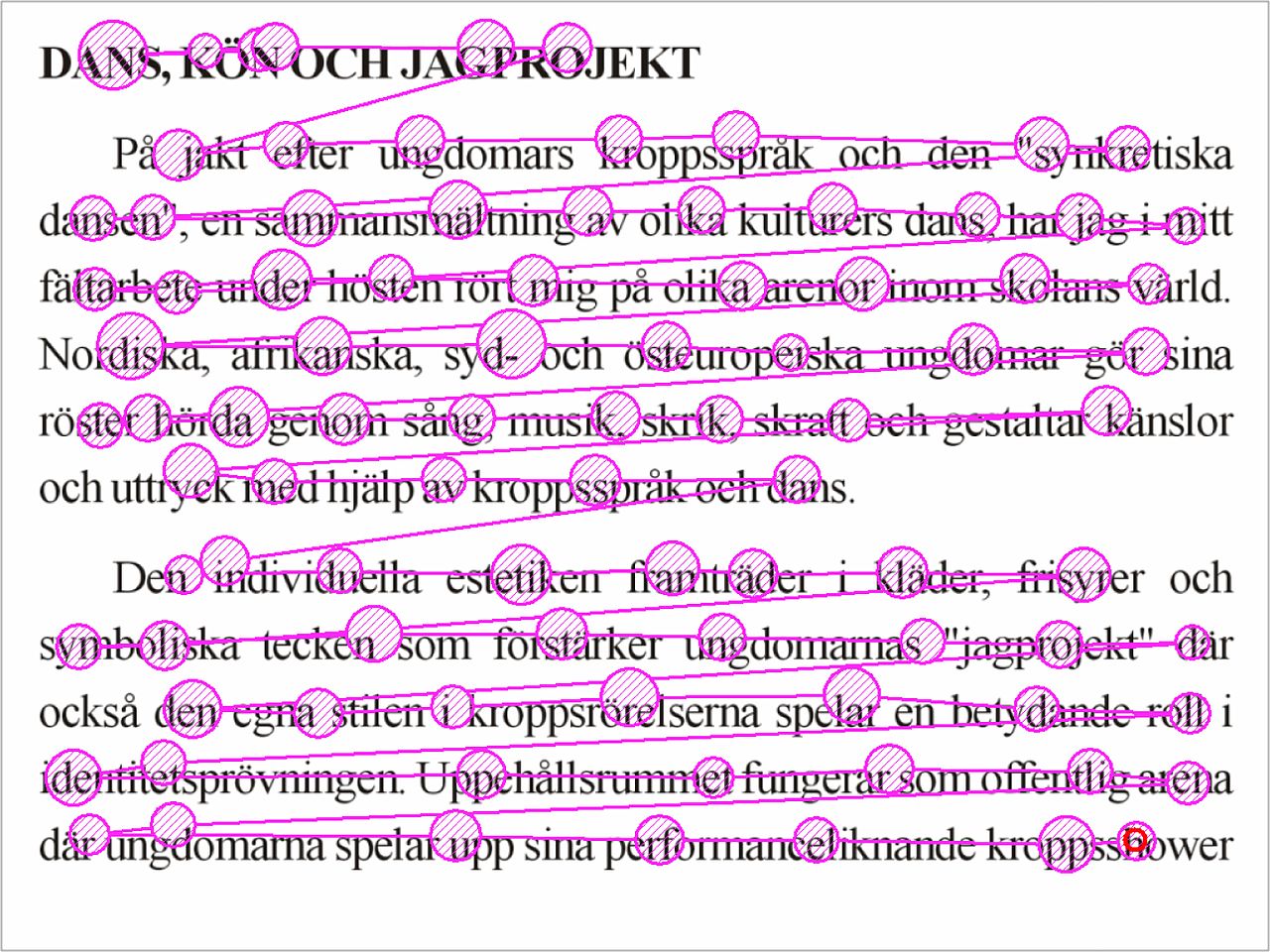 [diagram of saccades]
en.wikipedia.org/wiki/Eye_tracking
[Speaker Notes: This is what saccades look like when measured with eye tracking technology. 

https://en.wikipedia.org/wiki/Eye_tracking

https://upload.wikimedia.org/wikipedia/commons/thumb/e/ef/Reading_Fixations_Saccades.jpg/1280px-Reading_Fixations_Saccades.jpg]
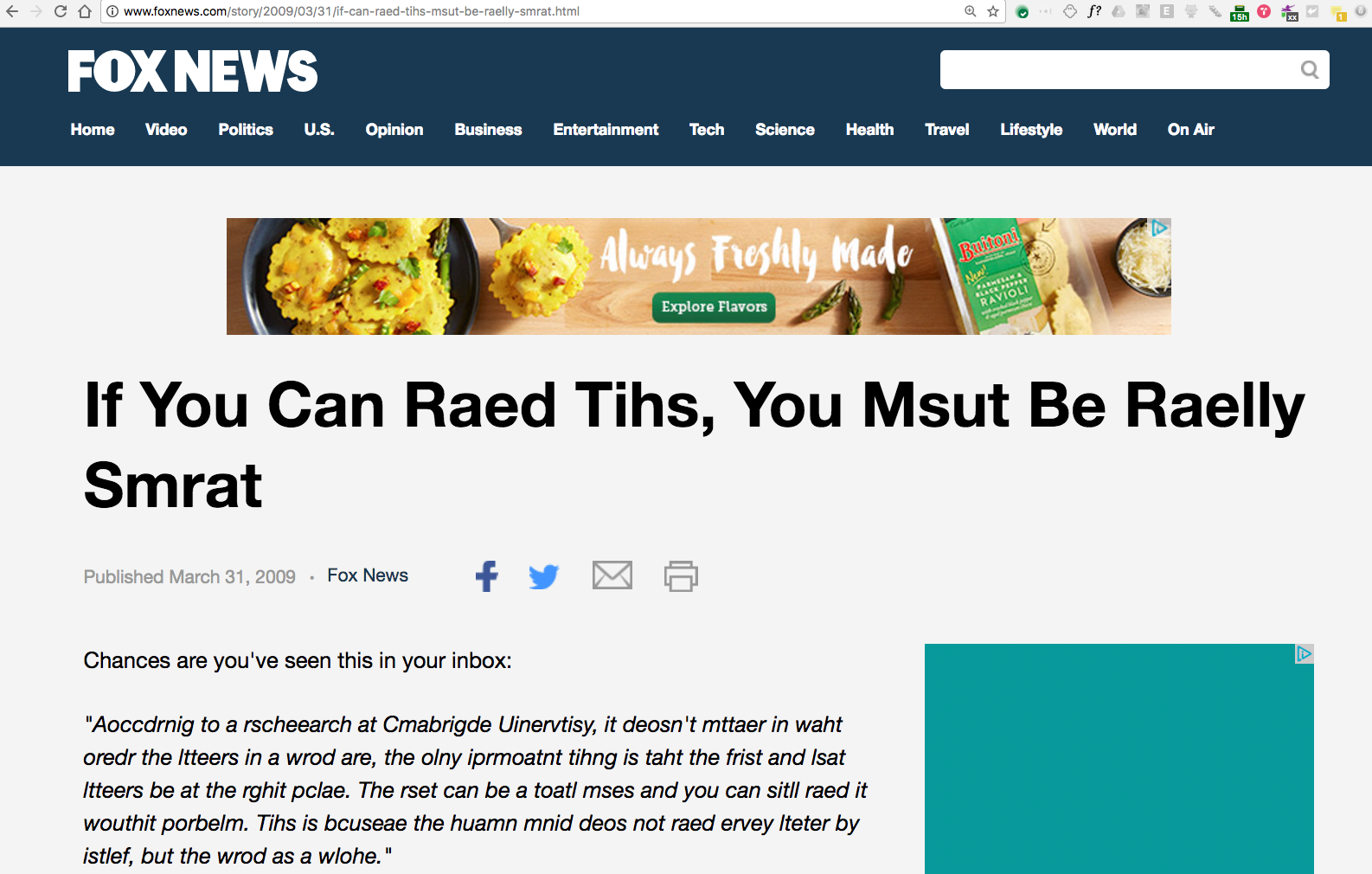 [Speaker Notes: This means we can read text even if the letter order 
is jumbled up inside each word. 

And why I at least personally often have a hard trouble spotting typos. 

http://www.foxnews.com/story/2009/03/31/if-can-raed-tihs-msut-be-raelly-smrat.html]
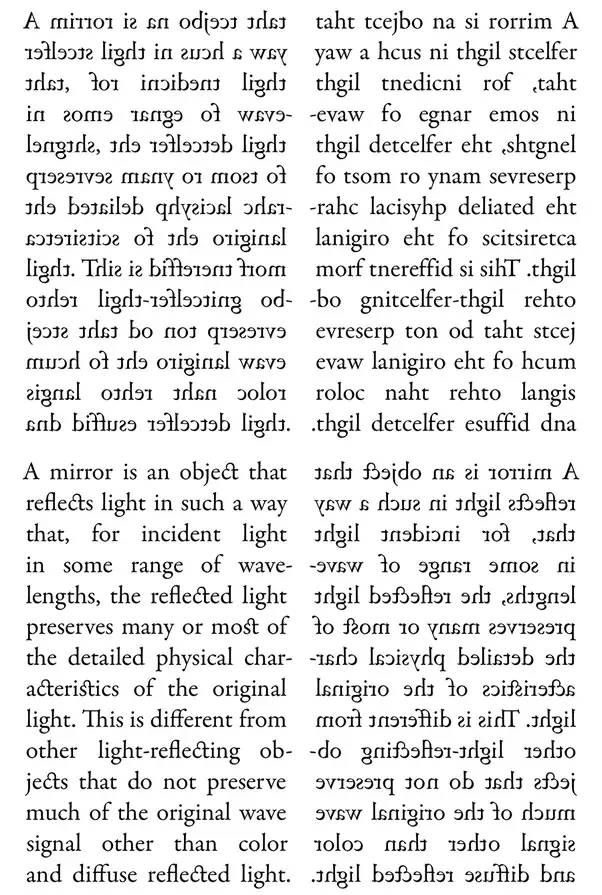 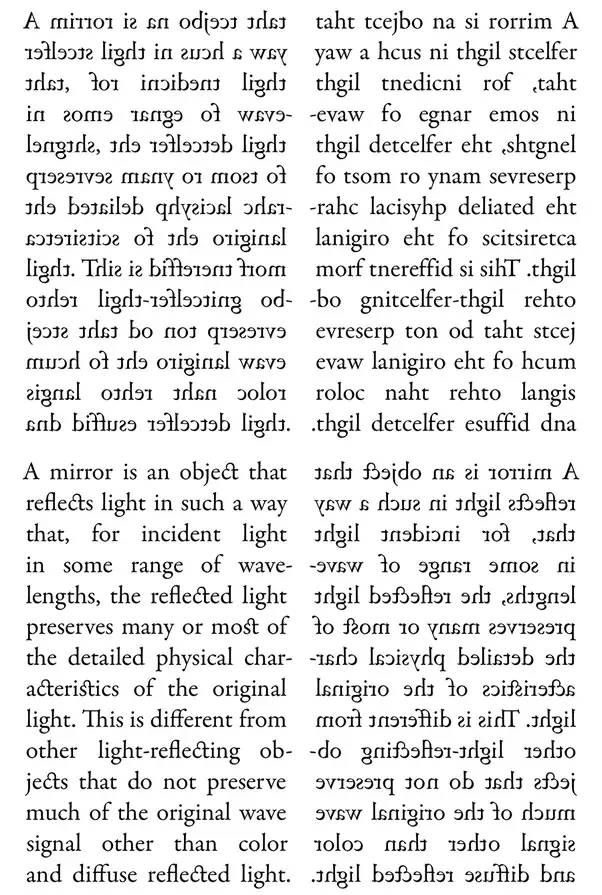 quora.com/What-is-the-most-interesting-font-ever-made/answer/Martin-Silvertant
[Speaker Notes: Even if the shapes are flipped around in various ways, 
they are still astonishingly comfortable to read. 

https://www.quora.com/What-is-the-most-interesting-font-ever-made/answer/Martin-Silvertant]
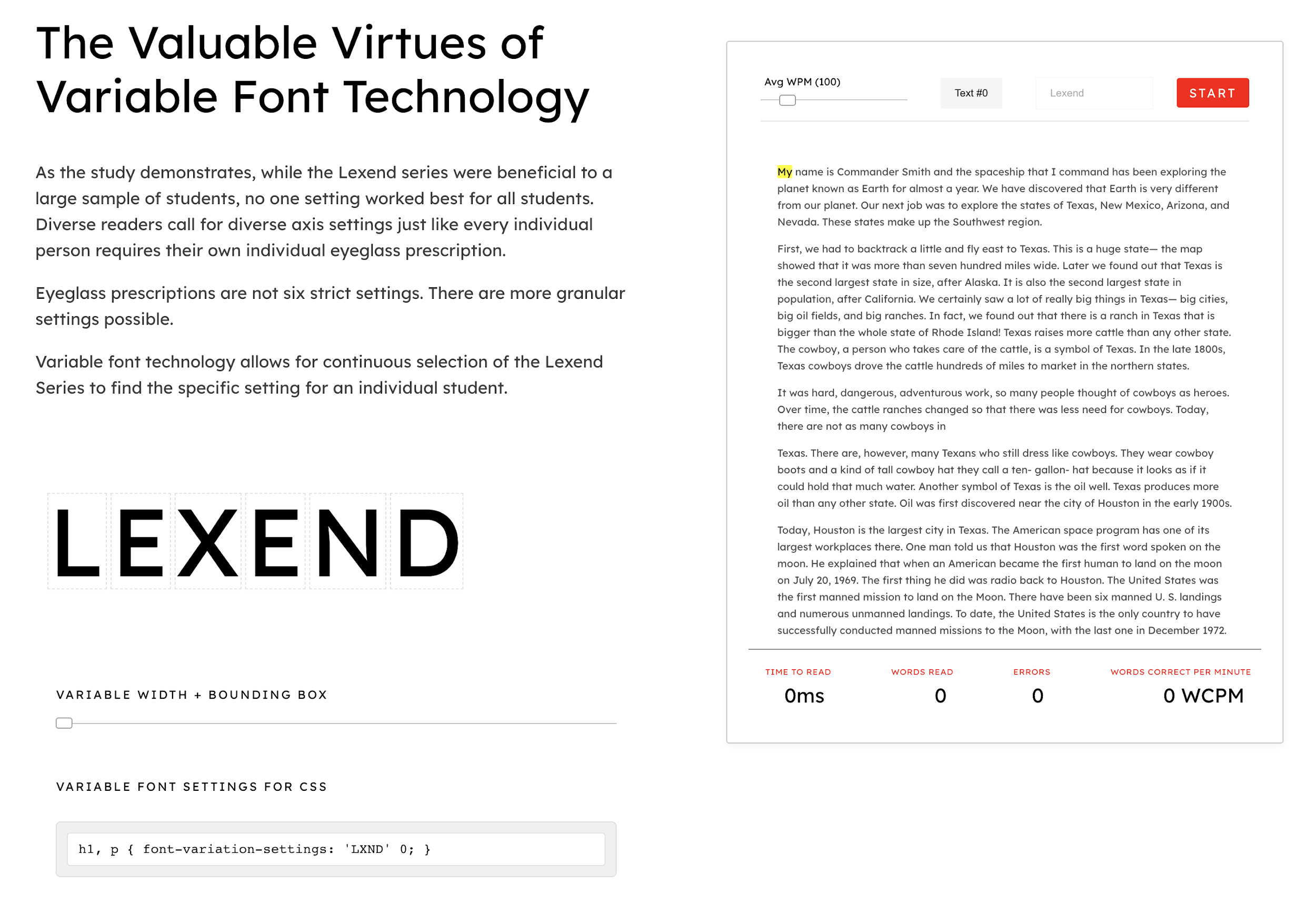 lexend.com
[Speaker Notes: Bonnie has led the lexend.com project for many years to explore and validate this hypothesis. 

She worked with Thomas Jockin to make the lexend variable fonts, 
aiming to improve reading by adjusting what we call “spacing”,  inter letter spacing, the space between the letters; and also increasing the space inside the letters.]
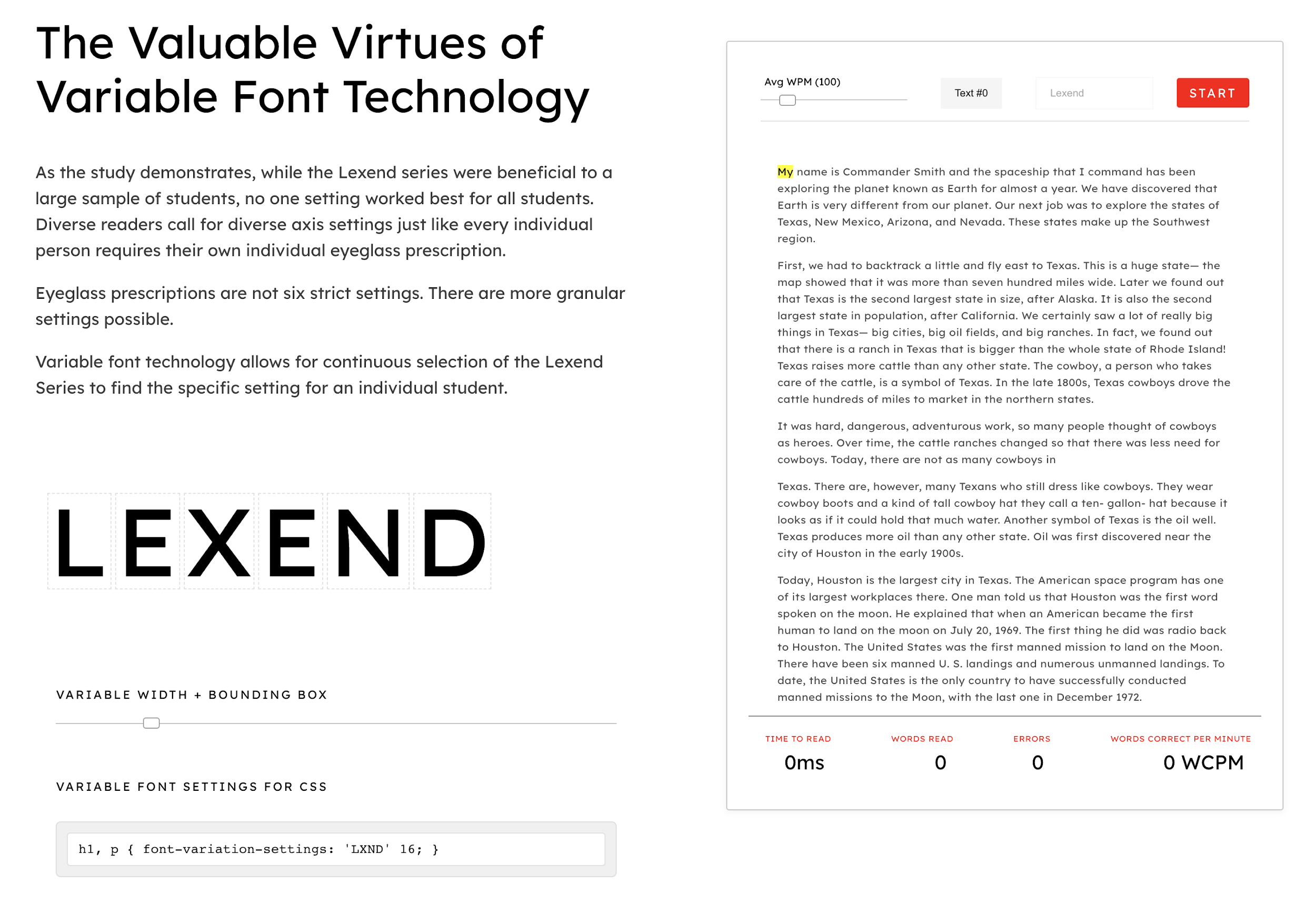 lexend.com
[Speaker Notes: Here’s a little of that adjusted.]
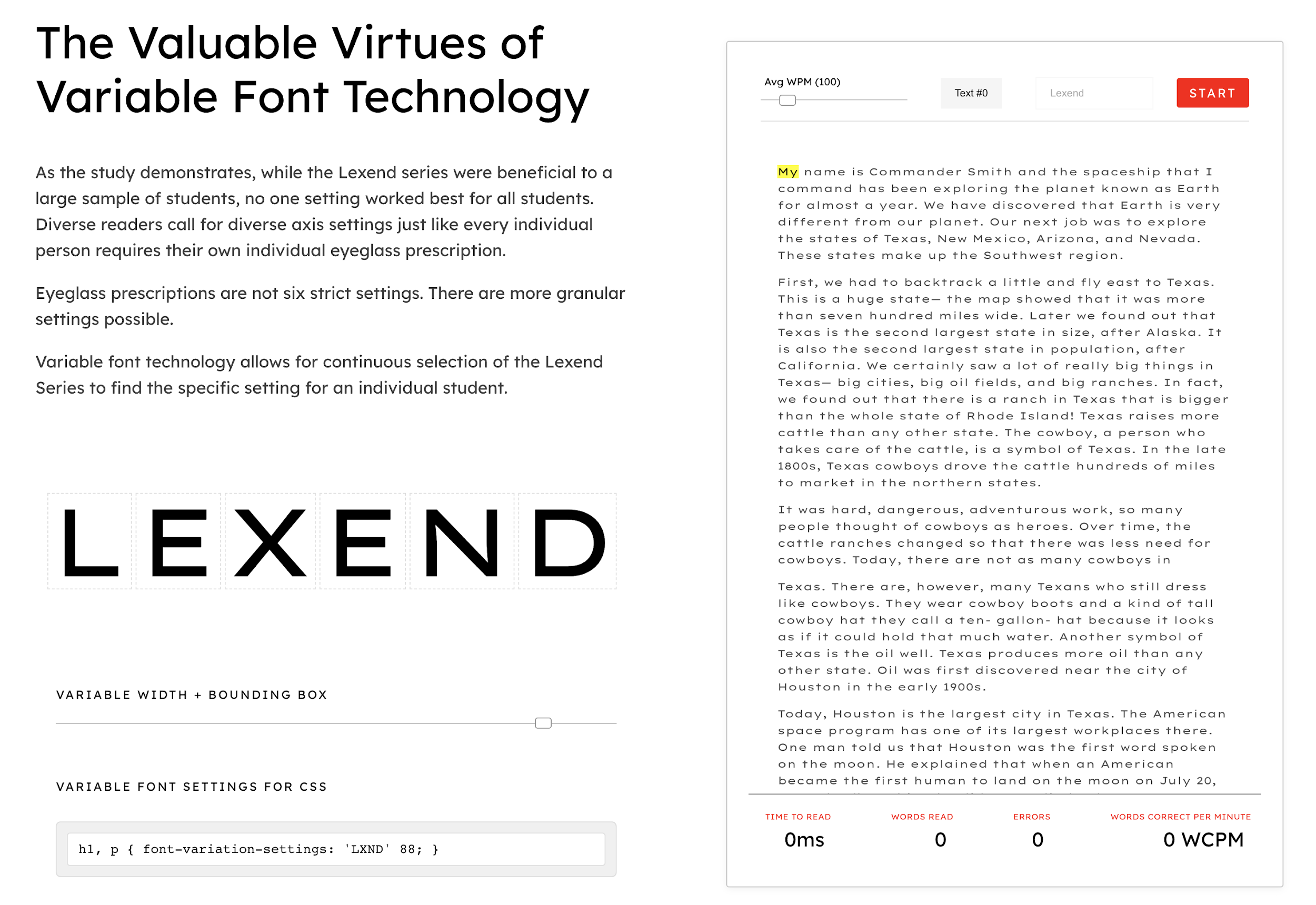 lexend.com
[Speaker Notes: And here’s a lot more. This might be worse for a very fluent reader of normal type, 
but much better than normal for a slower reader. 

The hypothesis is that the wider width and more inter letter spacing slows down reading, 
syncing the physiological and neurological processes.

Hopefully you can connect what you have here, with the spatial frequency graph I showed a while ago.

And variable fonts technology is ideal for this, because it allows you to closely finesse how much of that you want.]
Product & Page Design:A better type ramp
The spine of a design system, and ‘upsizing’ with Roboto Flex
[Speaker Notes: OK, so, Lexend is a special case. How can optical size be more typically useful in typographic design today?

There’s broadly 2 categories of user experience, in terms of brand experience, and in terms of product experience.

Do you like how it works? And do you like who its from?

All organizations publish information across a range of media - paper, web, app, video - and a “design system” is a way of making them more coherent.

And the “spine” of a design system is the typography. 

Design system typography is usually specified with a “type ramp,” a kind of “master plan” for how to style different kinds of texts in semantic categories; and this means, at different sizes. 
The progression of sizes doesn’t happen linearly, and there are more different kinds of small texts, so this creates a “ramp” of many smaller size styles and a few large ones, ramping up.]
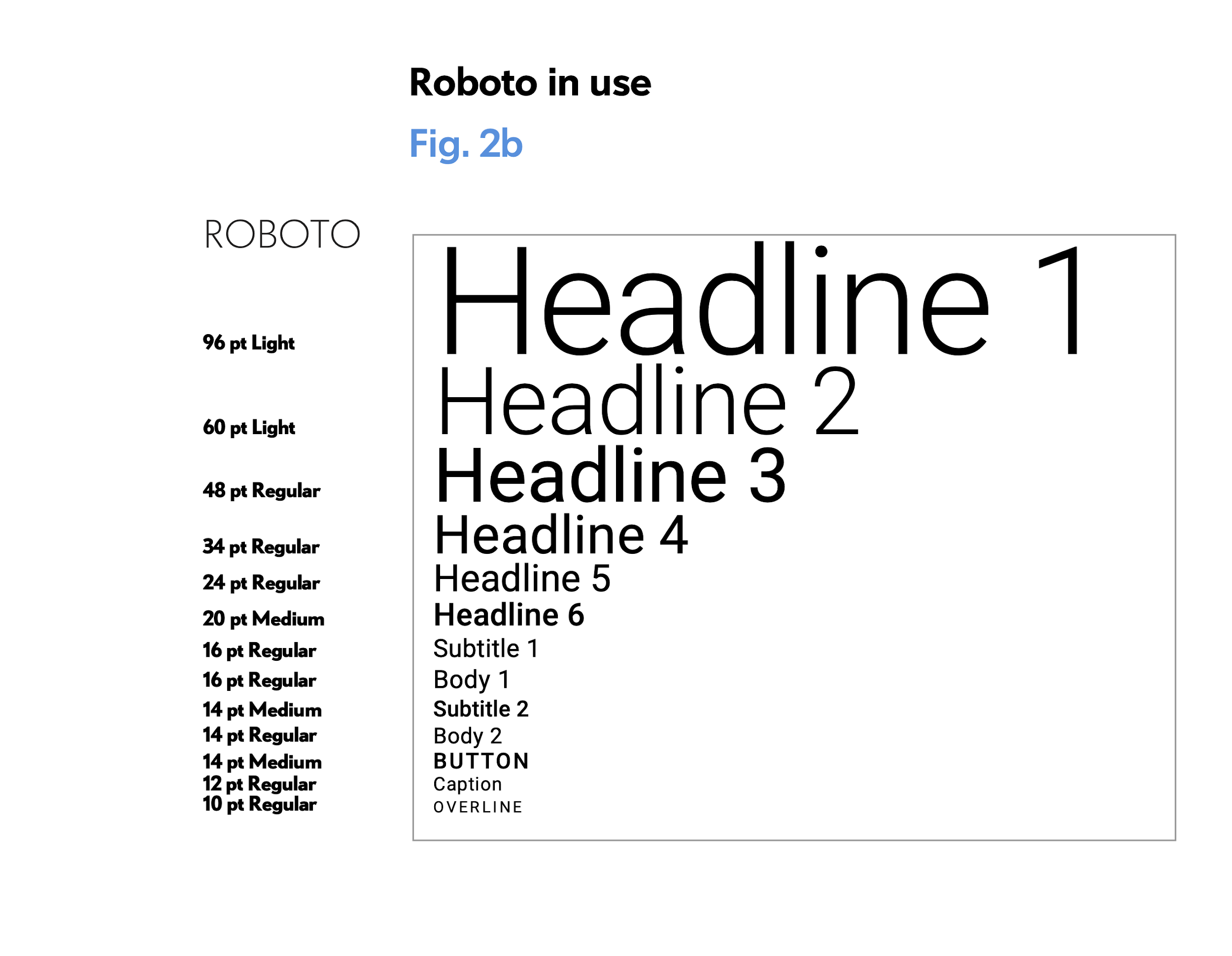 [Speaker Notes: Here’s the classic Material Design type tamp, using Roboto.

Note how the “Light” (300) weight style is used for the 2 largest sizes. 

You can see in the 3rd largest size that the Regular is used, and it seems bolder compared to the 2nd, but less so to the 1st.]
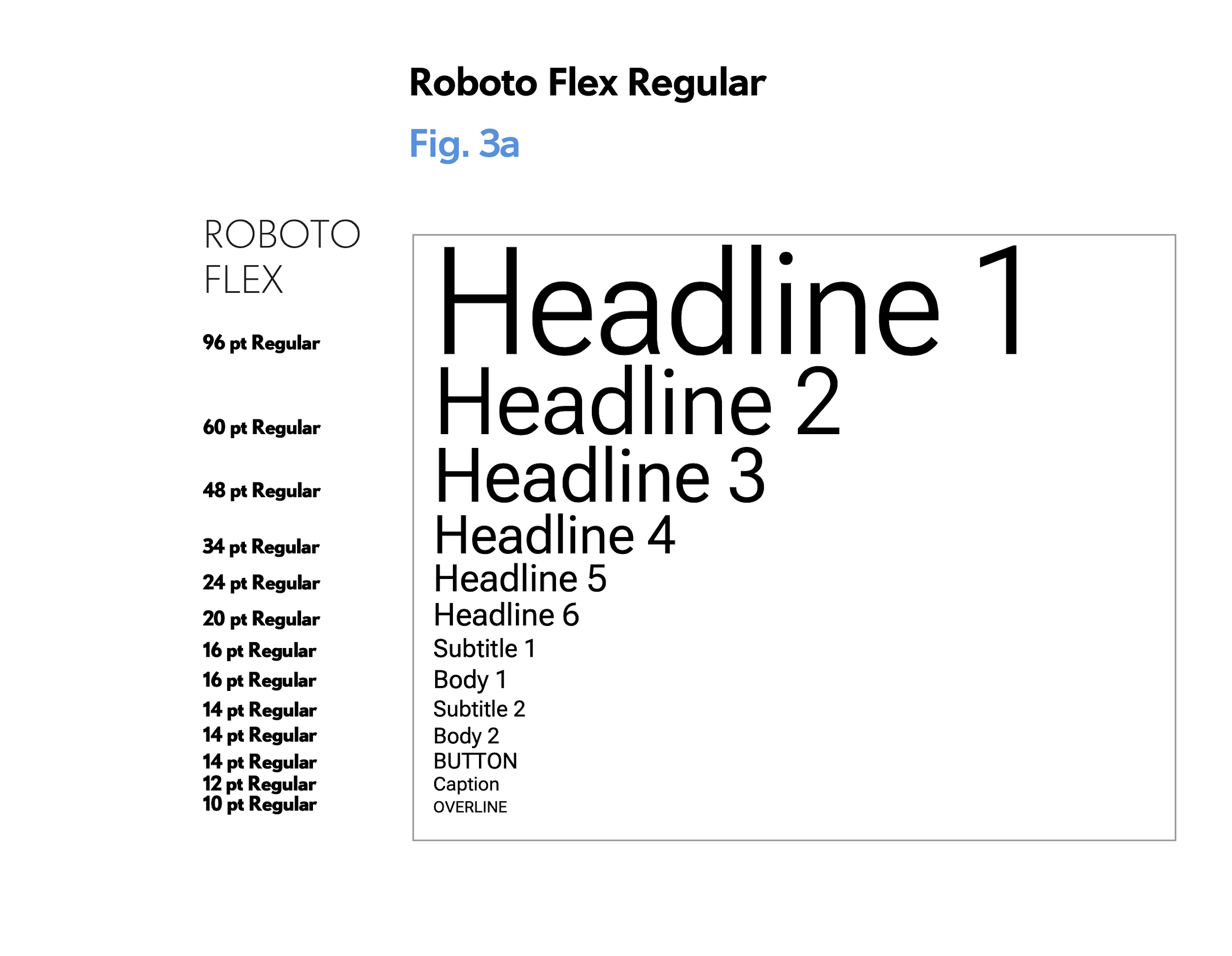 [Speaker Notes: here’s the same ramp but using Roboto Flex with ‘optical size auto’ turned on, designed by David Berlow at Font Bureau.

Roboto Flex is a project to take the features and learnings from the Amstelvar project into the Roboto UI typeface for Google’s Material Design.]
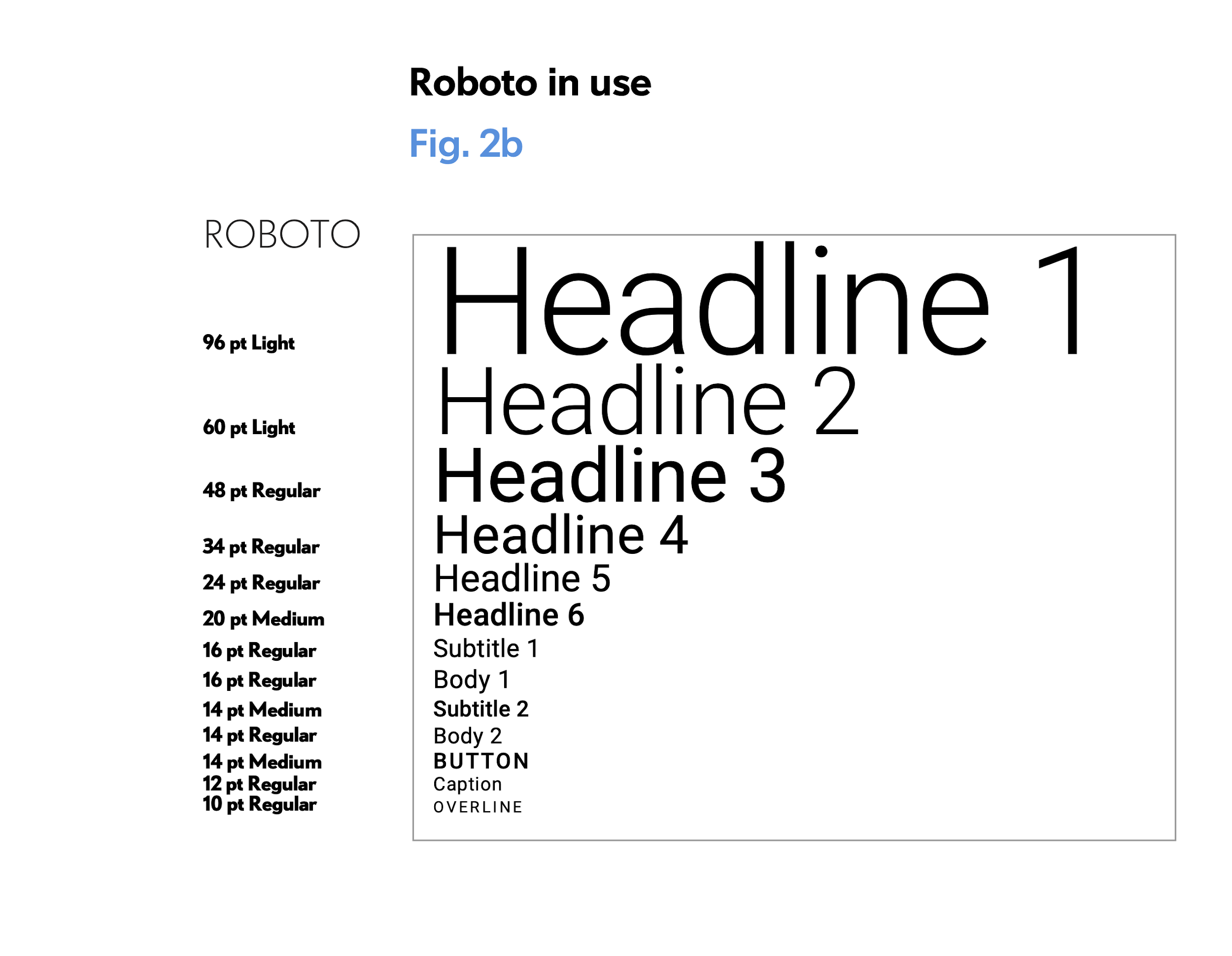 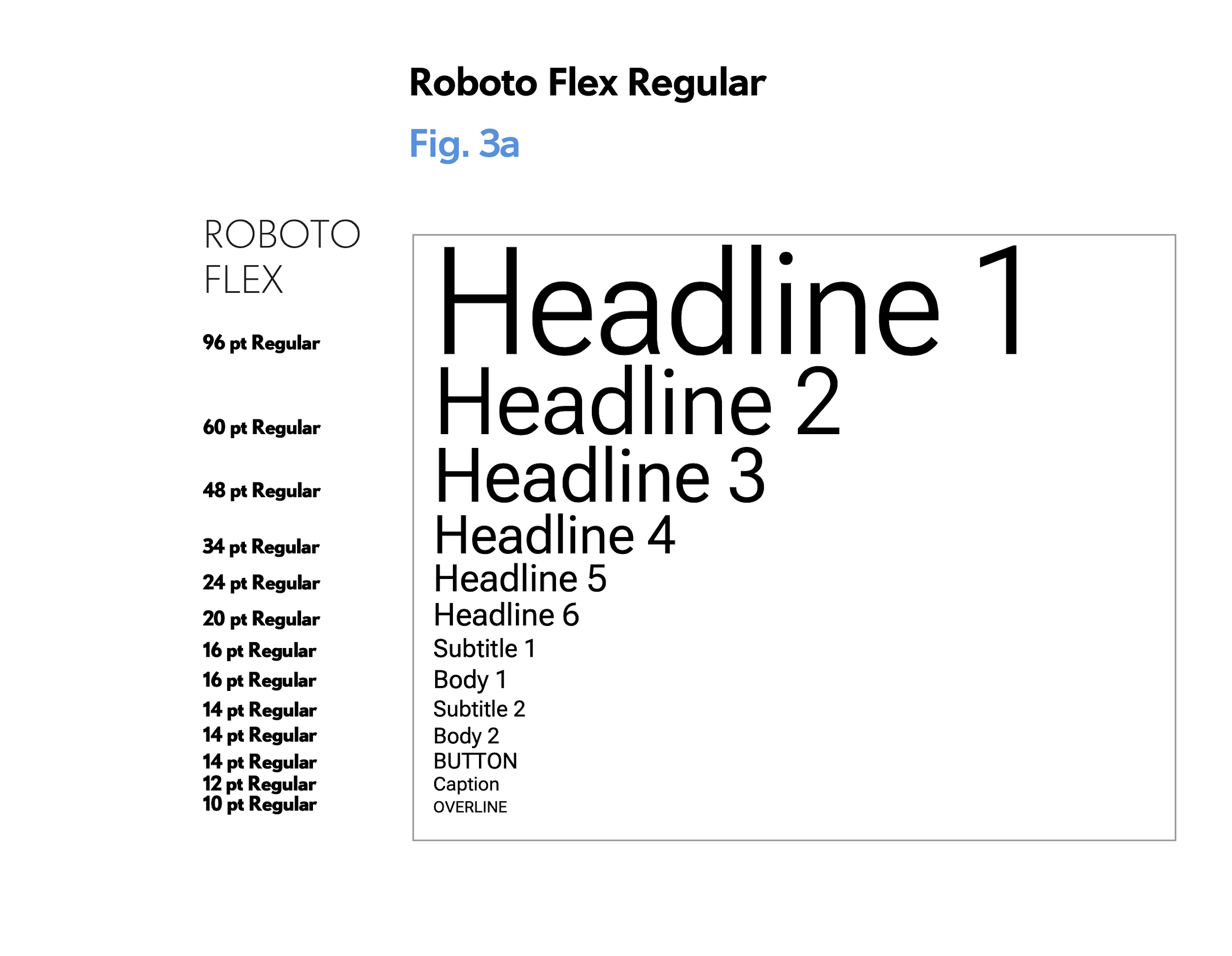 [Speaker Notes: Together you see the difference]
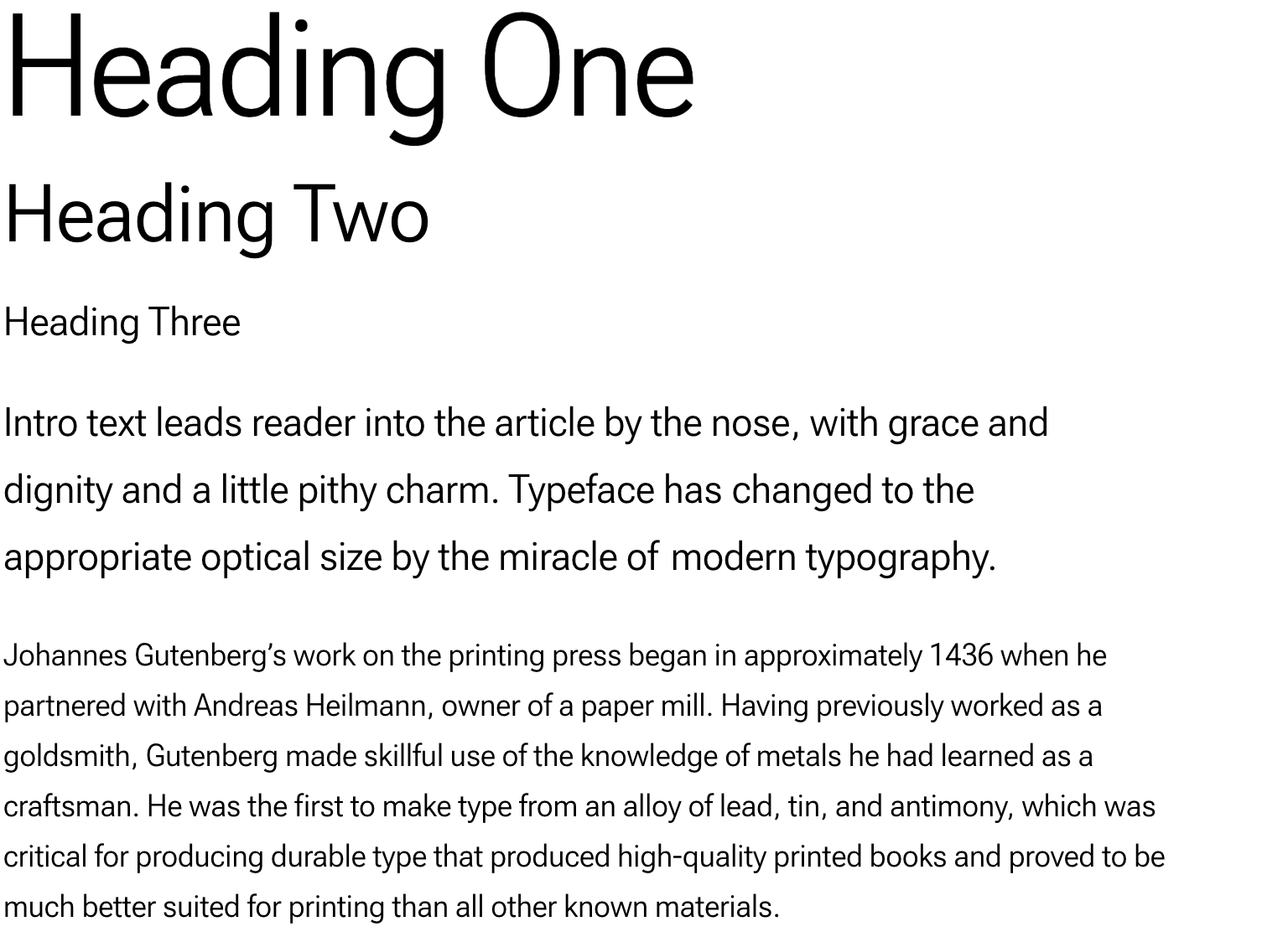 Feeling comfortable? No?Here the 32pt design is mis-applied to the text sizes.
[Speaker Notes: Here we see Roboto Flex’s 32 pt design, mis-applied.]
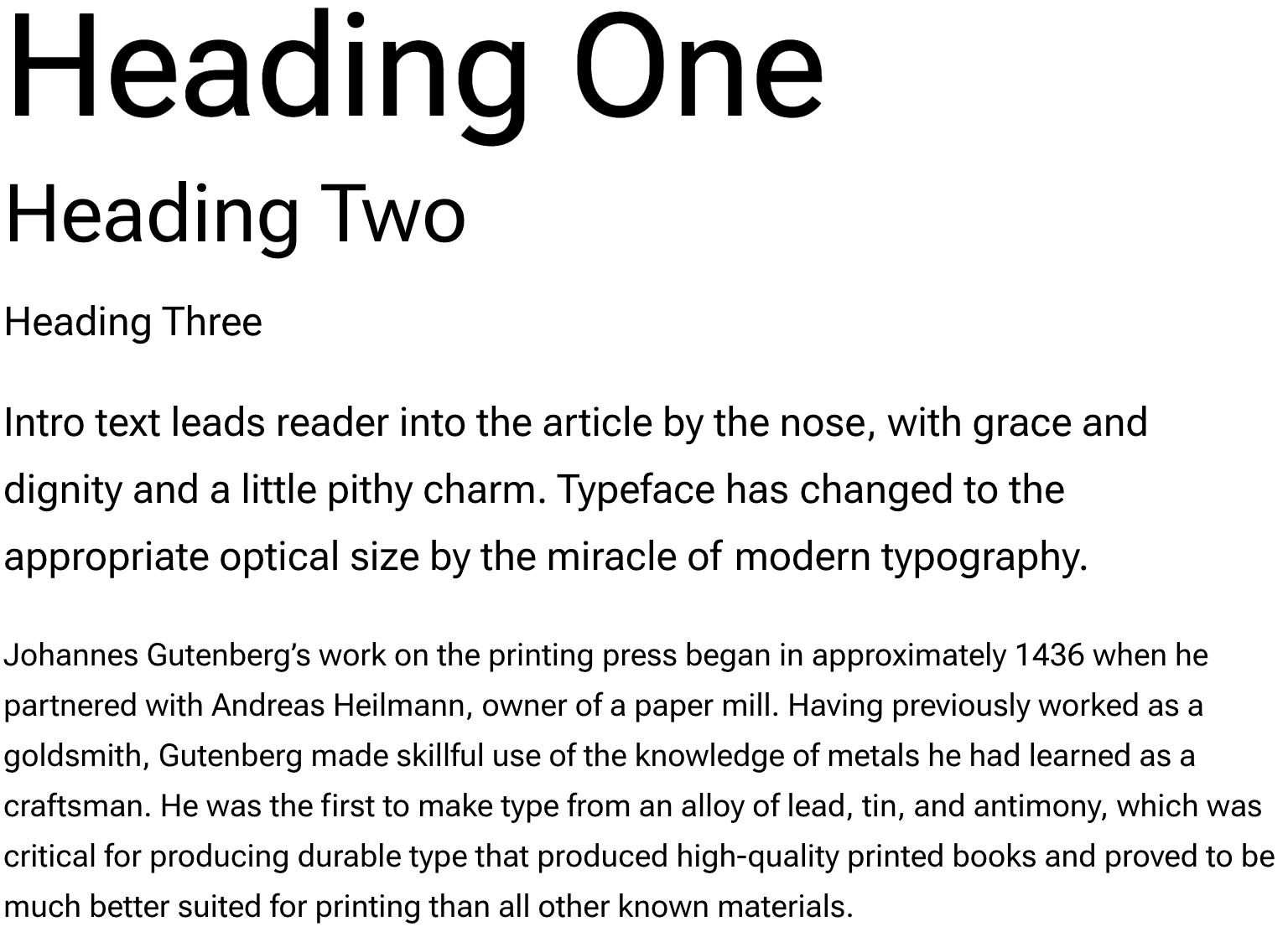 Here the 14 pt design is mis-applied to the display sizes.The H1 is now much longer, and even seems to be bolder.
[Speaker Notes: And, for reference, here is what it looks like when only 1 style, the 14 pt, is used for everything.

The headline also apparently becomes bolder, even though it is the exact same style, because while proportions are fixed and scaled, the strokes are thicker in absolute terms - and the spatial frequency is different.]
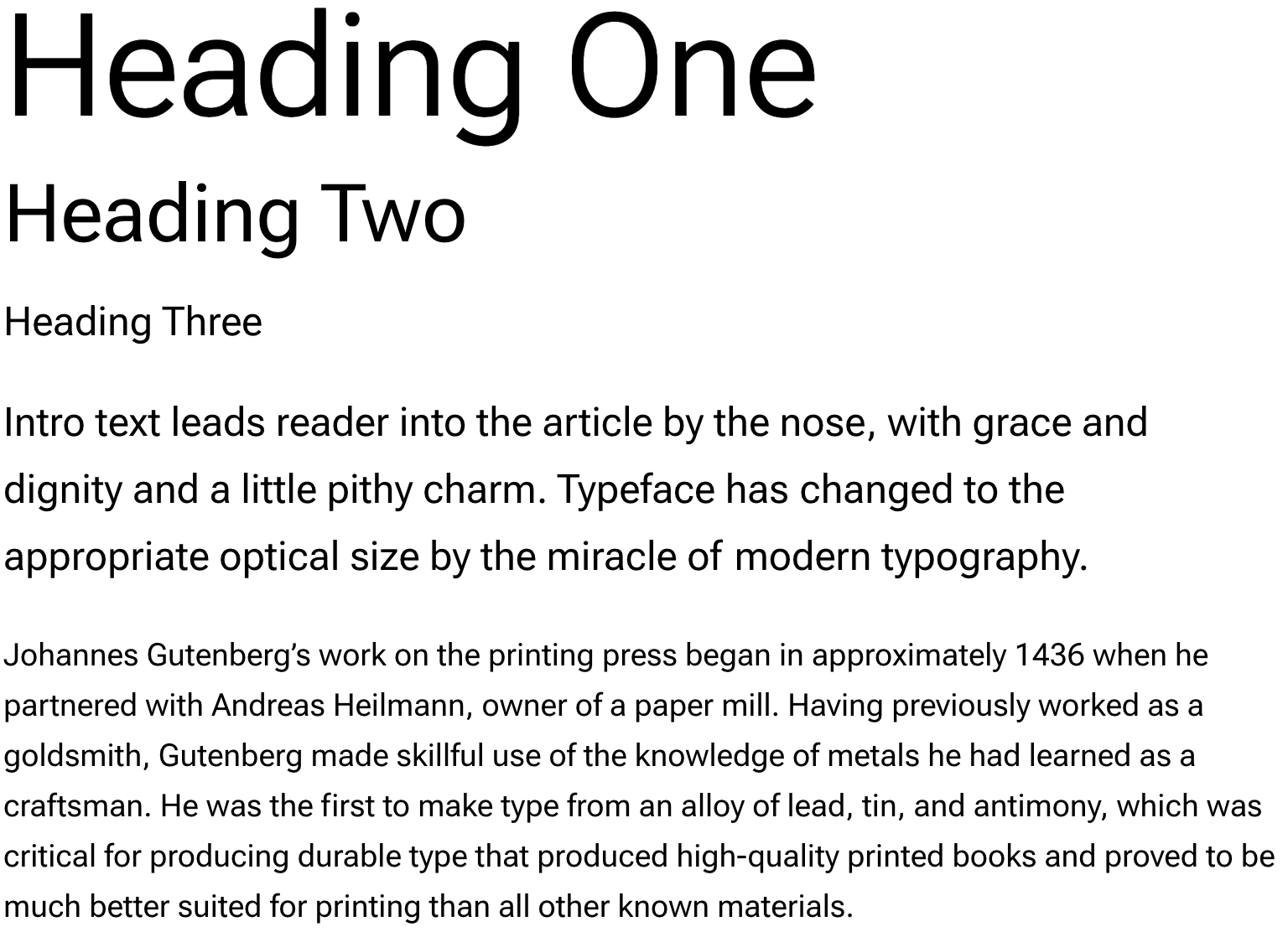 To approximately finesse the headline, the Material Typography guidelines use Light (300) weight at H1.
[Speaker Notes: Finally, here is how the original Material 1 typography guidelines resolve that issue with approximation - using the Light weight of the 14 pt design.]
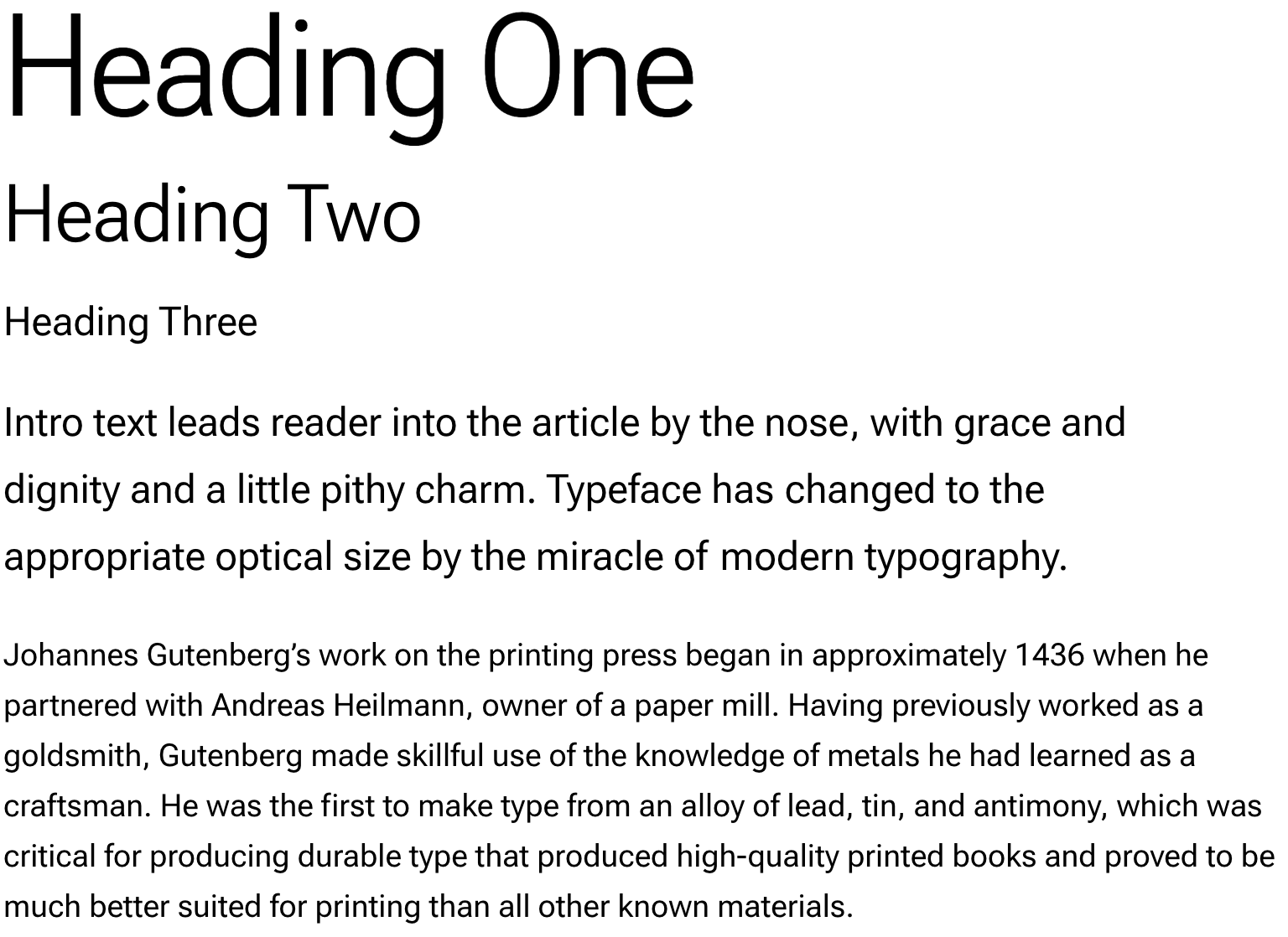 Here the intended designs are applied. This should feel more comfortable to read, with nothing out of place.
[Speaker Notes: And here each size of text has its own unique optical size design applied. 

Note, this is 5 styles, and would carry a filesize cost equivalent to 5 fonts - a good range from Light to Bold weights - before variable fonts. 

With Variable Fonts, all 5 can be done with the equivalent file-size of 2 fonts.]
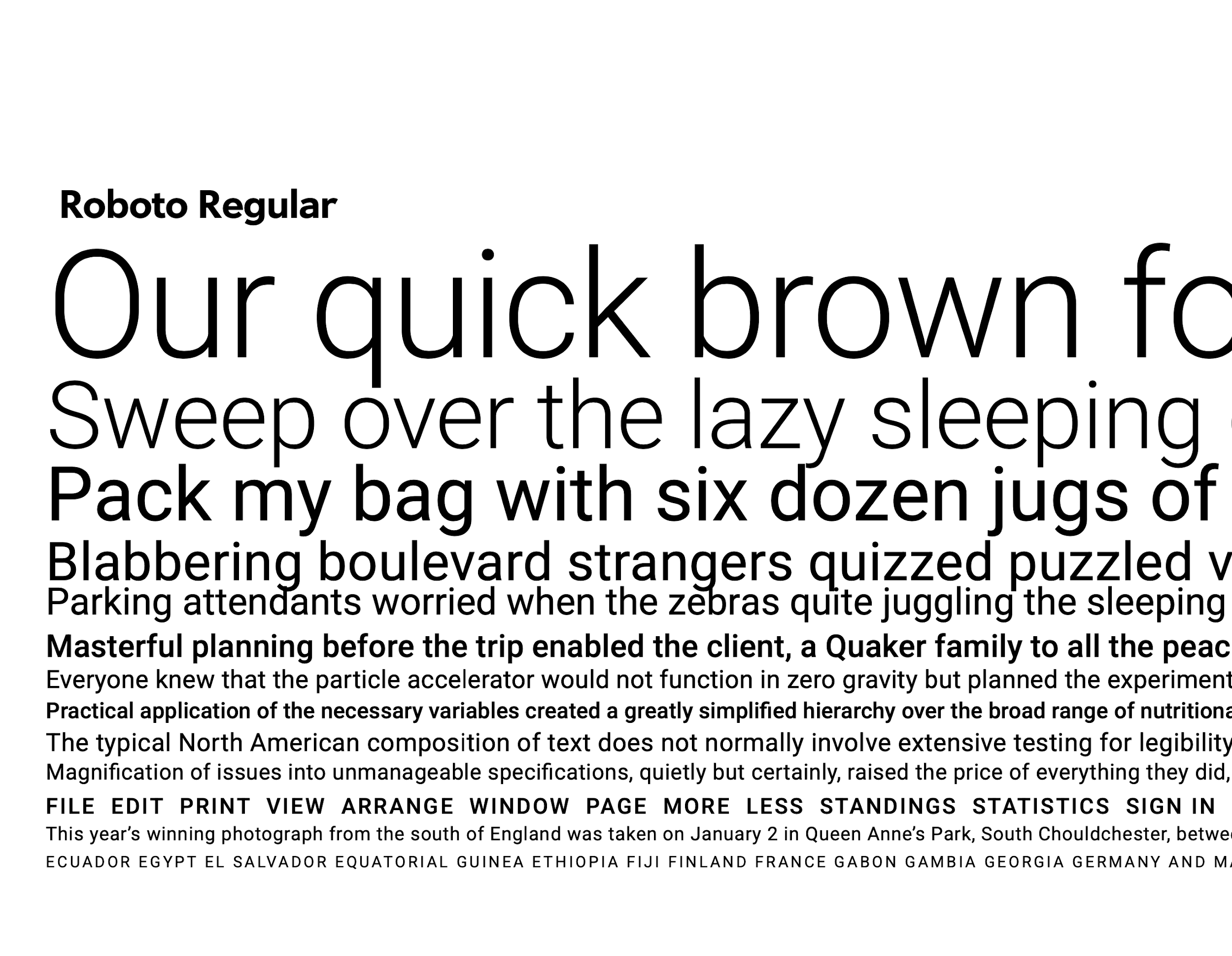 [Speaker Notes: Compare, before]
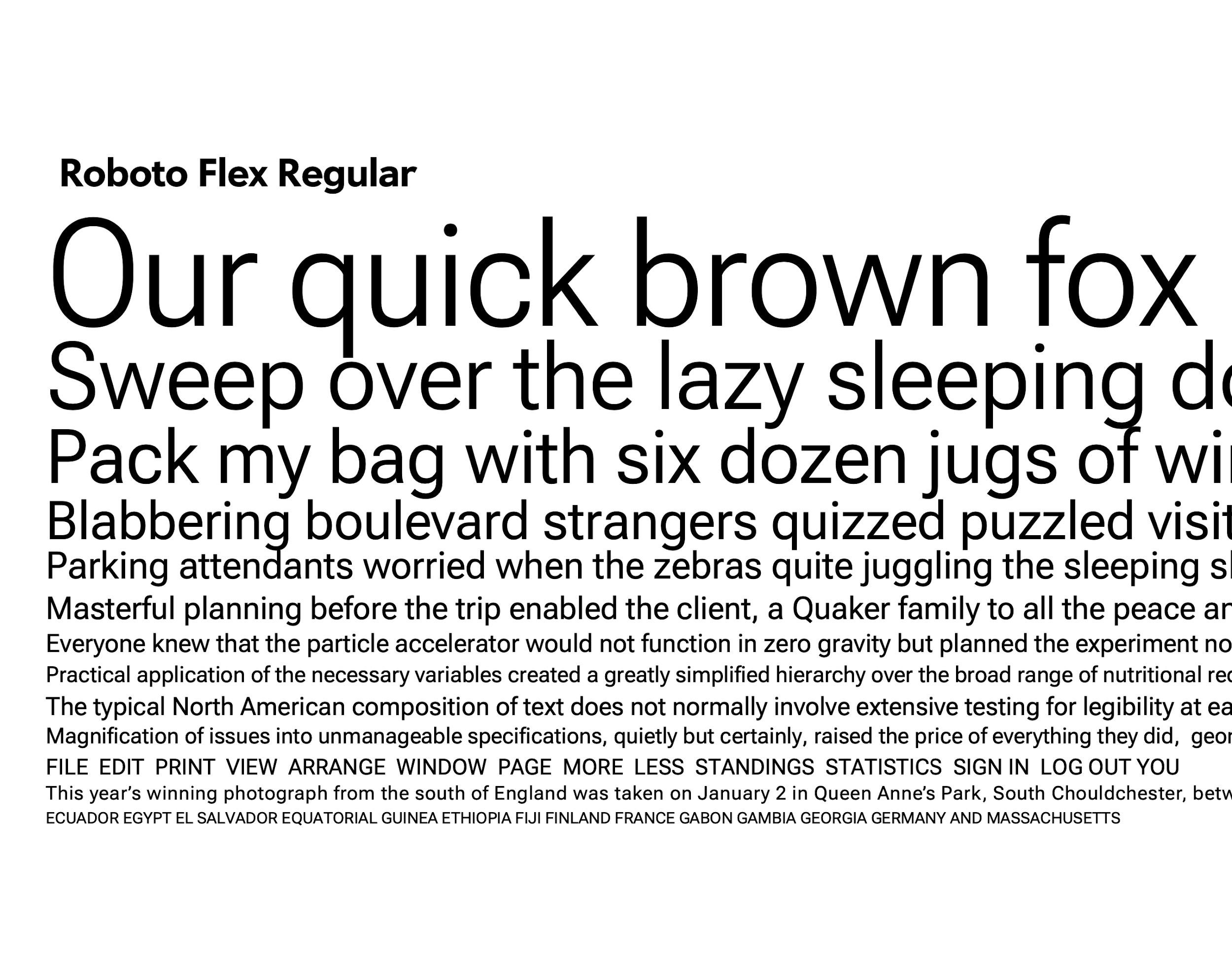 [Speaker Notes: And after.]
“But that's just regular!”
The ‘Upside Down Pyramid,’ and ‘upsizing’
[Speaker Notes: Next, let’s look at how this works beyond just the “regular” style.]
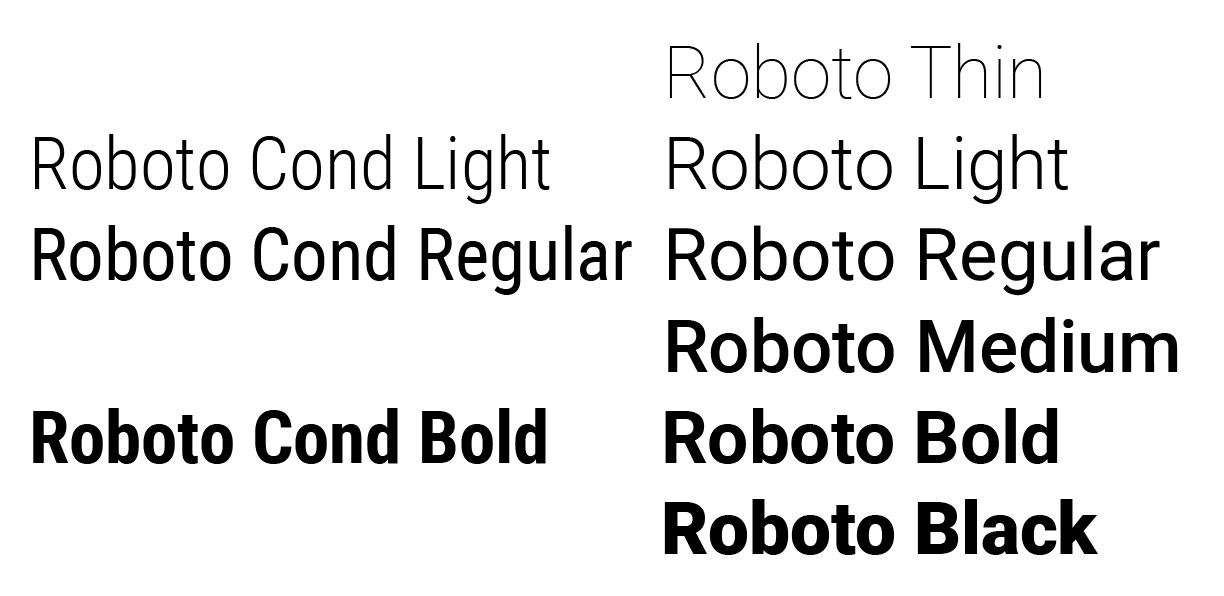 [Speaker Notes: Here is again an overview of Roboto’s static fonts, released in 2011 - this is all the styles that were made available then.Obviously, many weights are missing from the Condensed width set.

It is subtle, but you can see if you squint that Condensed Bold is heavier than normal width Bold, but not as heavy as Black.

Why is this?]
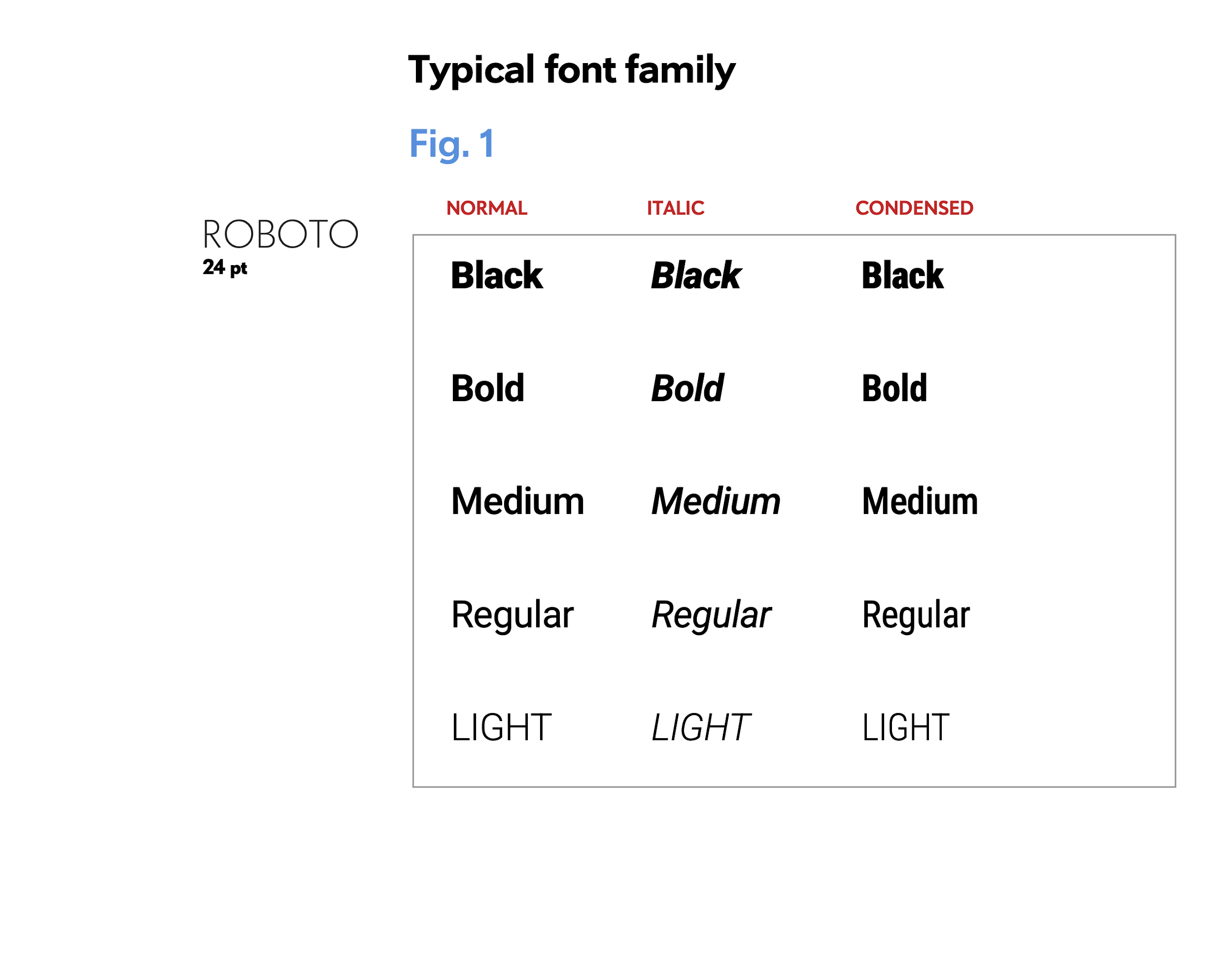 [Speaker Notes: If we normalize the weight and width so nothing is missing...]
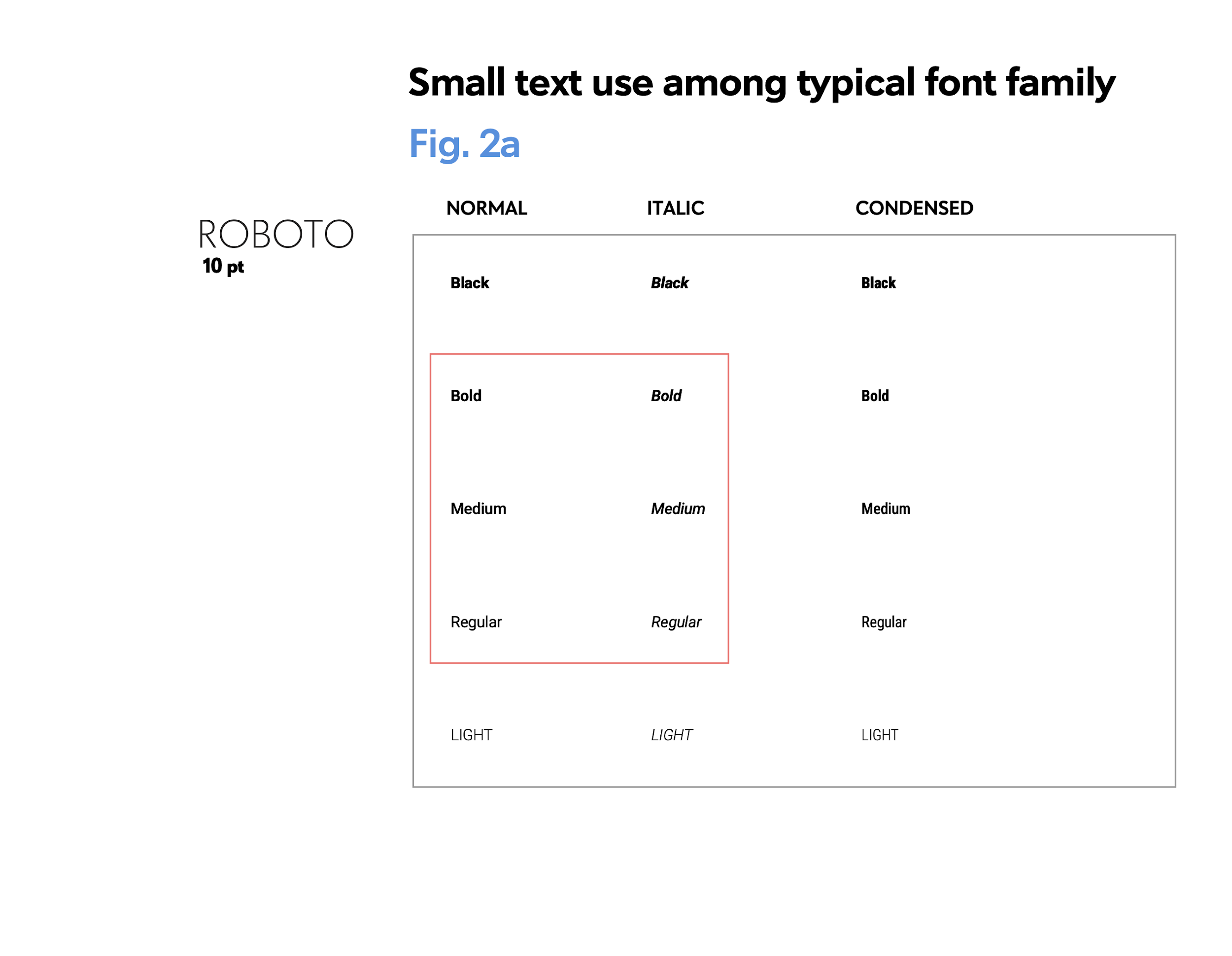 [Speaker Notes: We can see that when used at small sizes, not all are useful.]
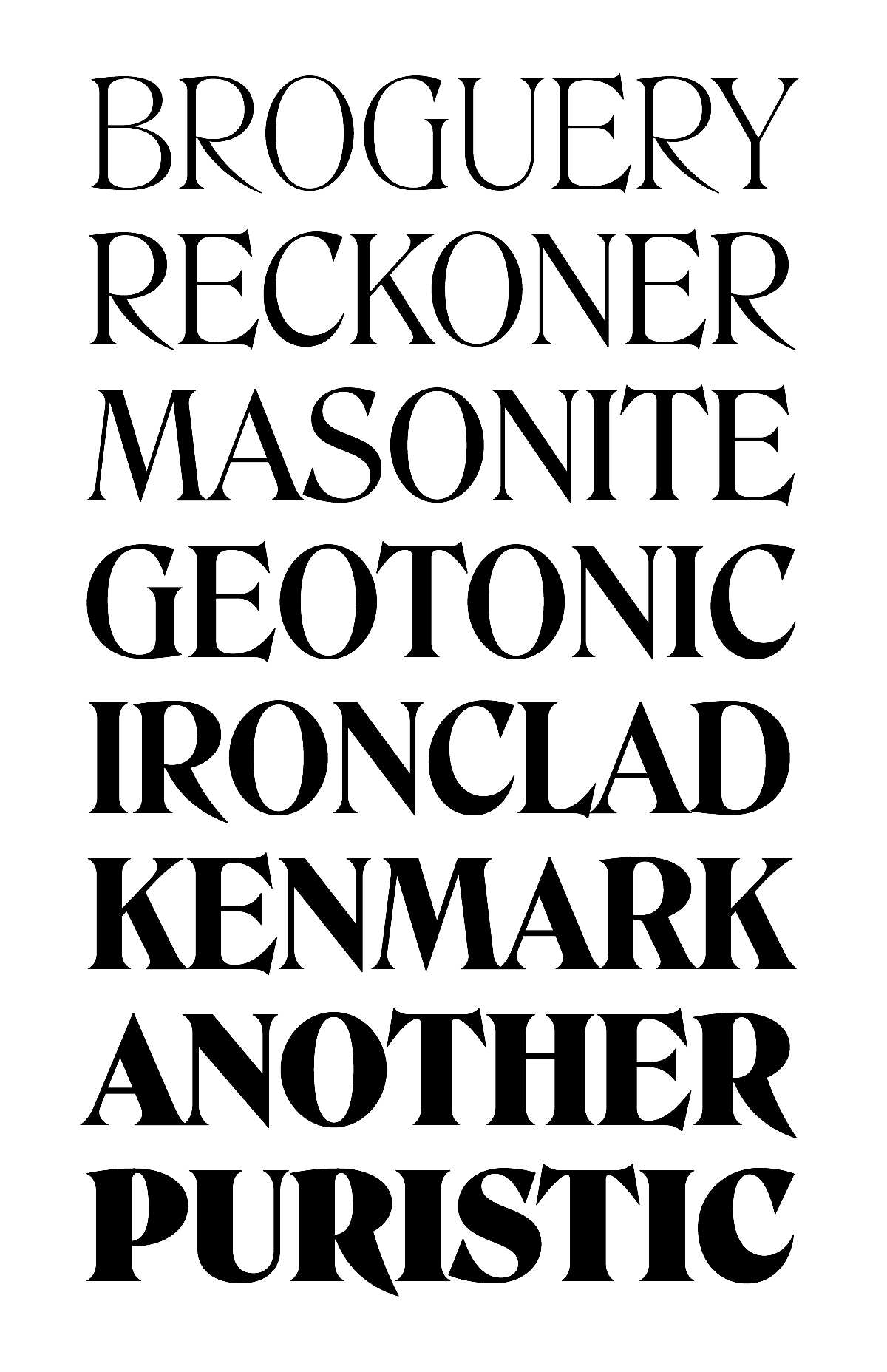 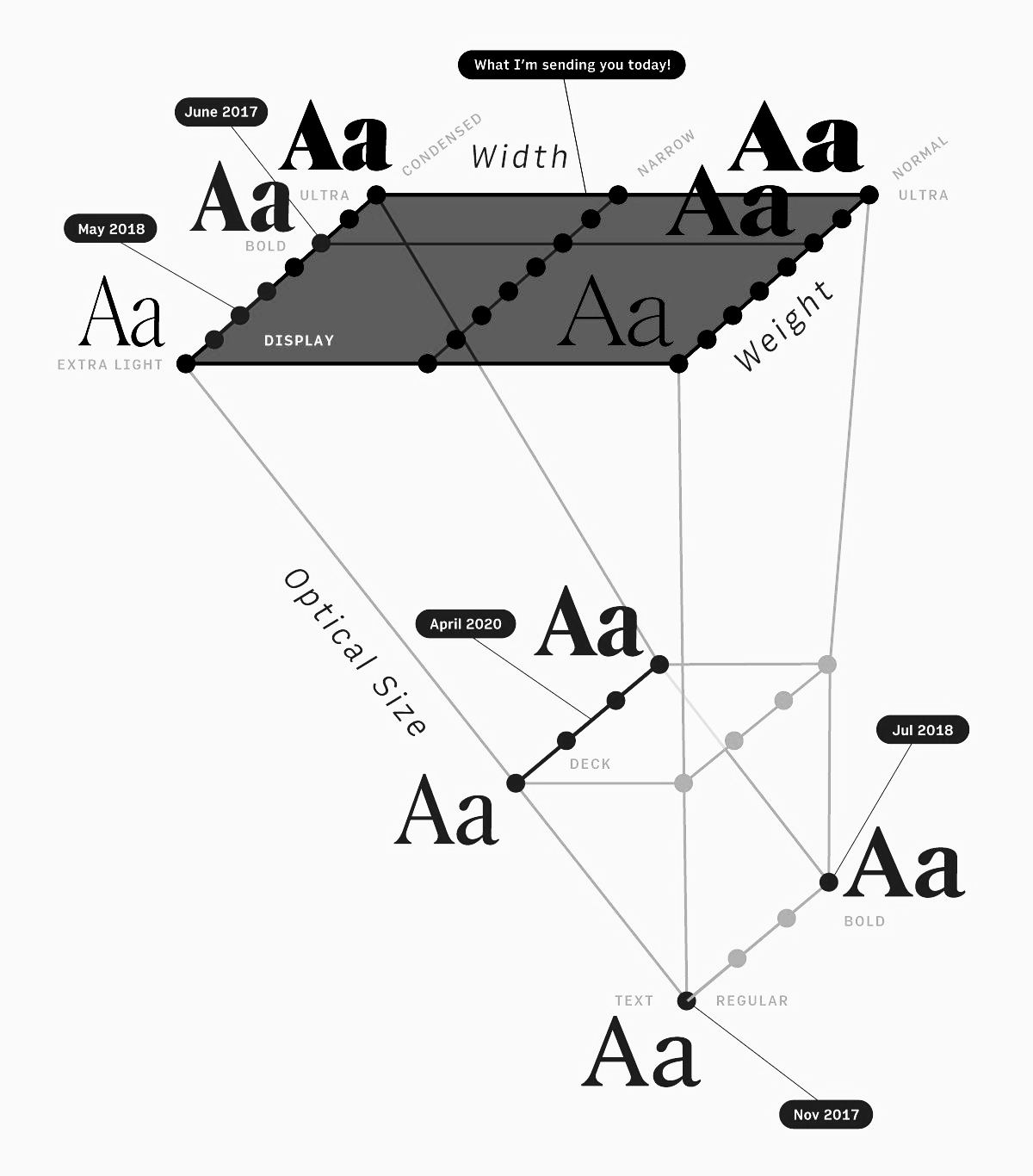 djr.com/roslindale
[Speaker Notes: This makes the design space an ‘upside down pyramid’ of weight and width. 

A much wider range of styles at the top, which shrinks as size comes down.

DJR has made a nice illustration of this for a proprietary font family, Roslindale, which he has release in stages, a style or two at a time, through his “font of the month club” business model.

https://twitter.com/unitof/status/1245521475773378562?s=19]
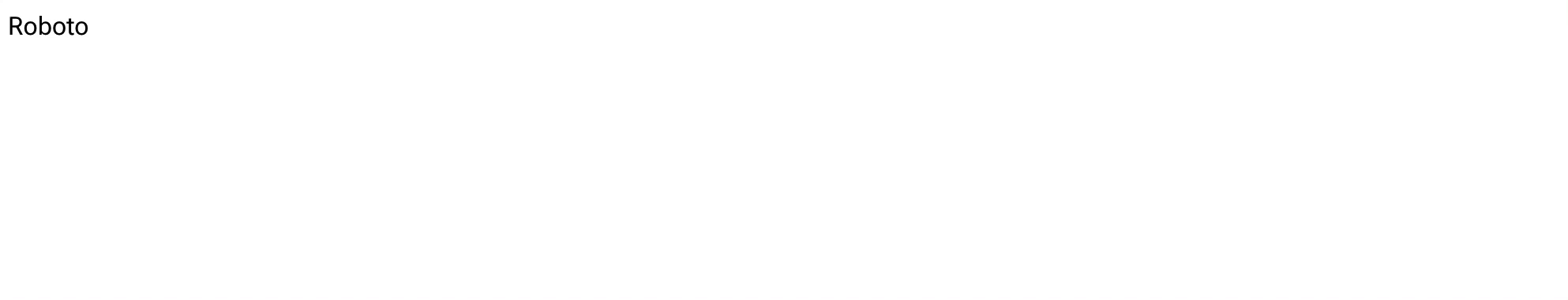 [Speaker Notes: Roboto Flex adds a LOT more styles for use at large sizes]
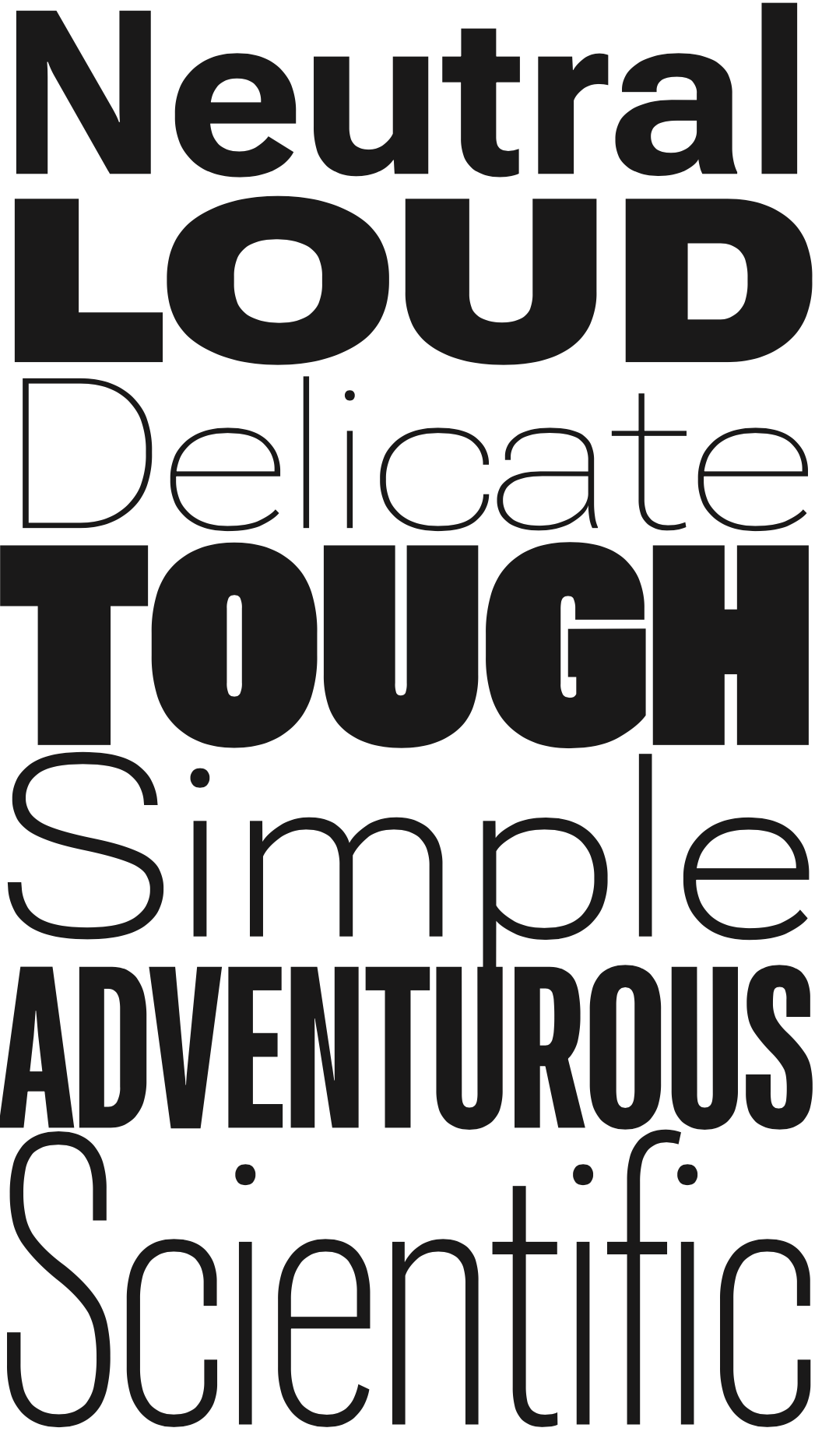 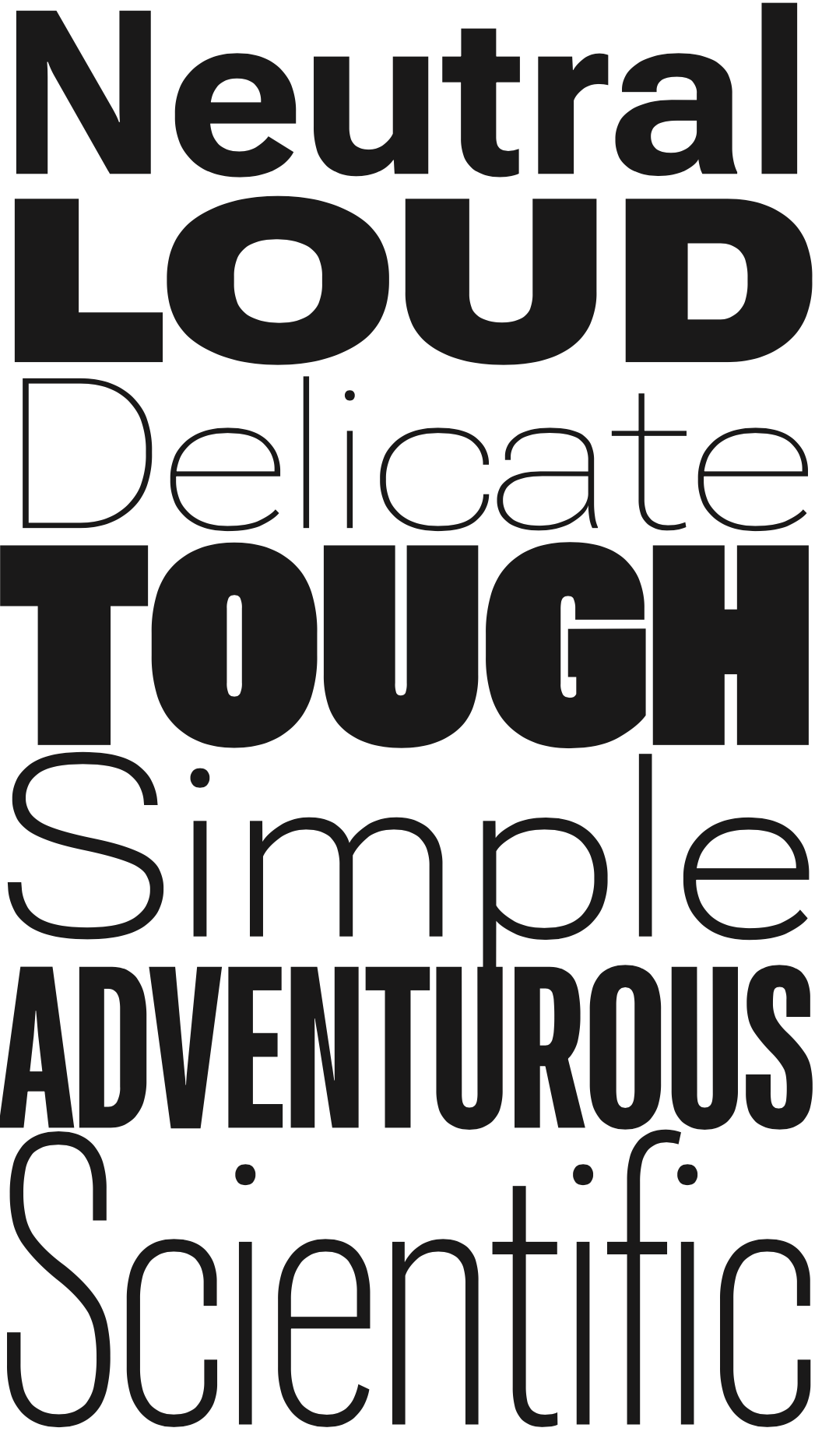 Roboto Flex: Words in styles that reinforce themselves.github.com/typenetwork/roboto-flex
[Speaker Notes: These convey a lot of personality!]
One Roboto, many moods
Variable font axes enable a variety of looks
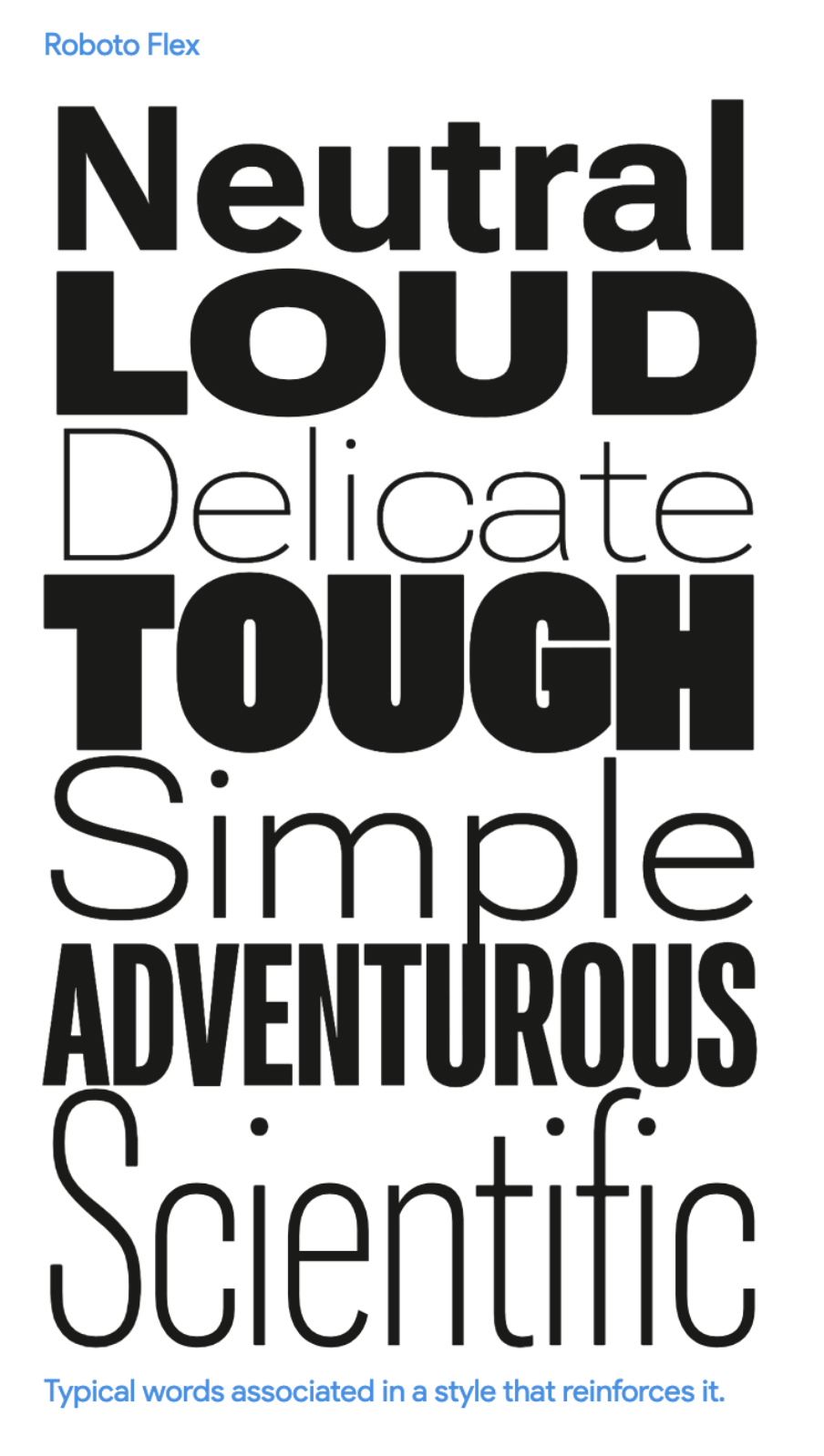 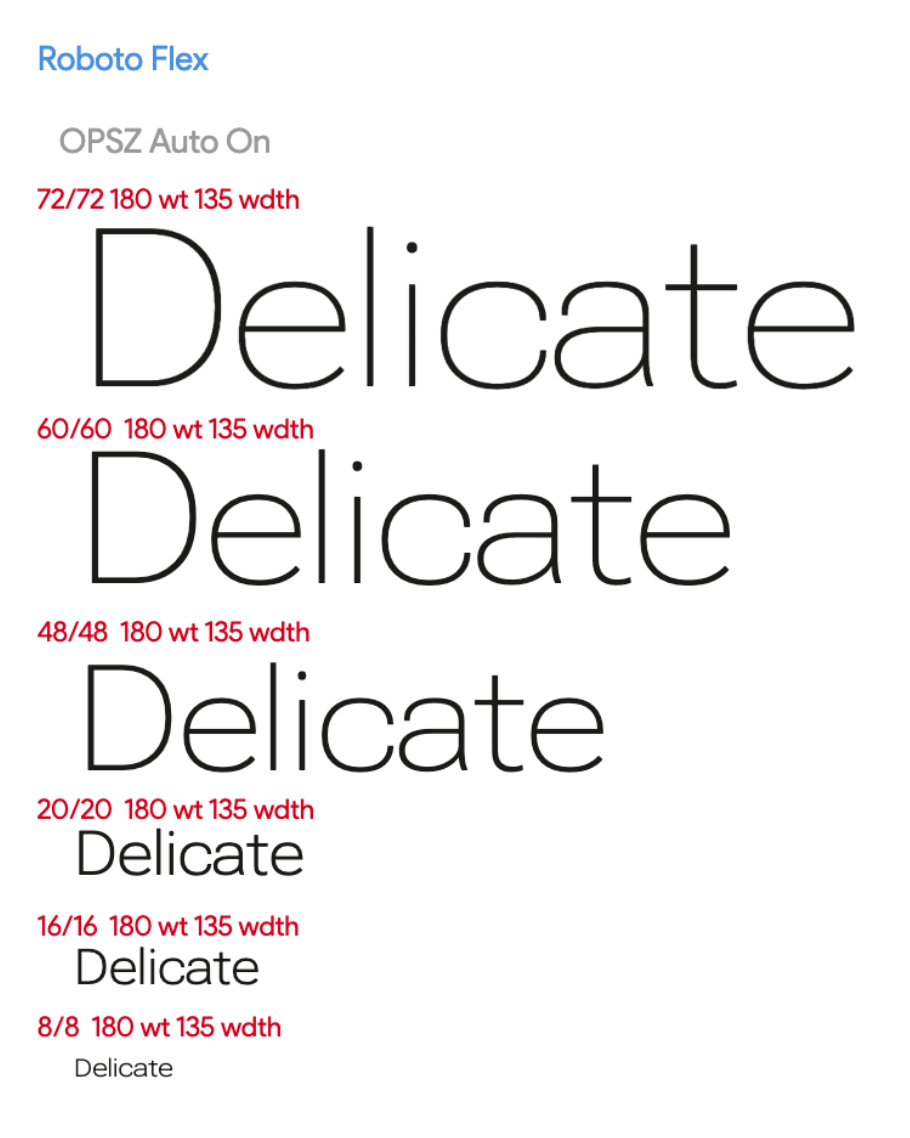 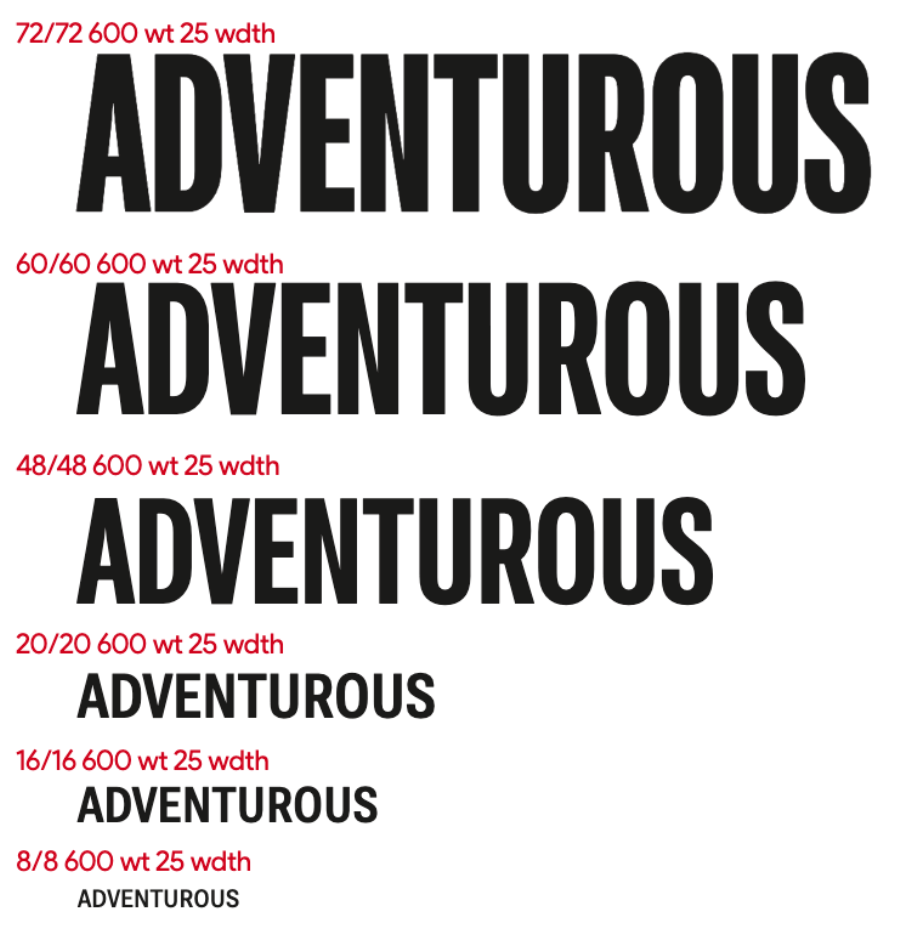 [Speaker Notes: But instead of veering back off into expressive large size display type,
I want to talk about how this range of style can be truly finessed. 

Here you see 2 examples on the right of how that optical size ‘downsizing’ 
I reviewed in the Regular style can be custom applied to all of those expressive styles.]
“How can I makeoptical size designs?”A ‘Parametric Axes System’ approach
[Speaker Notes: .]
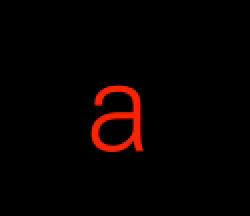 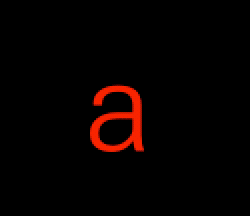 XTRA
YTRA
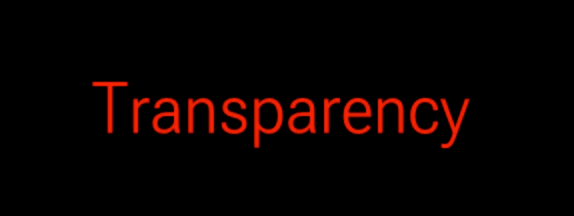 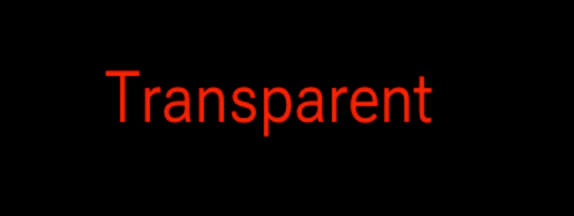 space inside and around the glyph in the
x and y direction.
[Speaker Notes: These axes have 2 classes, Transparency (XT.. or YT..)]
XOPQ
YOPQ
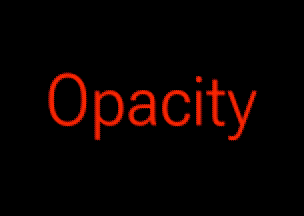 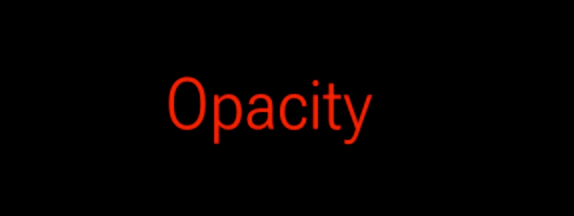 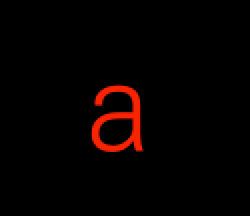 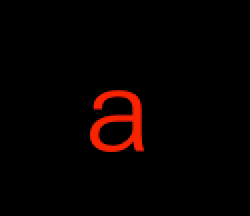 Changes the stroke weight in the
x and y direction.
[Speaker Notes: And Opacity (XO.. or YO..)]
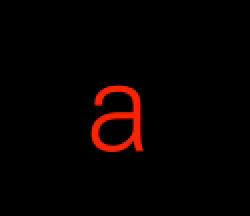 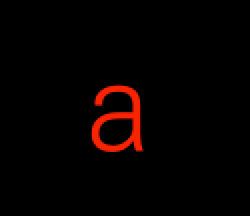 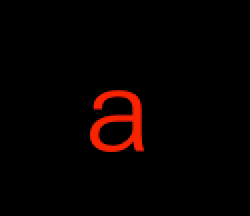 XTRA
XOPQ
YOPQ
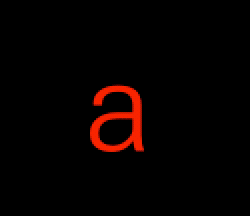 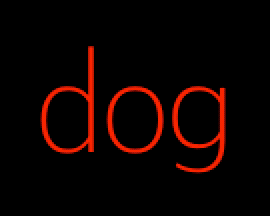 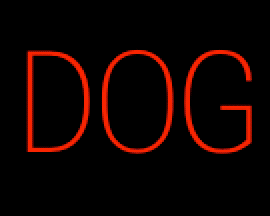 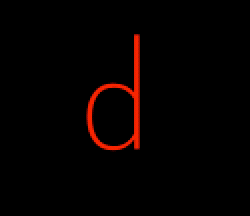 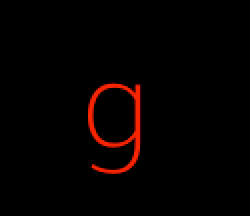 =
YTRA
Ascender
Descender
Uppercase
Lowercase
Parametric axes change 
Spaces independently in the 
x (horizontal) and  y (vertical) directions
[Speaker Notes: These axes control the spaces and strokes horizontally and vertically
.]
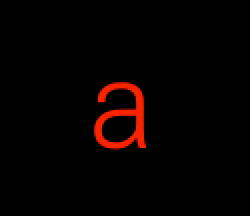 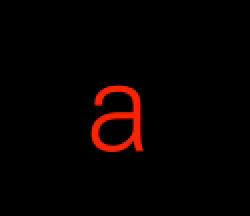 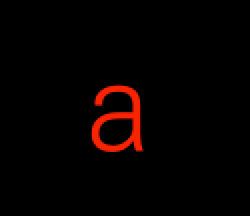 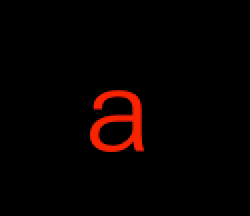 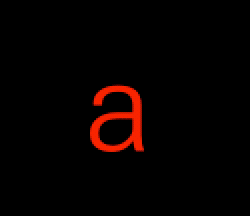 Weight
+
+
+
=
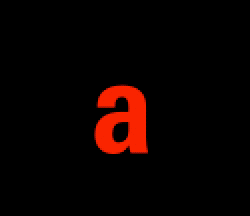 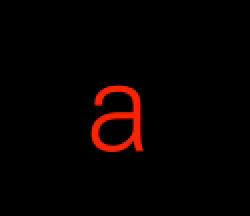 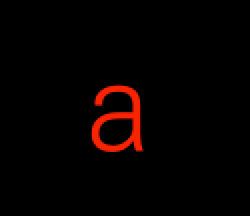 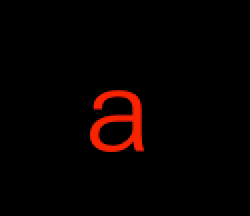 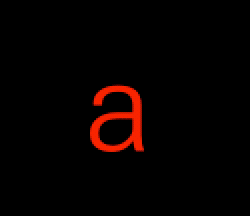 Width
+
+
+
=
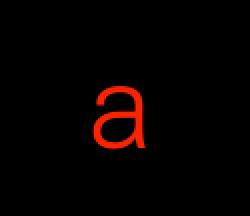 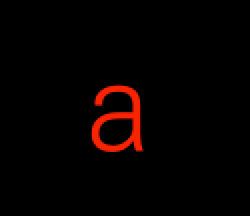 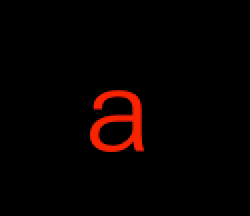 Grade
+
=
Blends are created by combining parametric axes
[Speaker Notes: And so combining these axes, forms “blended” axes - like weight, width, and optical size.
.]
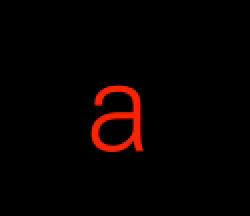 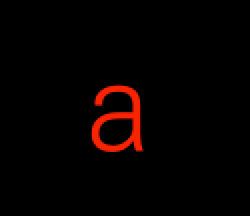 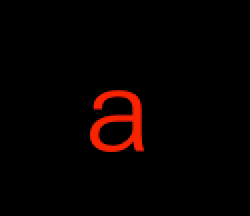 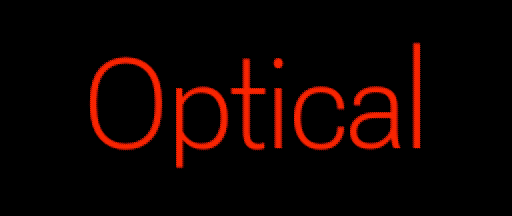 XTRA
XOPQ
YOPQ
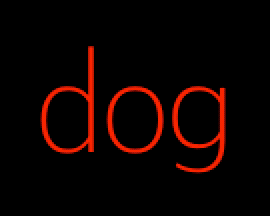 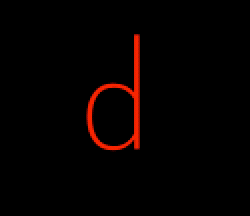 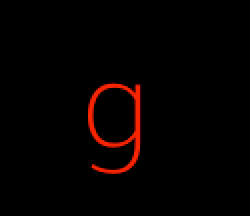 Ascender
Descender
Lowercase
[Speaker Notes: These axes combined form Optical size]
Start with the default
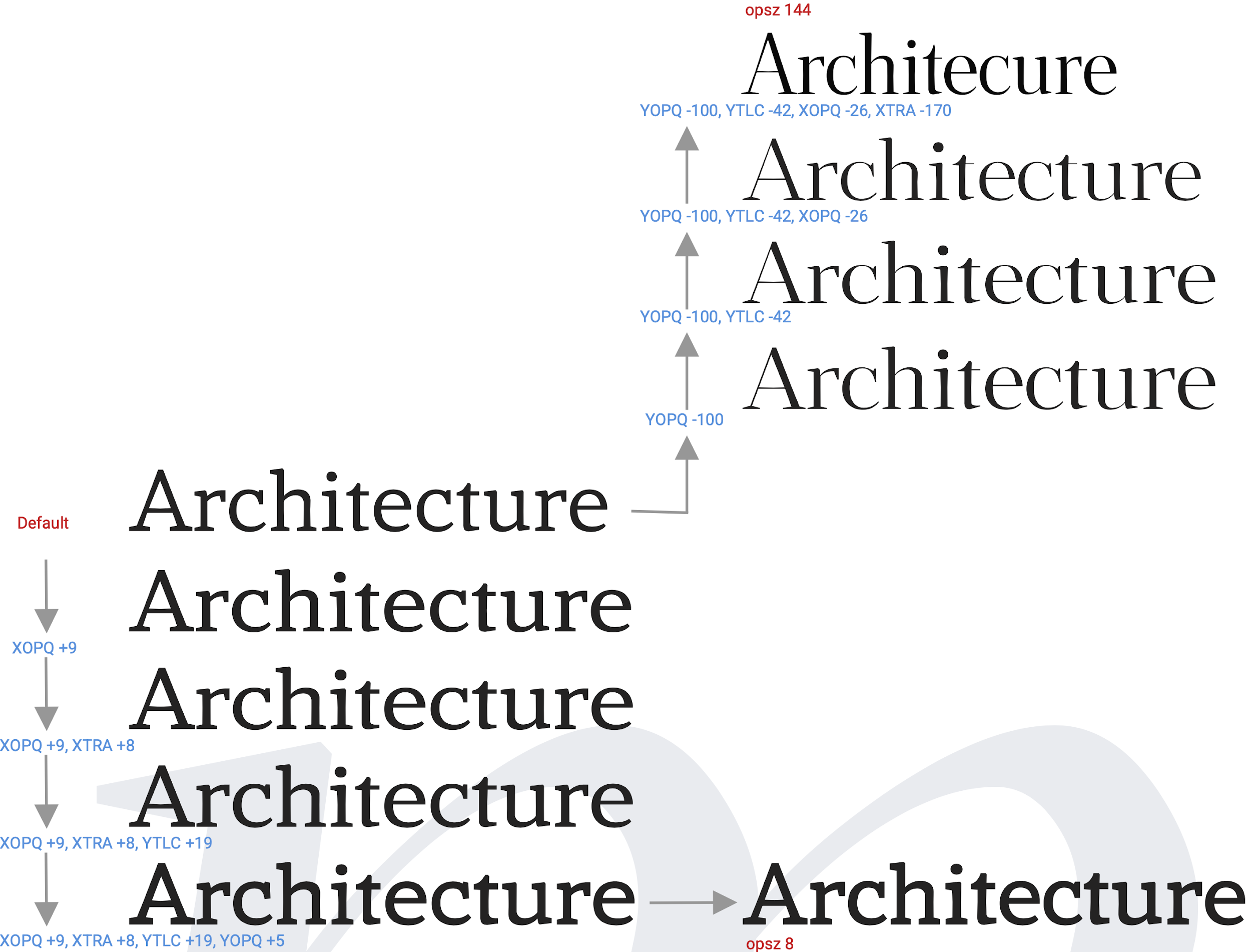 Negative optical size (downsizing)
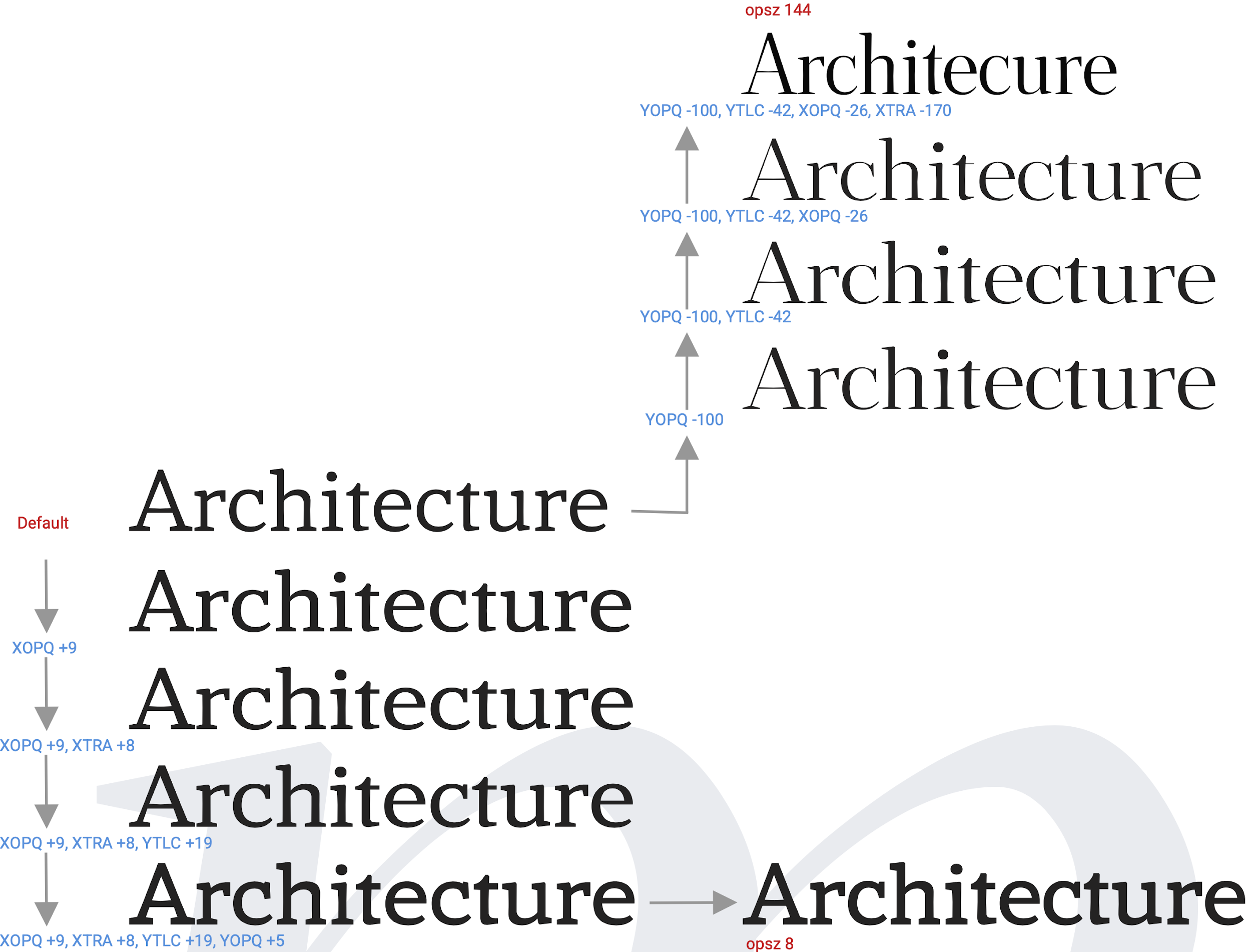 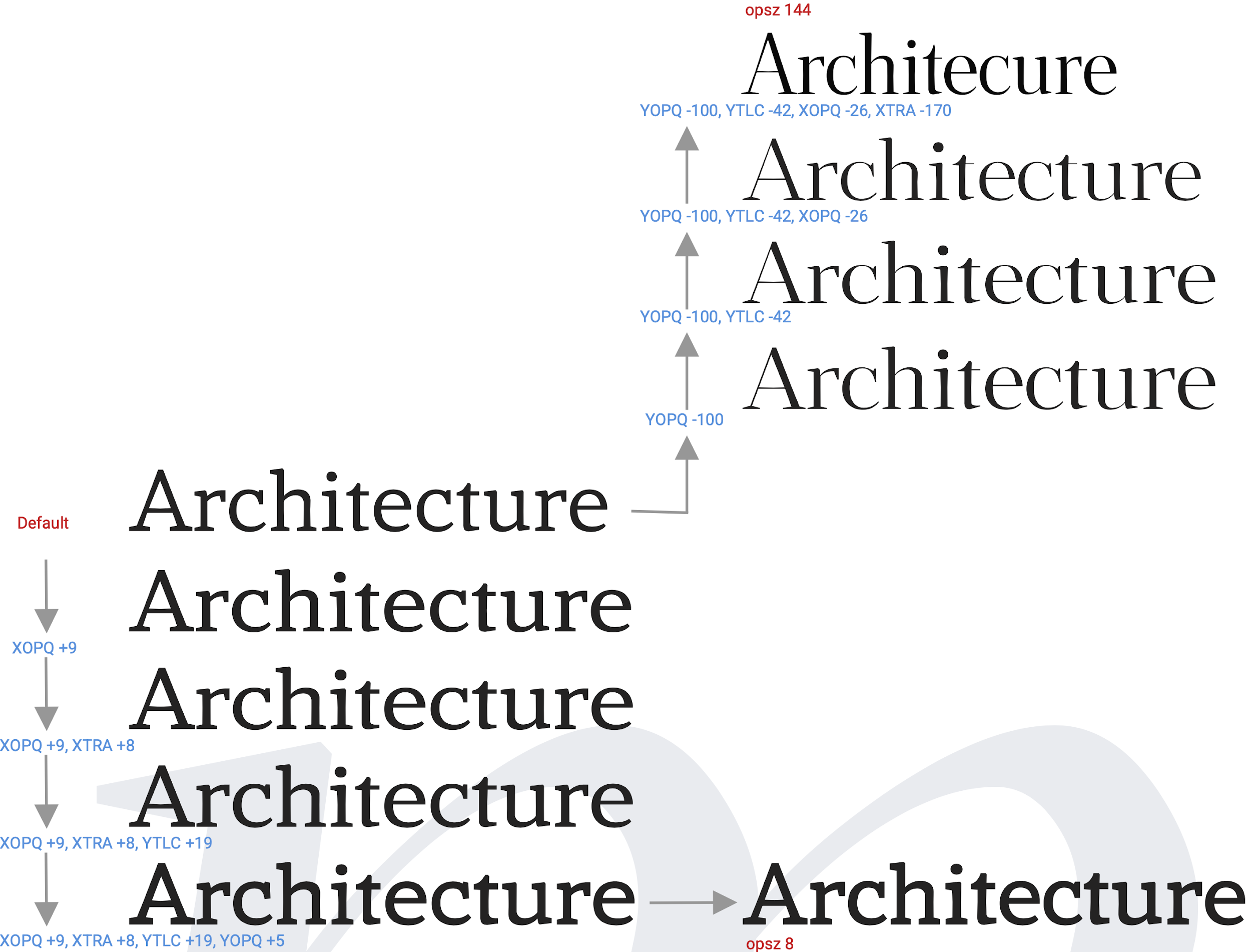 [Speaker Notes: For downsizing, change the opaque and transparent parts like this...]
Positive optical size (upsizing)
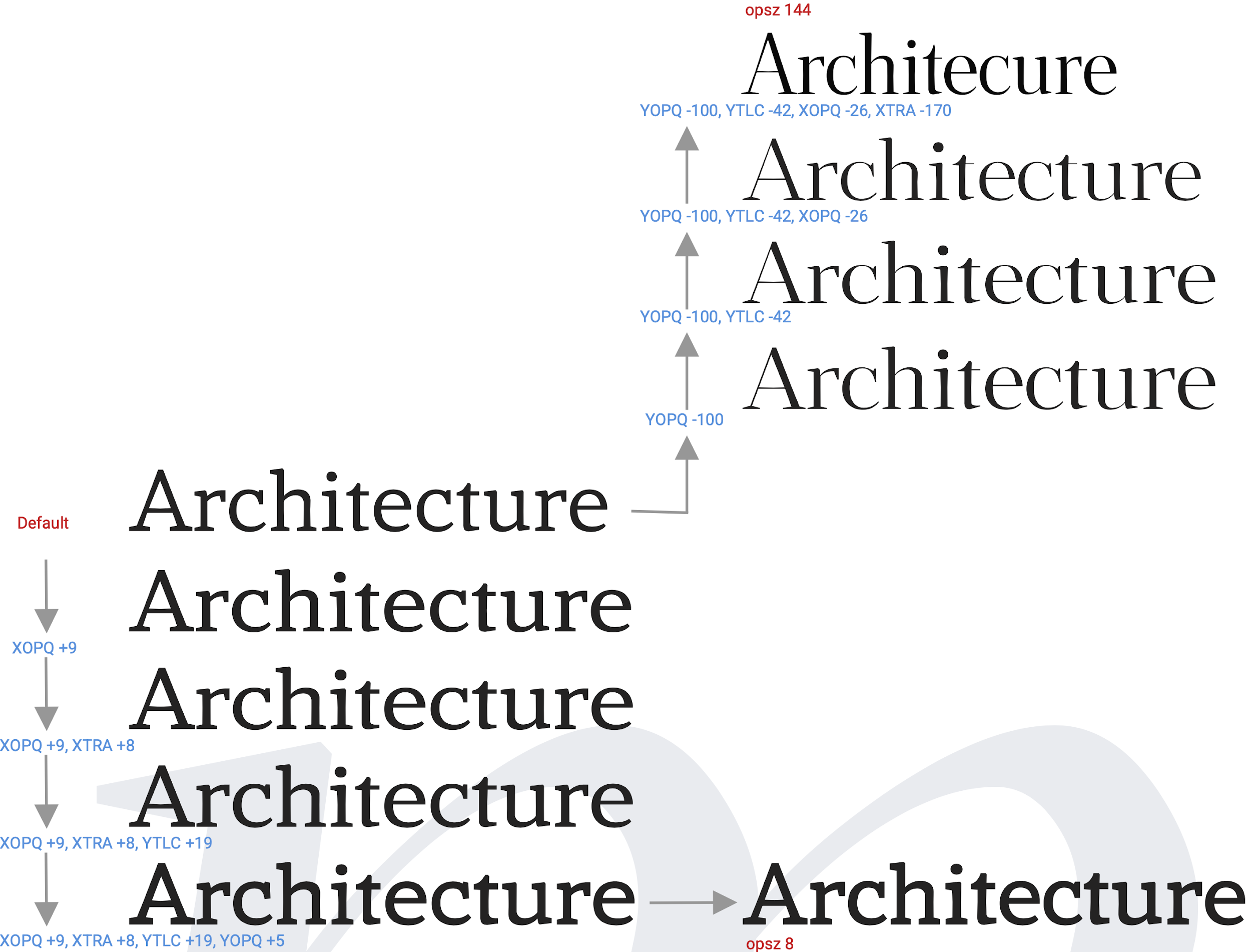 [Speaker Notes: And for upsizing, change them like this...]
Inter script
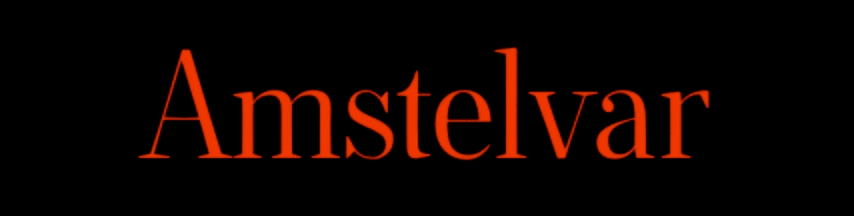 [Speaker Notes: Amstelvar axes of wght, wdth. YTLC, YTUC, YTDE.]
Parametric axis: YTRA overall
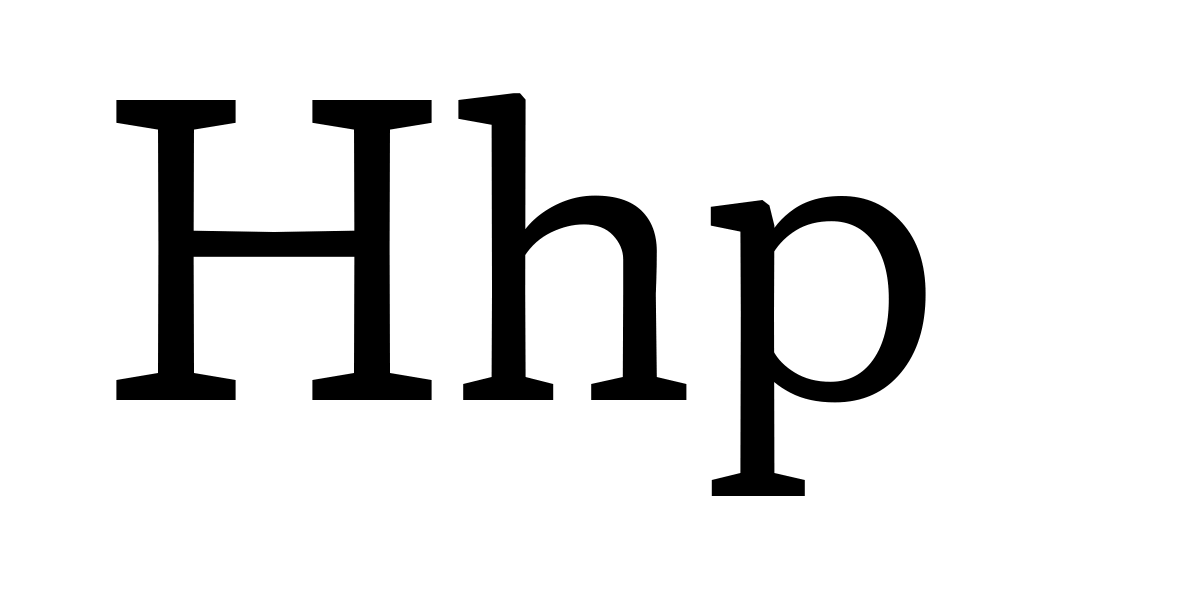 variationsguide.typenetwork.com
Parametric axis: YTLC lowercase
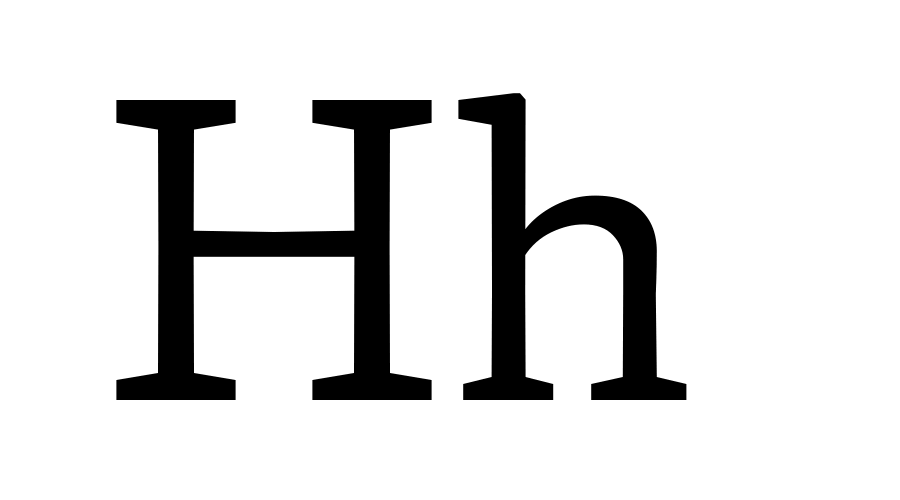 variationsguide.typenetwork.com
[Speaker Notes: https://variationsguide.typenetwork.com/#ytlc]
Parametric axis: YTUC uppercase
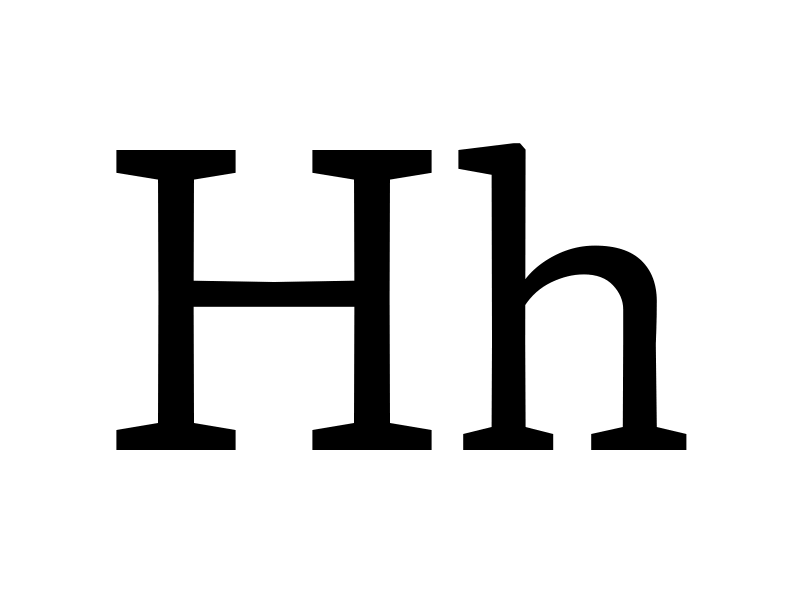 variationsguide.typenetwork.com
[Speaker Notes: https://variationsguide.typenetwork.com/#ytuc]
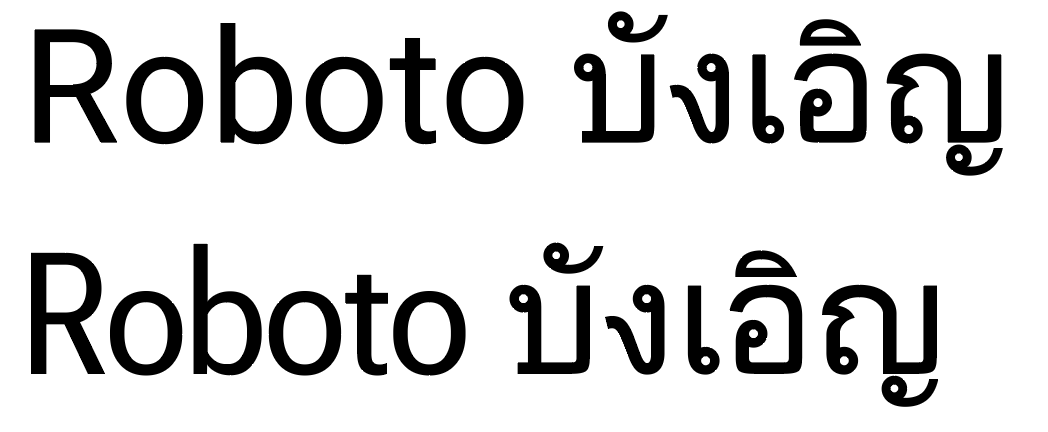 bit.do/calibrate-type
“Where can I learn more?”
[Speaker Notes: Now, hopefully you are now invested in learning more about optical size :)]
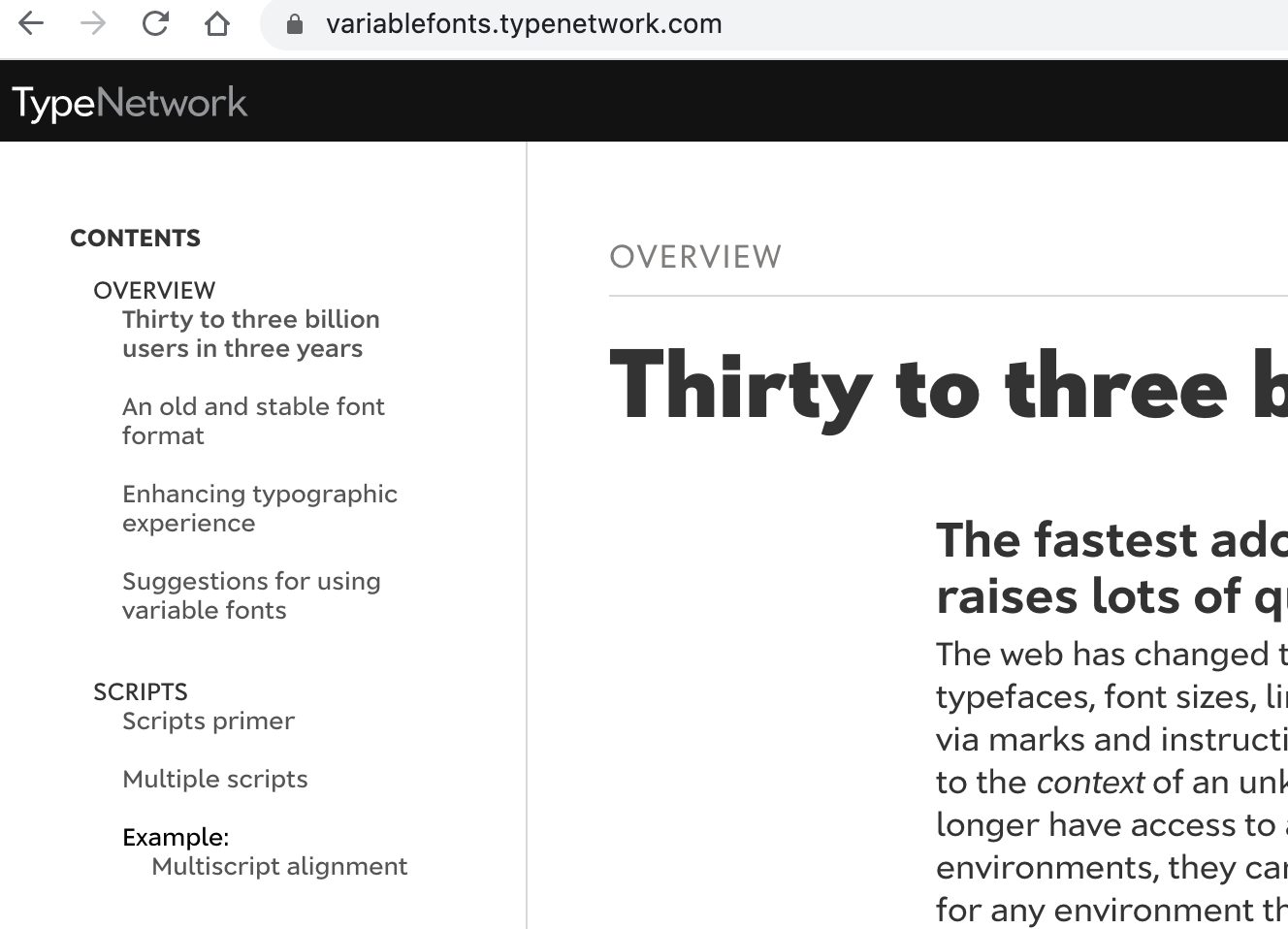 [Speaker Notes: https://variablefonts.typenetwork.com/]
Thank you
@davelab6
fonts.google.com/variablefonts
design.google/library/variable-fonts-are-here-to-staytype-together.com/demos/literatavariablefonts.typenetwork.comtypetools.typenetwork.com
axis-praxis.org
[Speaker Notes: Here are some links to the things I’ve presented today, so far.]